¡CONACED Nacional  se suma a la construcción del           Día E 2019!Evaluar para Avanzar
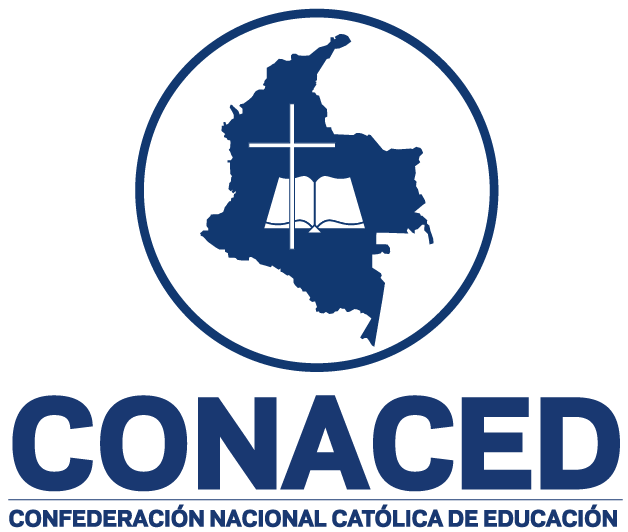 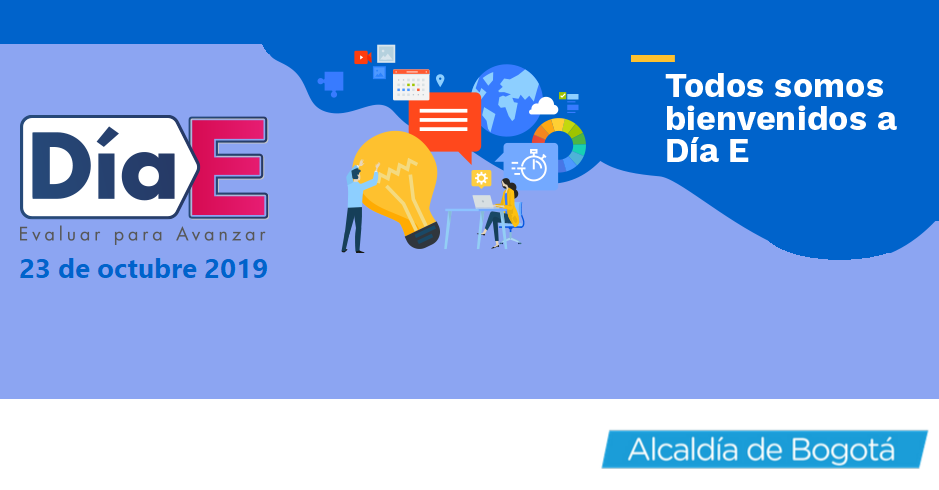 Saludo Presidente de CONACED Hermana Gloria Patricia Corredor
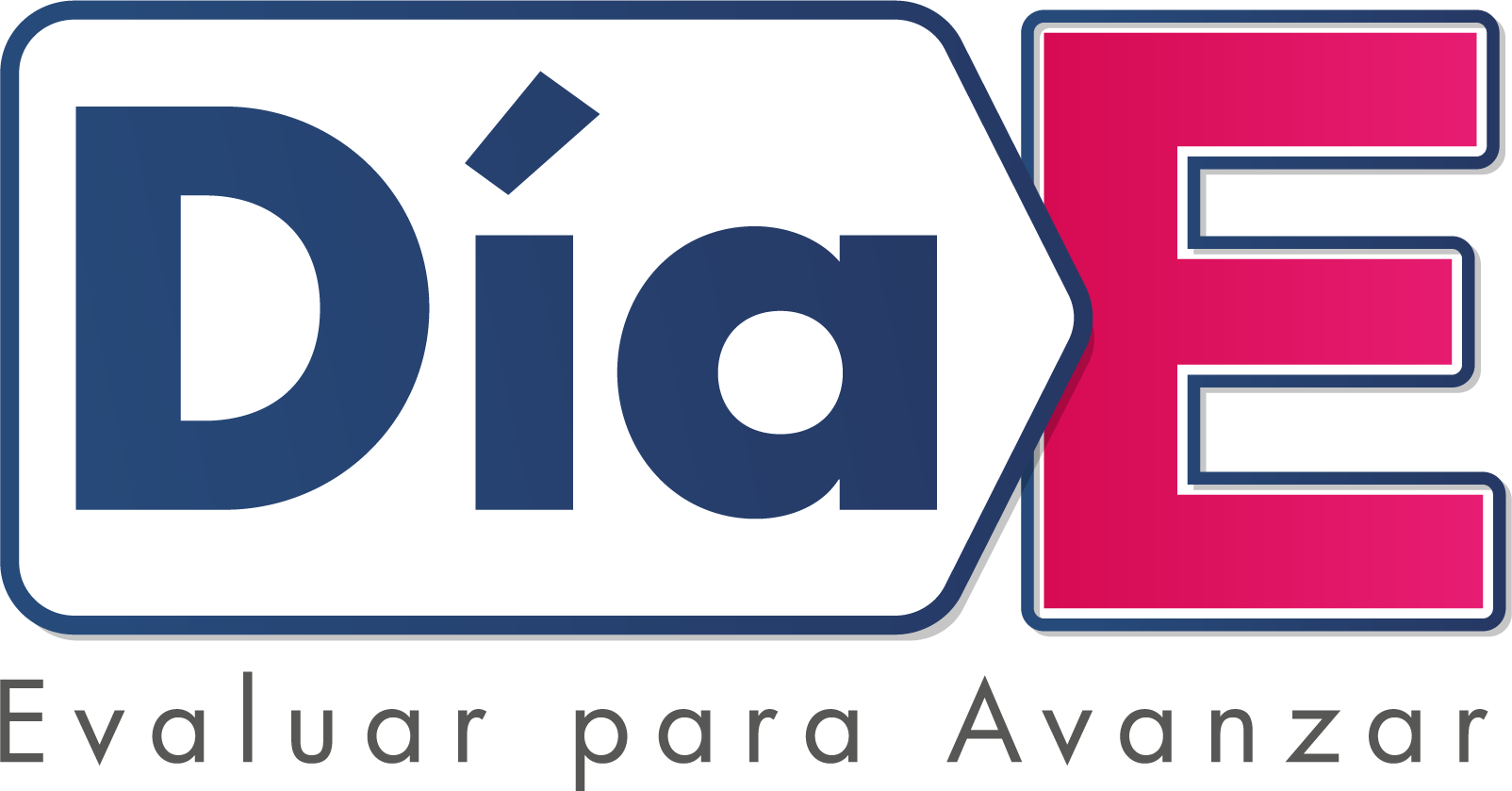 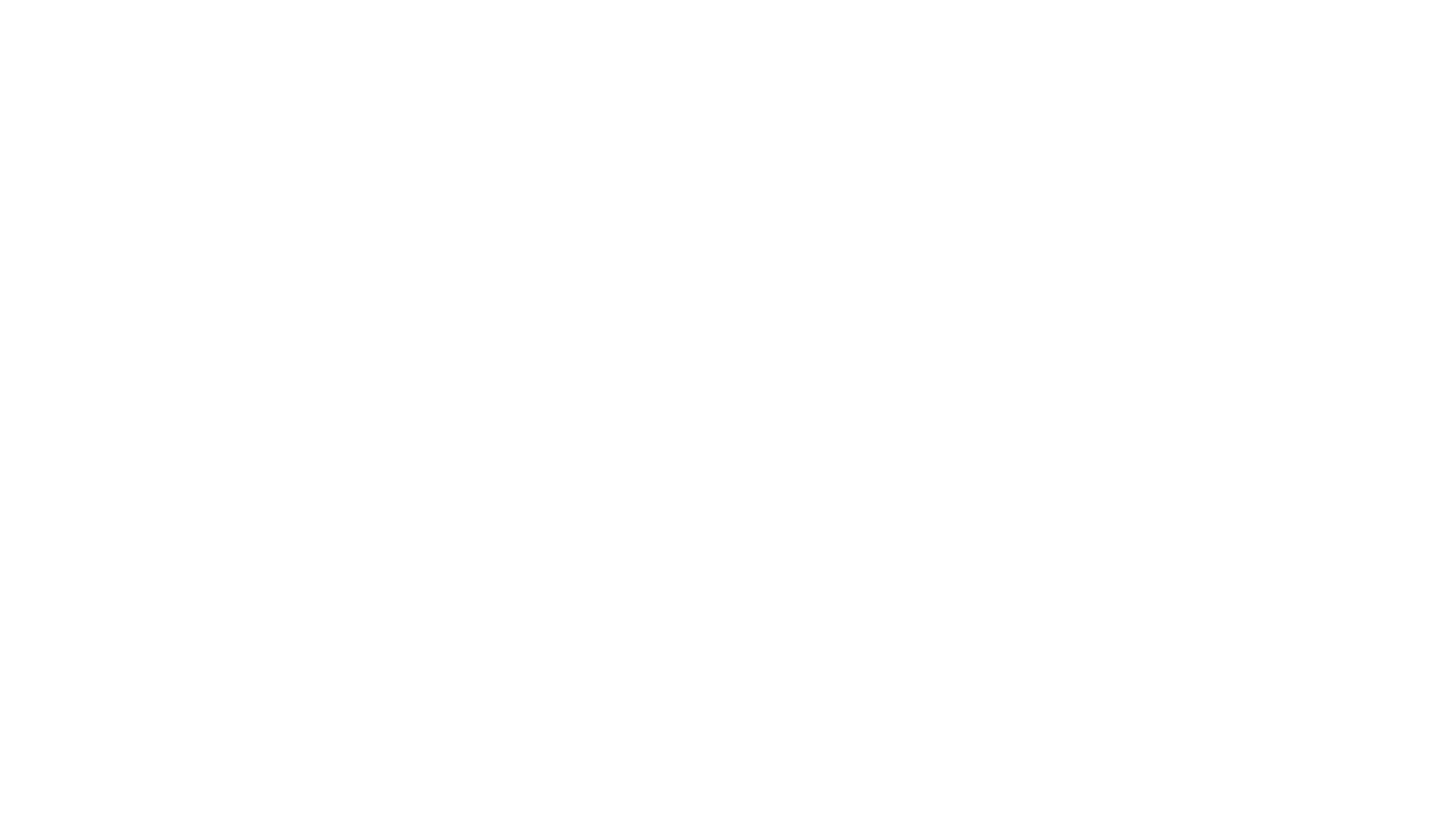 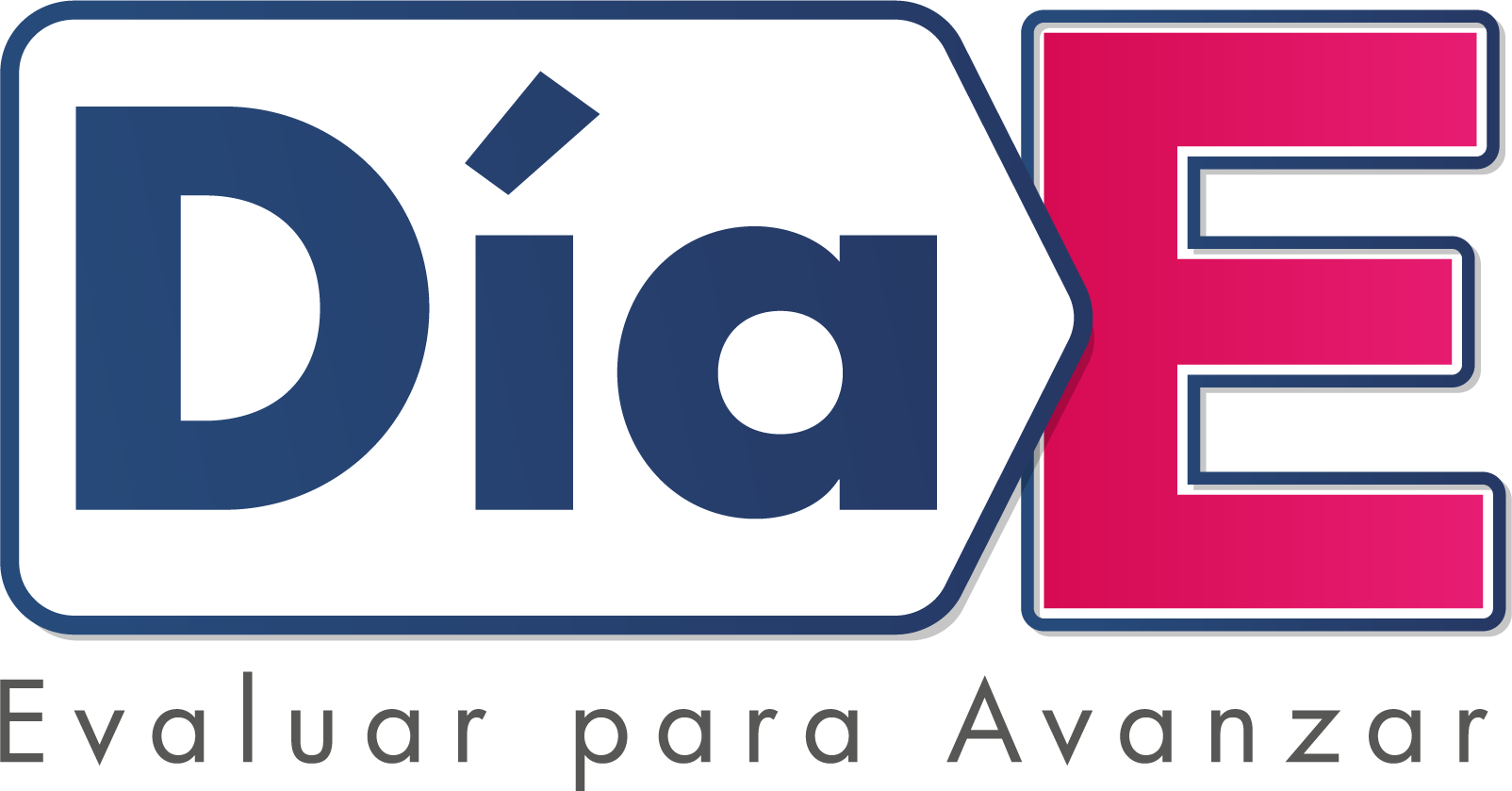 Objetivo 2019:
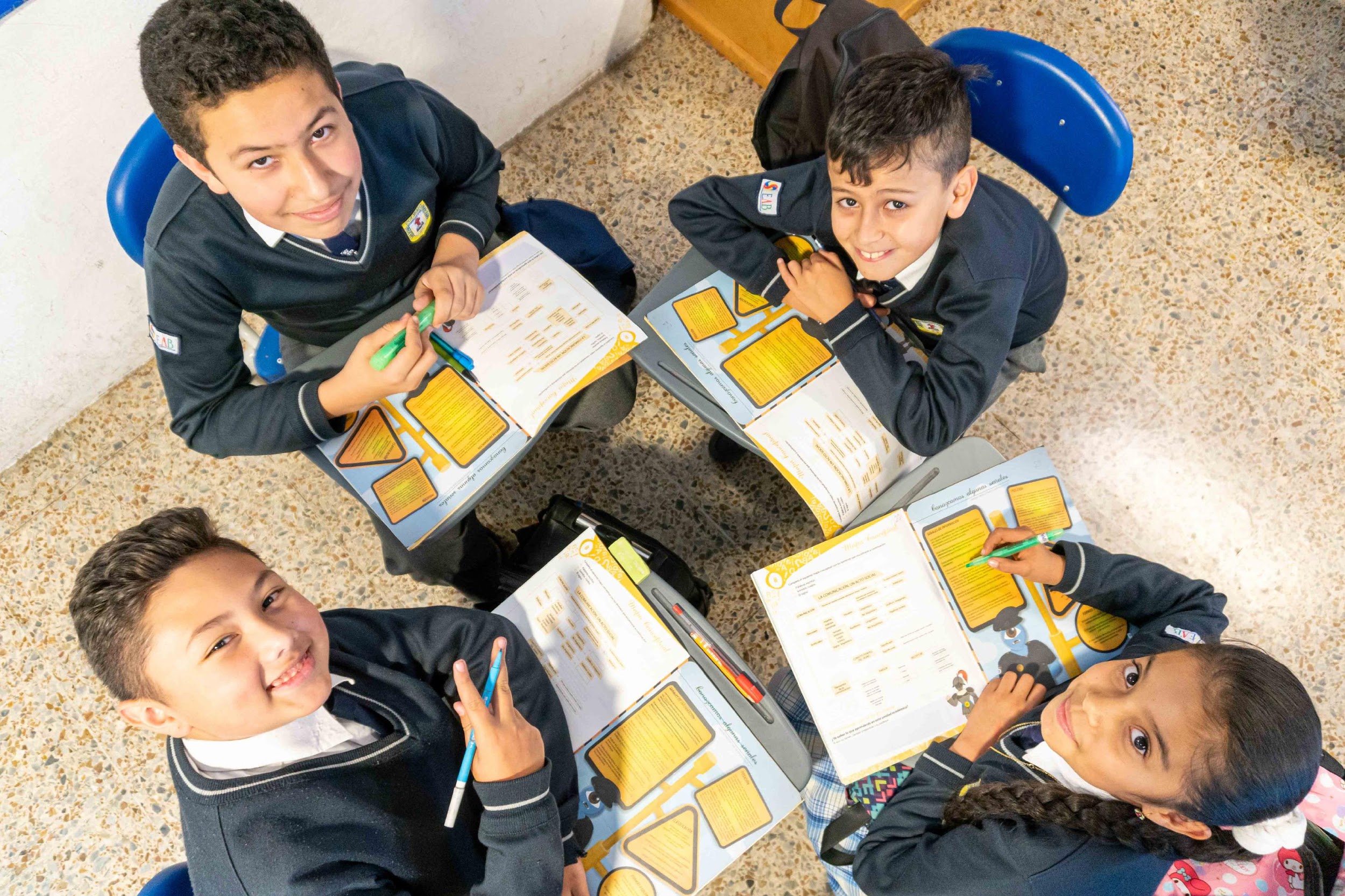 Reflexionar sobre el SIEE como mecanismo permanente para retroalimentar y enriquecer las prácticas educativas, de tal manera que se logre avanzar en los procesos de enseñanza, desarrollo y aprendizaje de los niños, niñas y adolescentes.
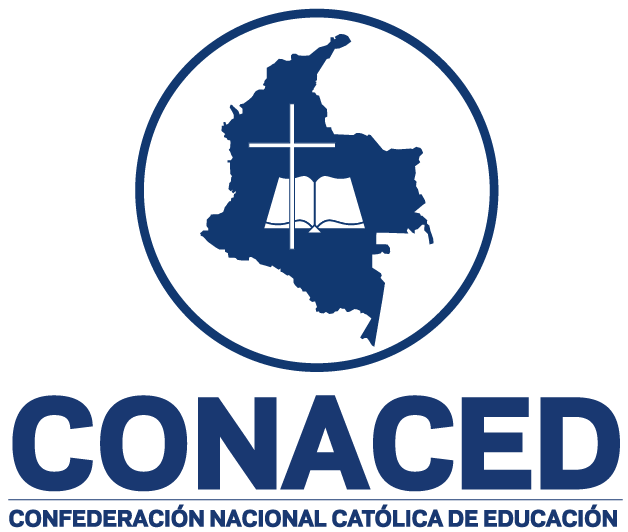 Agenda
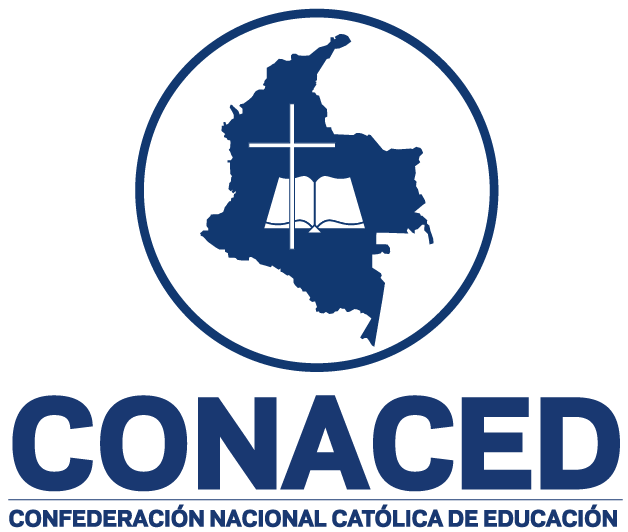 Parte 1. 
Articulación Día E 2019 y Plan de Formación de CONACED 2018 -2020.
Parte 2. 
Orientaciones para la realización de la jornada, Día E 2019.
Parte 3. 
Orientaciones para la realización de la jornada, Día E de la familia 2019.
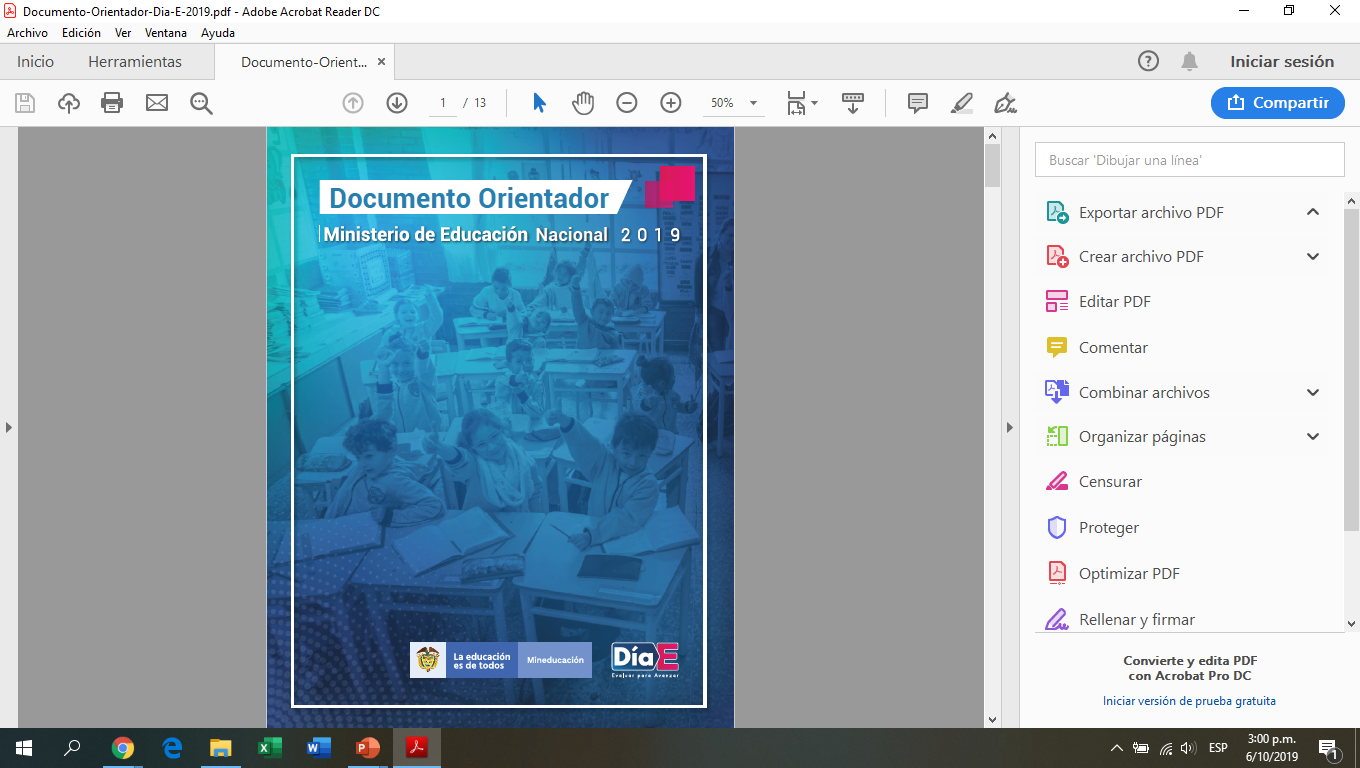 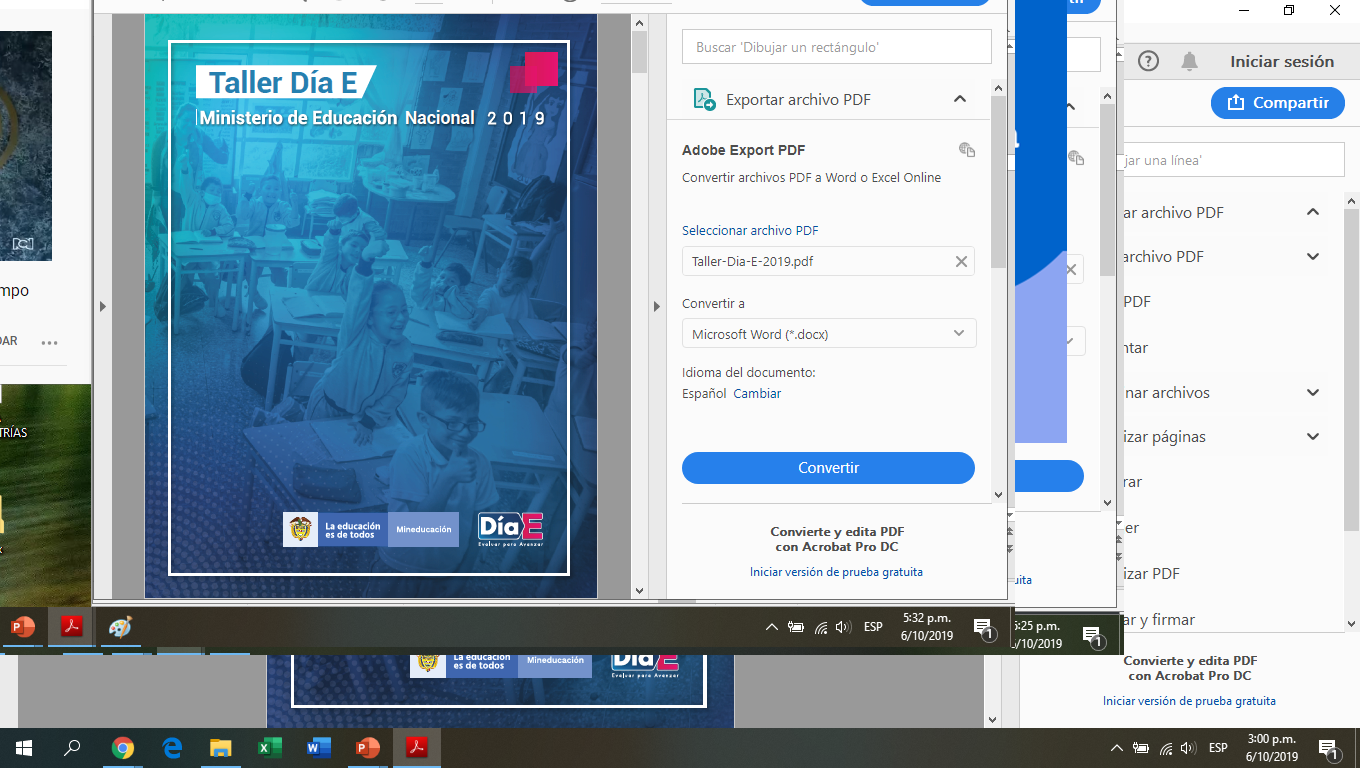 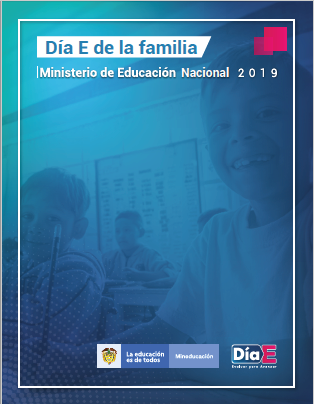 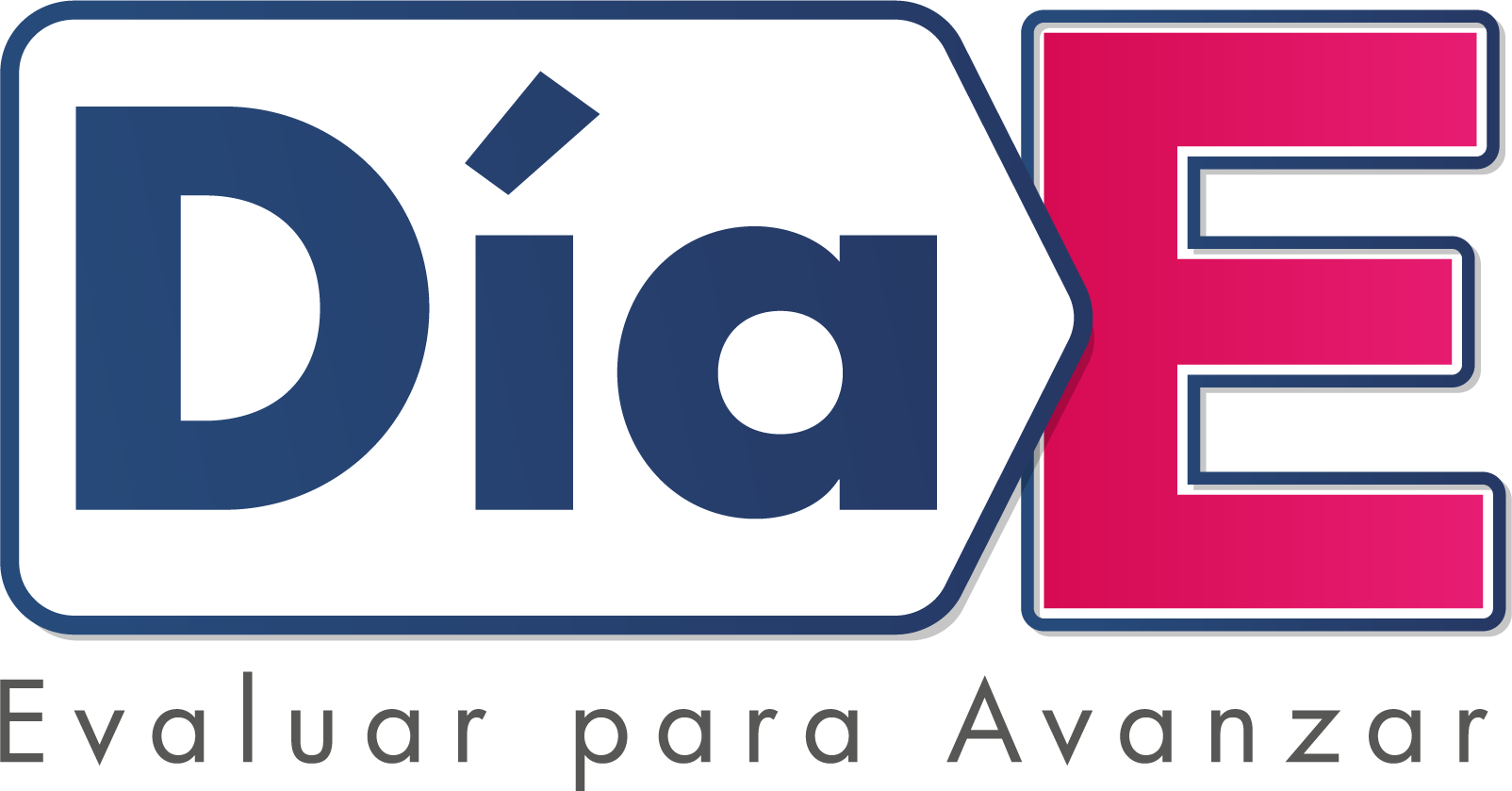 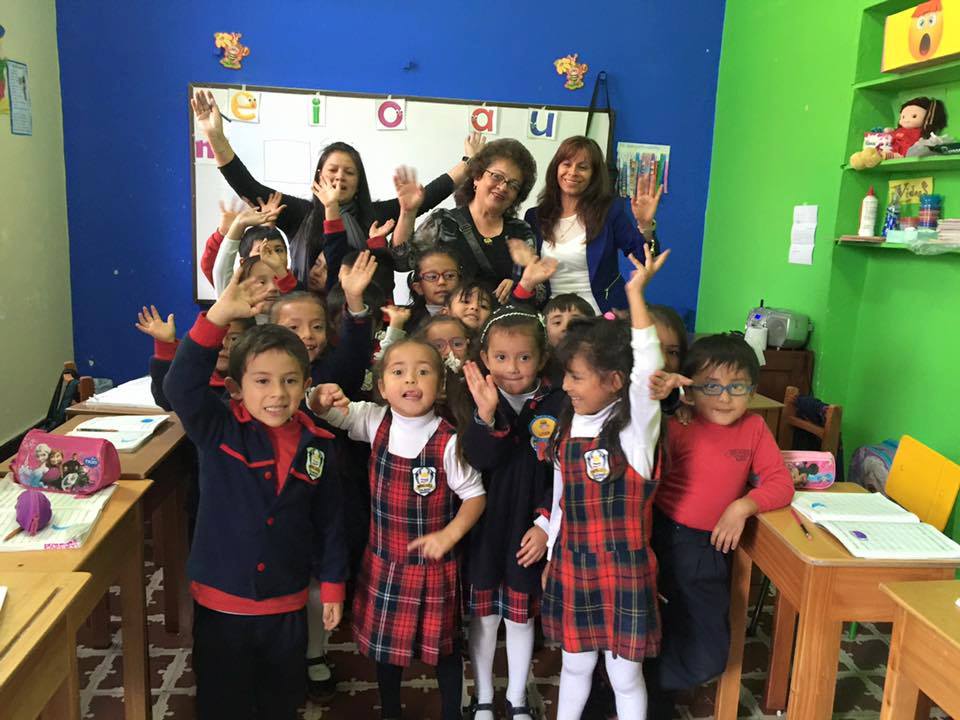 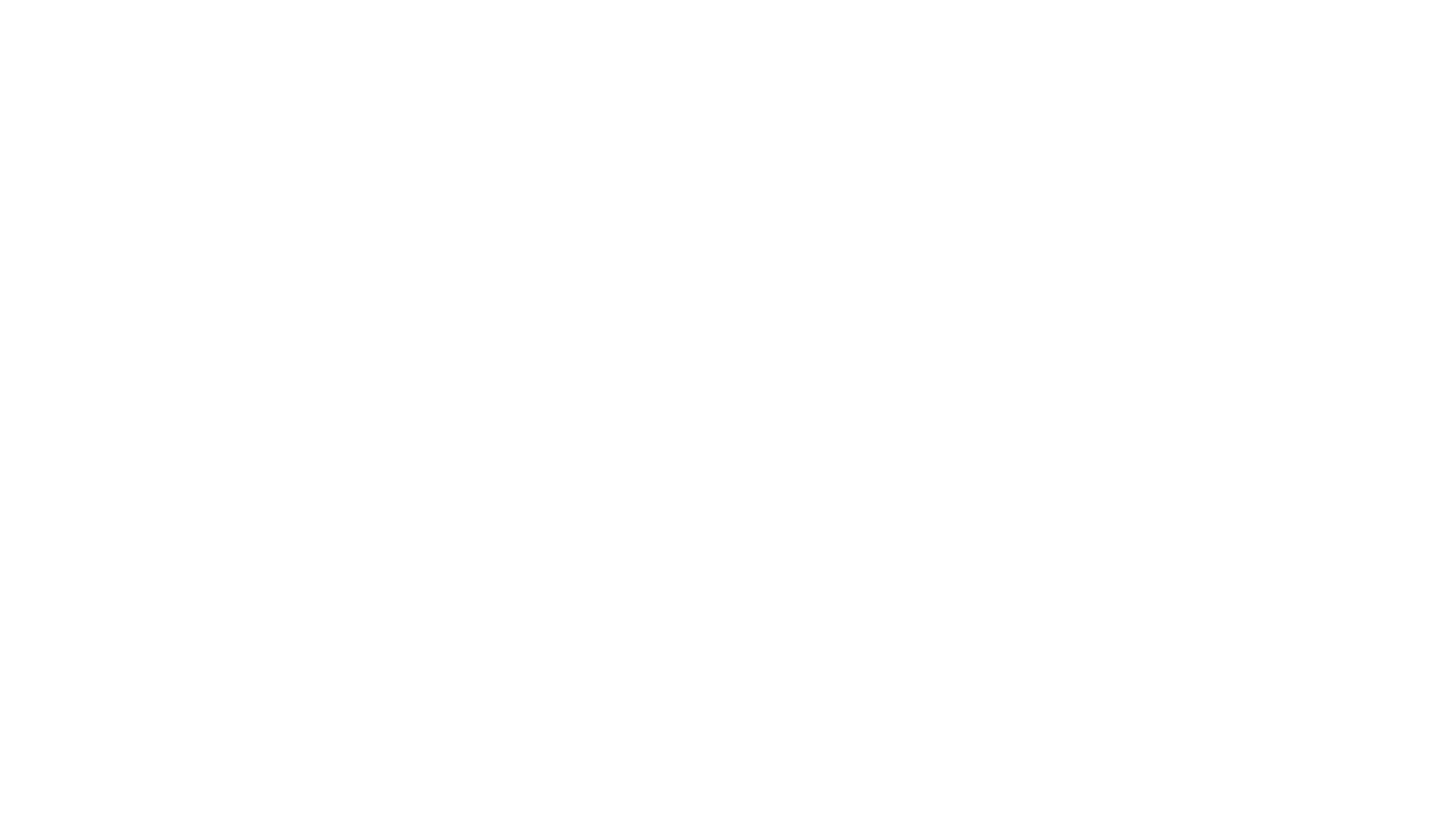 Parte 1
Articulación Día E 2019 y Plan de
Formación de CONACED 2018 -2020
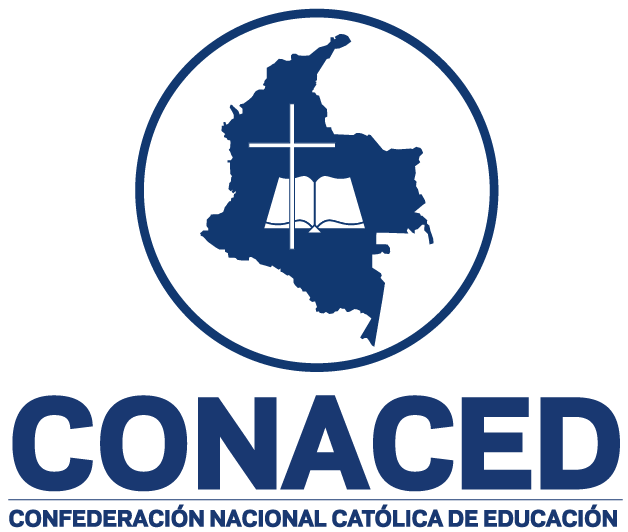 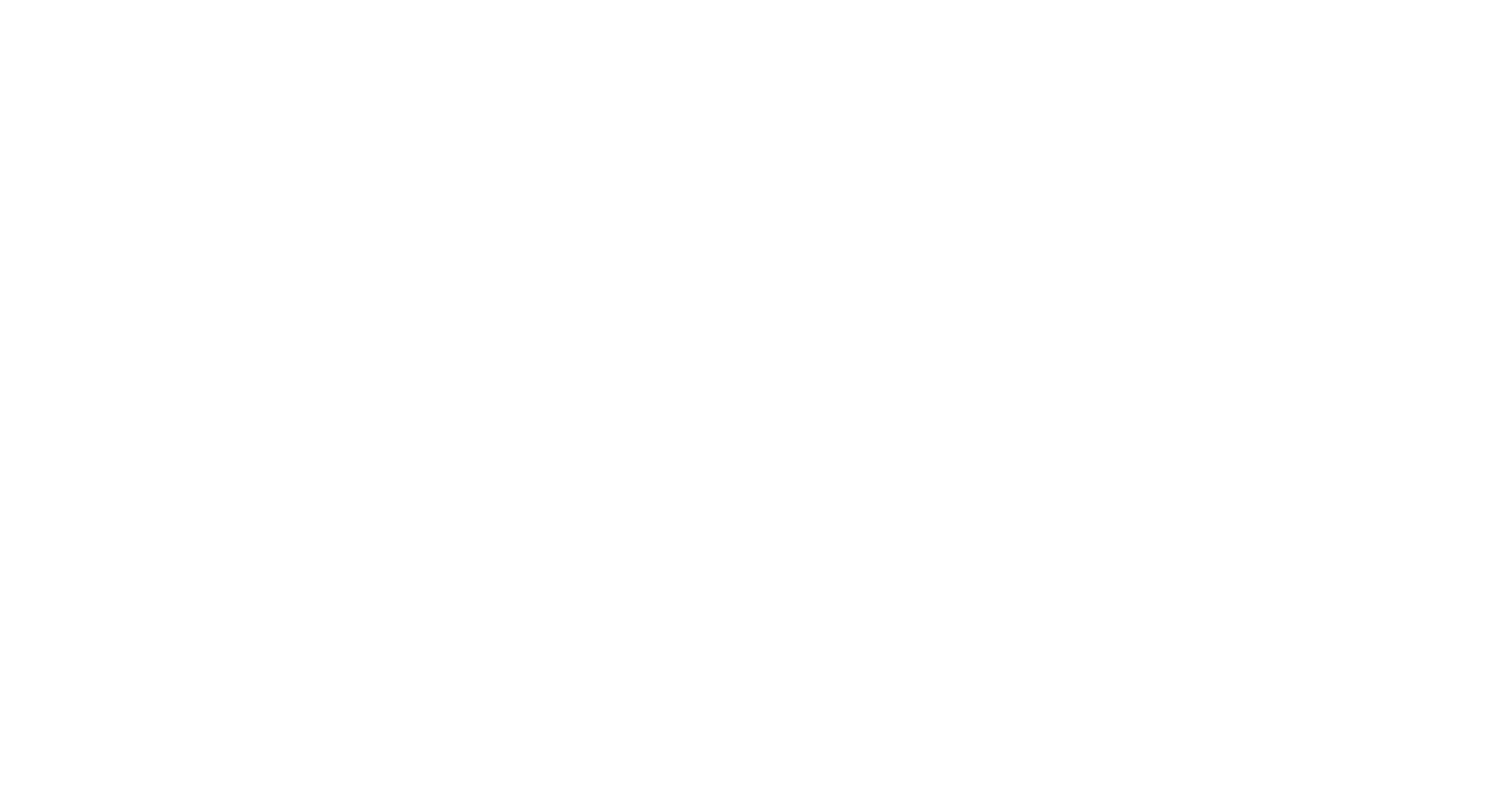 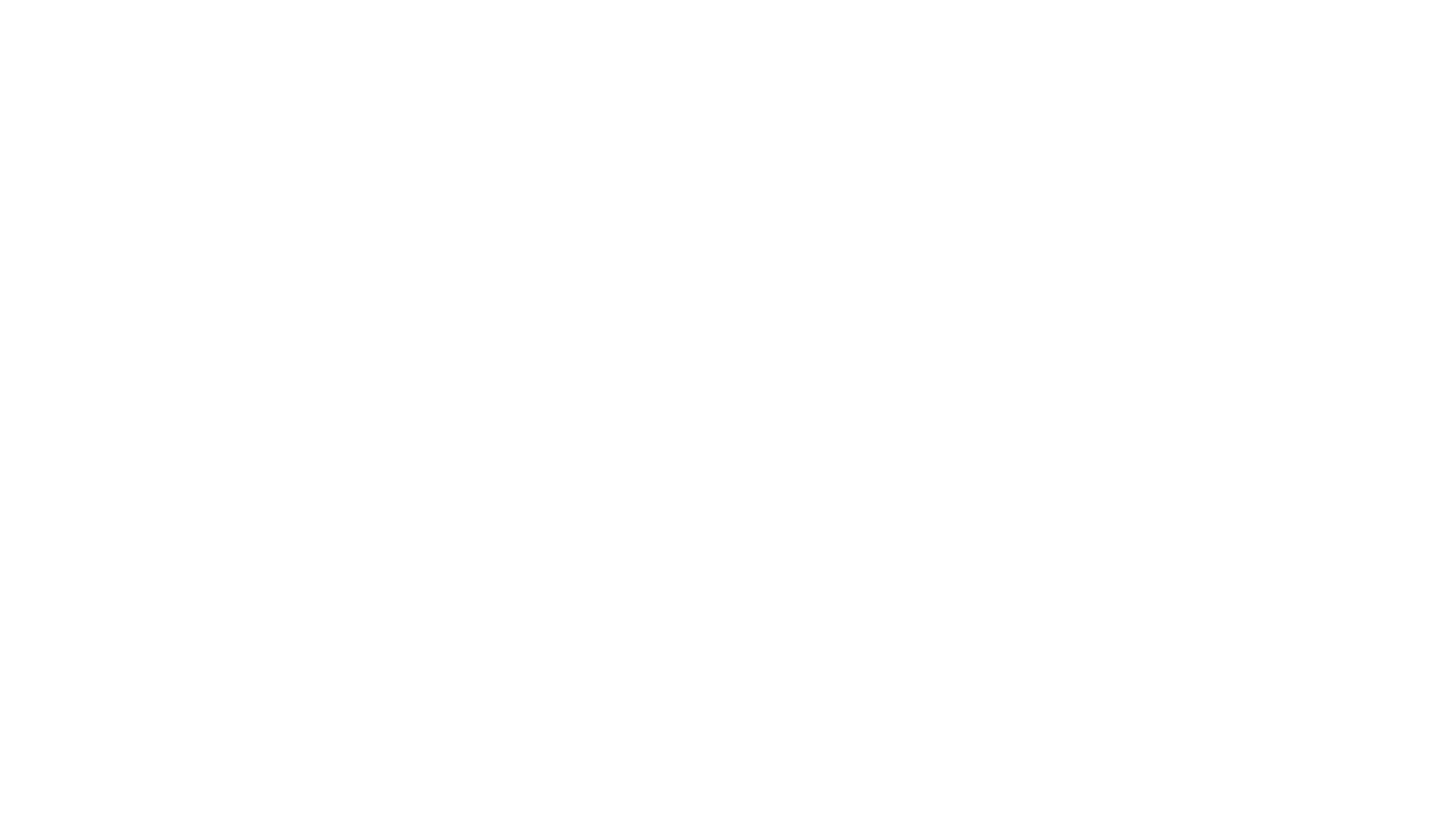 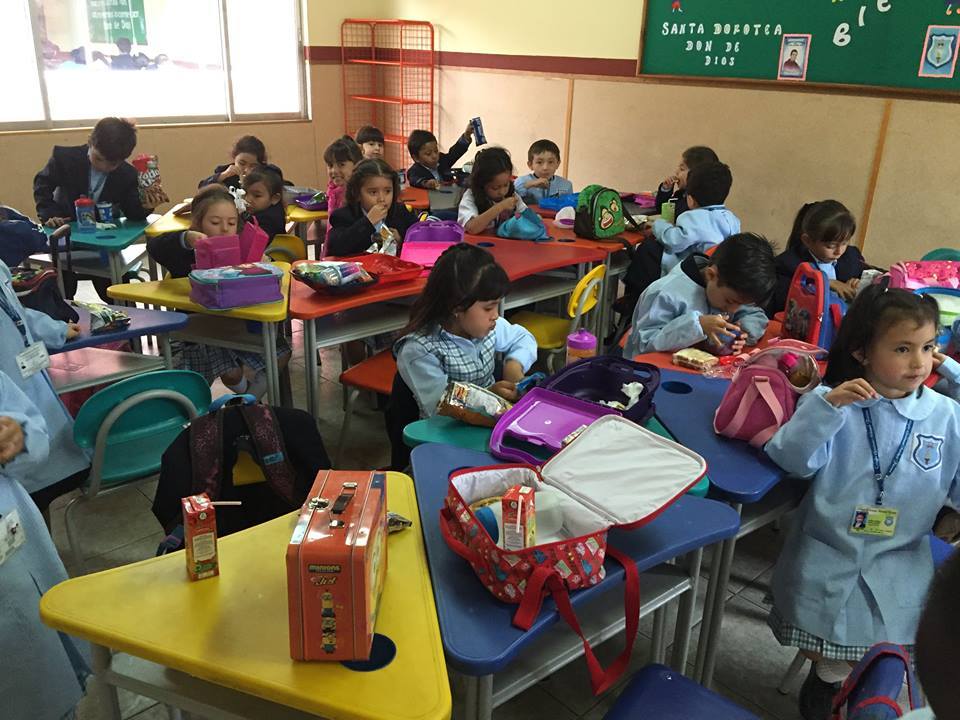 Tomando como referente el lema del Plan de Desarrollo de CONACED   2018-2020 “Una escuela católica que se renueva… una confederación que se fortalece”, Día E 2019 nos invita a la reflexión y el análisis del SIEE en los establecimientos educativos, para contribuir en la transformación de las prácticas pedagógicas que conlleve a promover el desarrollo integral.
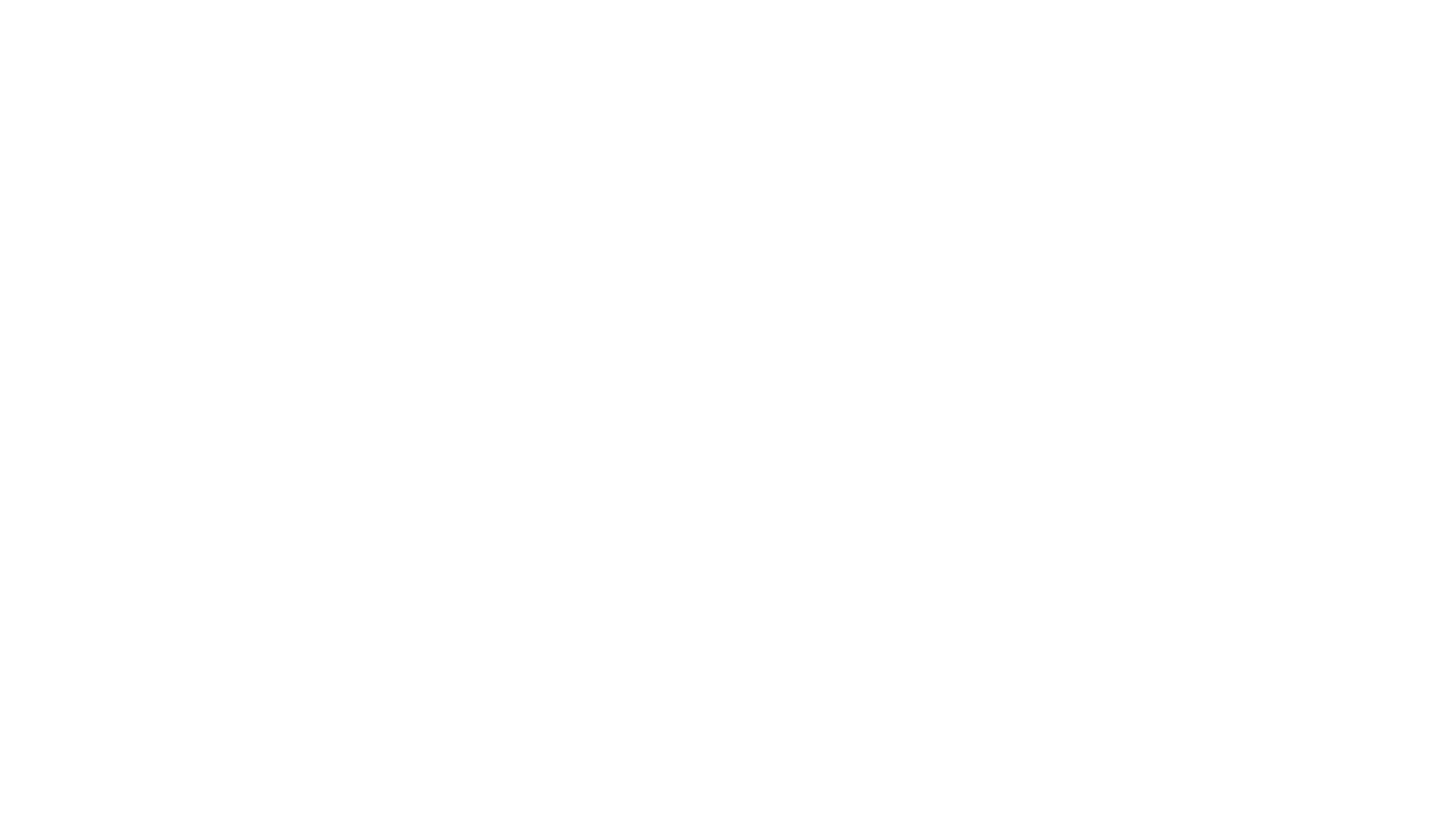 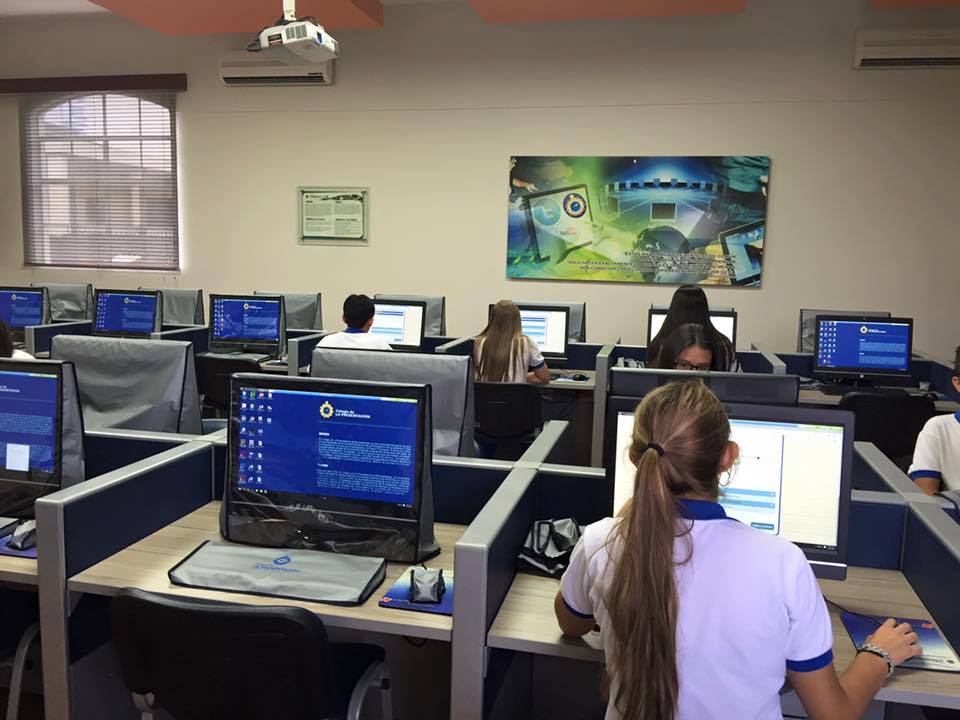 CONACED nacional, se hace presente en el Día E, brindando algunas herramientas de ampliación. Esperamos estas herramientas sean de utilidad para el desarrollo de las jornadas en cada establecimiento educativo asociado.
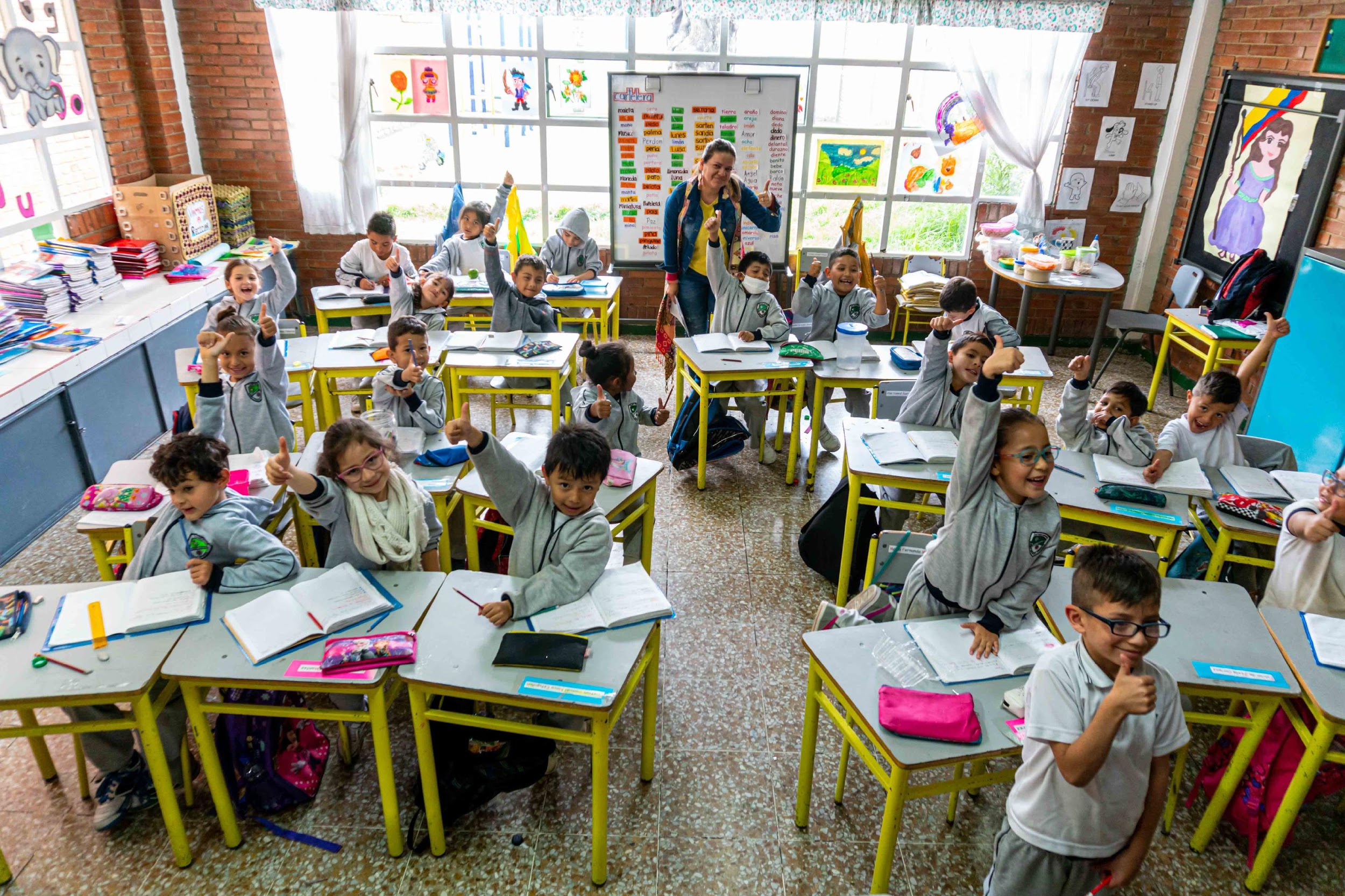 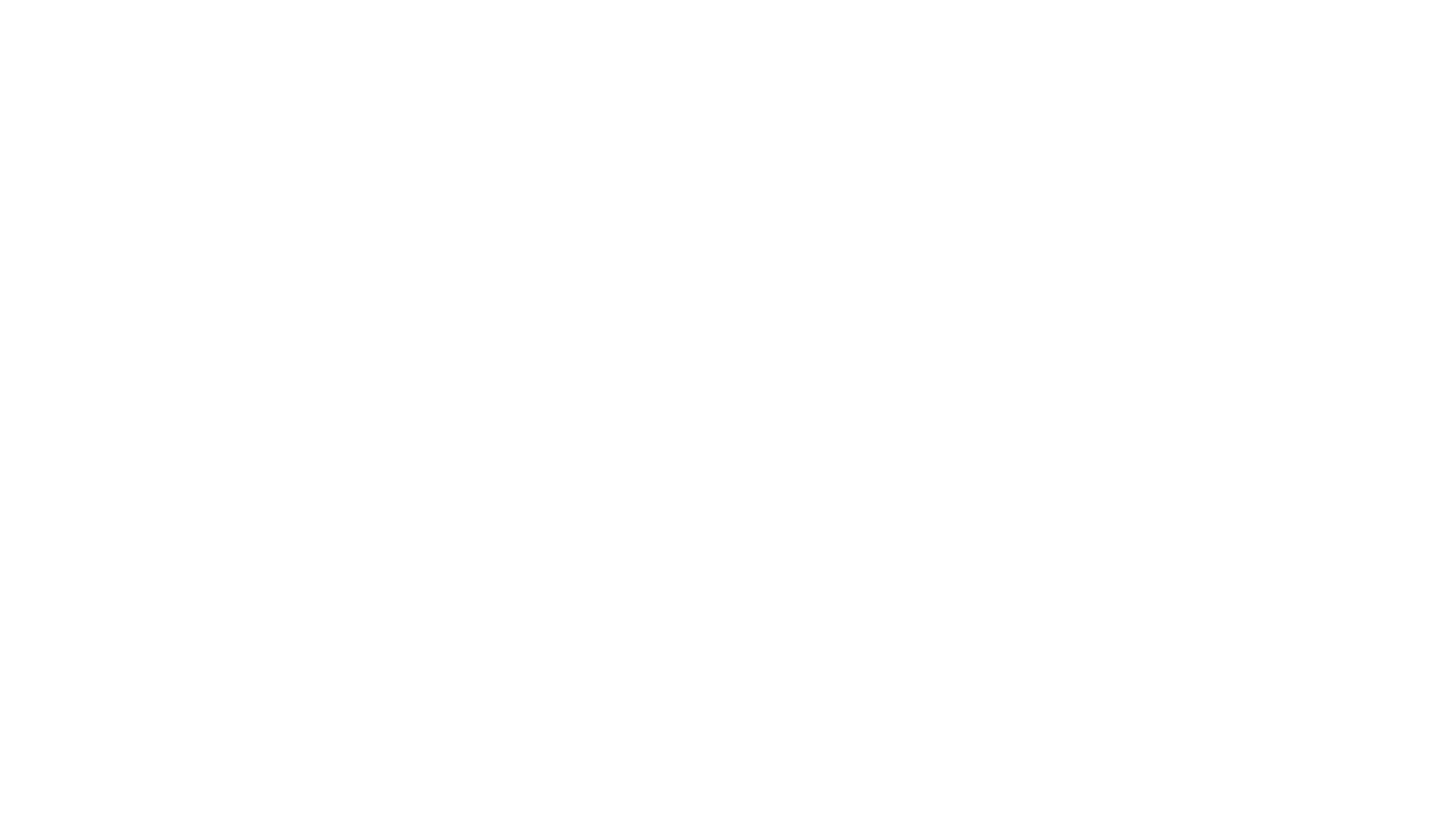 Parte 2
Orientaciones para la realización de la jornada, Día E 2019.
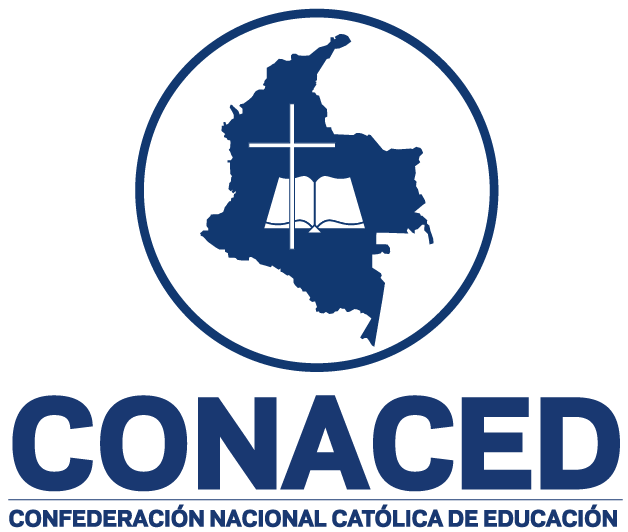 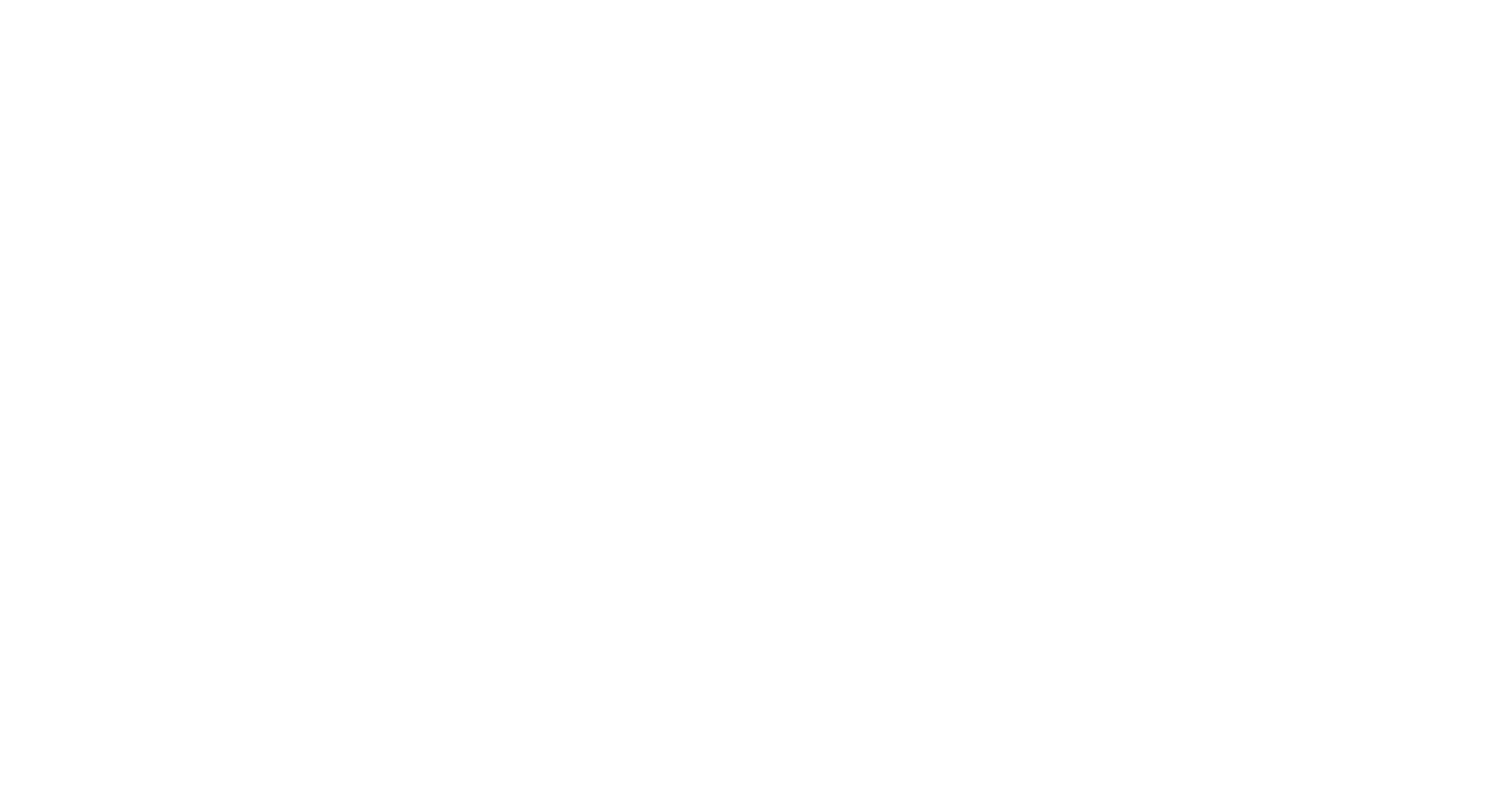 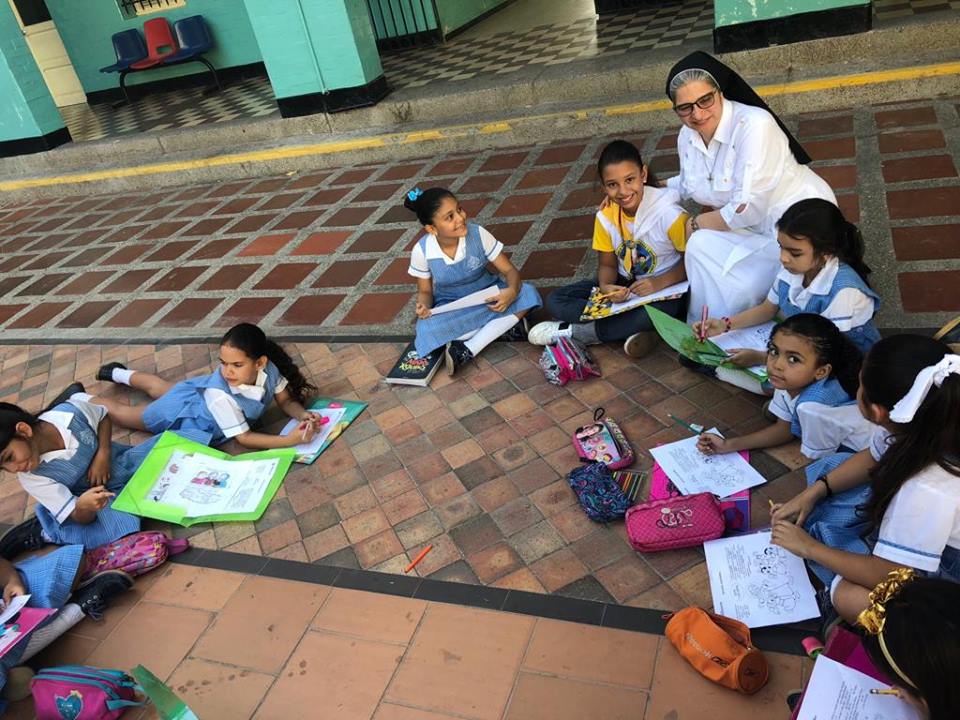 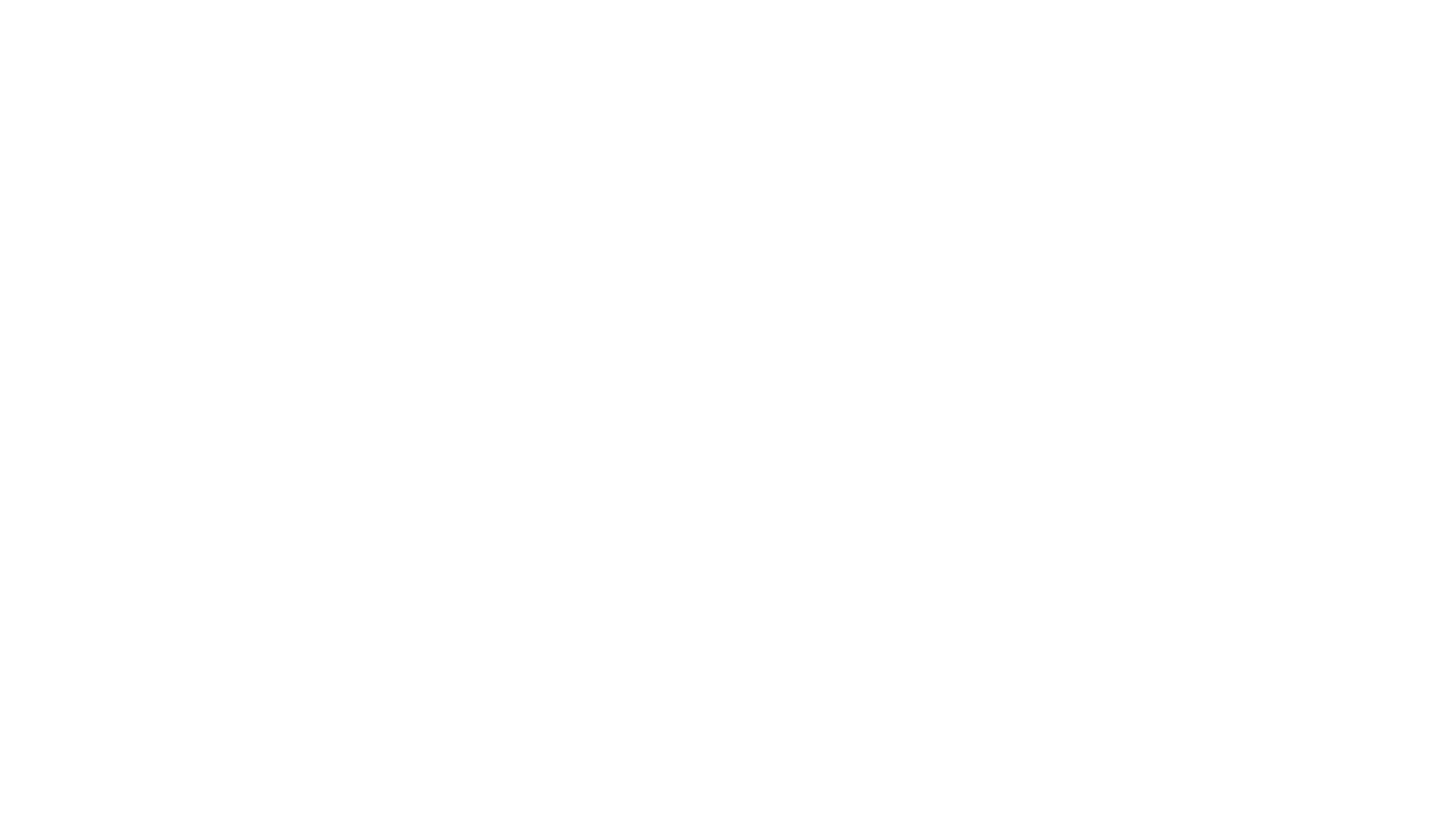 Parte 2
Orientaciones para la realización de la jornada, Día E 2019.
Alistamiento
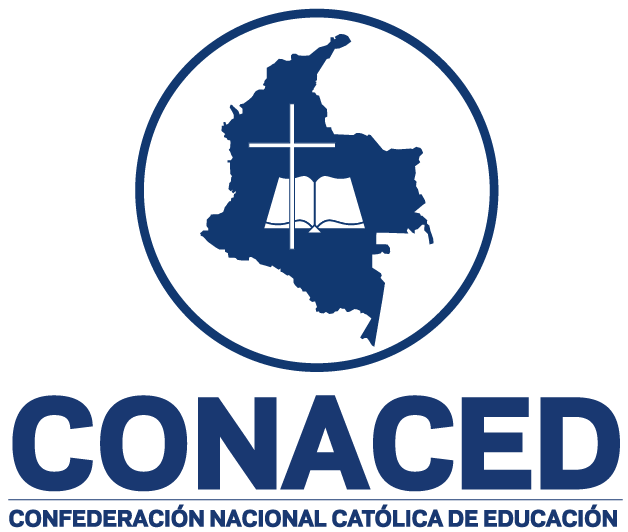 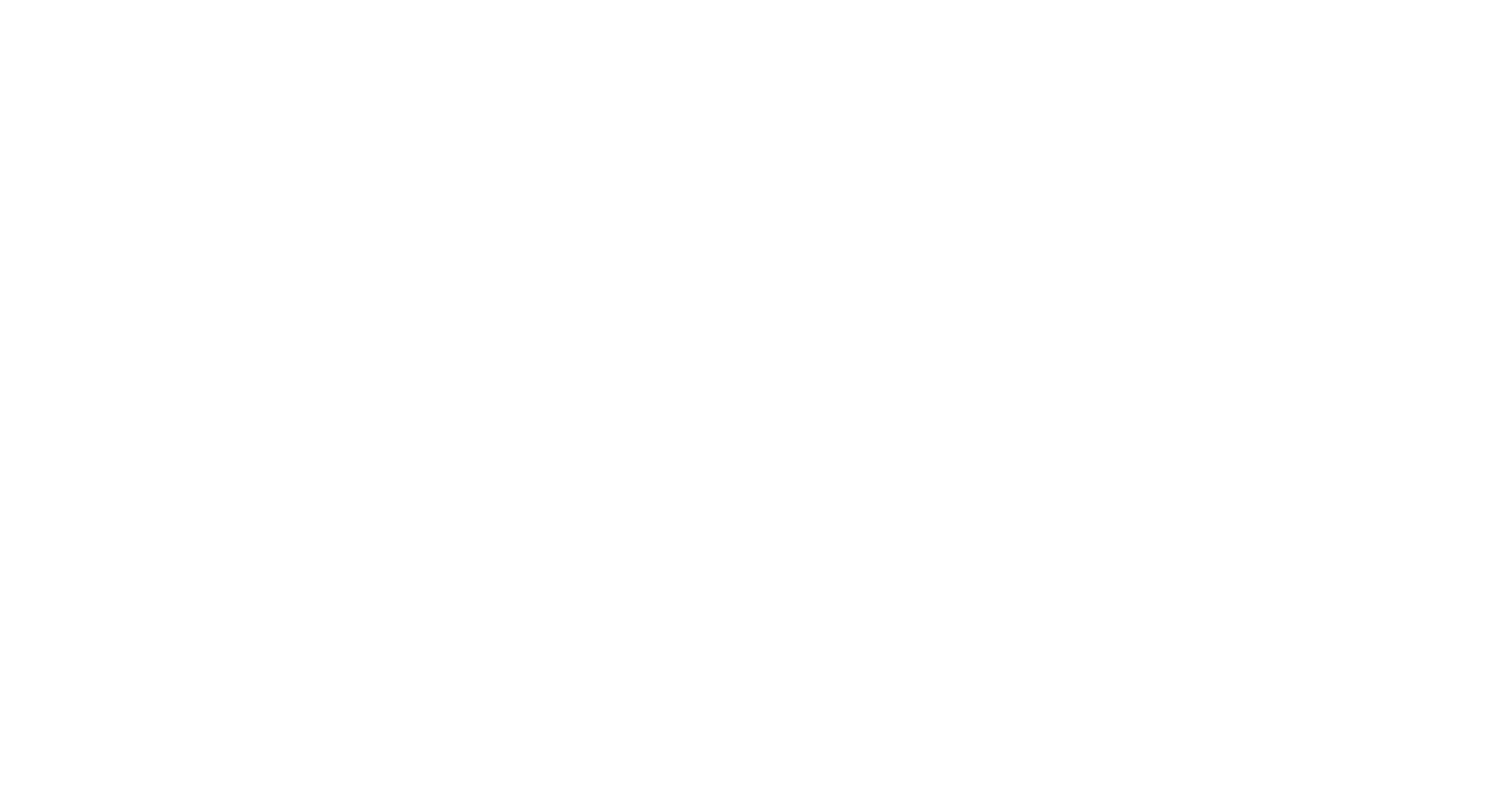 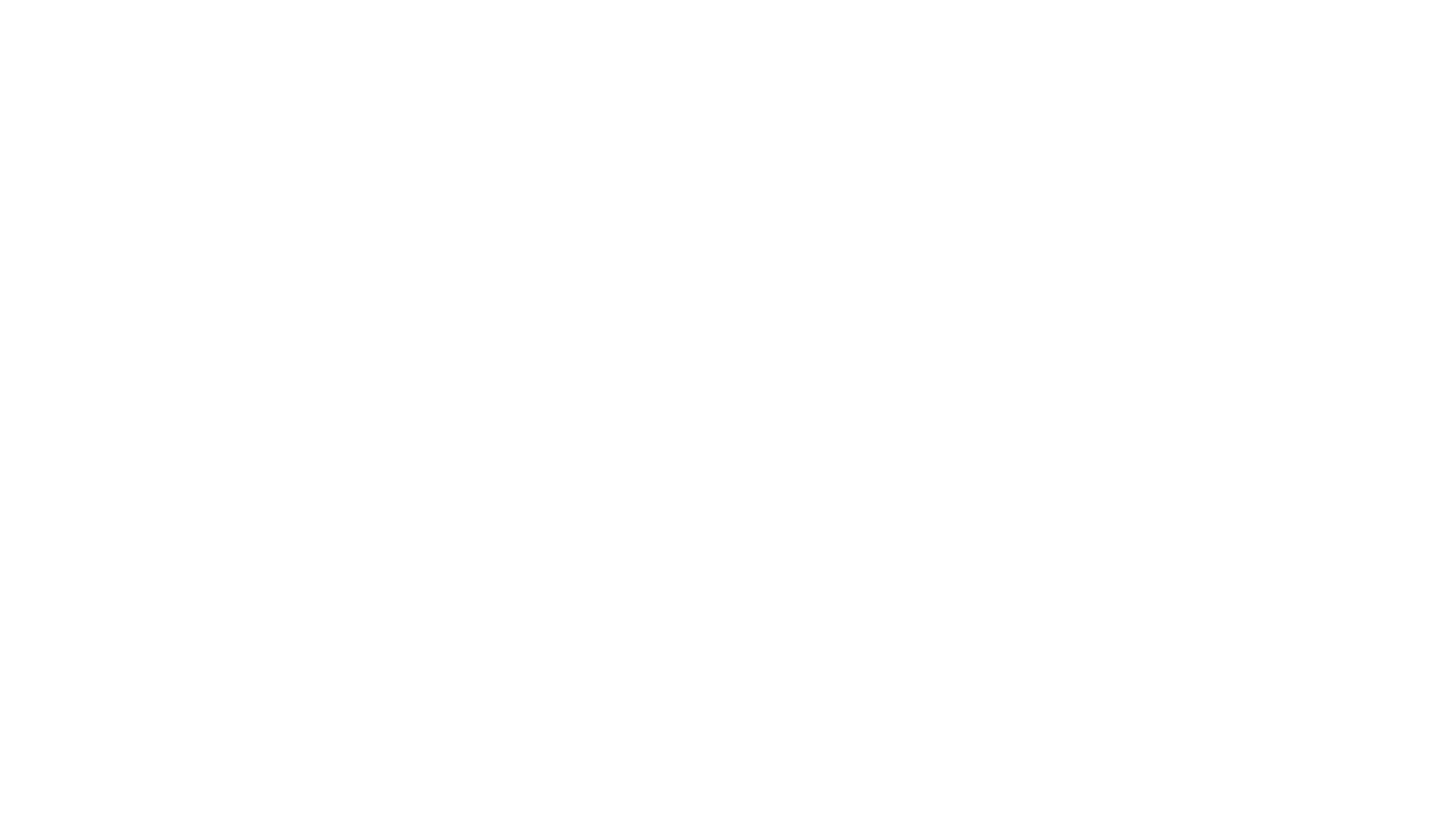 Contexto legal
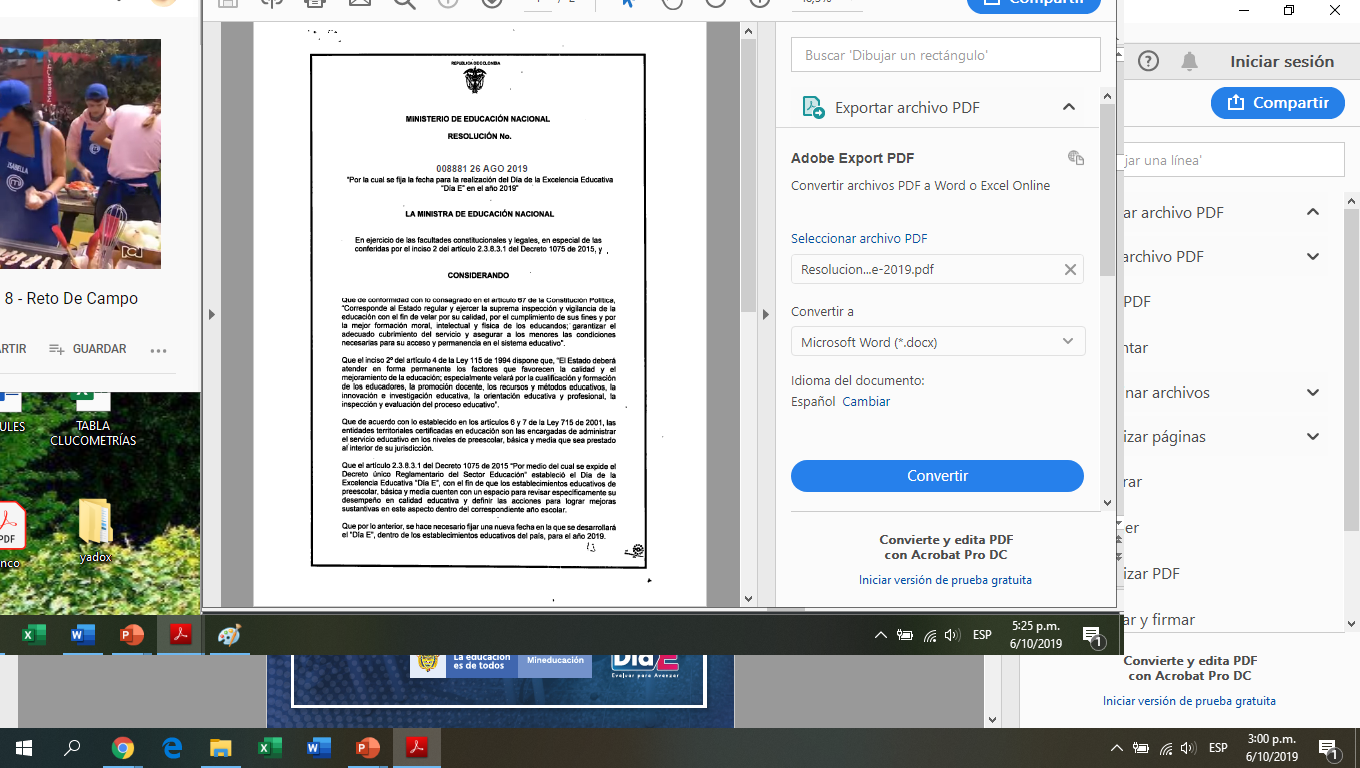 Resolución 8881 del 26 de agosto de 2019
Definición de fechas
 
Día E.                
      Entre el 21 y el 25 de octubre. 
Día E Familia.       
      El 26 de octubre o el 9 de noviembre.
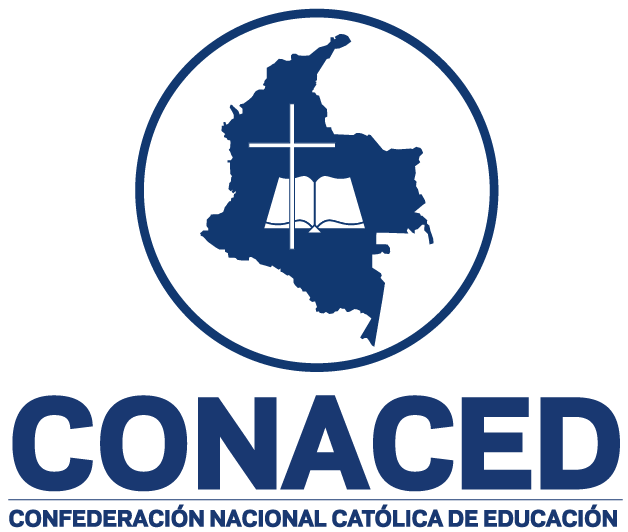 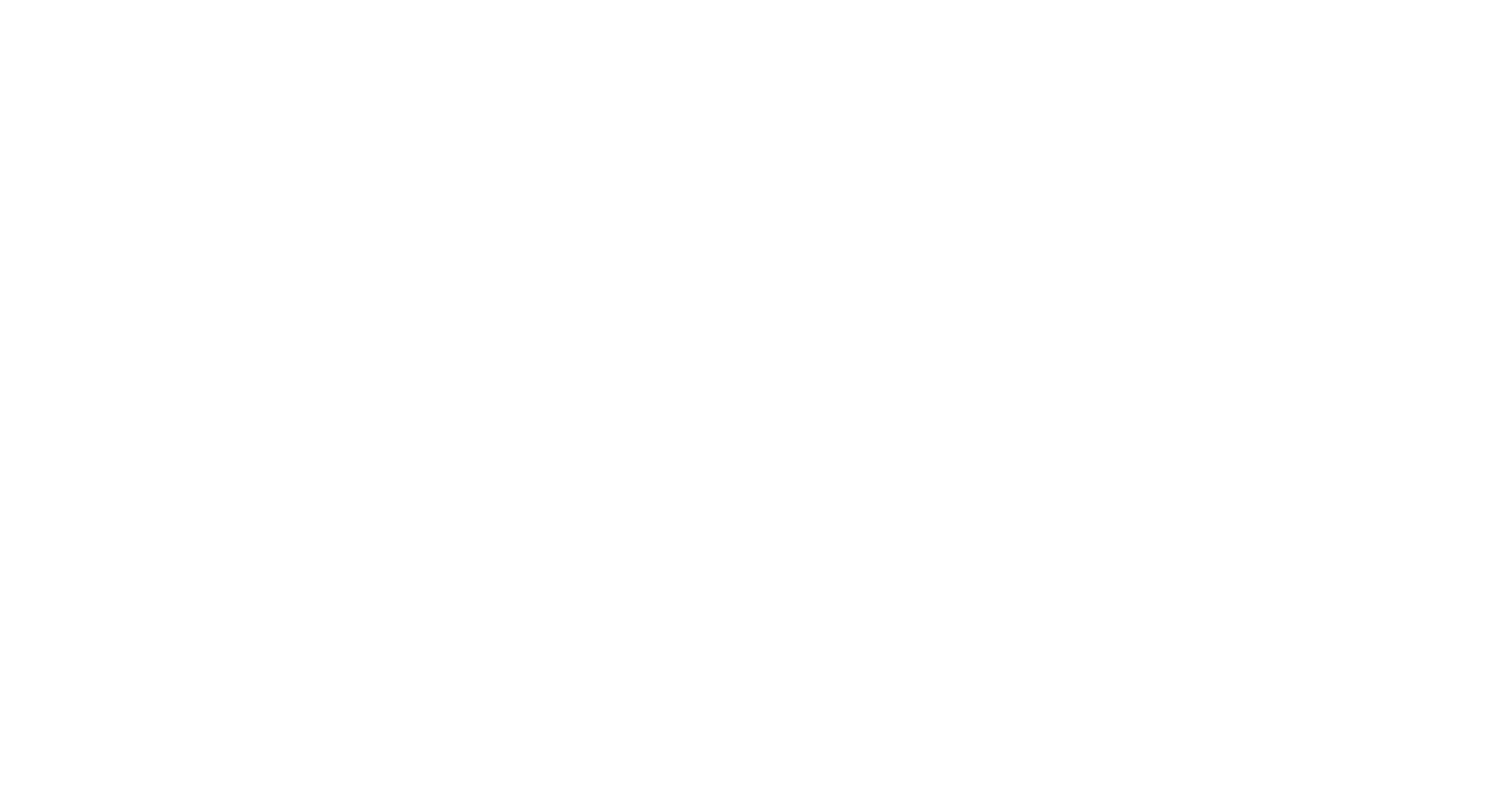 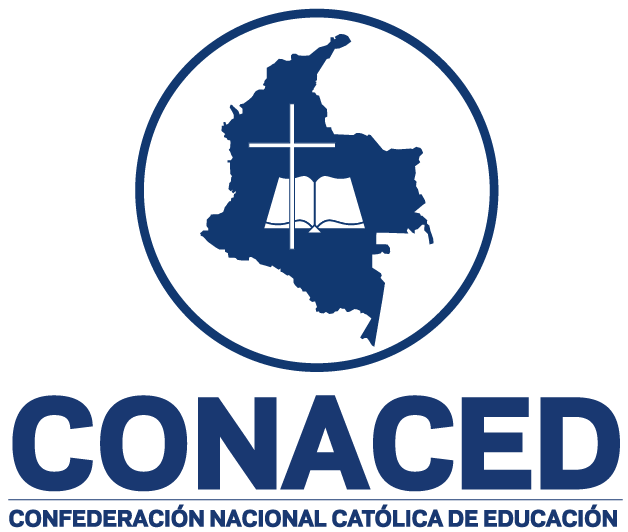 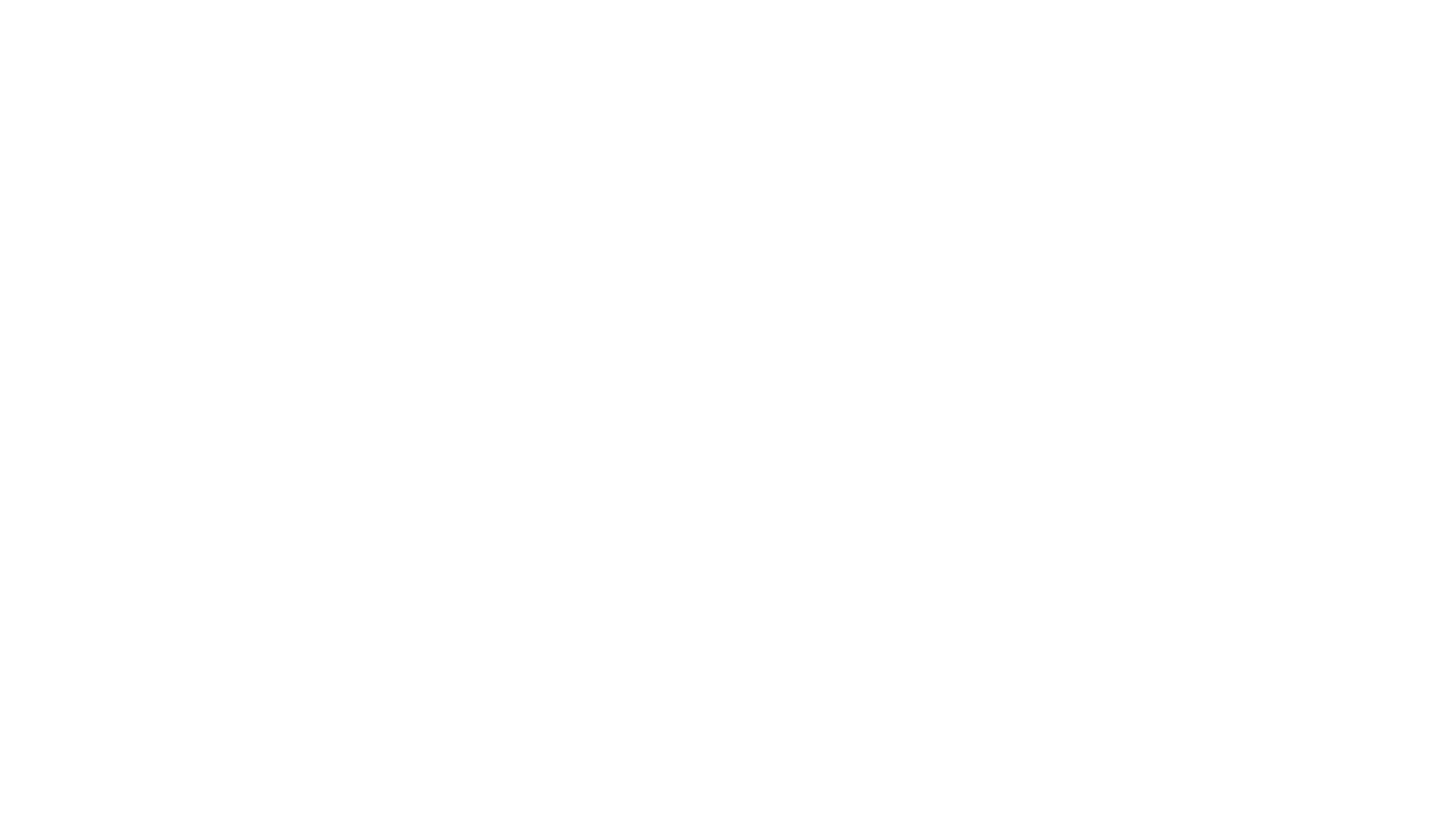 Documentos de lectura
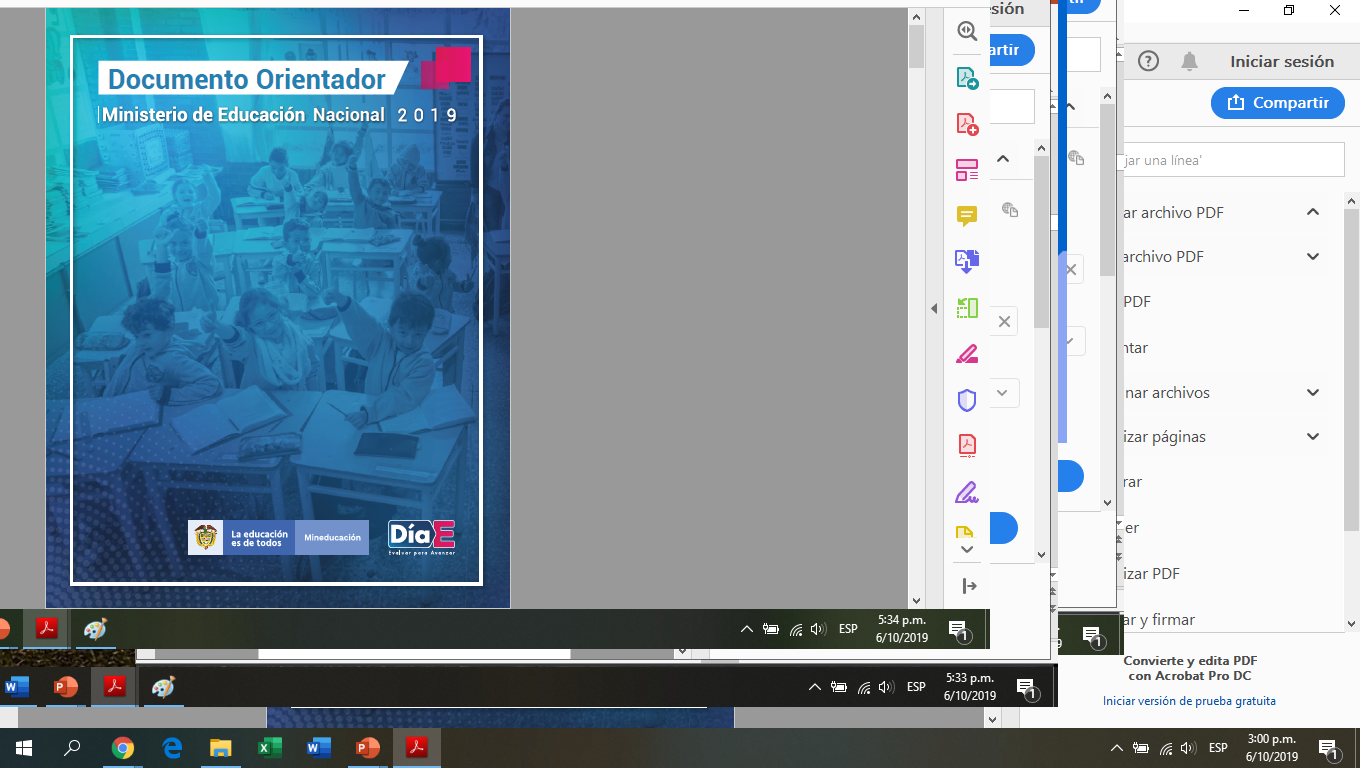 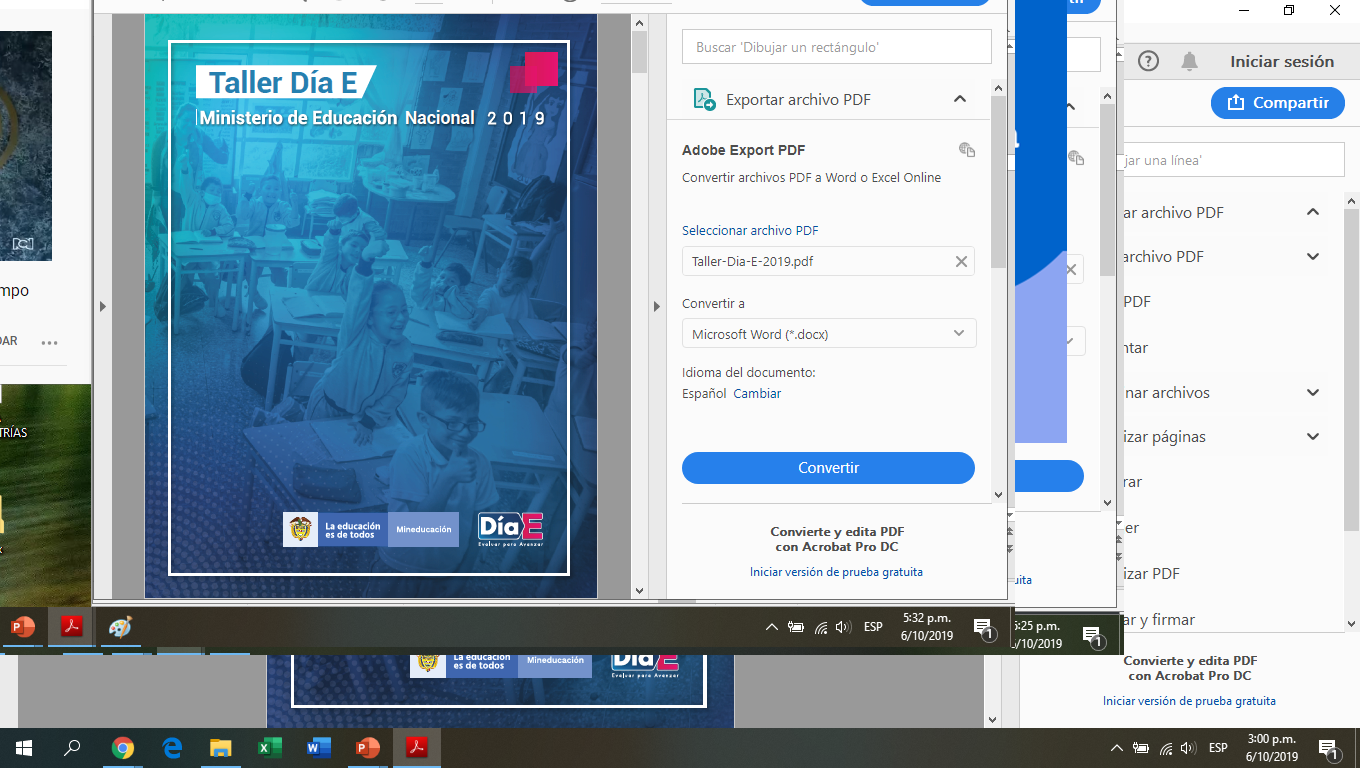 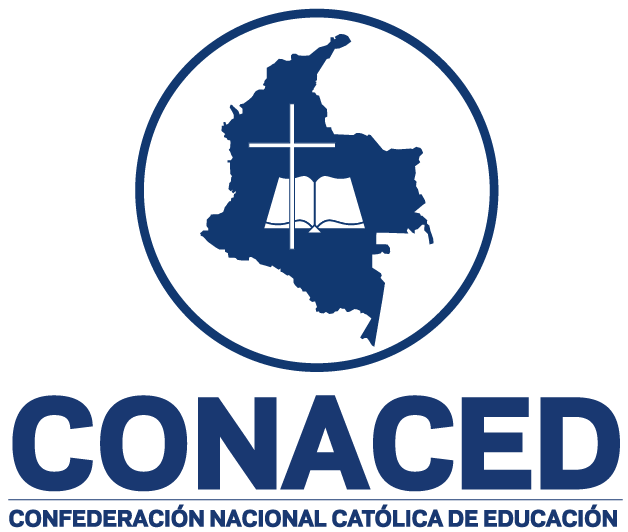 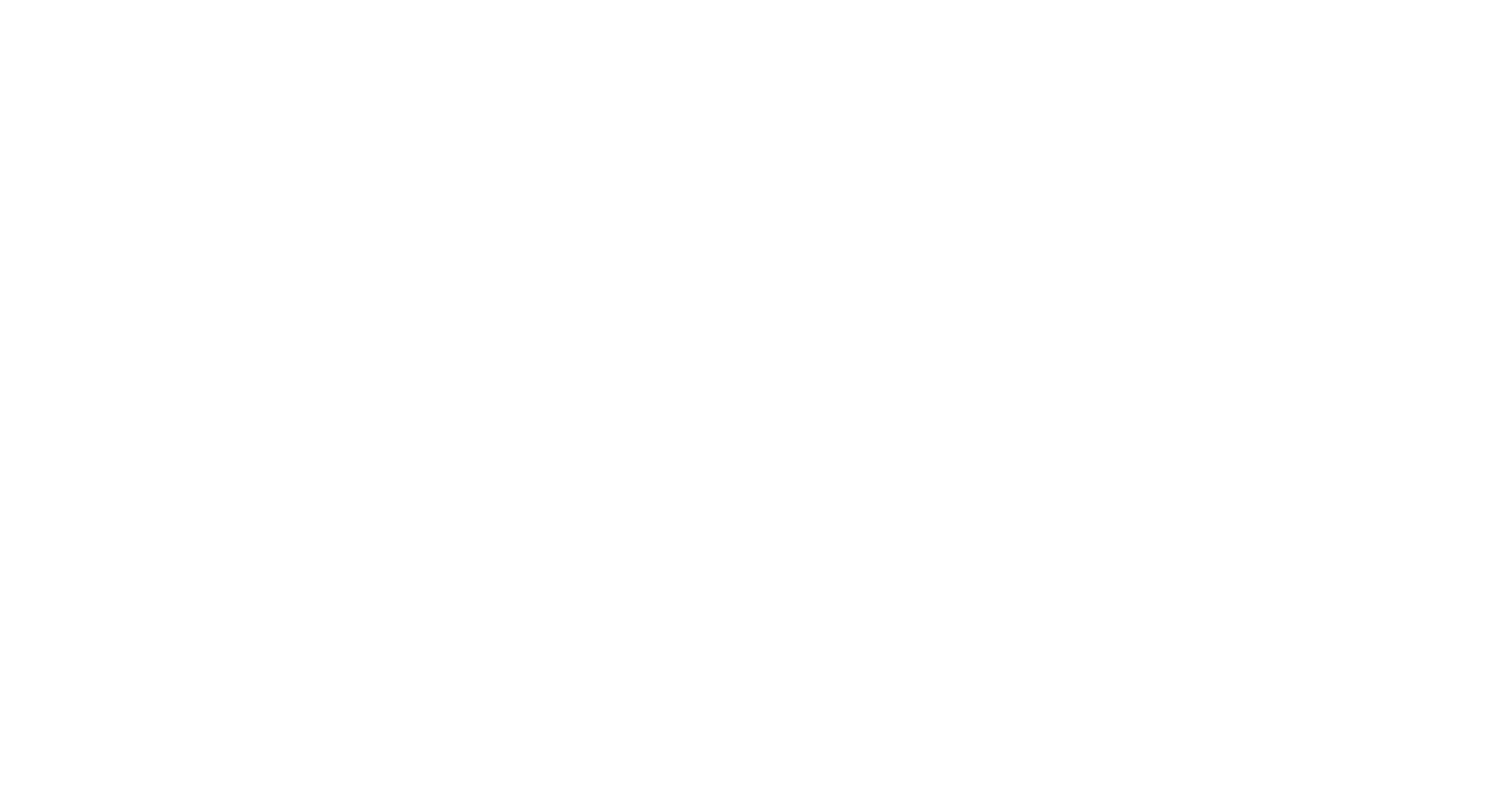 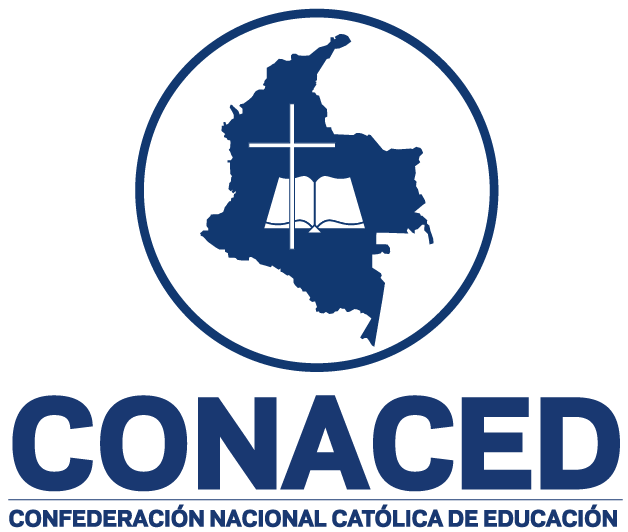 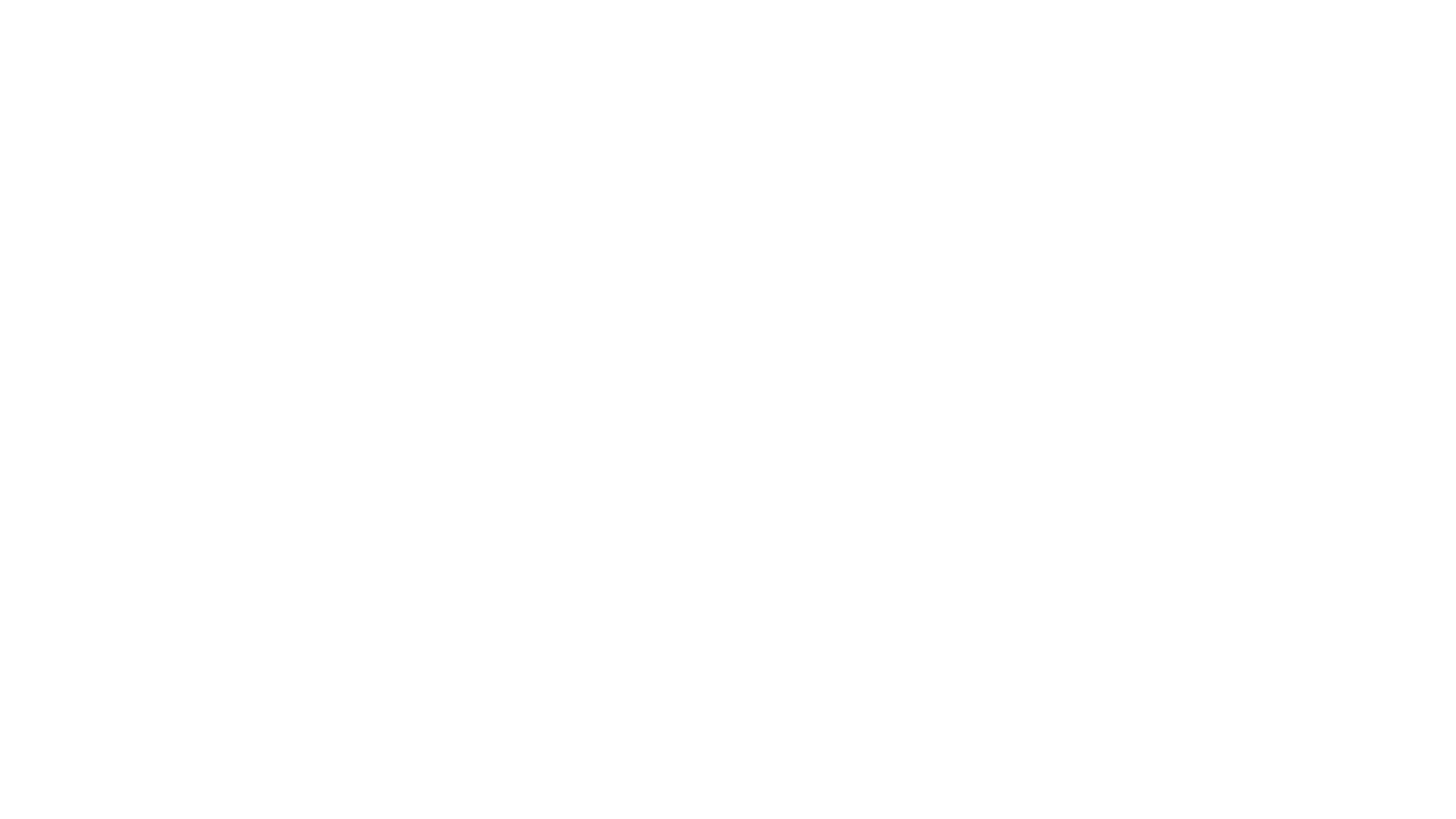 Documentos institucionales
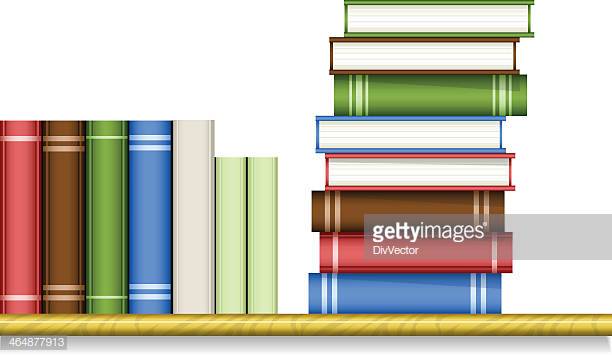 PEI con su plan de estudios
Planes de área y planes de aula
Sistema Institucional de Evaluación de Estudiantes
SIEE
Históricos de no promoción por grado
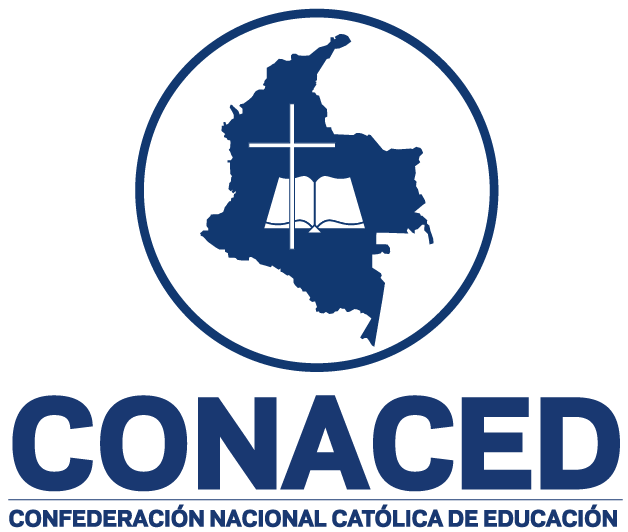 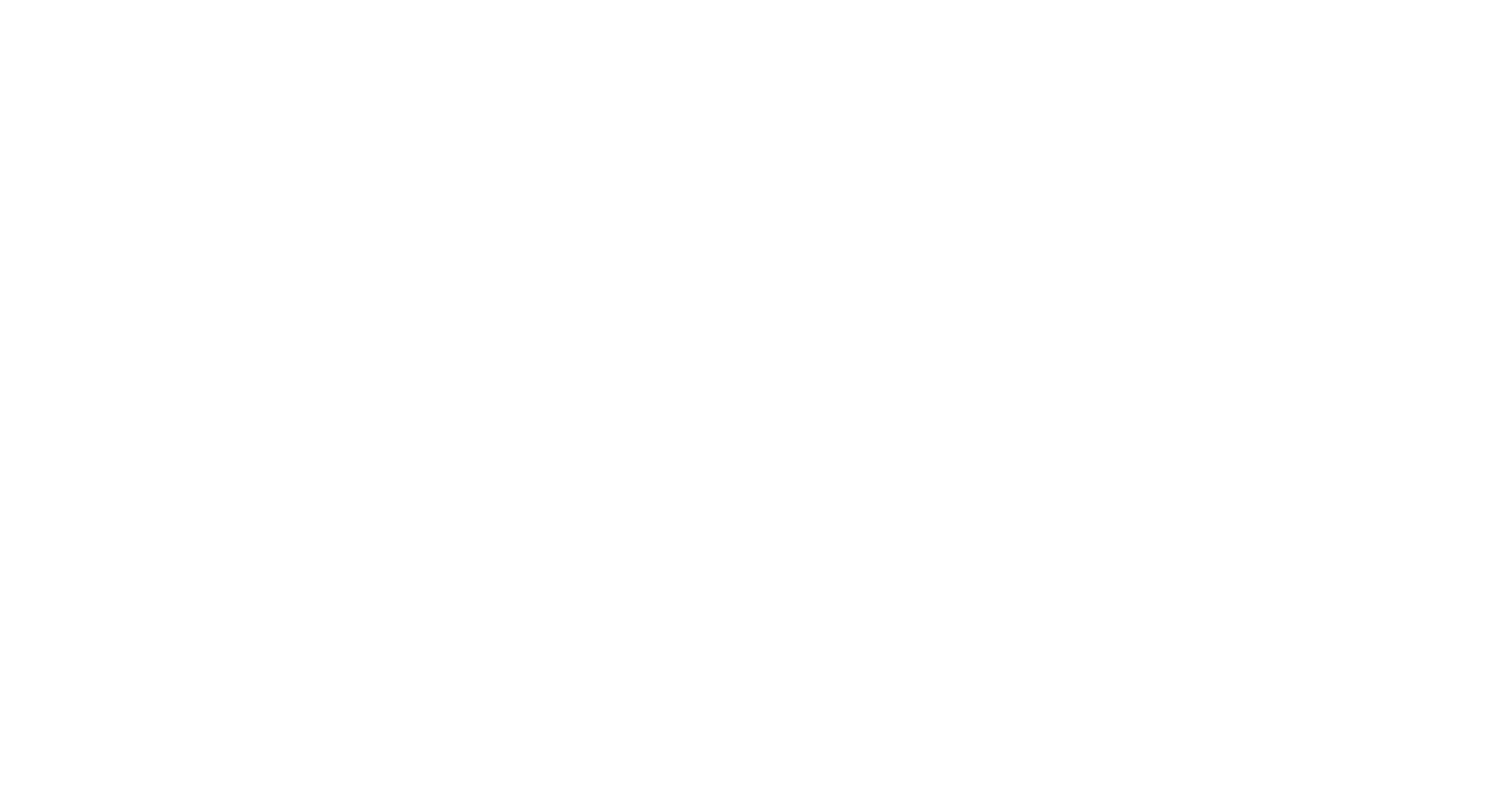 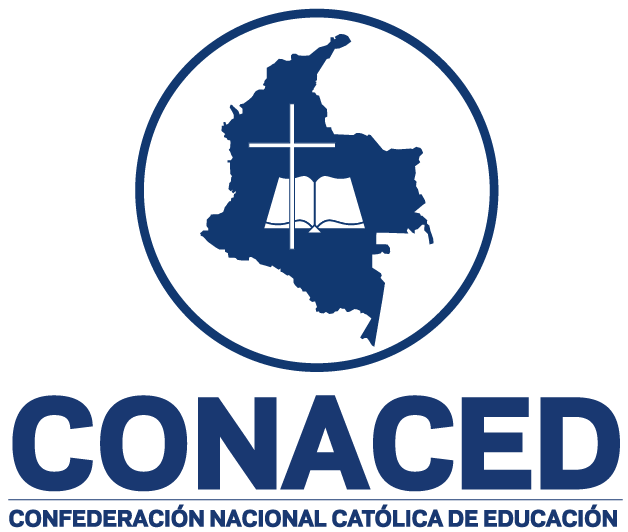 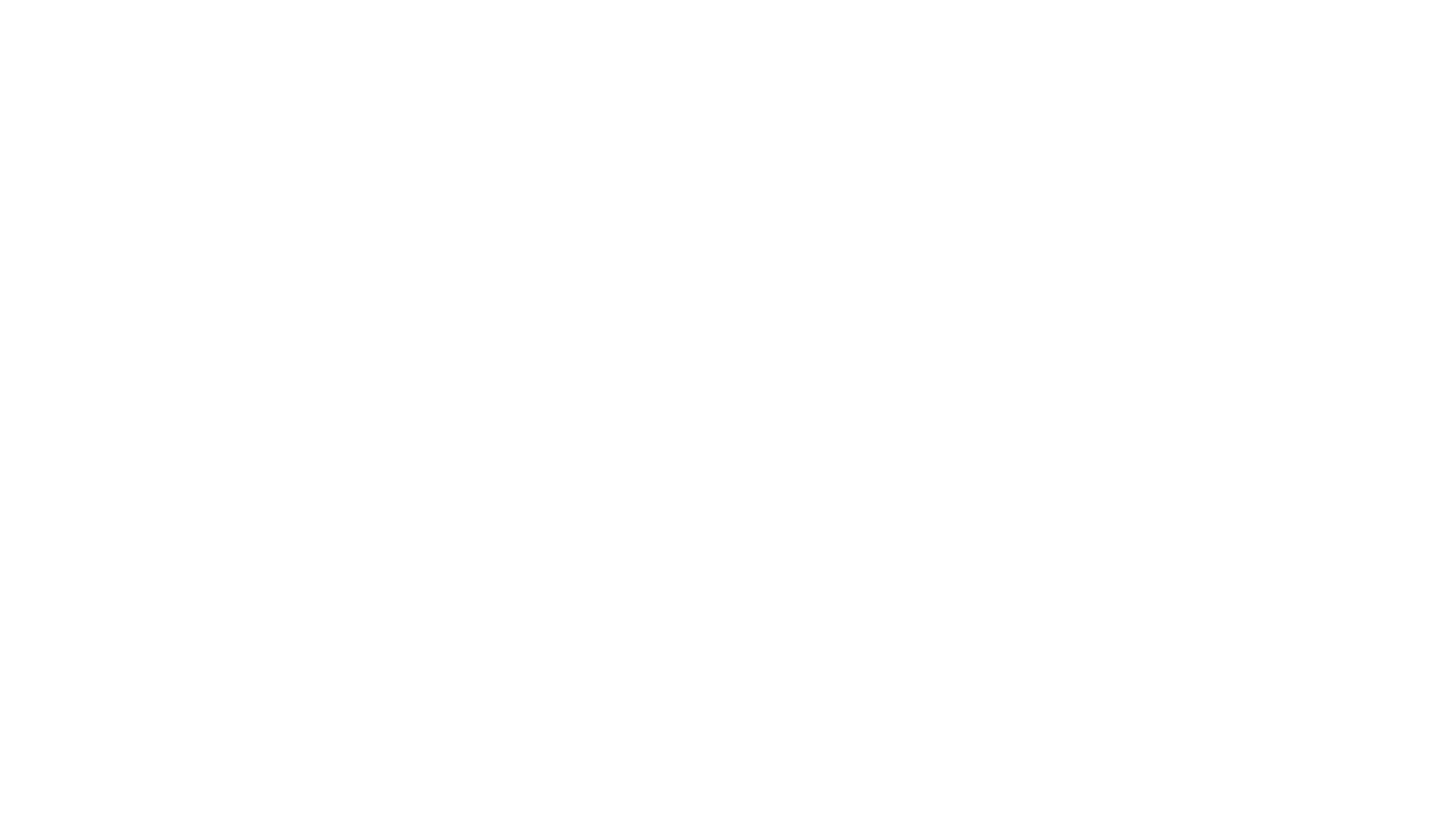 Documentos de consulta
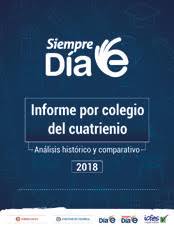 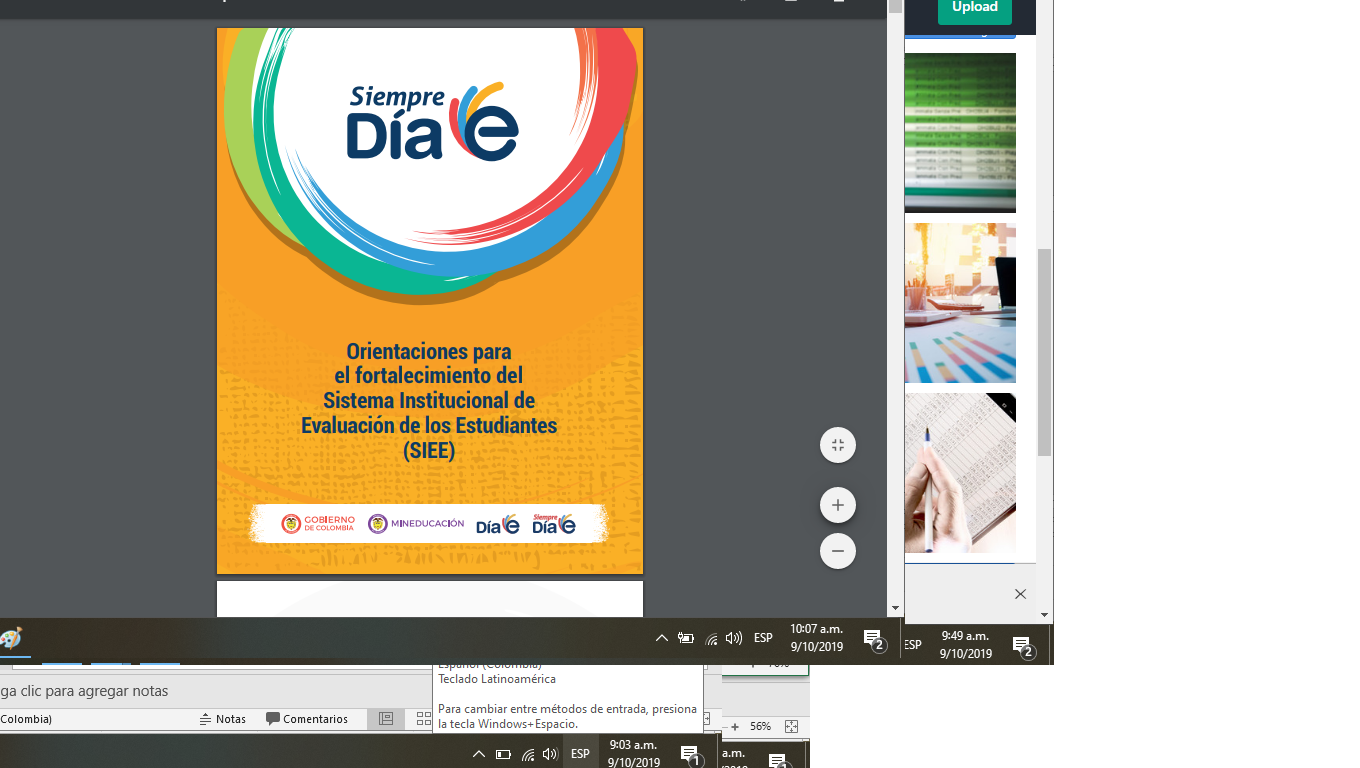 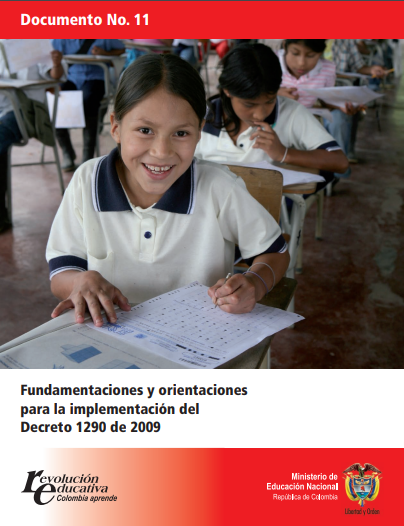 Decreto 1790 de 2009
Decreto 1075 de 2015
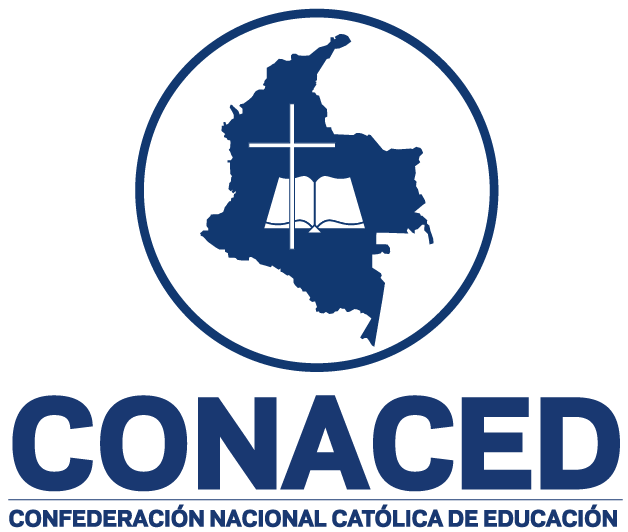 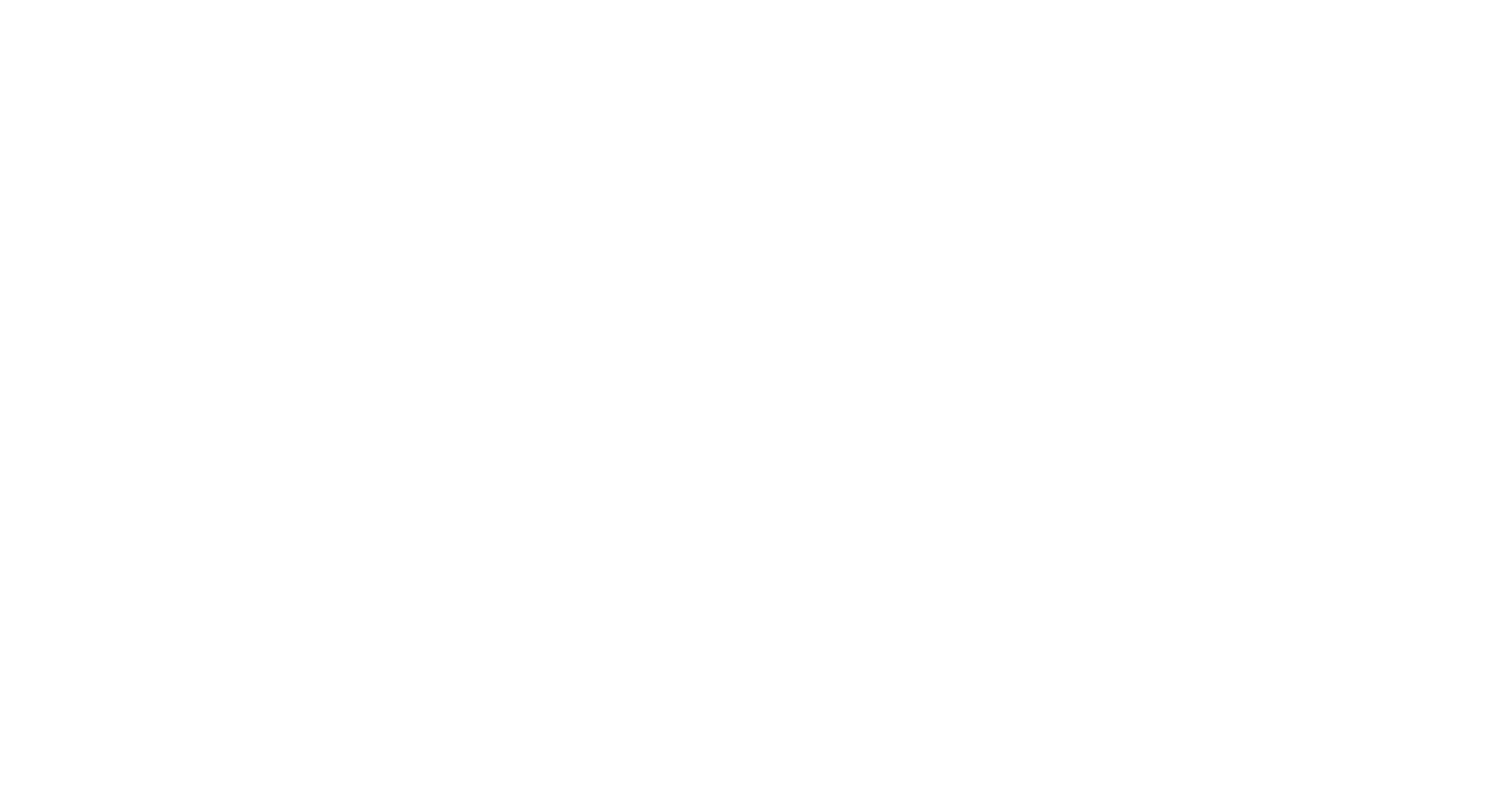 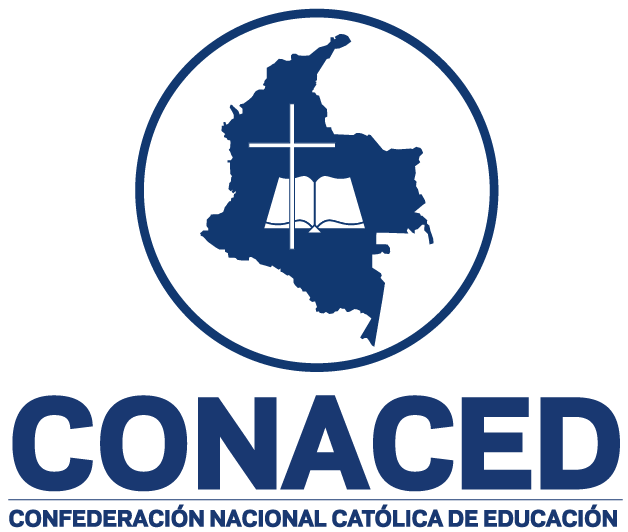 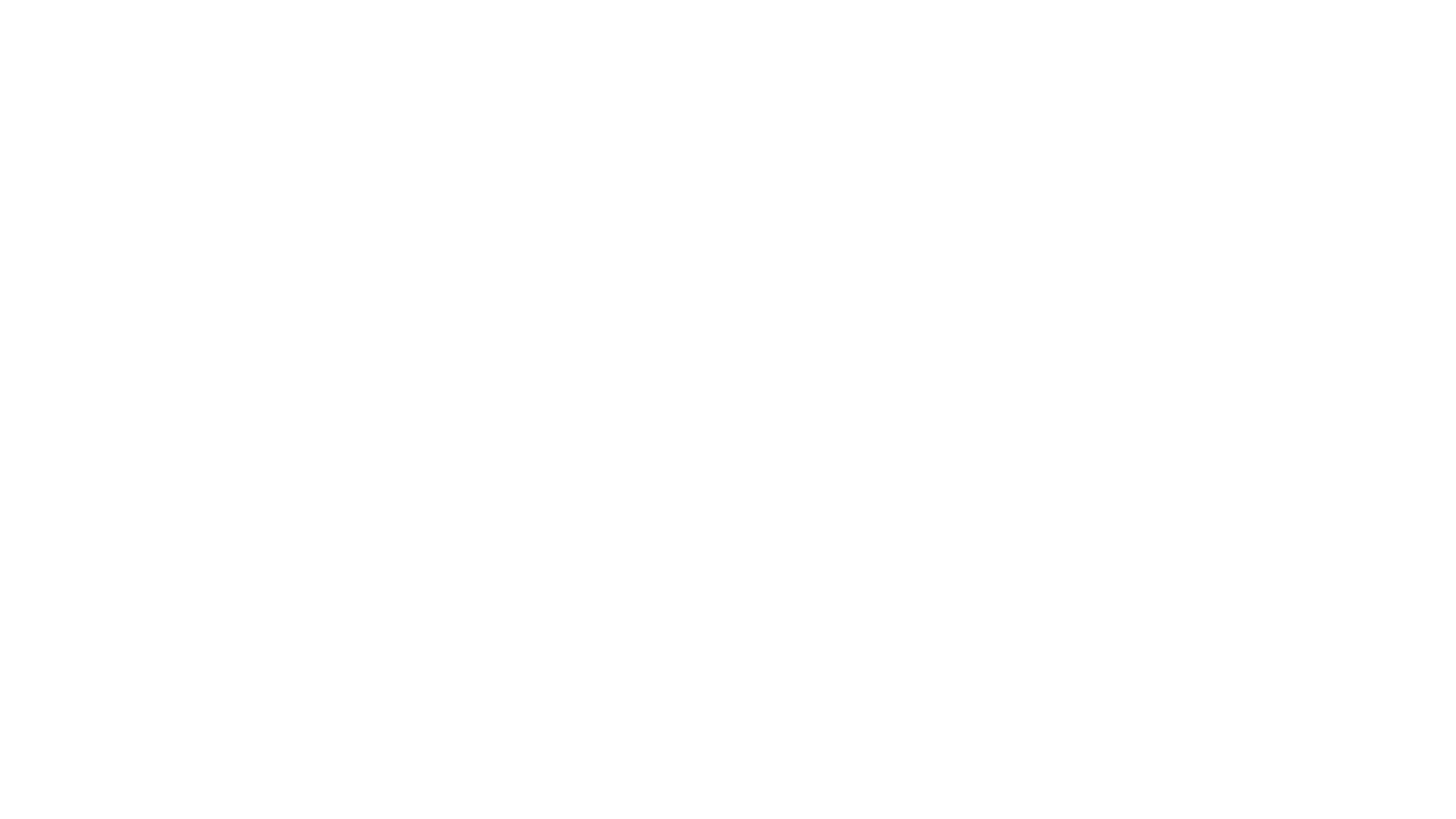 Diligenciamiento Anexo 1
Desempeños y criterios de evaluación
El documento en Excel, anexo 1. “Desempeños y criterios de evaluación”, consta de tres hojas de cálculo o pestañas.
Se recomienda diligenciar este anexo por área.
Es recomendable definir las áreas o asignaturas a analizar en a jornada Día E.
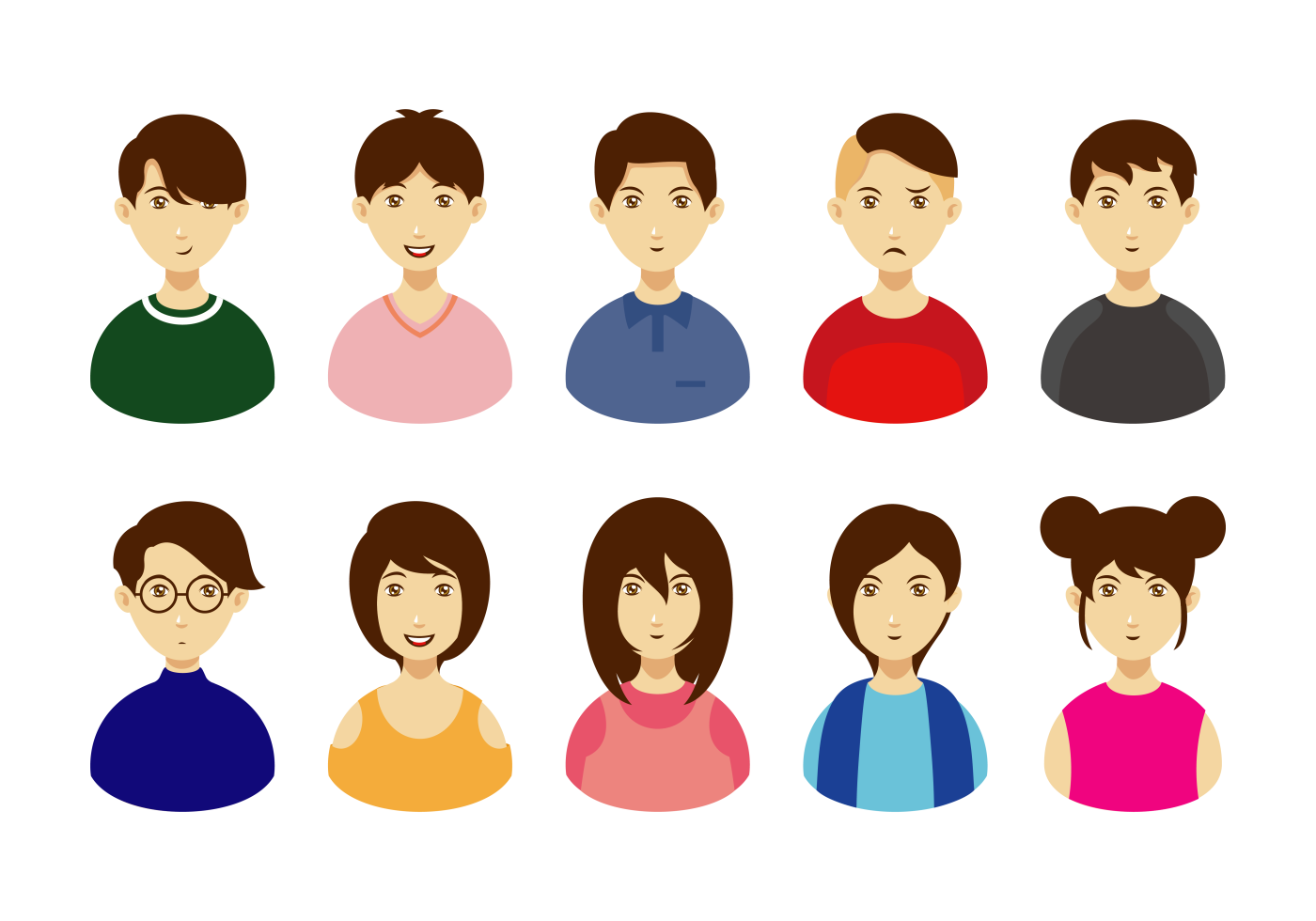 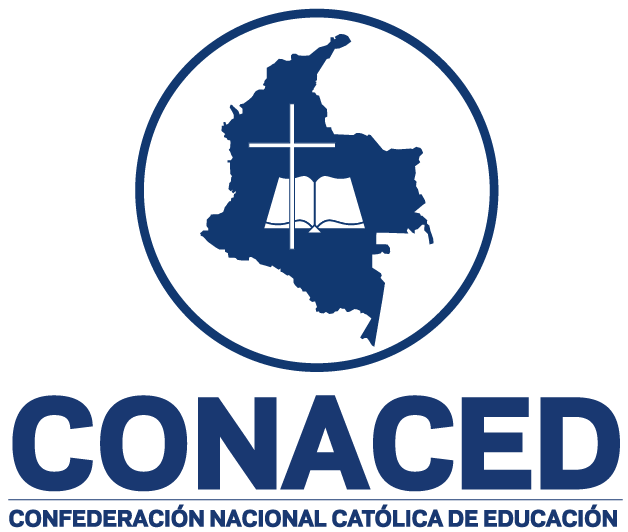 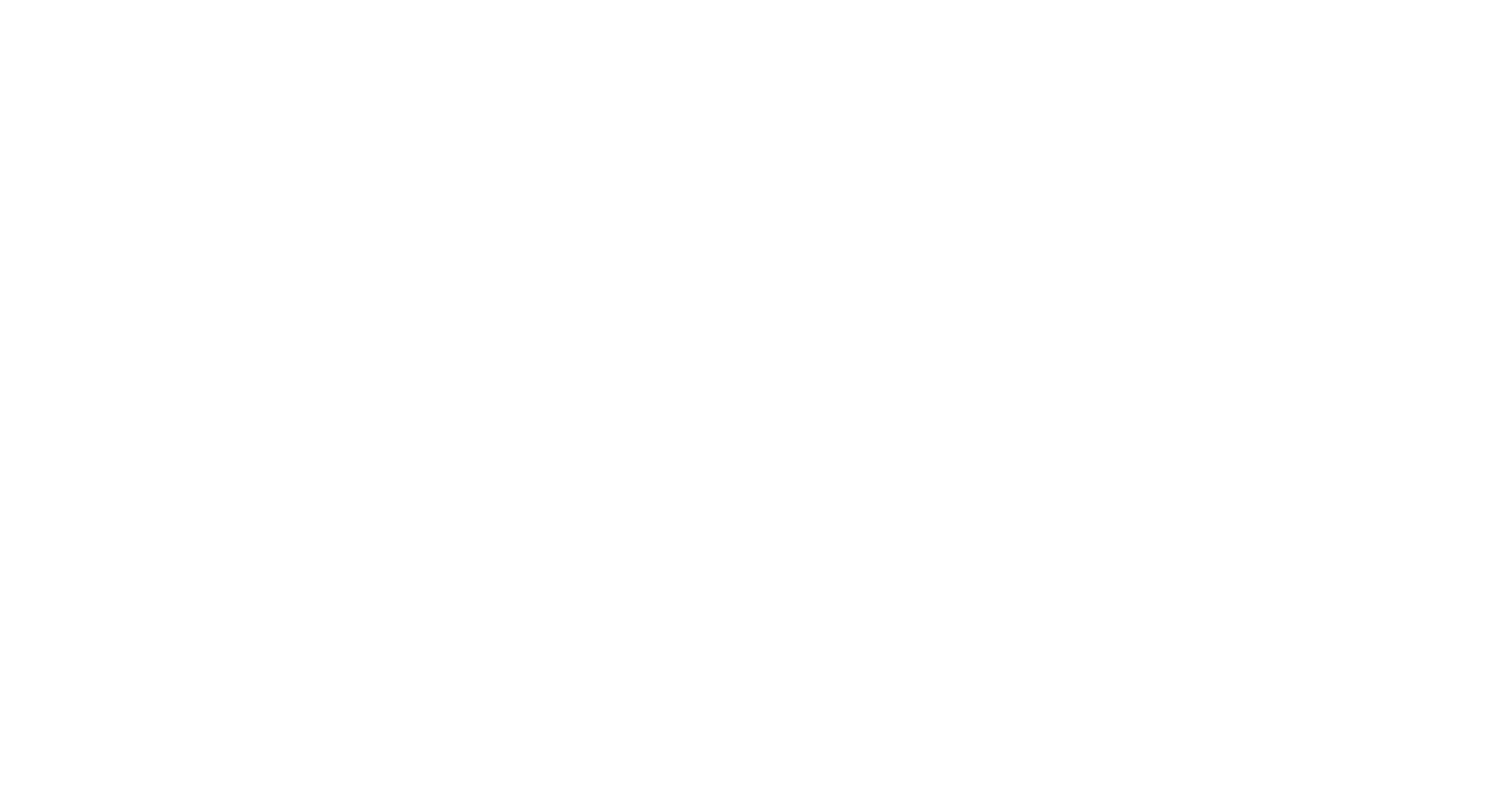 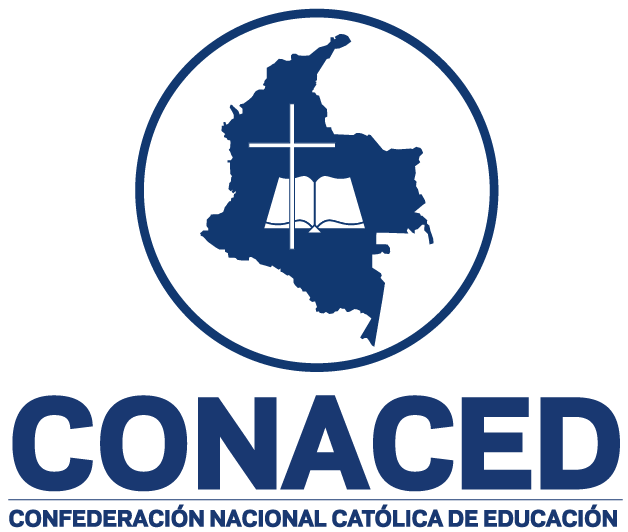 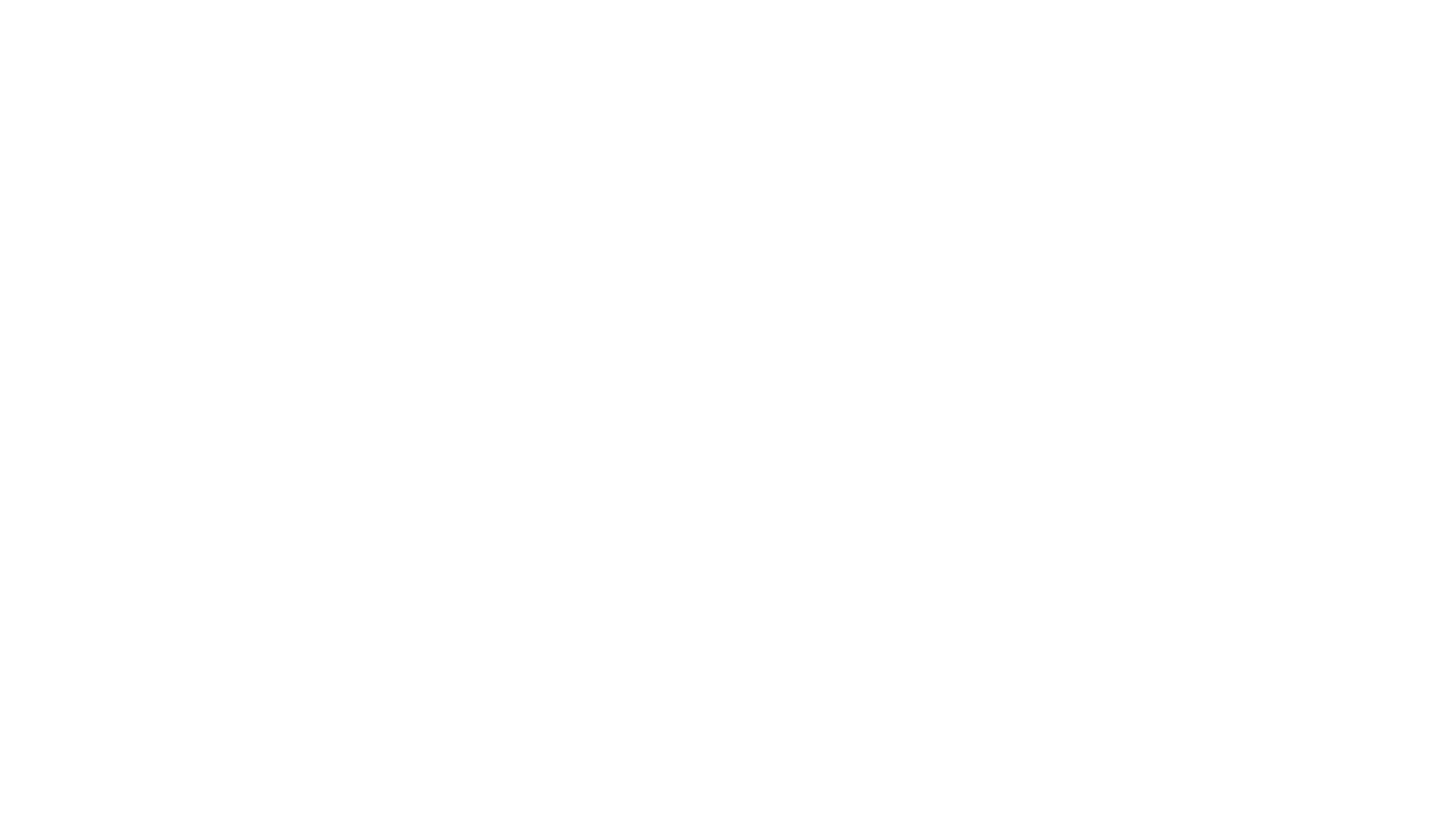 Diligenciamiento Anexo 1
Desempeños y criterios de evaluación
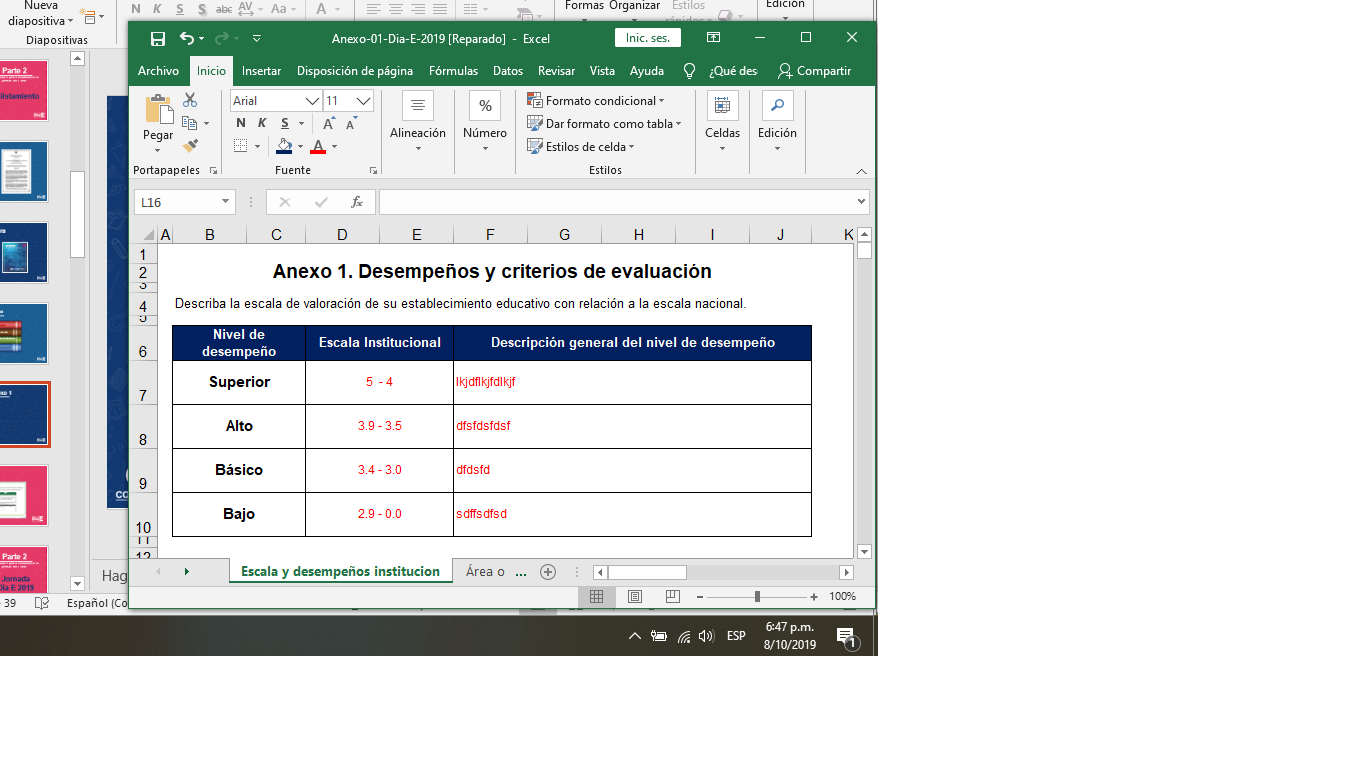 La primera pestaña la diligencia un directivo docente. 
Se sugiere incluirla en todos los archivos de las áreas.
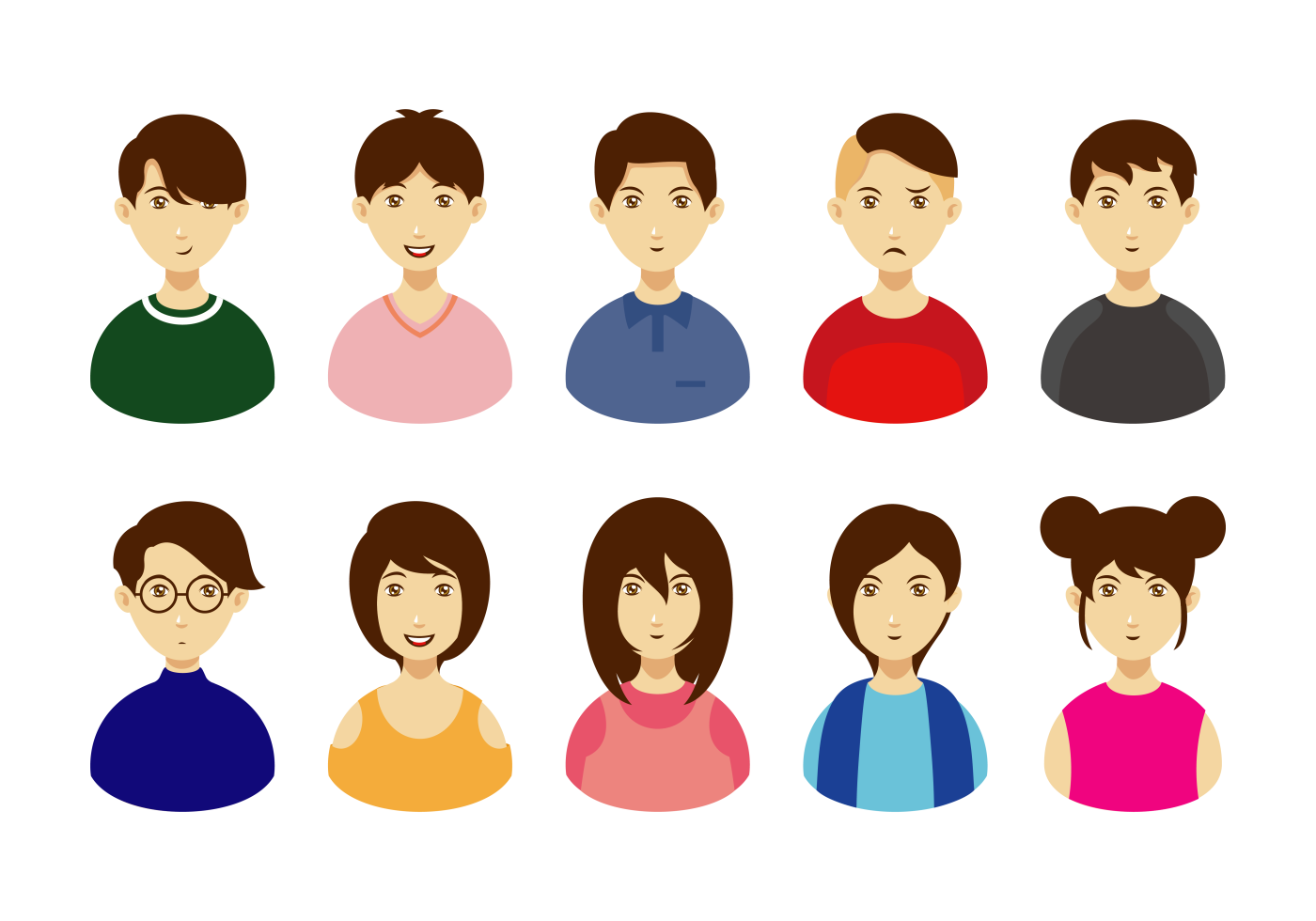 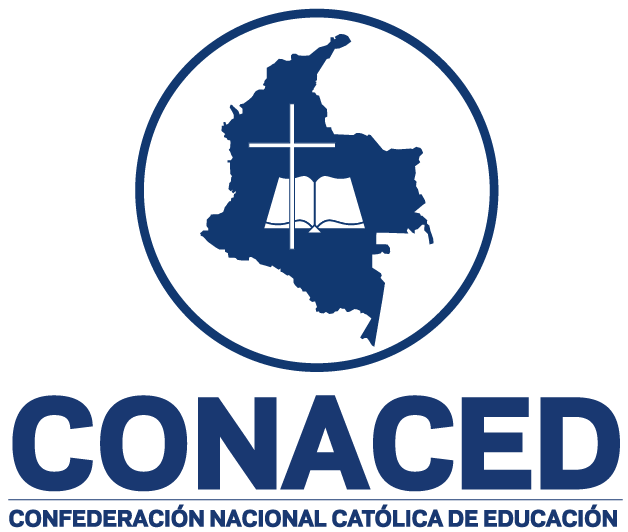 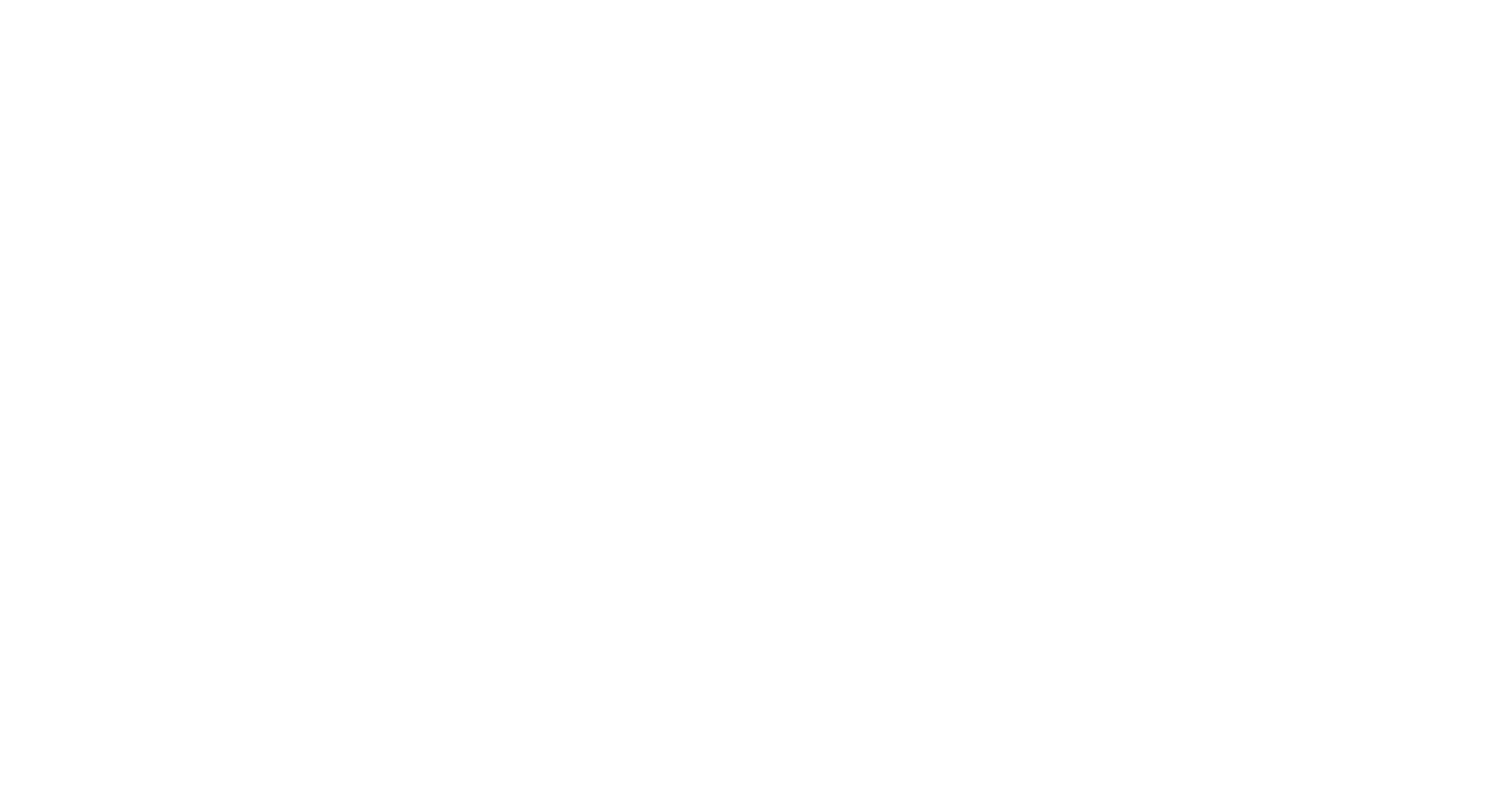 PESTAÑA 1
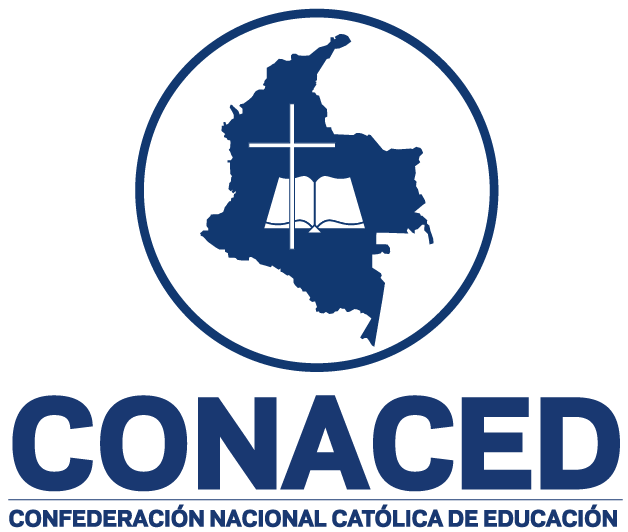 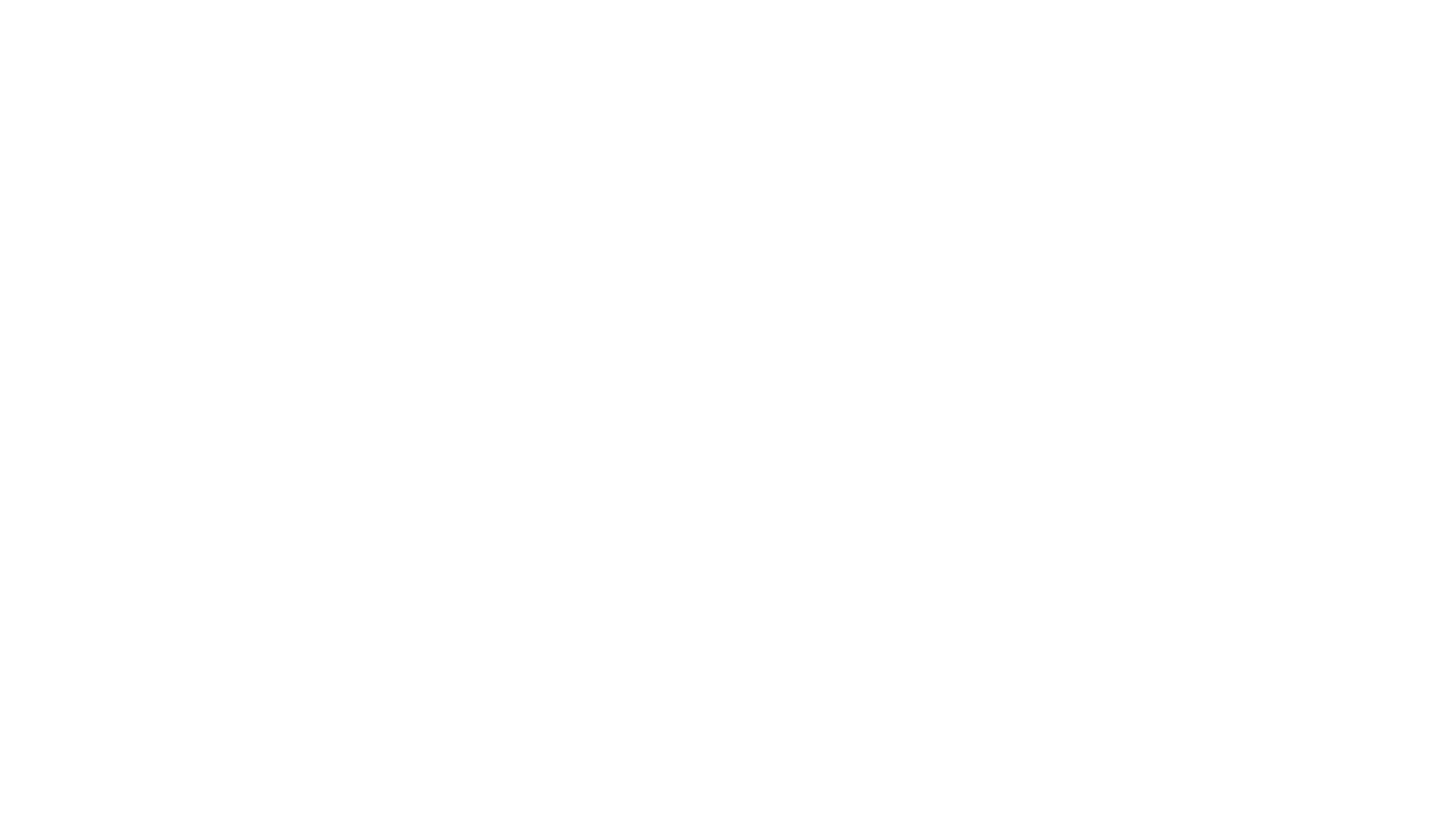 Diligenciamiento Anexo 1
Desempeños y criterios de evaluación
La segunda pestaña se diligencia por área. La información registrada, genera gráficos para analizar.
Se diligencia tantas veces, cuantas asignaturas y grados se quieran analizar en la jornada Día E
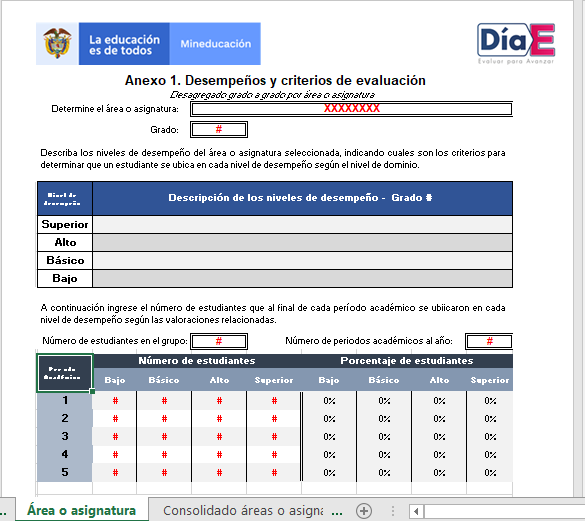 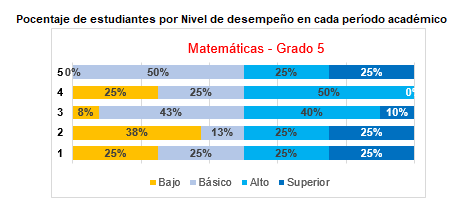 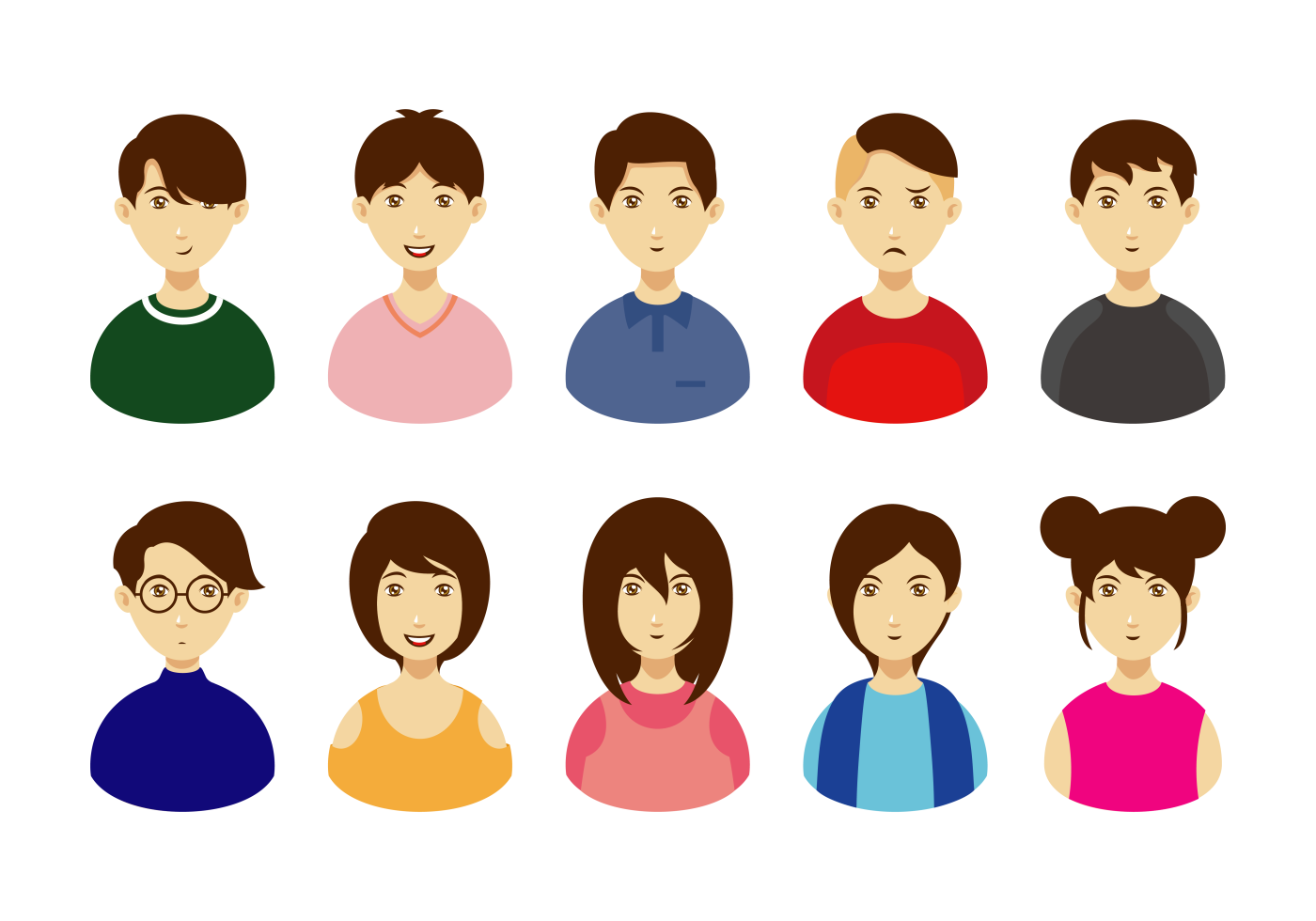 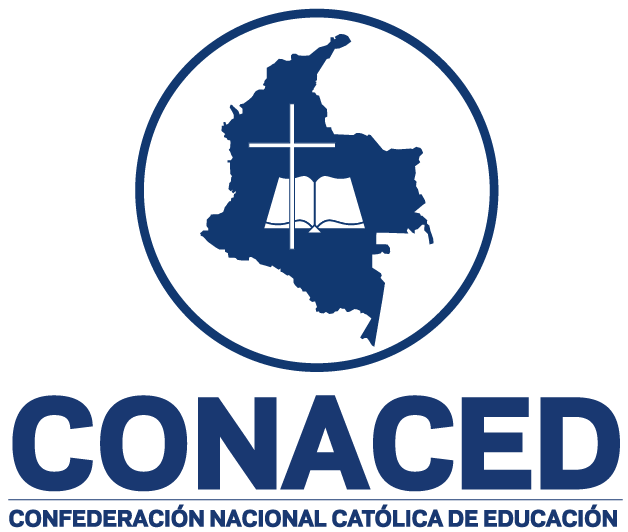 PESTAÑA 2
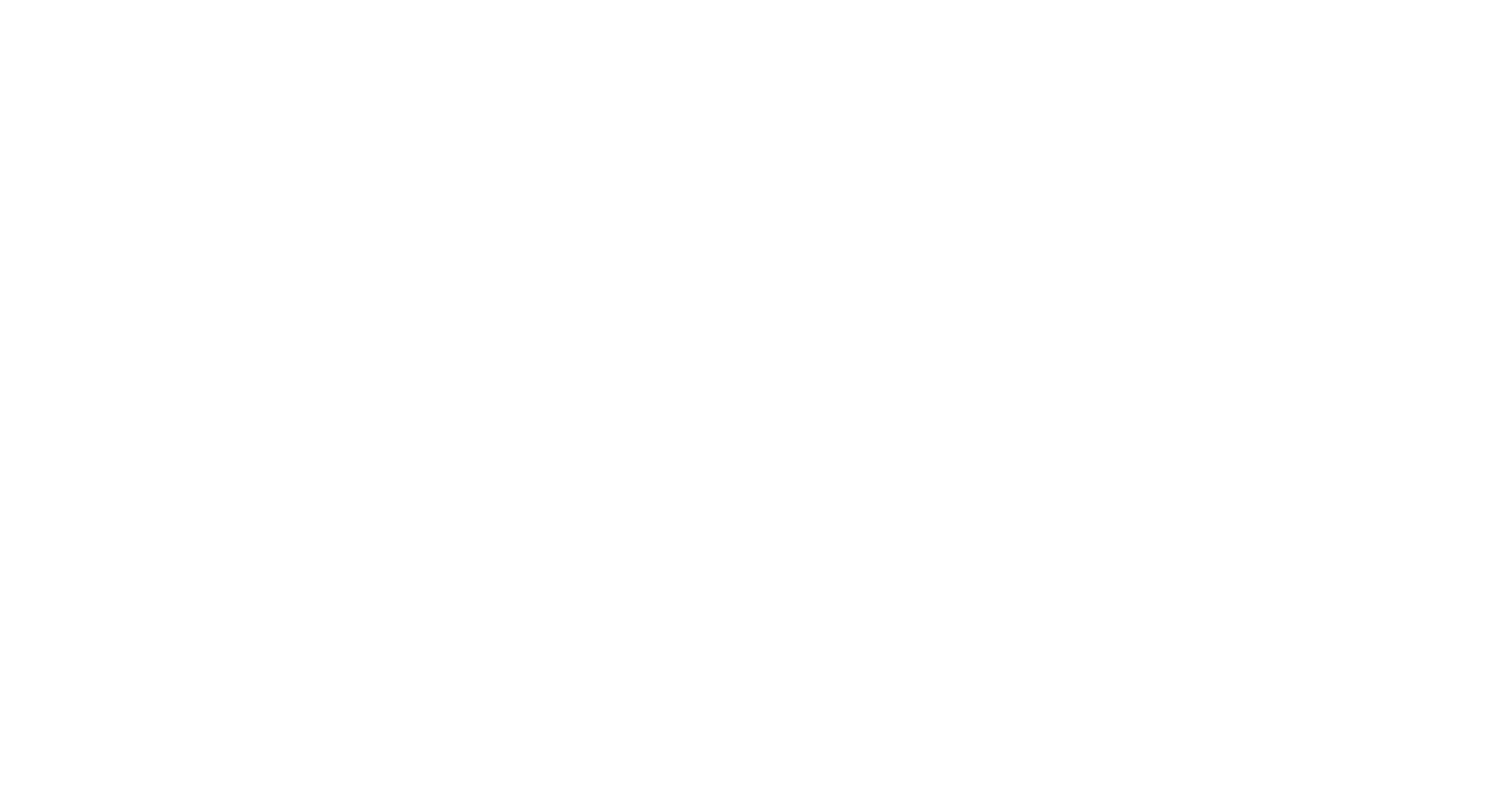 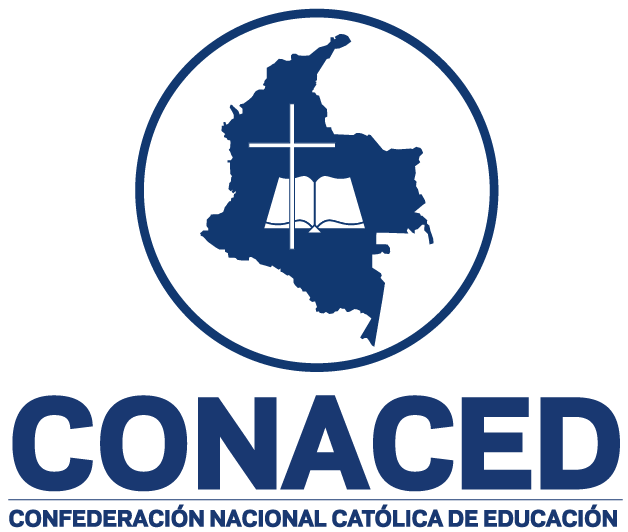 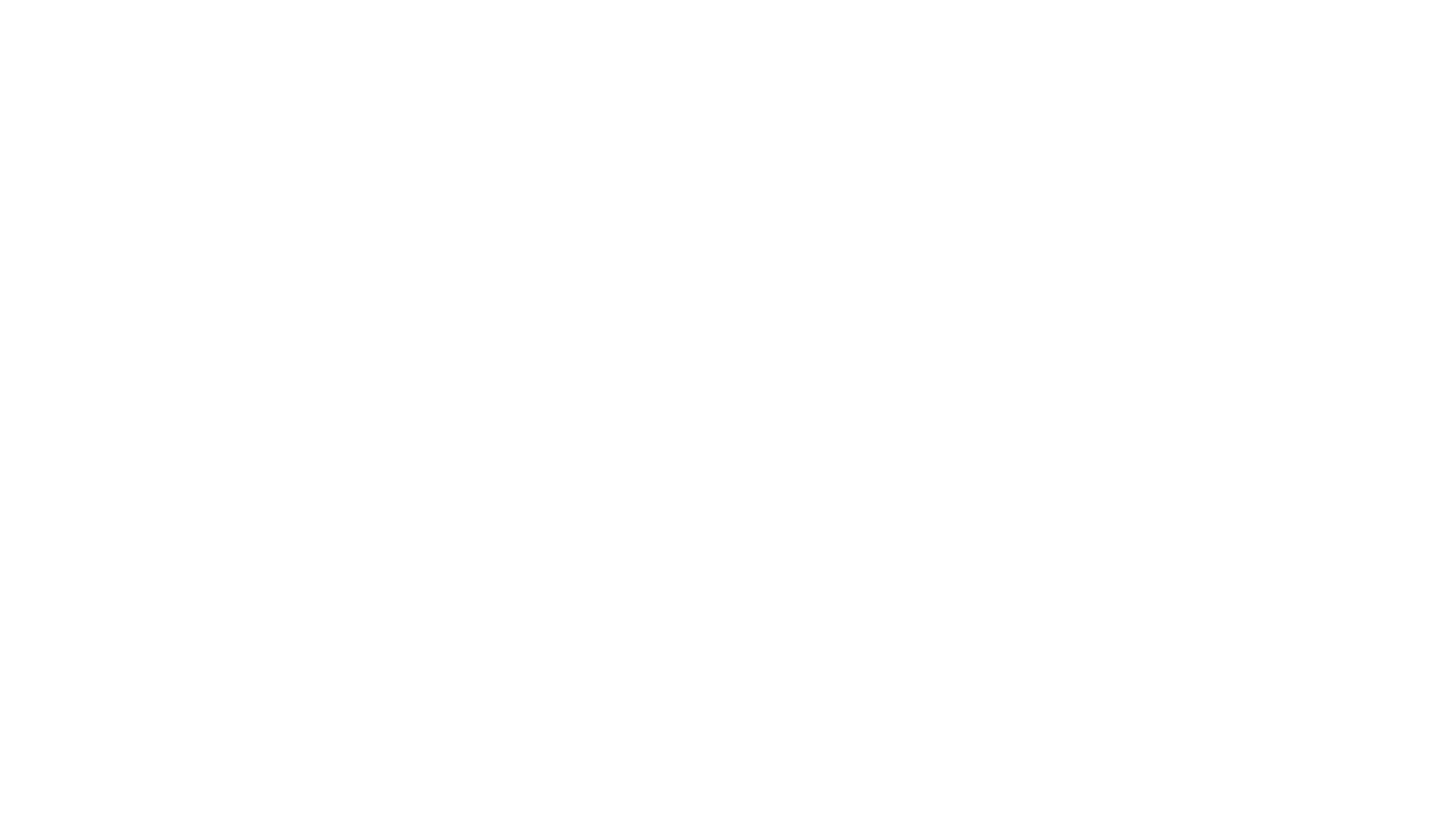 Diligenciamiento Anexo 1
Desempeños y criterios de evaluación
La tercera pestaña permite recopilar los resultados de un mismo grado, que se encuentran relacionados en la hoja de cálculo “Áreas o asignaturas” (Pestaña 2).
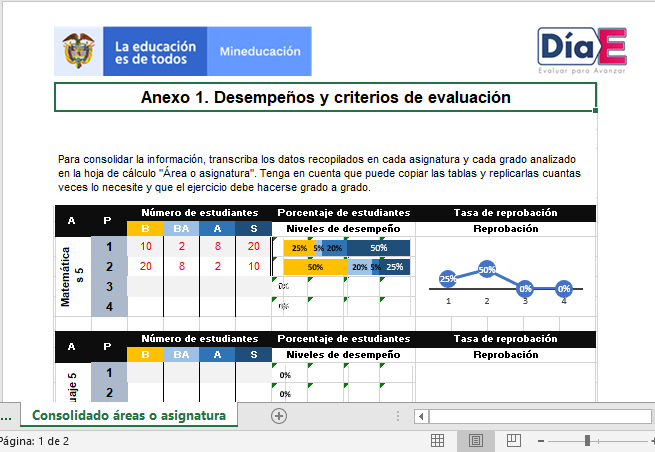 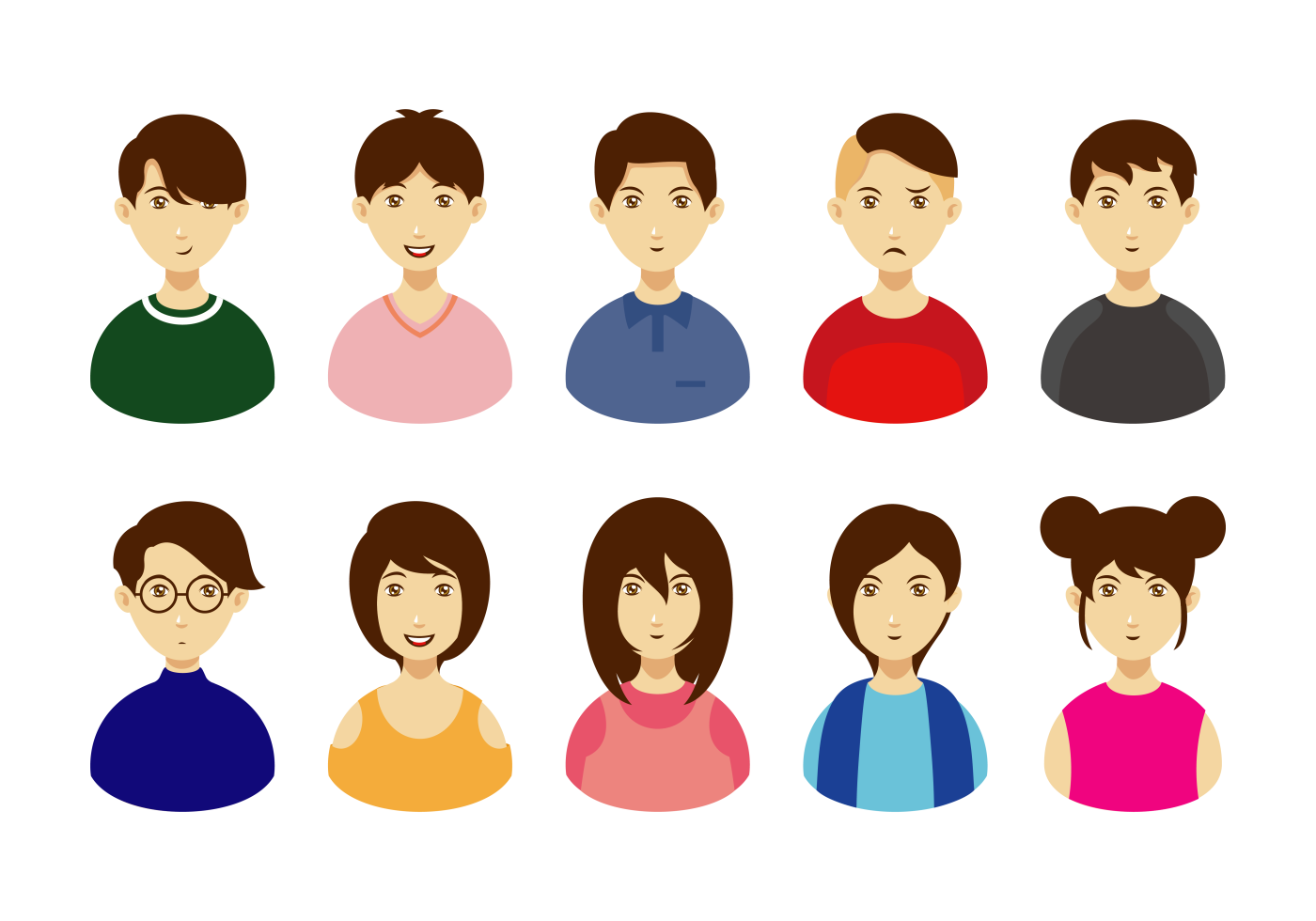 PESTAÑA 3
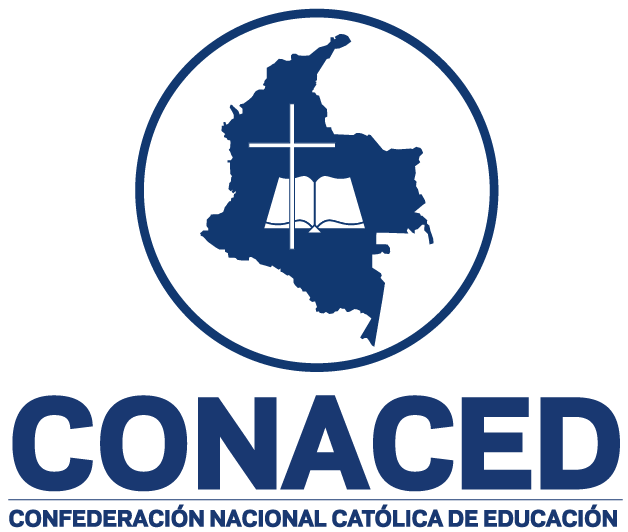 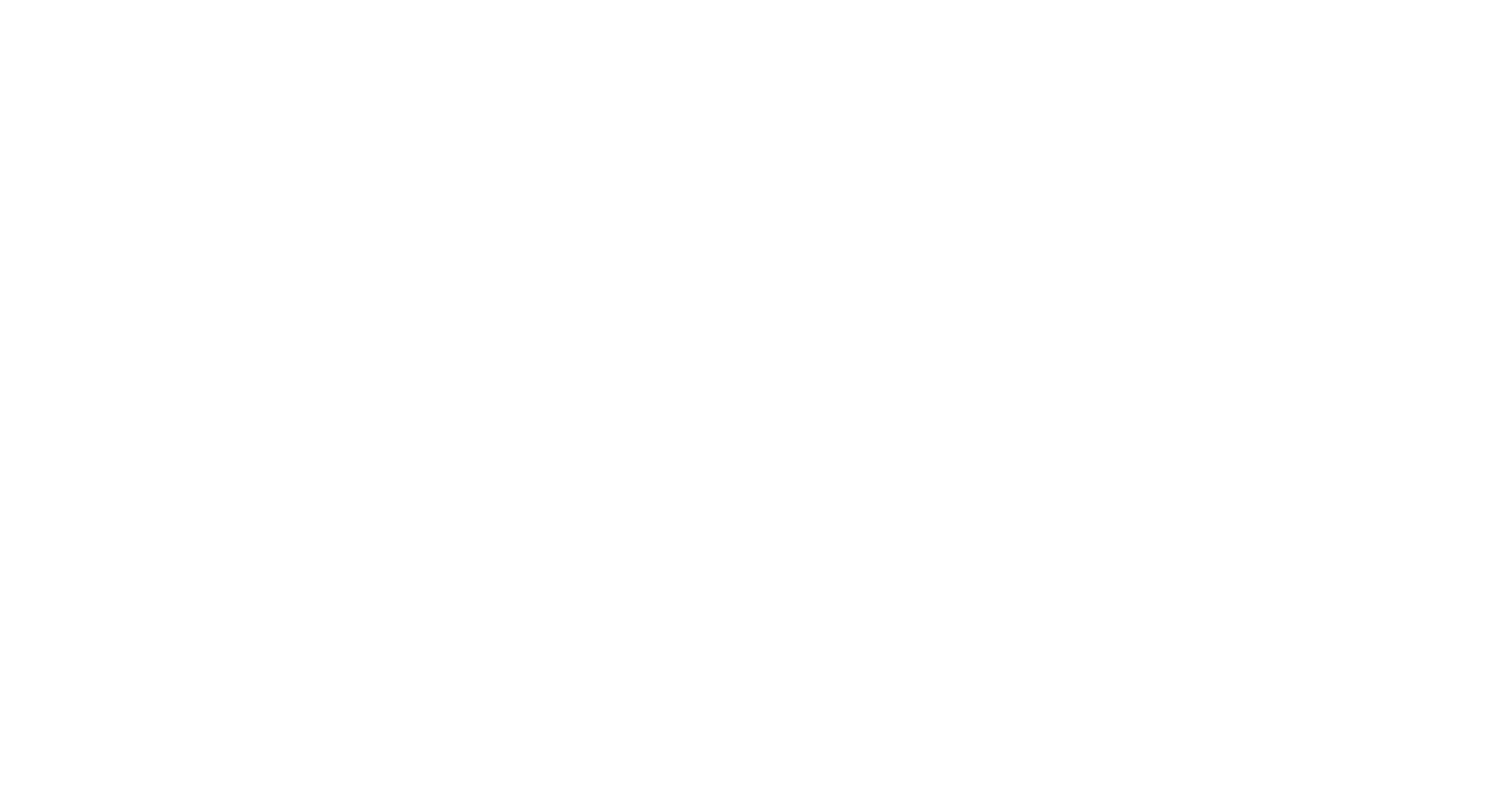 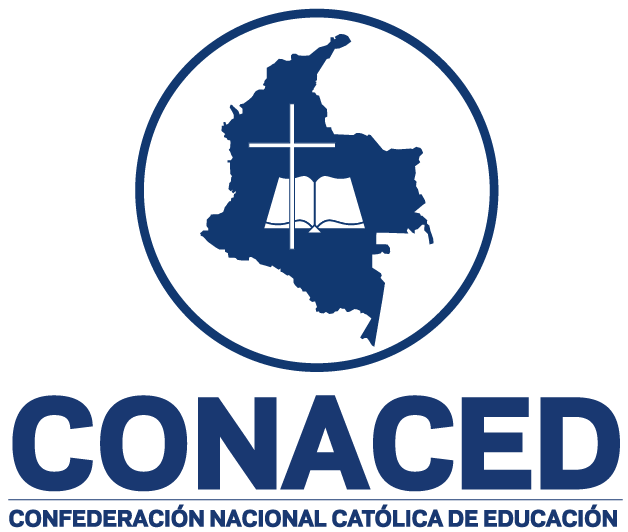 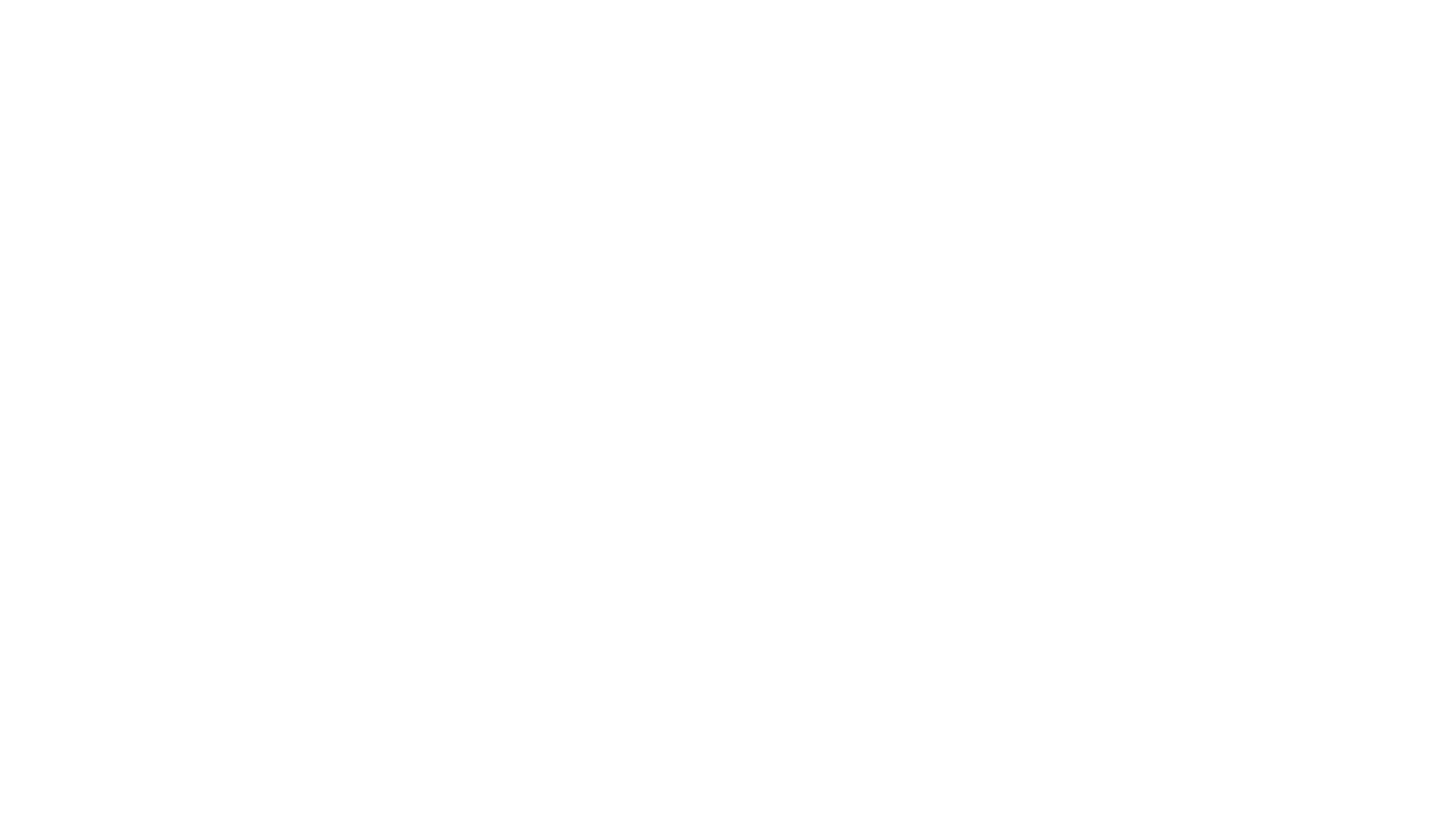 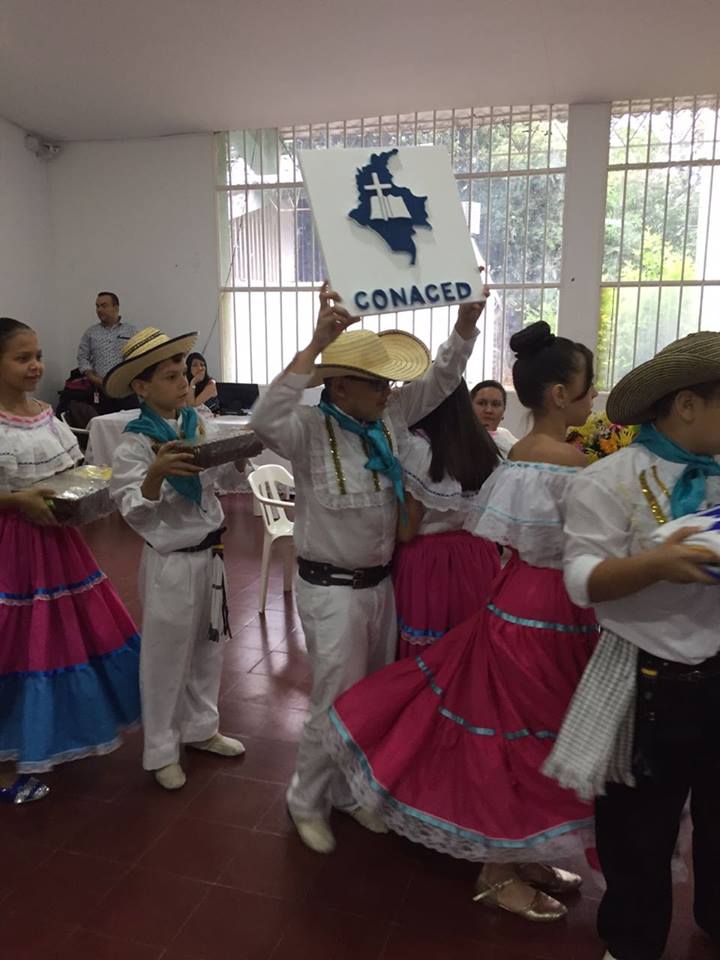 Parte 2
Orientaciones para la realización de la jornada, Día E 2019.
Jornada        Día E 2019
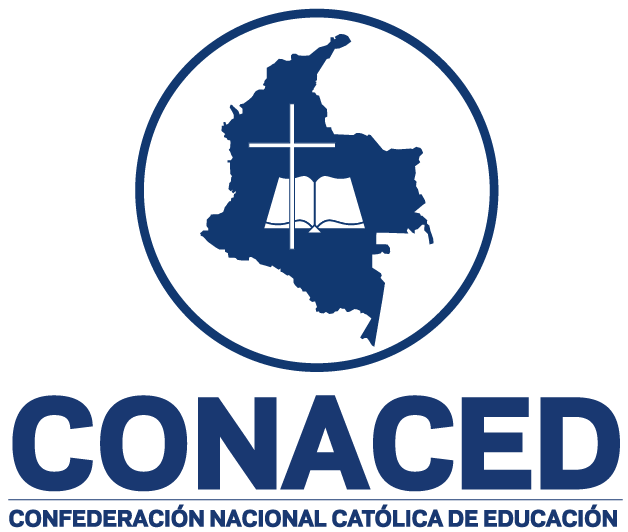 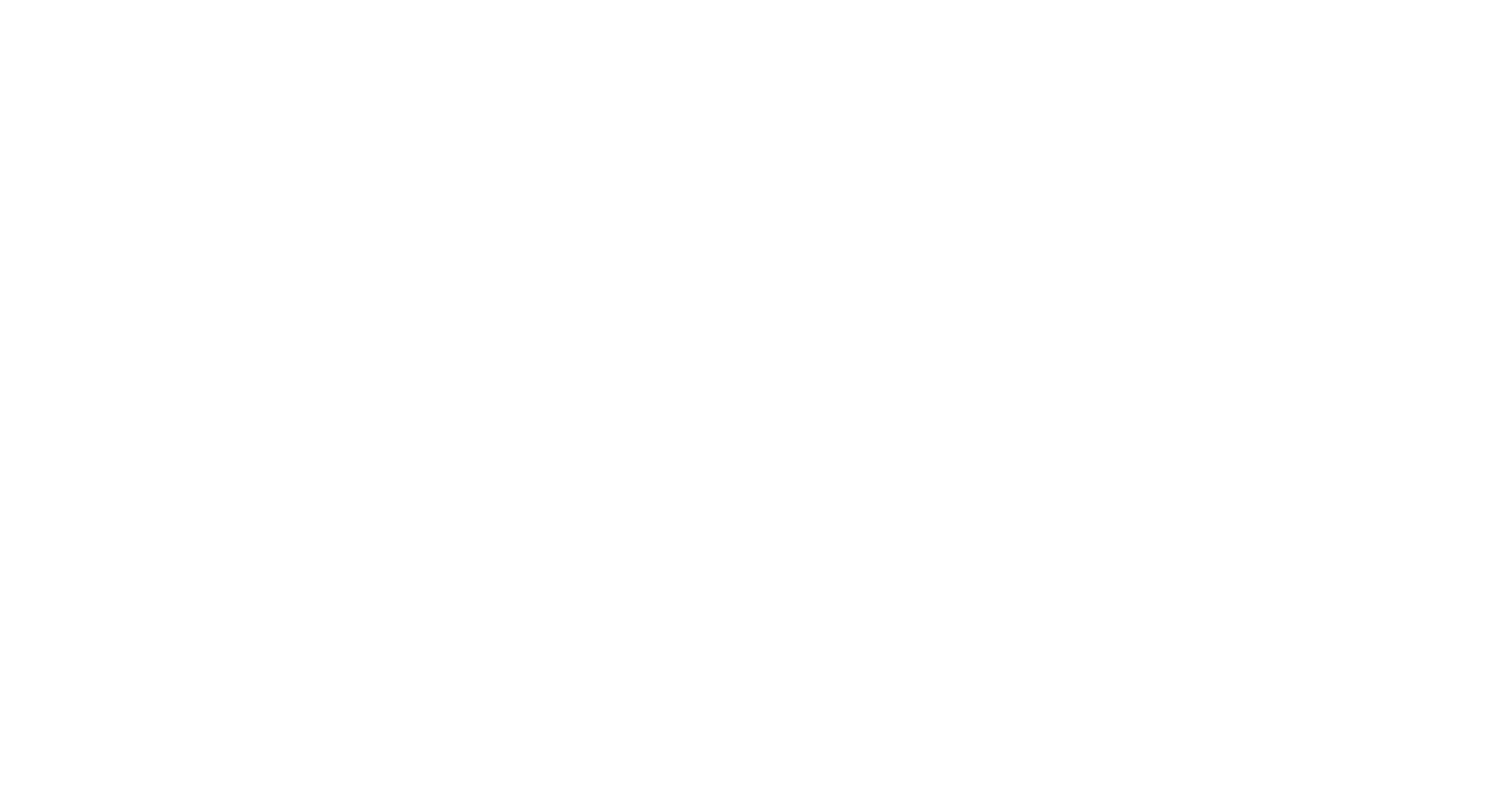 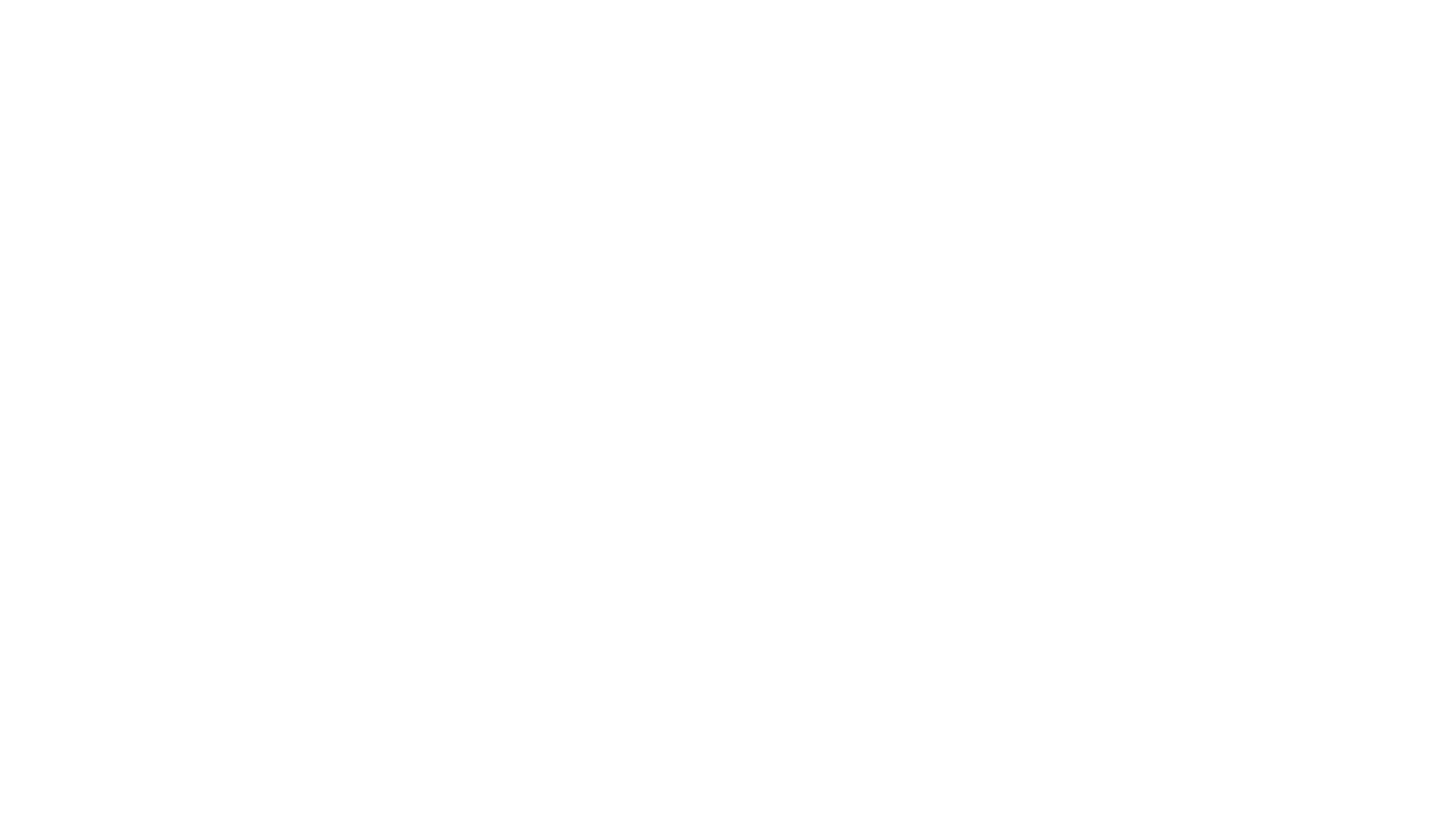 Agenda
Tiempo estimado
Actividad
15 minutos
Saludo y Bienvenida.
Contextualización del Día E por parte de los Directivos Docentes.
20 minutos
Exploración.
60 minutos
90 minutos
Estructuración.
90 minutos
Transferencia.
Cierre.
10 minutos
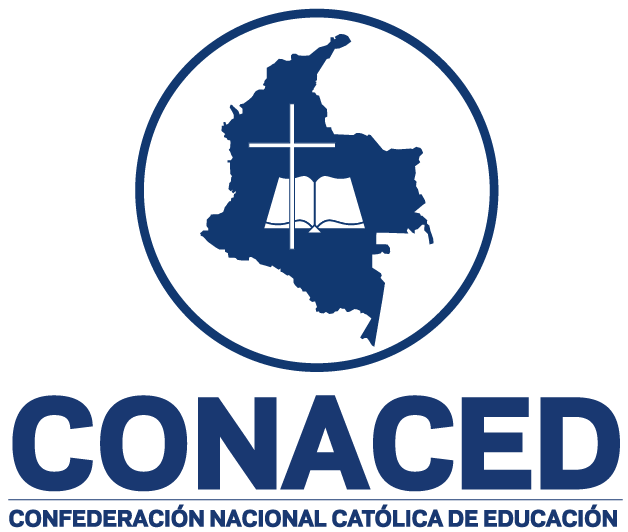 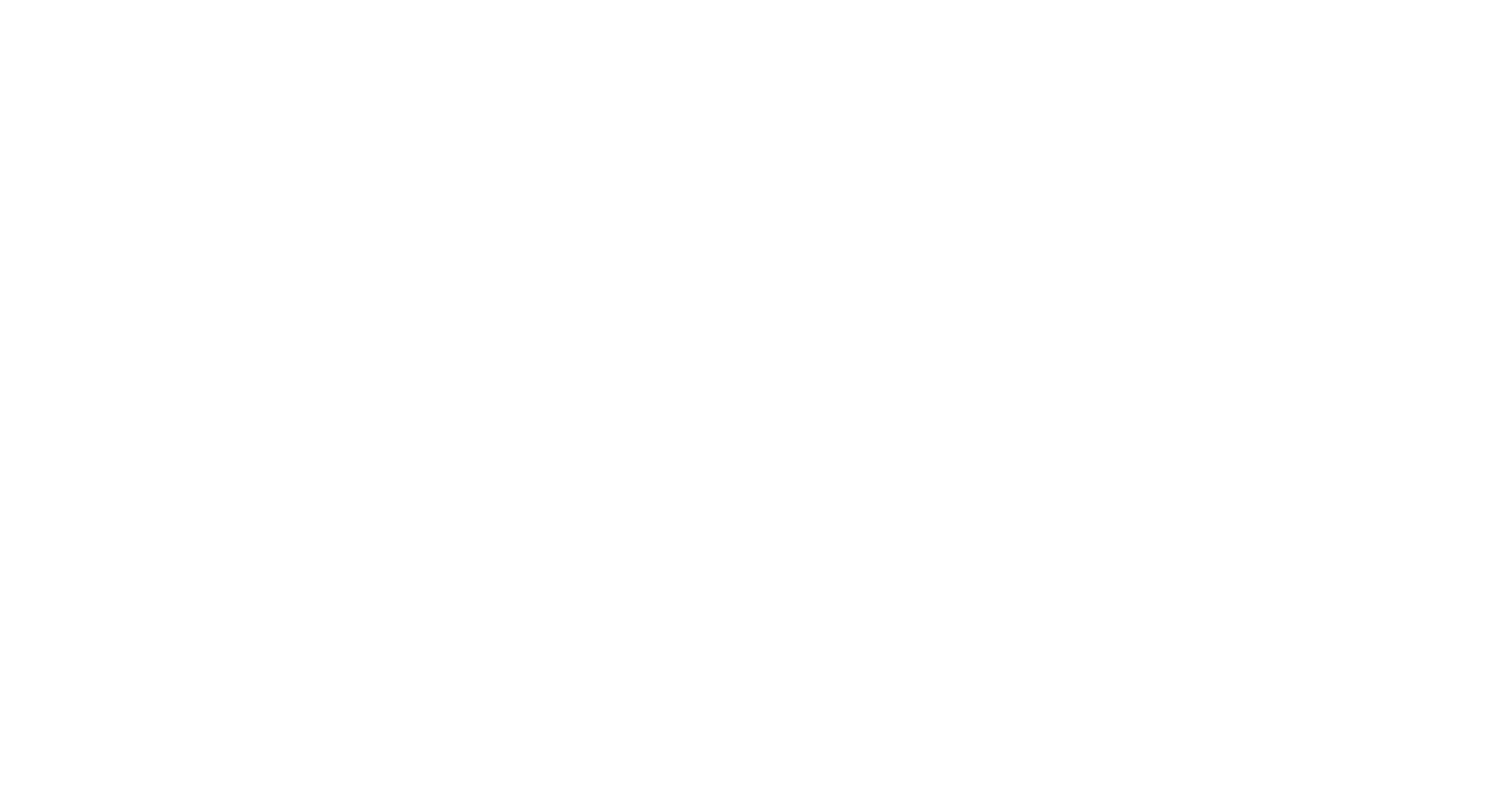 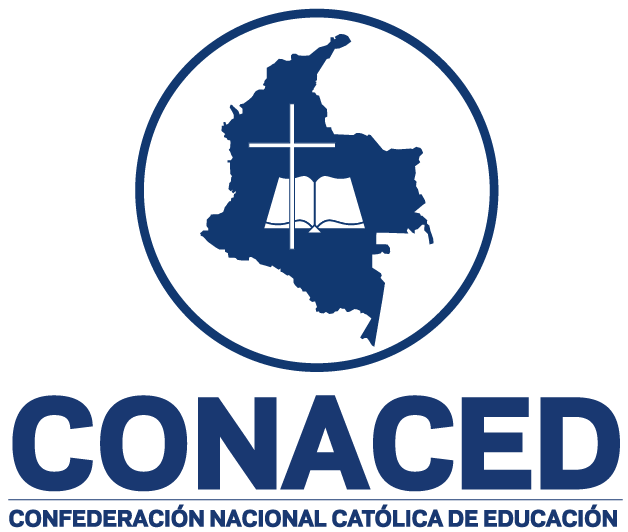 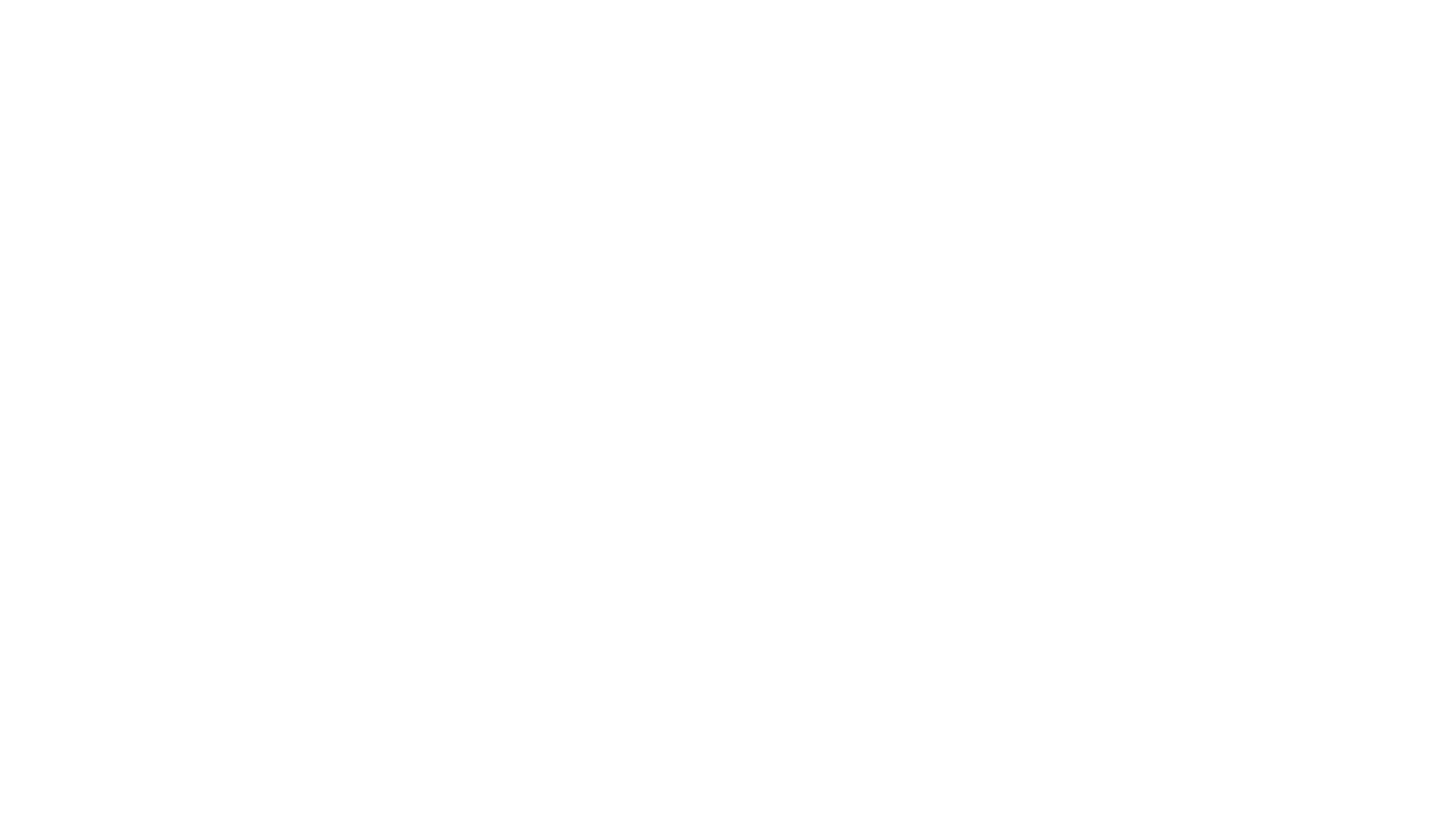 1. Saludo y bienvenida
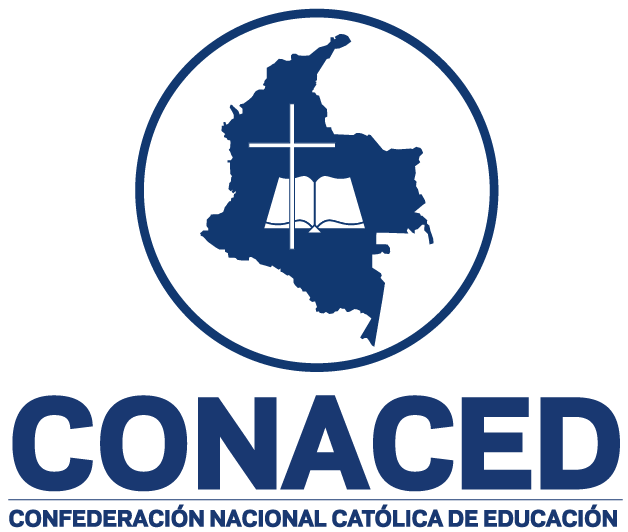 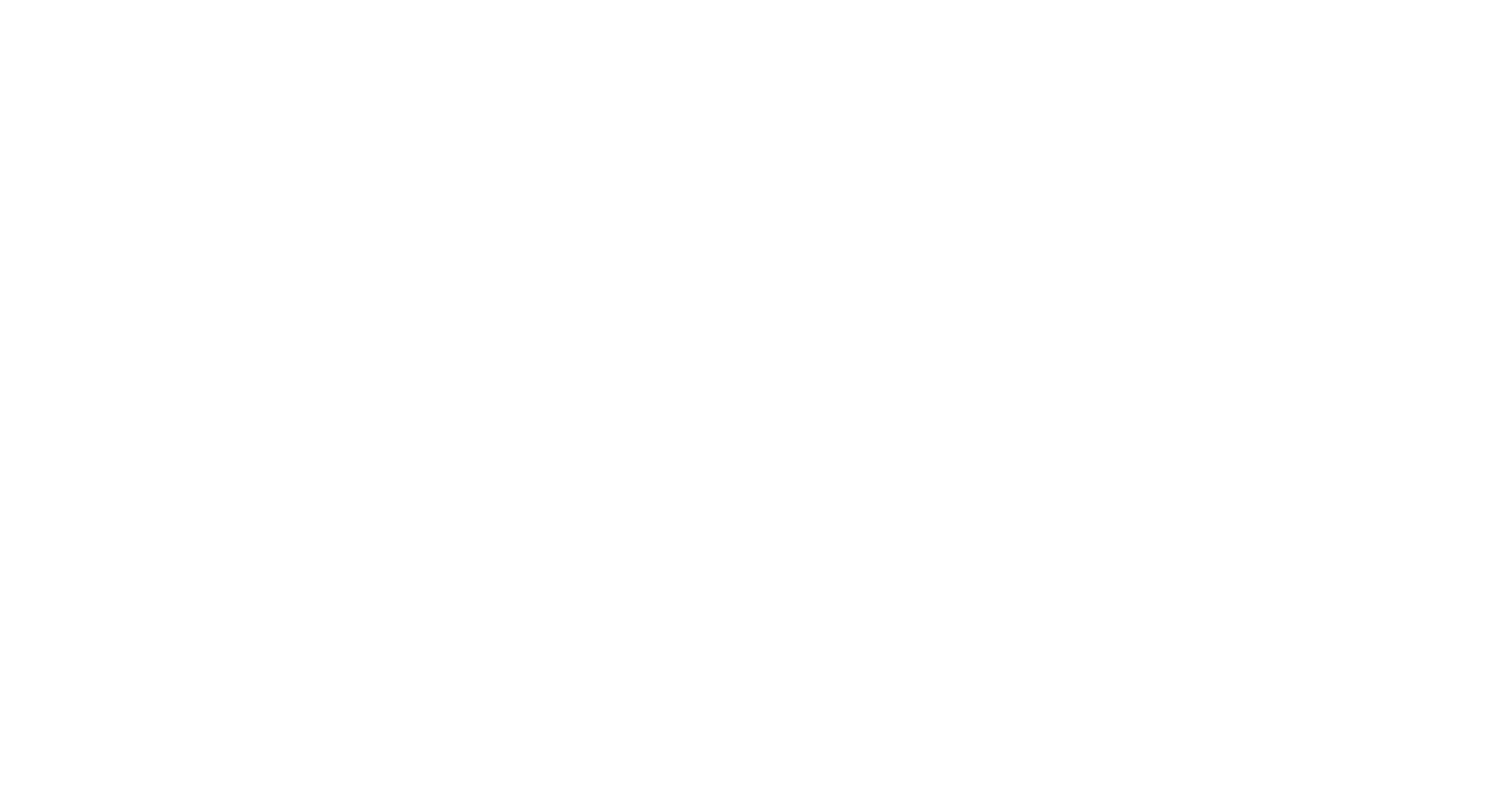 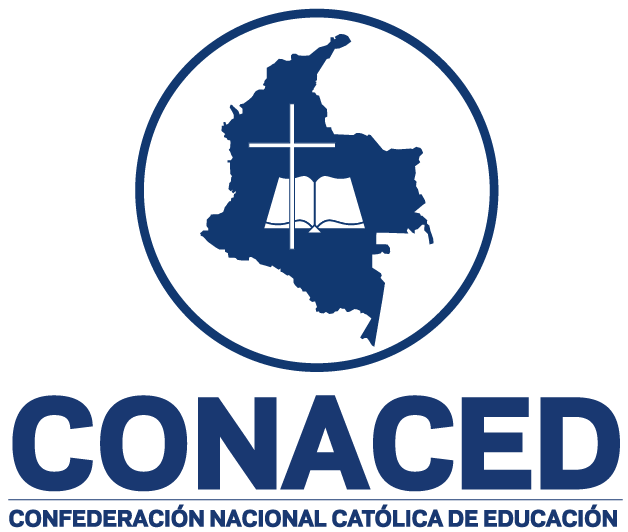 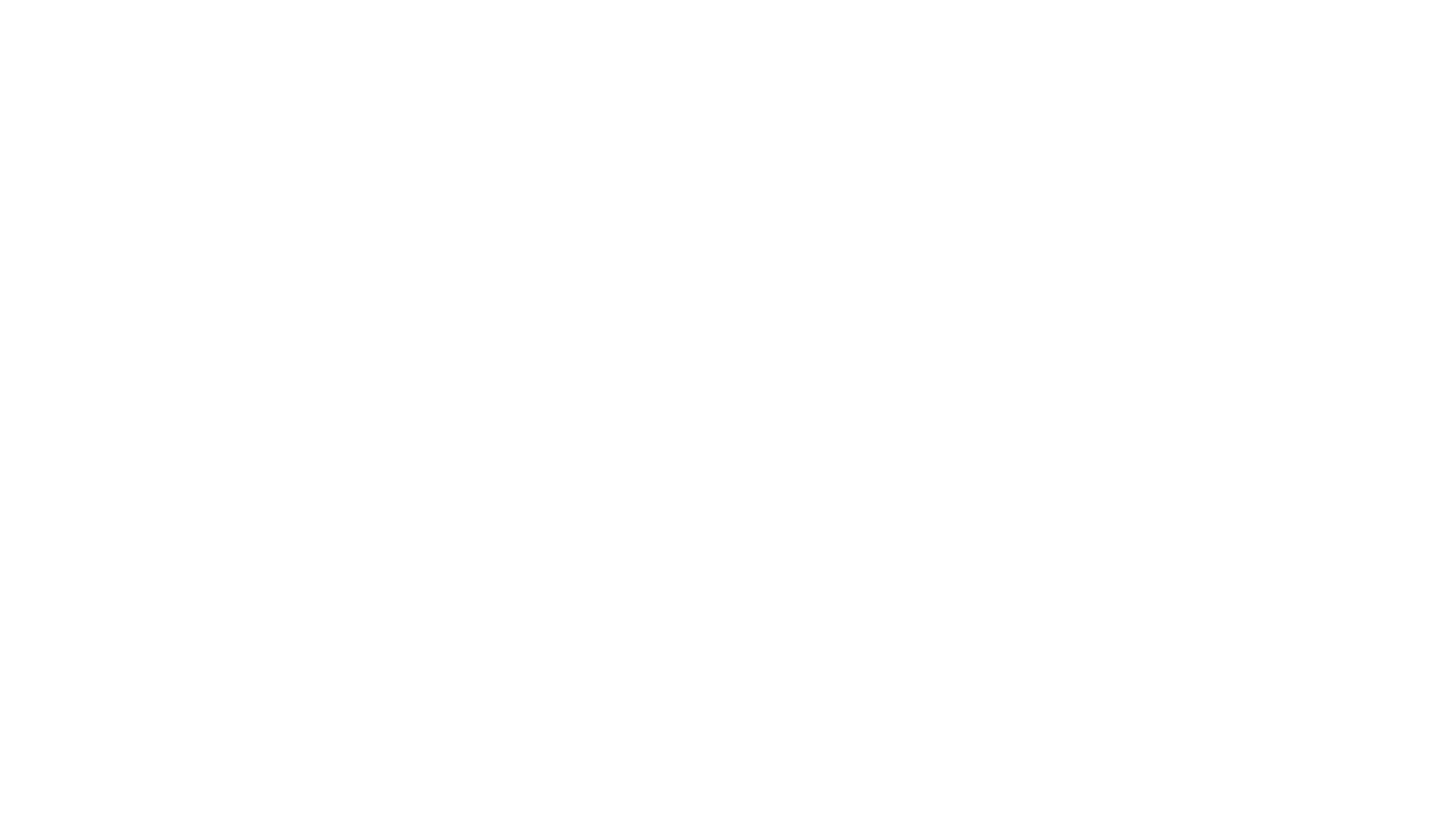 Saludo y bienvenida
Se invita a iniciar la jornada reconociendo la identidad católica del colegio, la cual debe permear los procesos pedagógicos, curriculares, académicos y de evaluación. 
También es importante tener en cuenta relacionar los retos que se han planteado a la escuela católica  tales como la innovación y la inclusión acorde a las competencias del siglo XXI, ciudadanía global, TIC y bilingüismo.
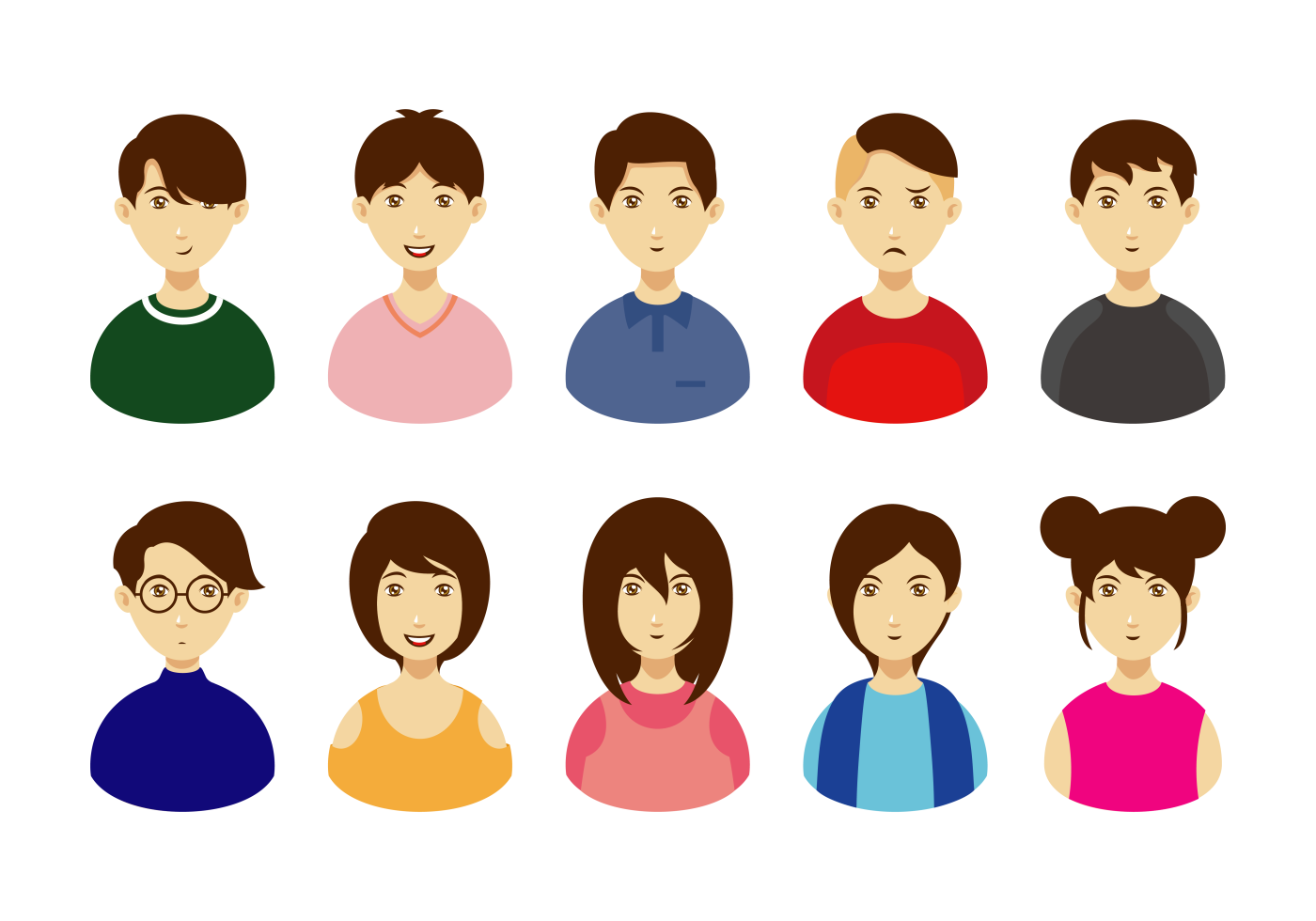 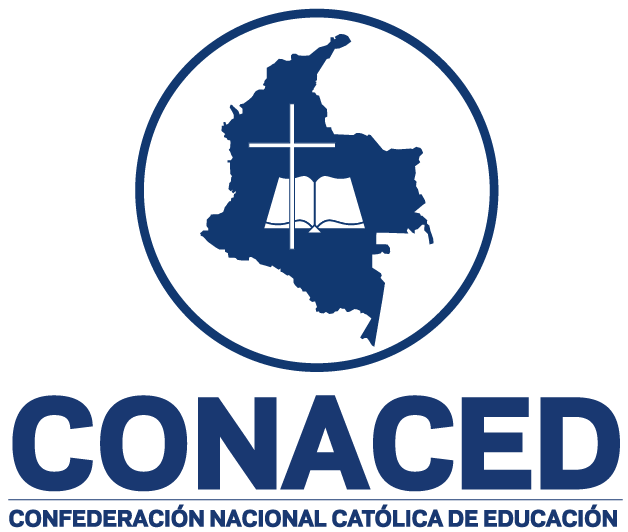 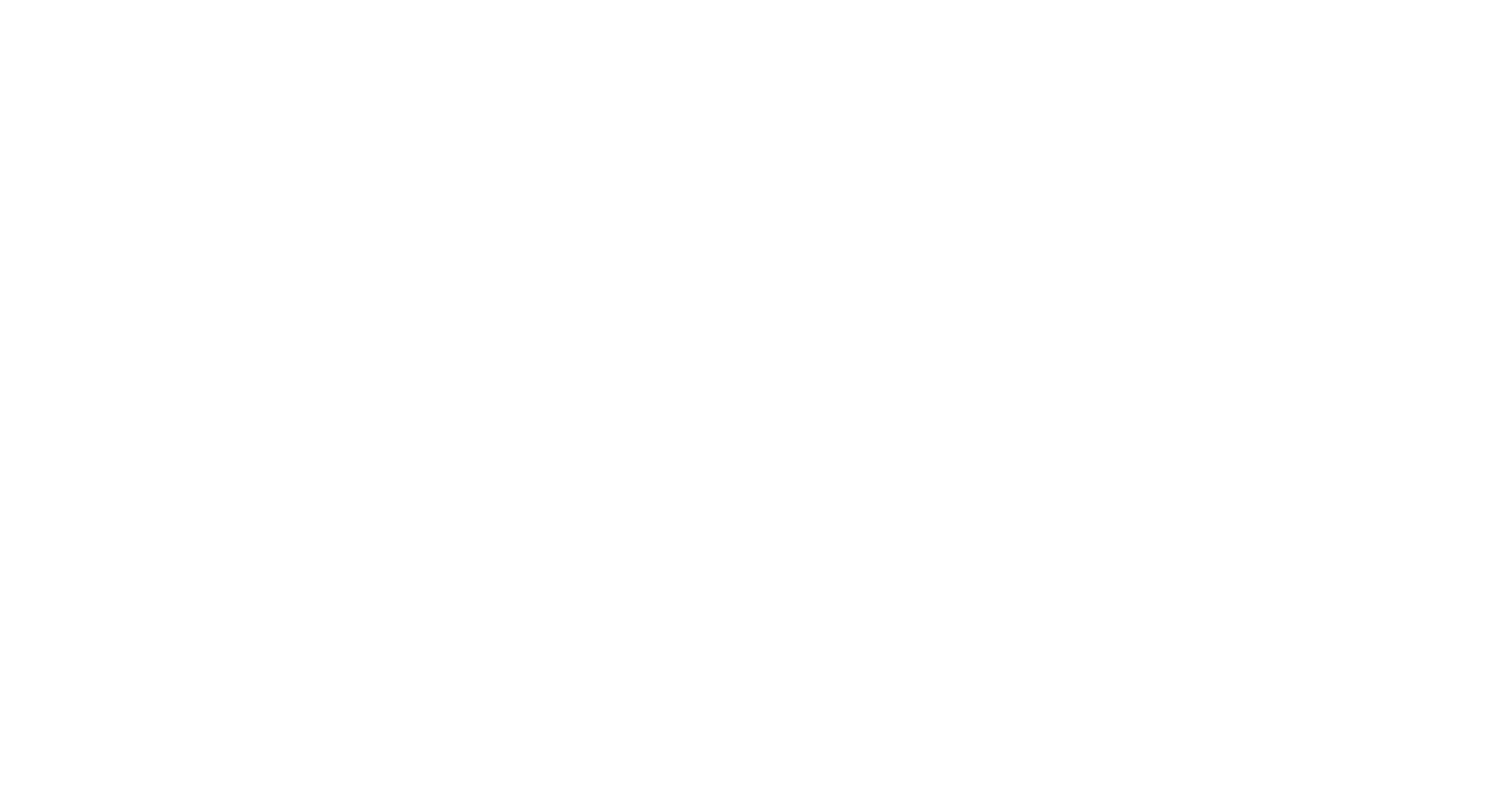 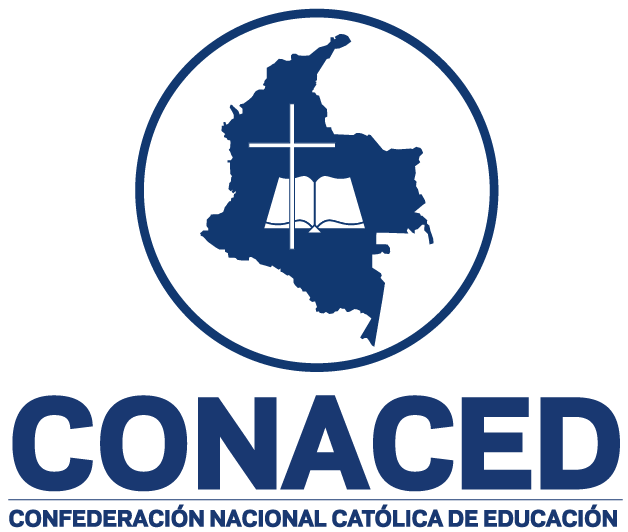 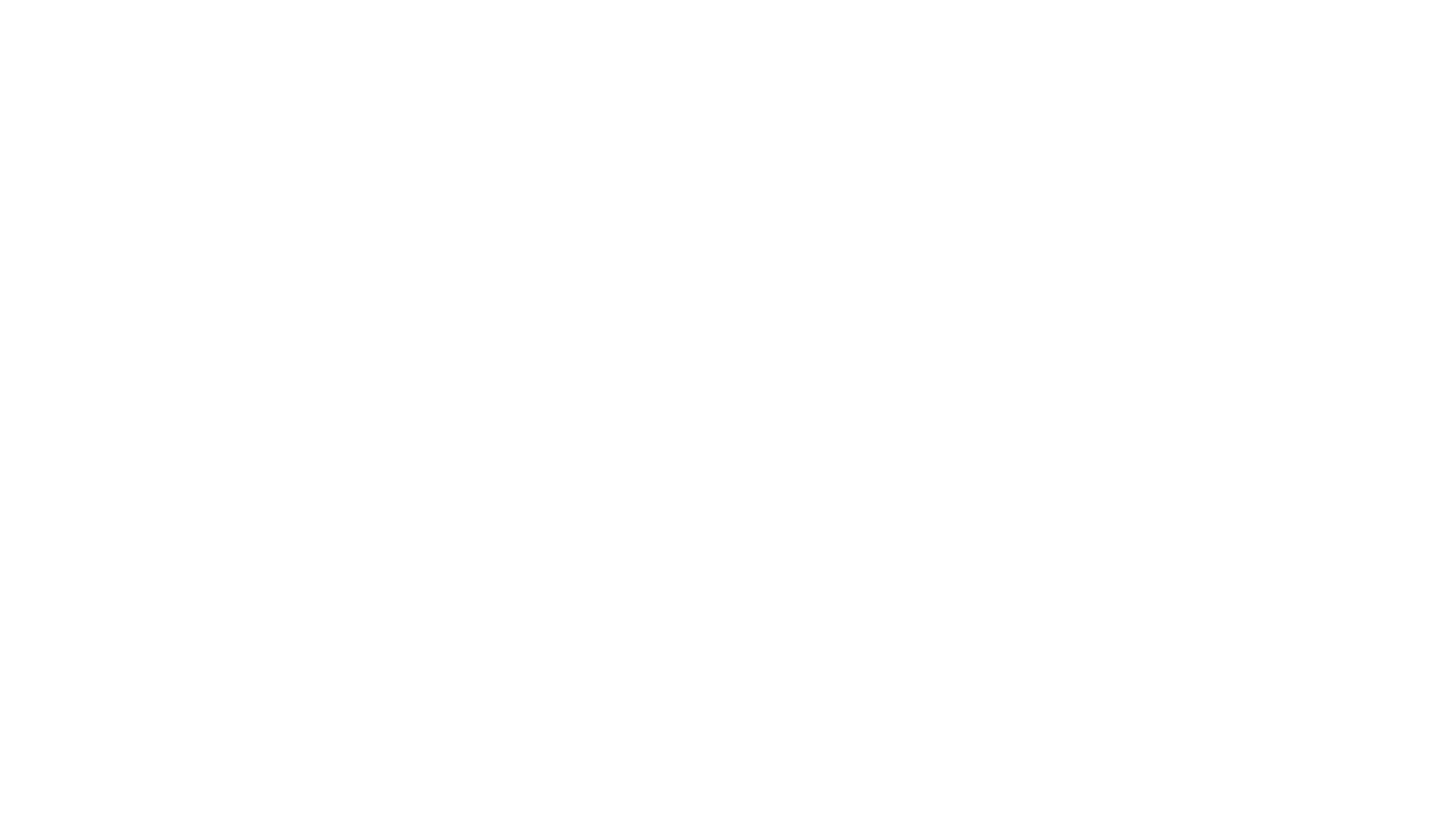 2. Contextualización del Día E por parte
    de los Directivos Docentes.
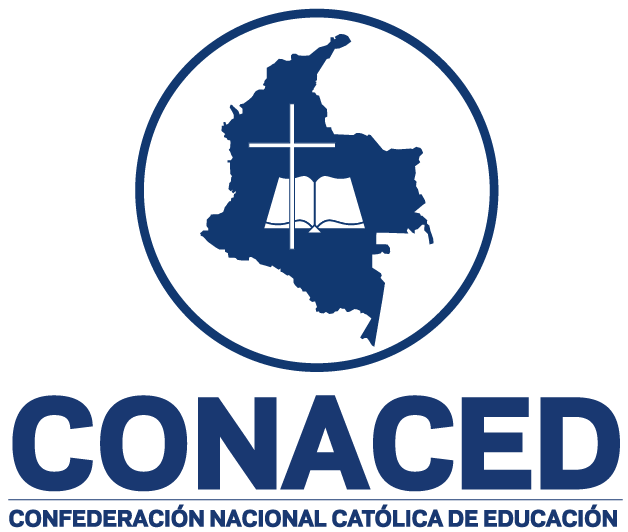 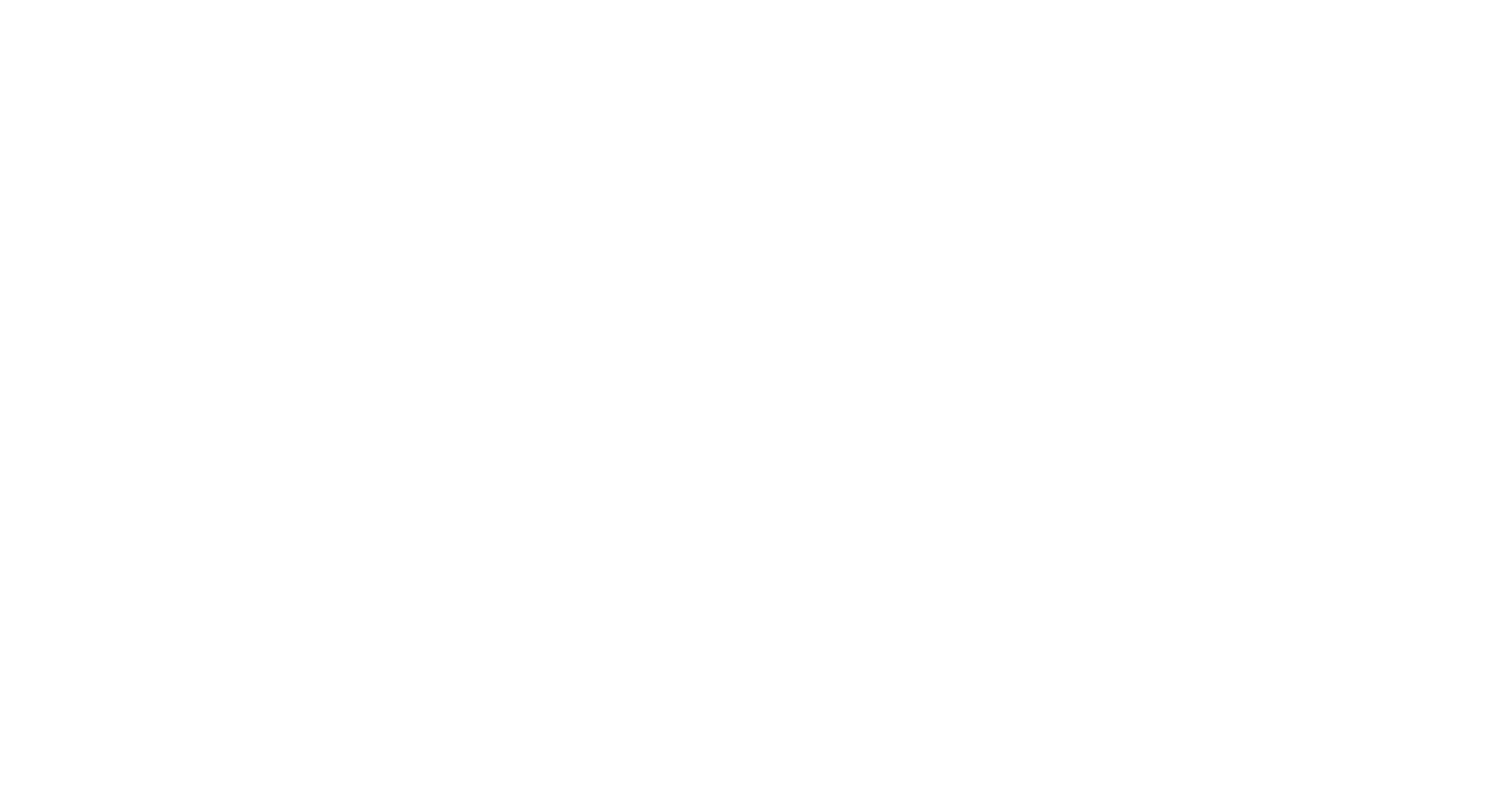 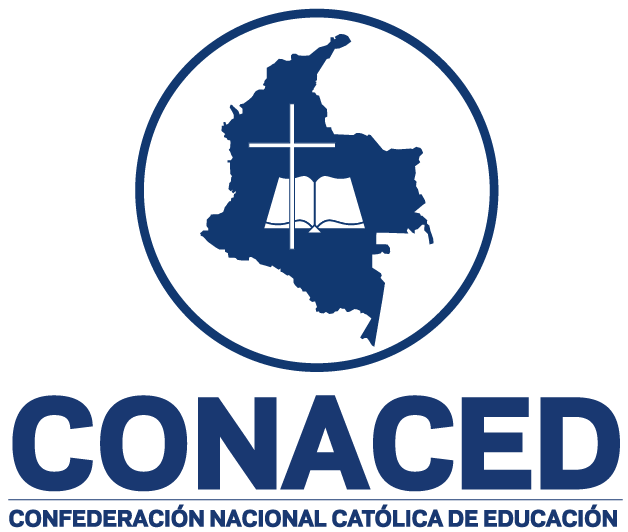 ¿A quiénes va dirigida?
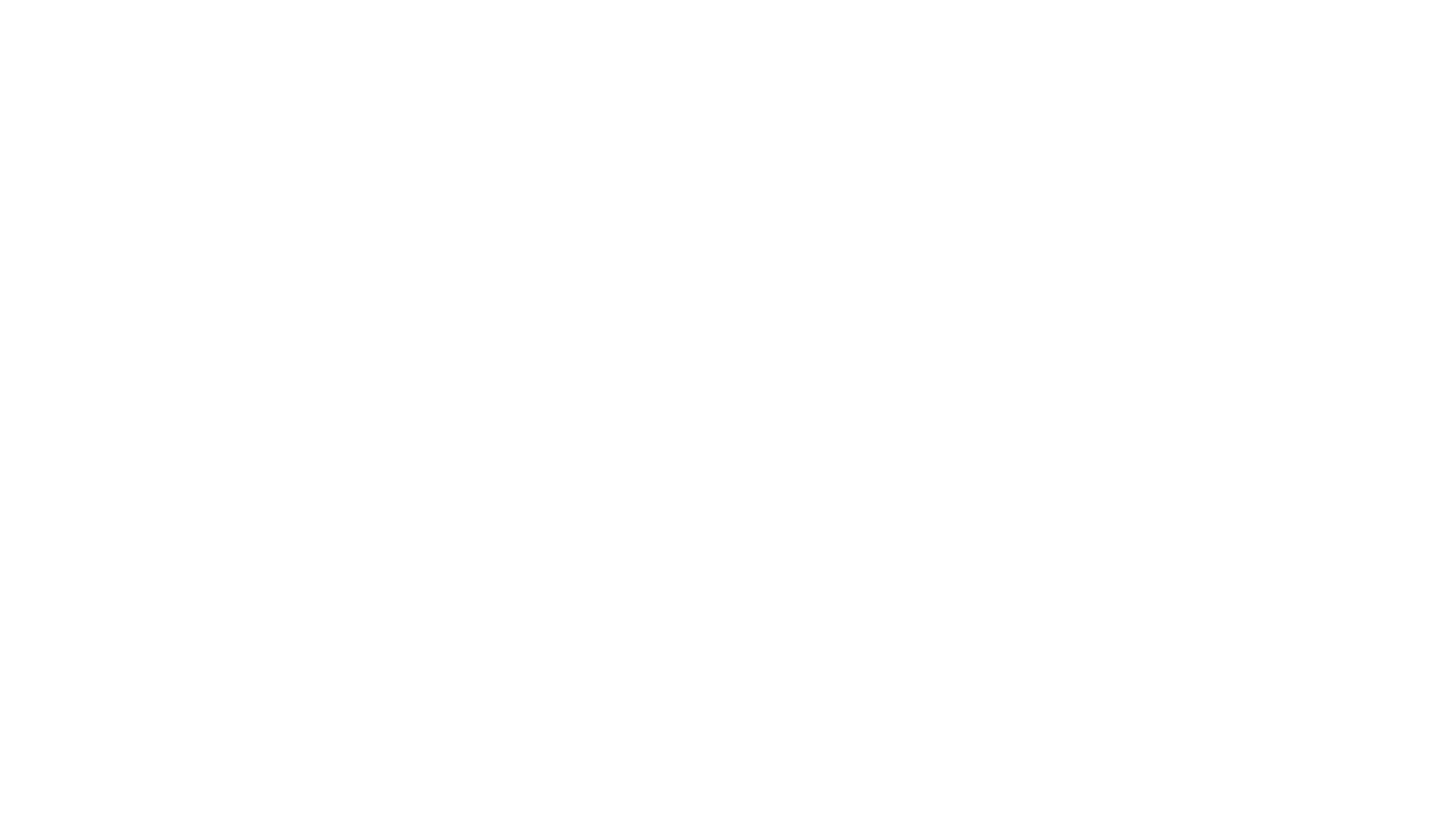 Establecimientos Educativos
Familia
Reflexión acerca de la articulación de los criterios de evaluación y la práctica de enseñanza de los docentes.
Participación de la Familia en la formación de los niños, niñas y adolescentes.
Secretarias de Educación
Ministerio de Educación
Acompañamiento de la estrategia por parte de la SE en los establecimientos educativos. Ruta de Calidad.
Ruta de acompañamiento para las SE y los EE.
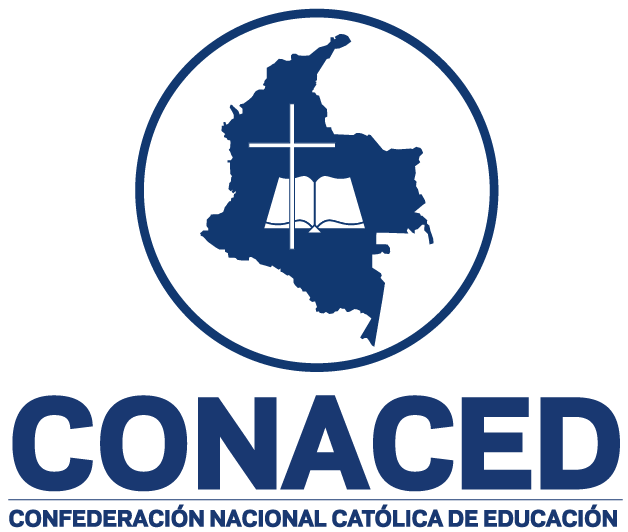 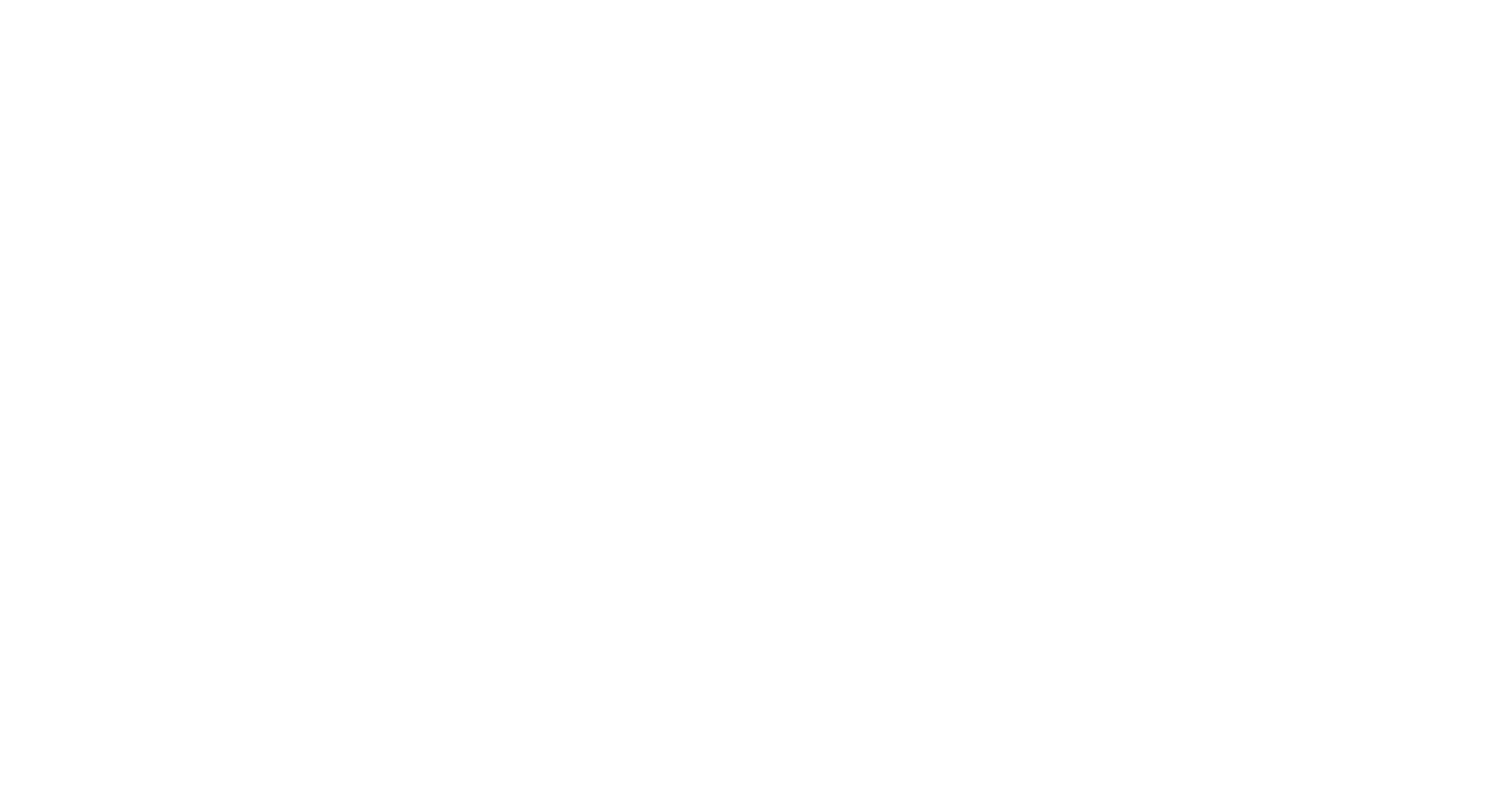 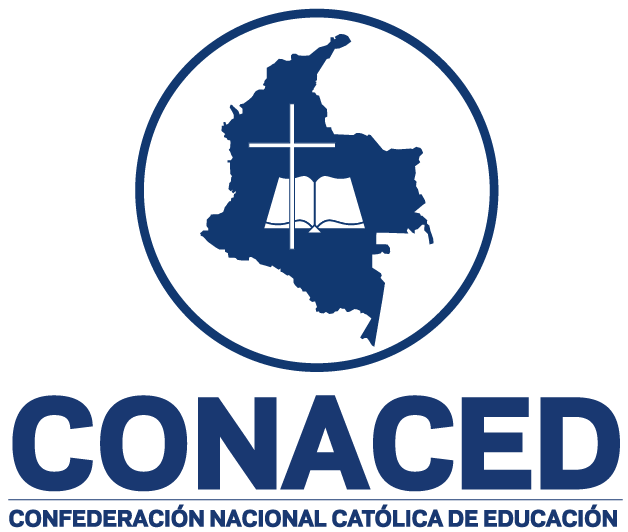 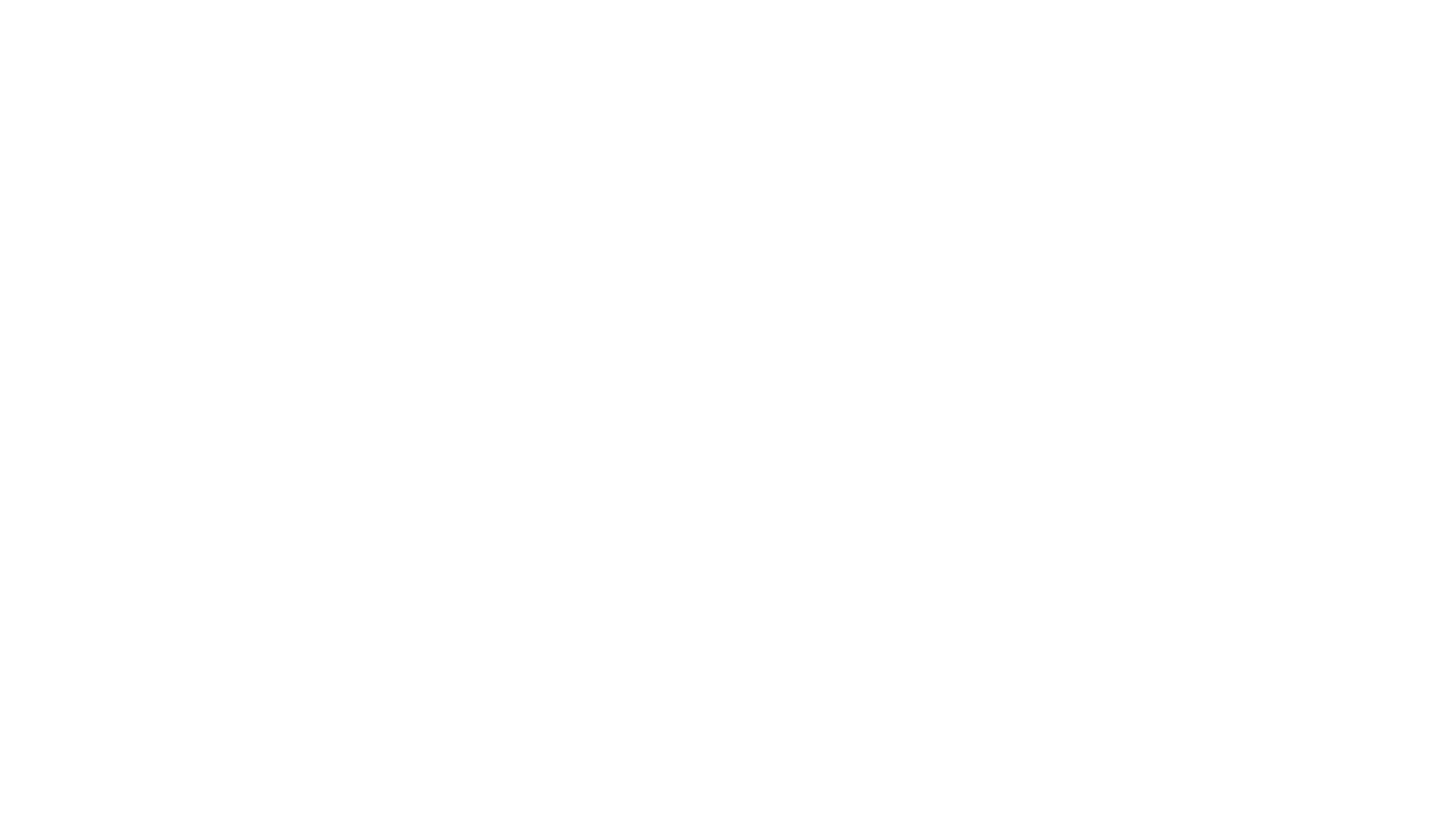 ¿De dónde partimos?
Fortalecimiento de la dimensión pedagógica y académica
2015
2016
2017
2018
Fortalecimiento de la práctica pedagógica
Estrategia de mejoramiento de los aprendizajes
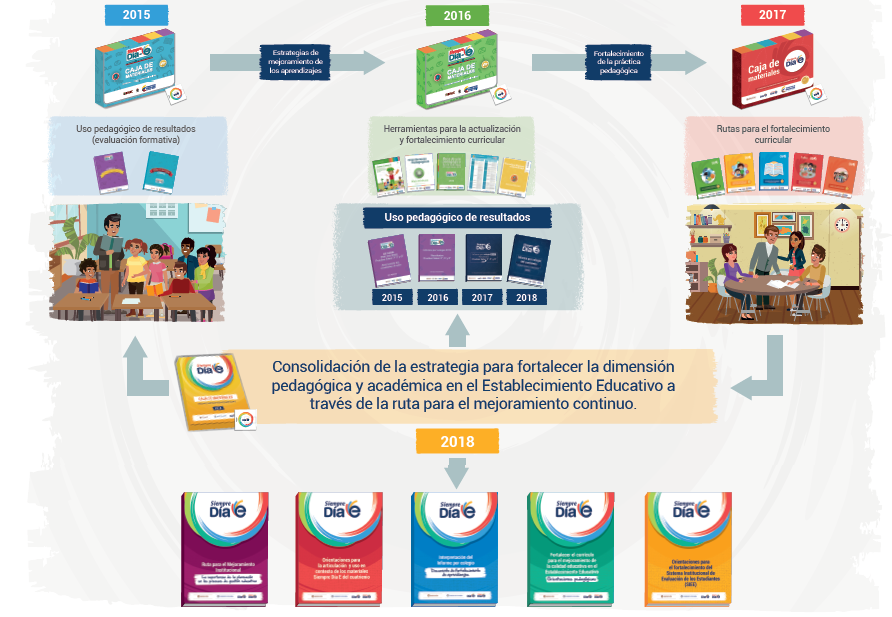 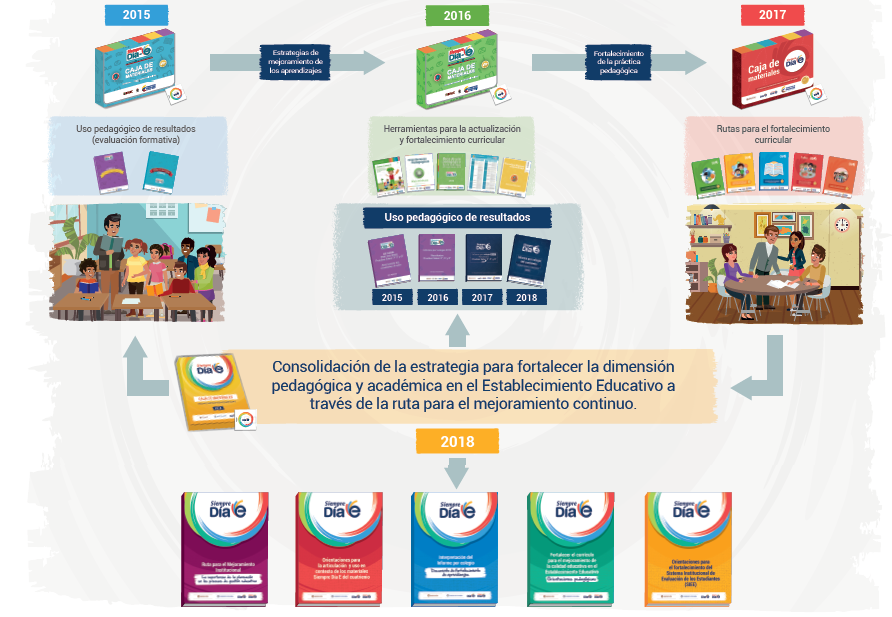 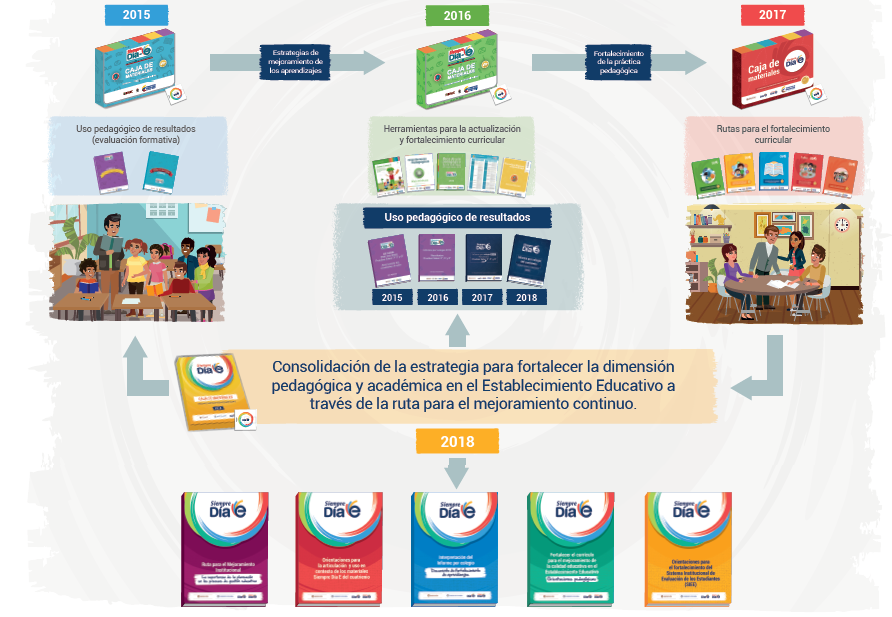 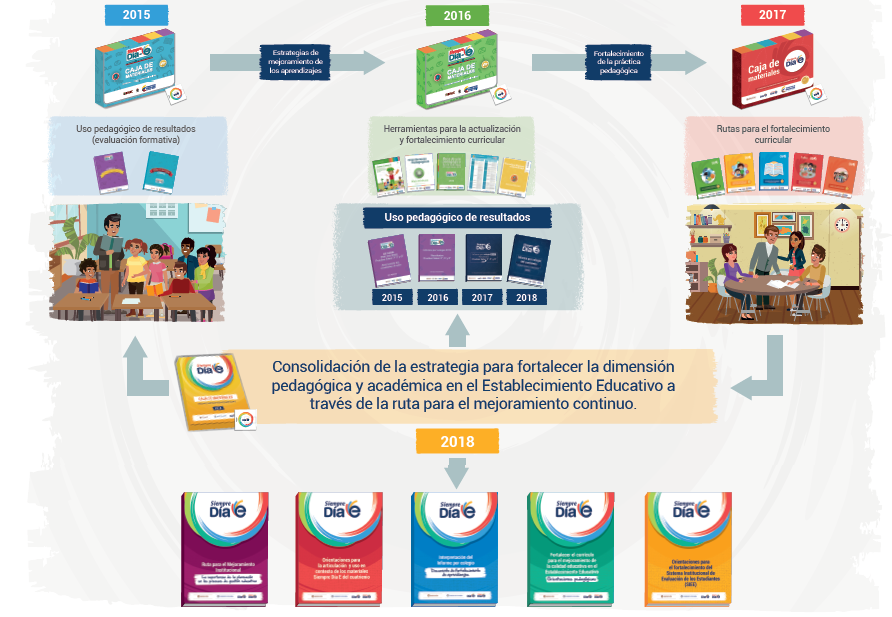 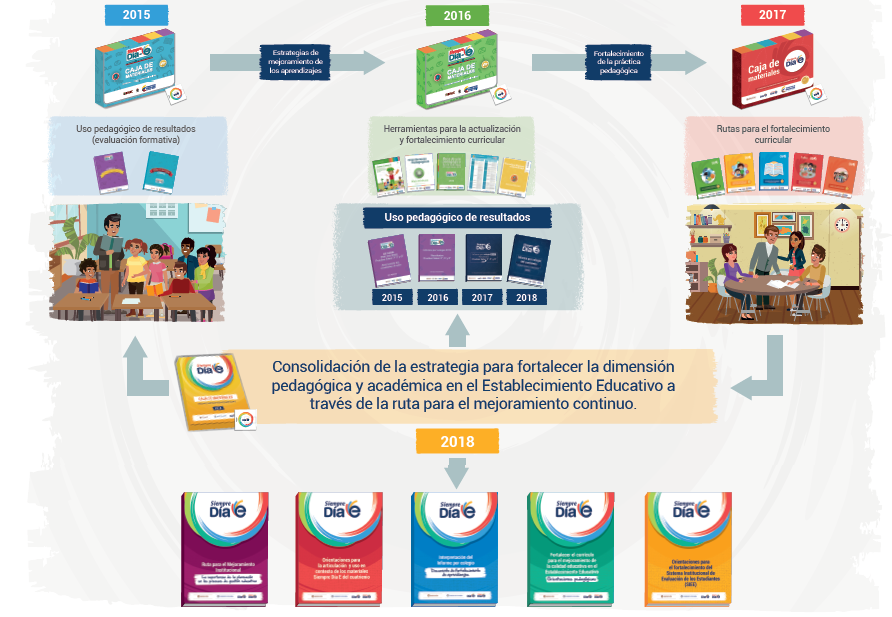 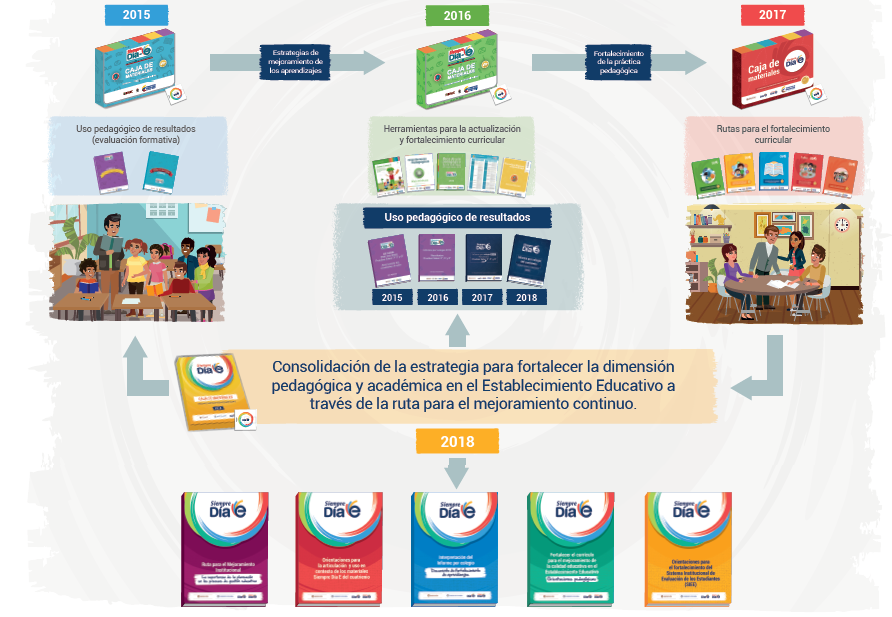 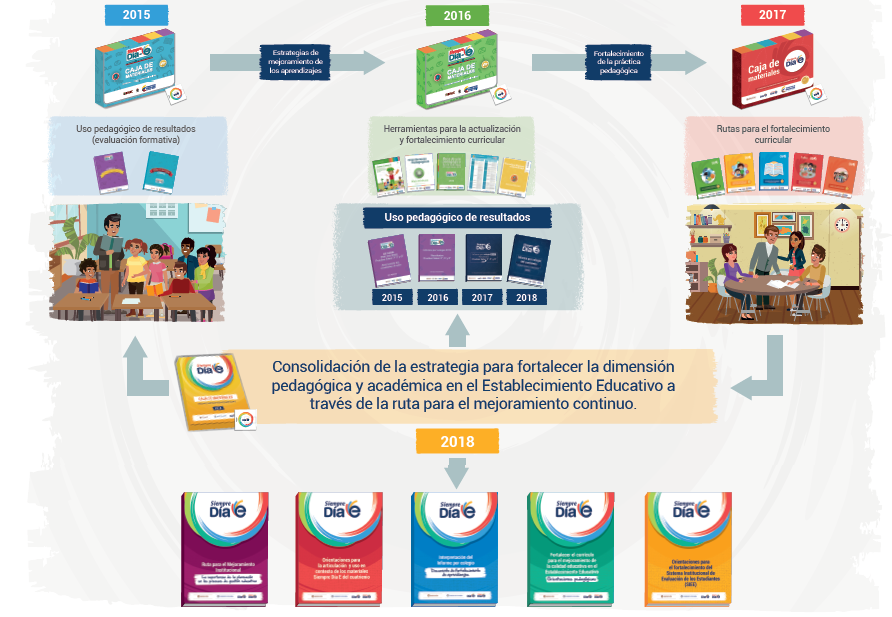 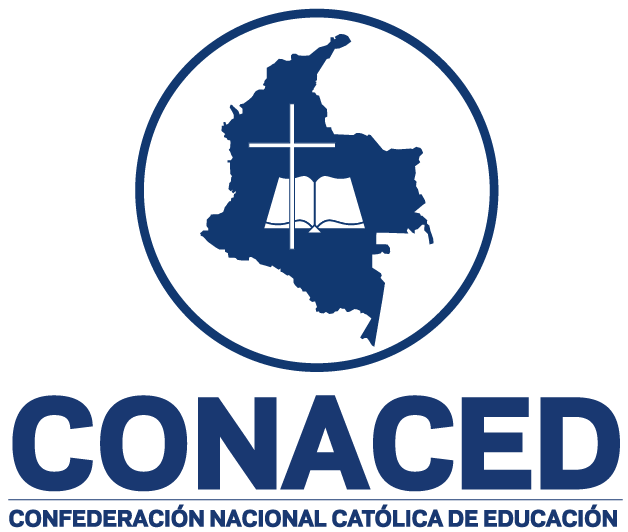 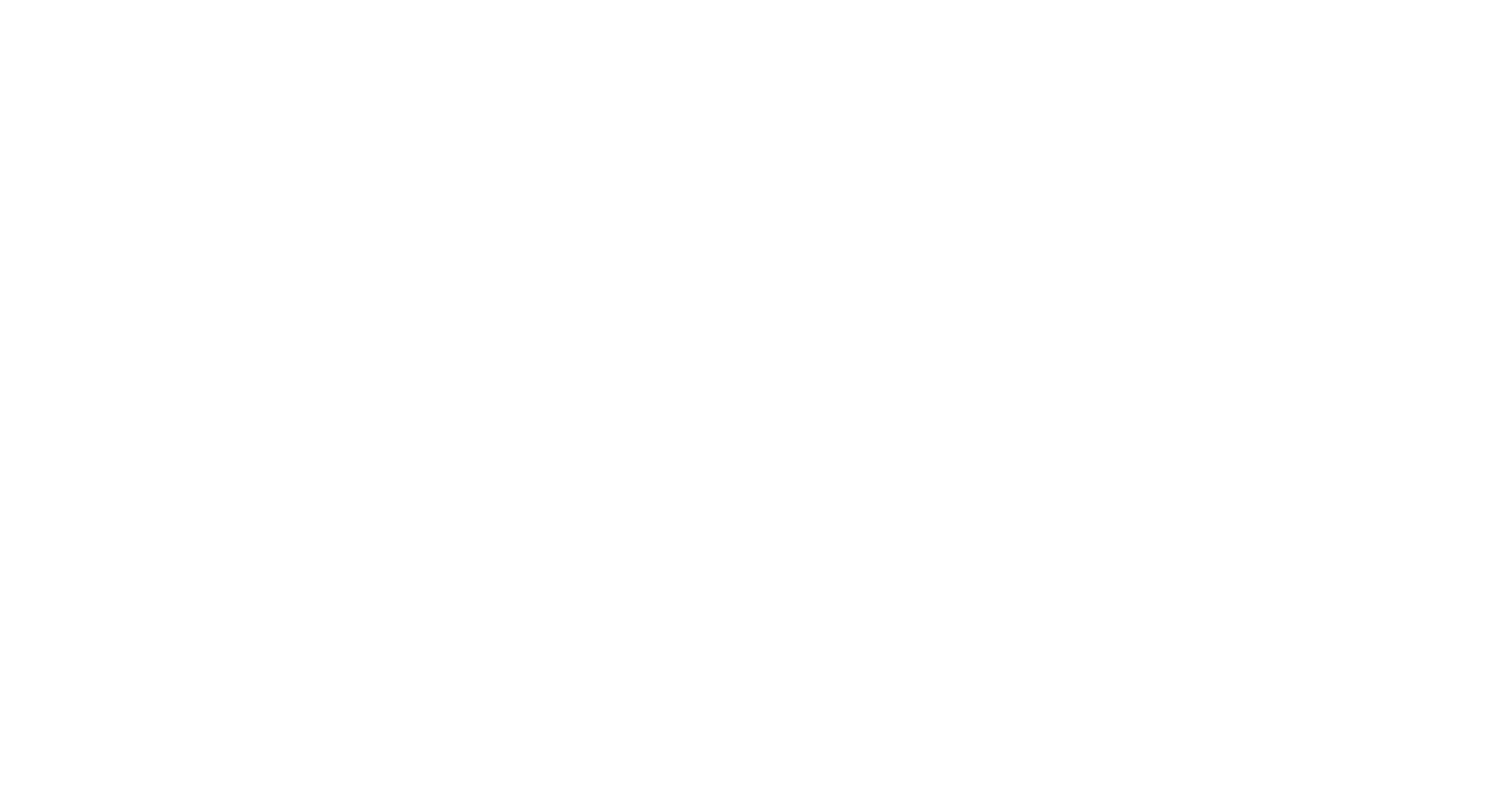 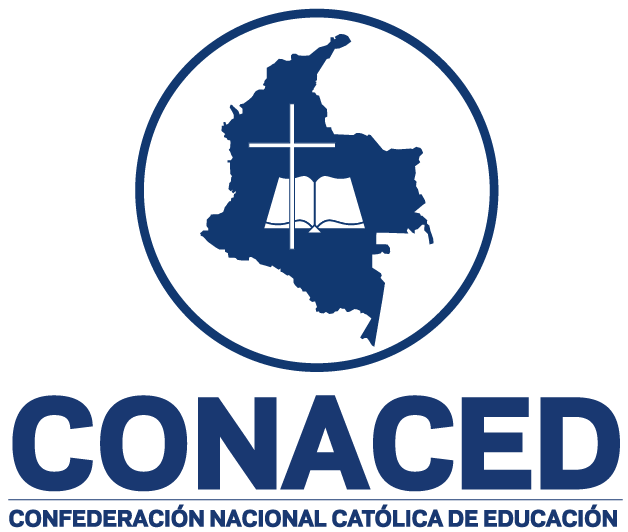 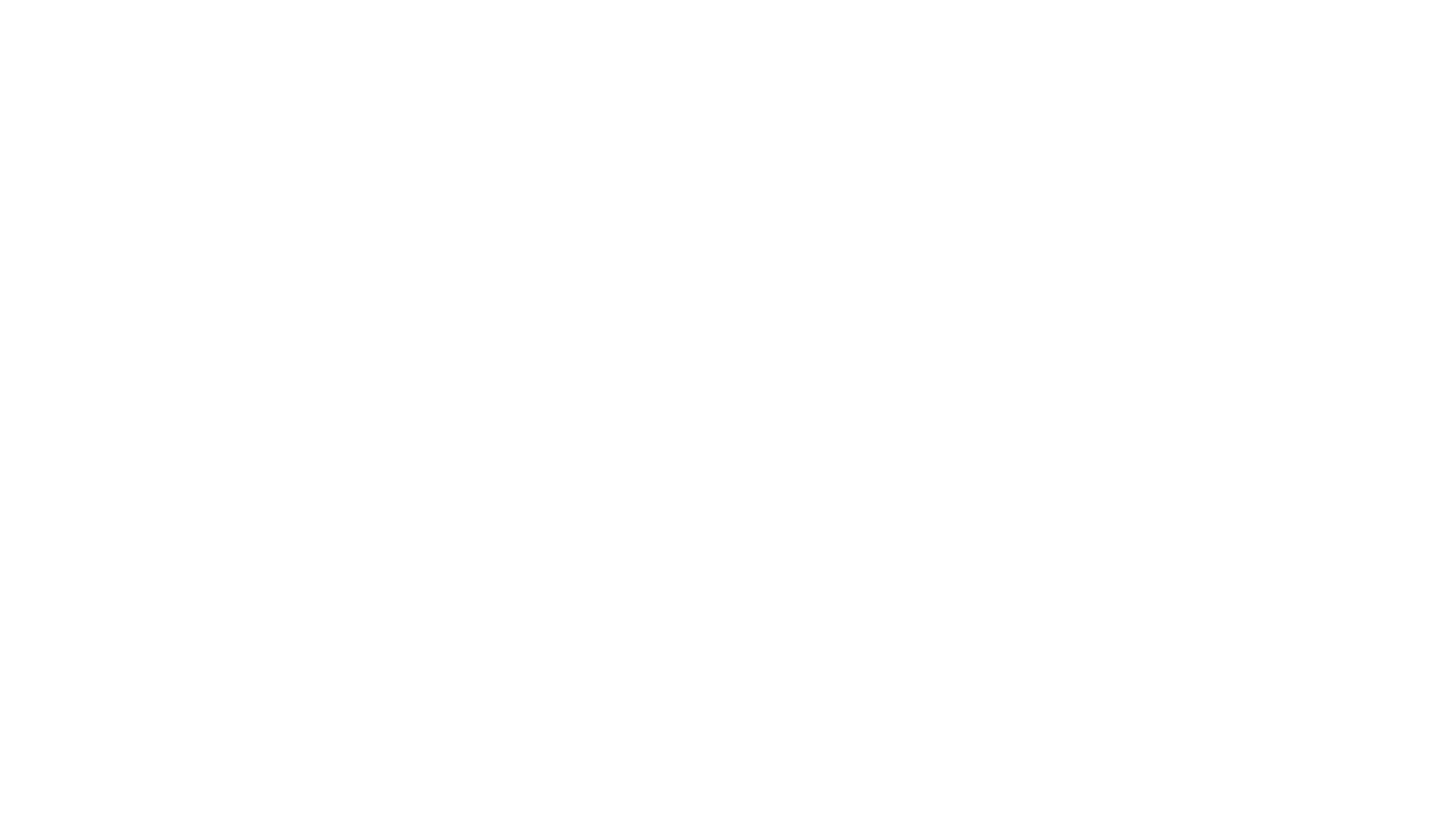 3. Exploración
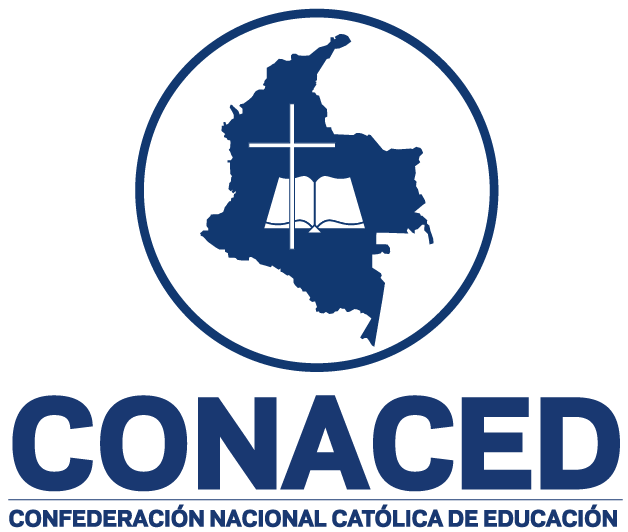 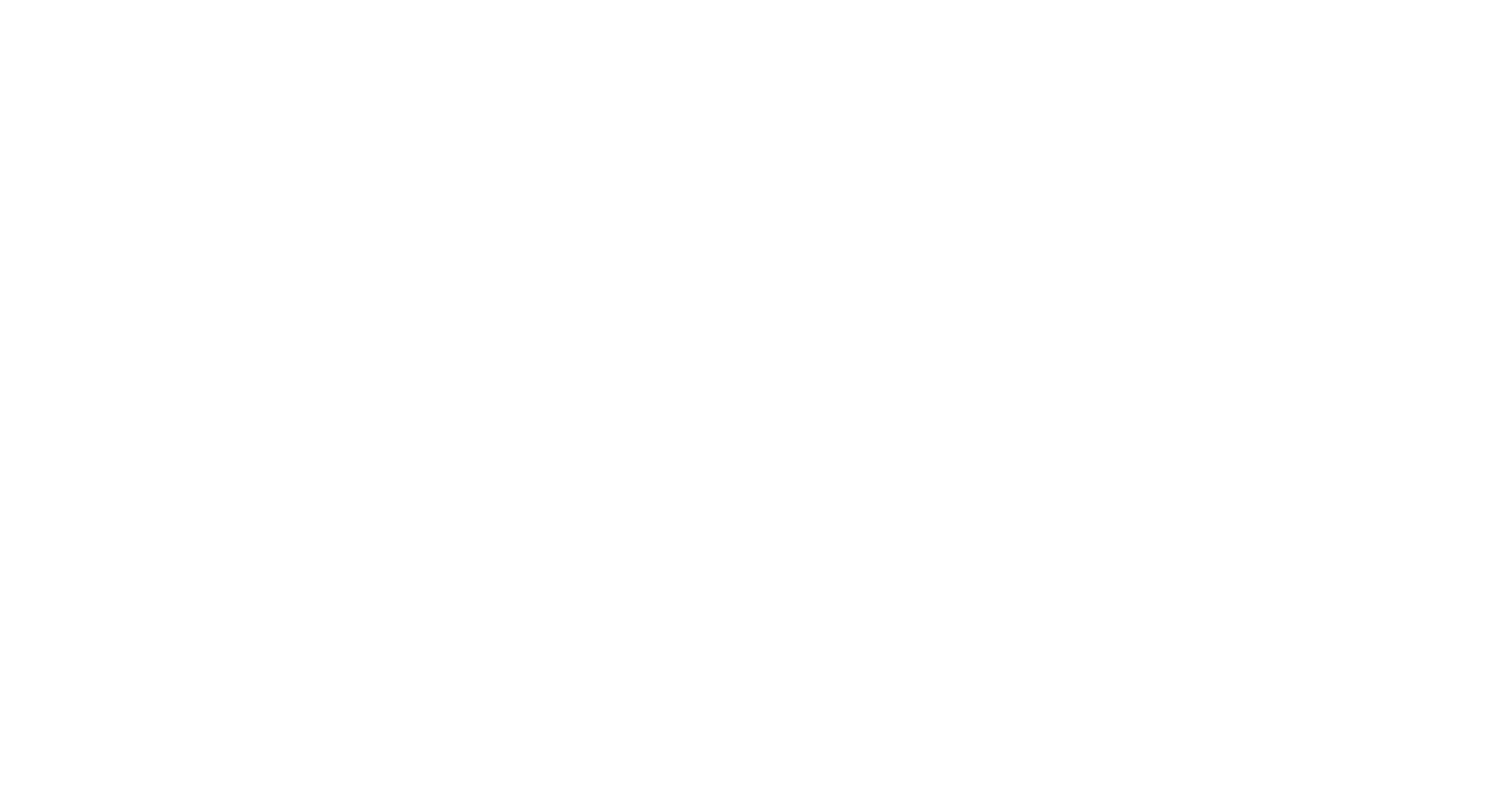 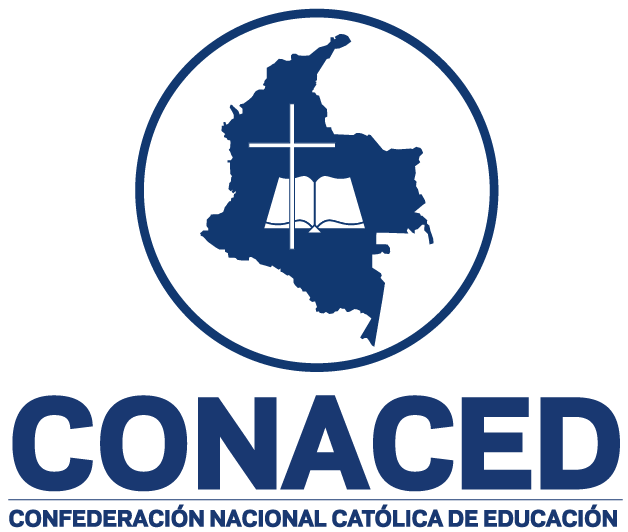 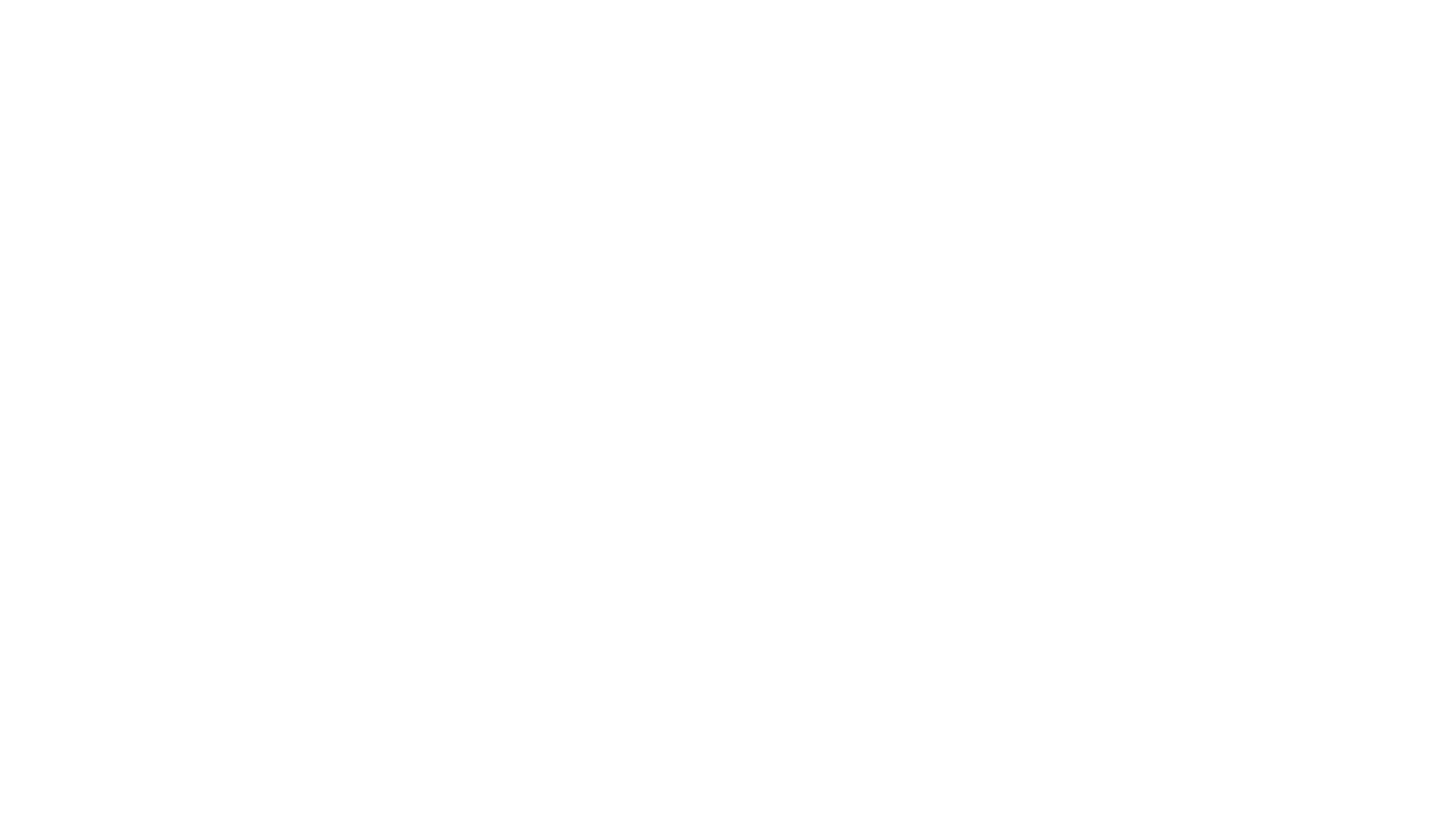 Diligenciamiento Anexo 1
Se invita a organizarse por grupos de grado y tener en cuenta la actividad de Alistamiento para el desarrollo de este momento.
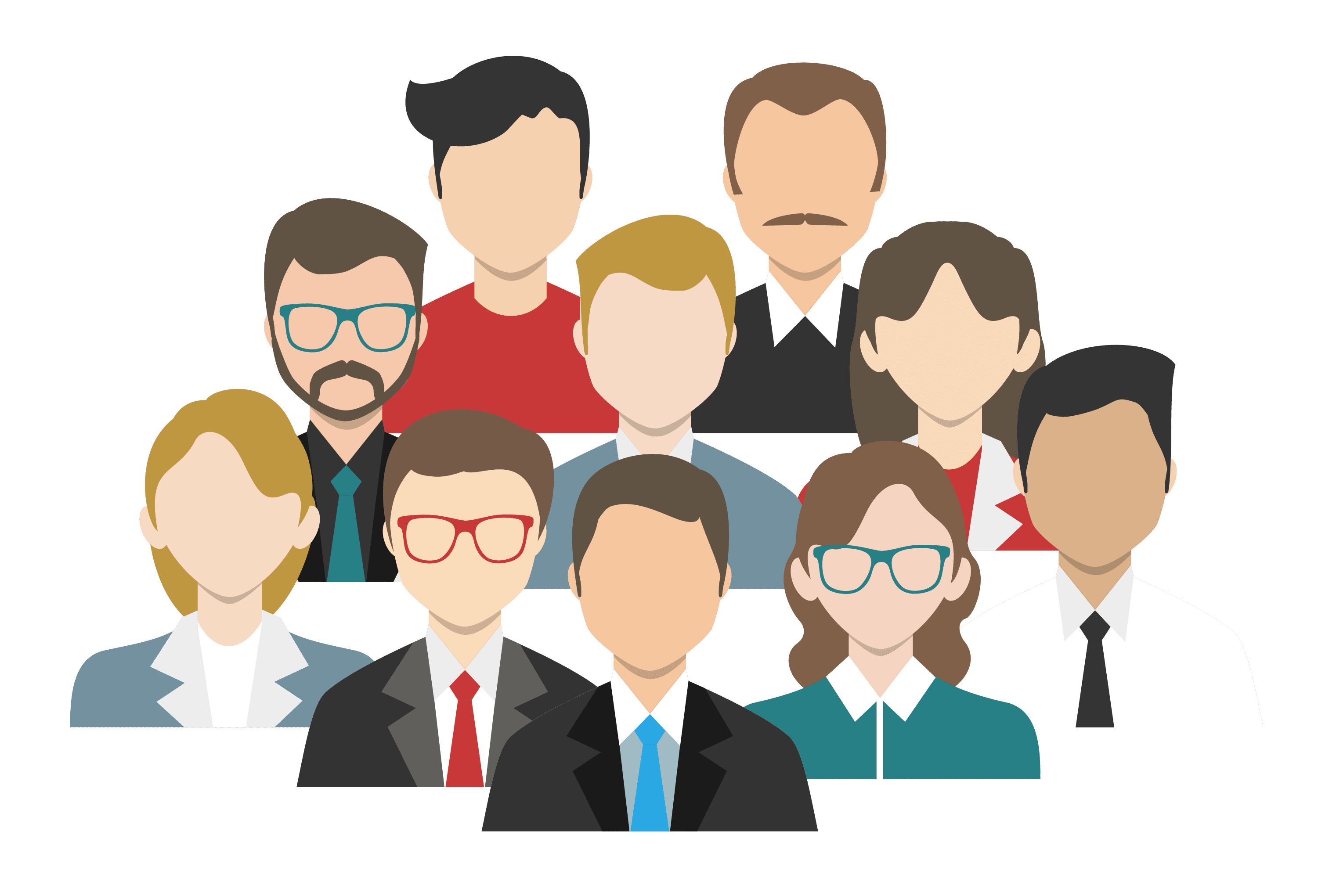 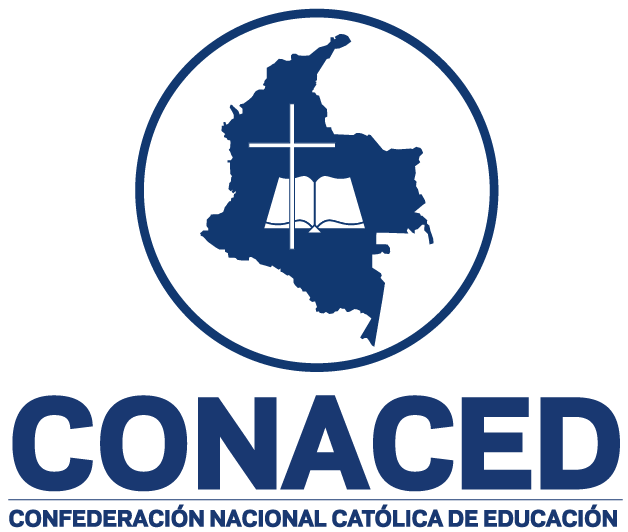 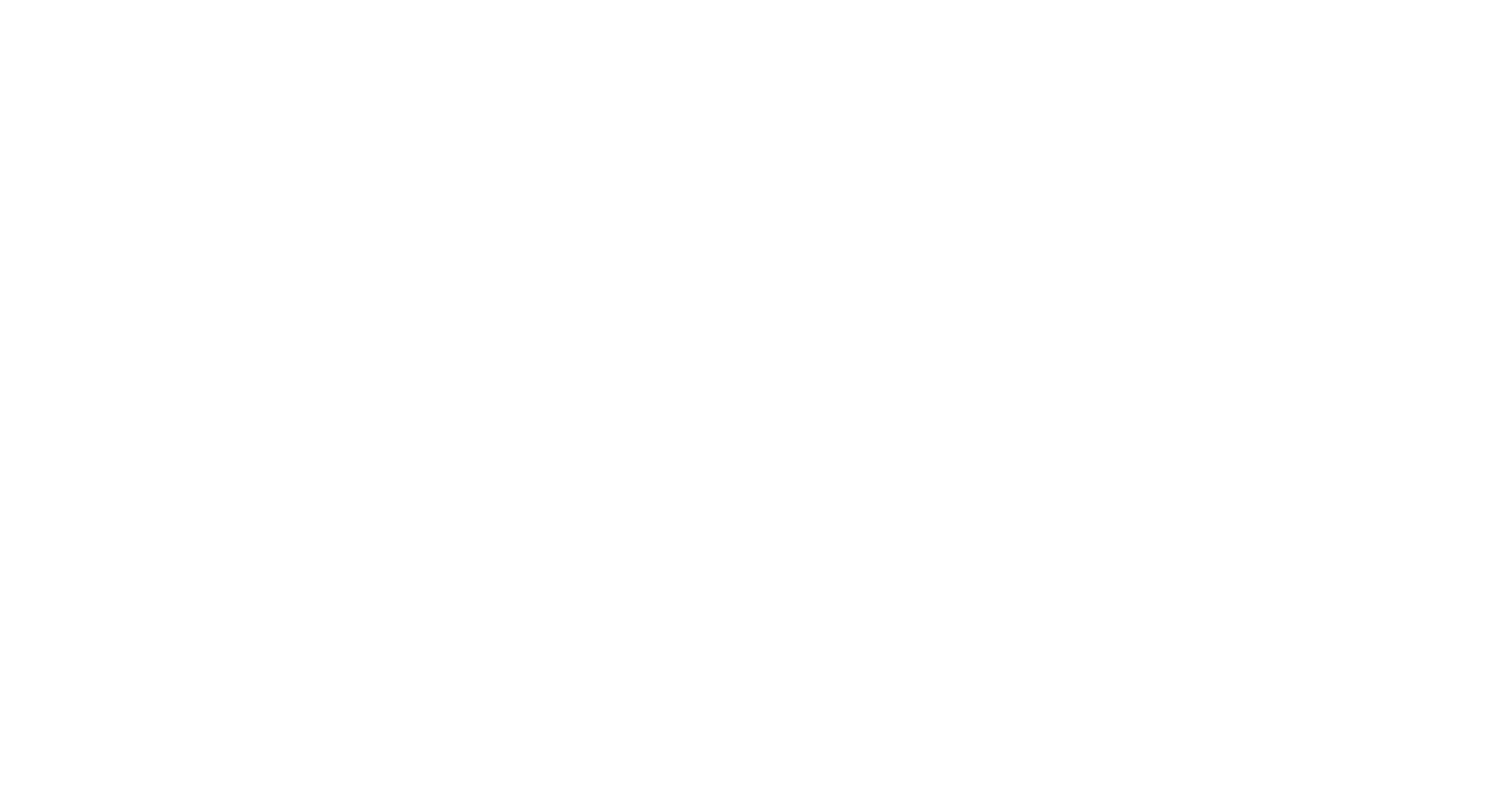 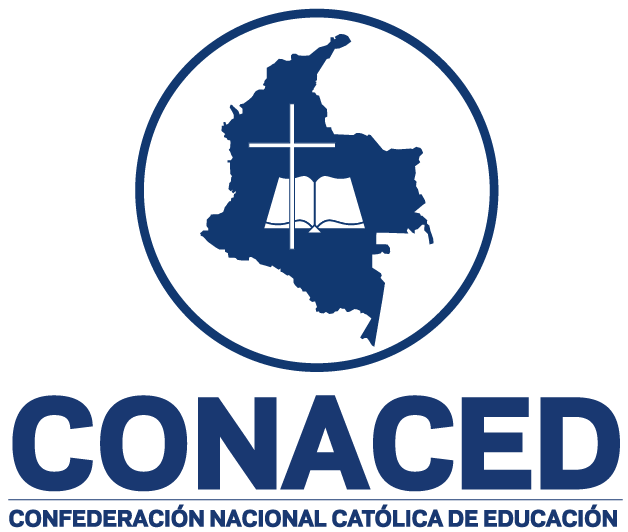 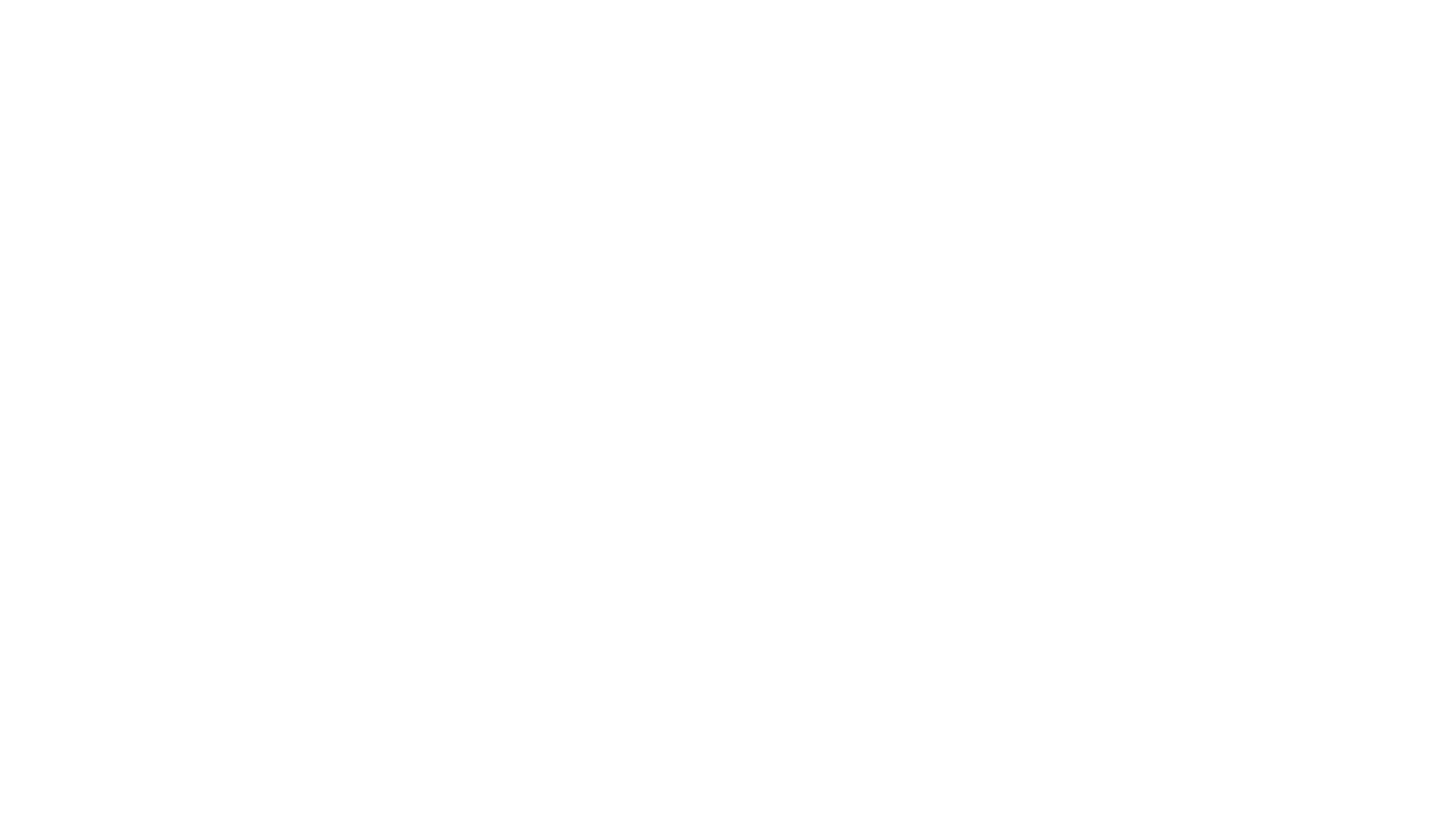 Diligenciamiento Anexo 1
Responder las siguientes preguntas y registrar las conclusiones en el 
Anexo 1 
Sistematización de la etapa Evaluar
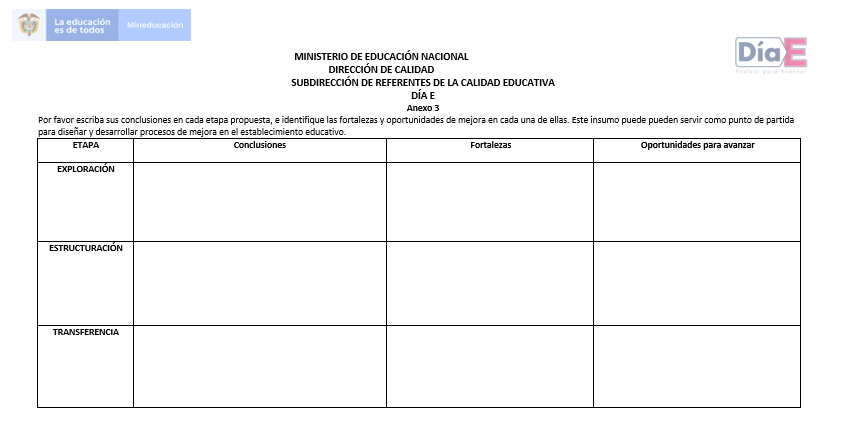 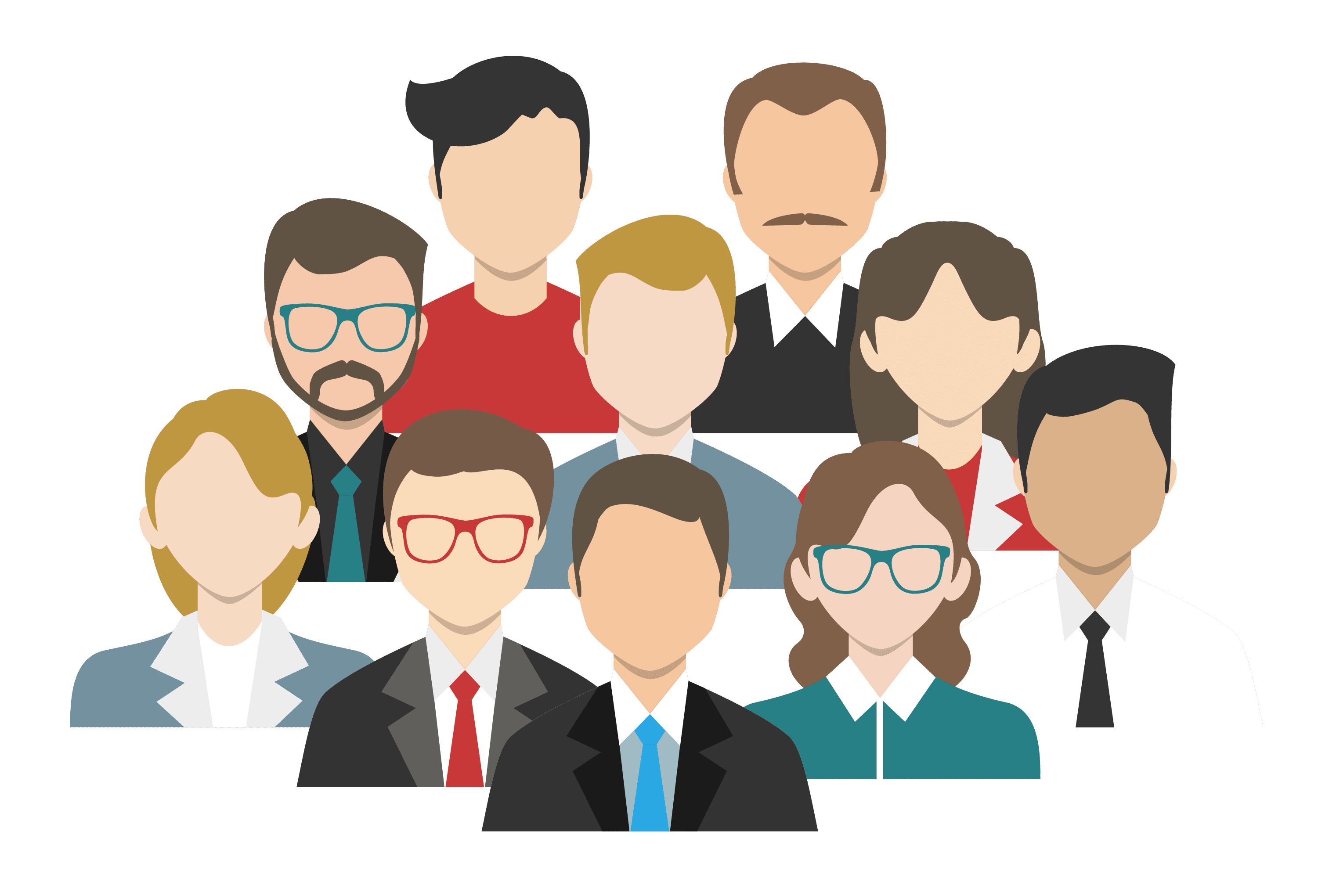 EXPLORACIÓN
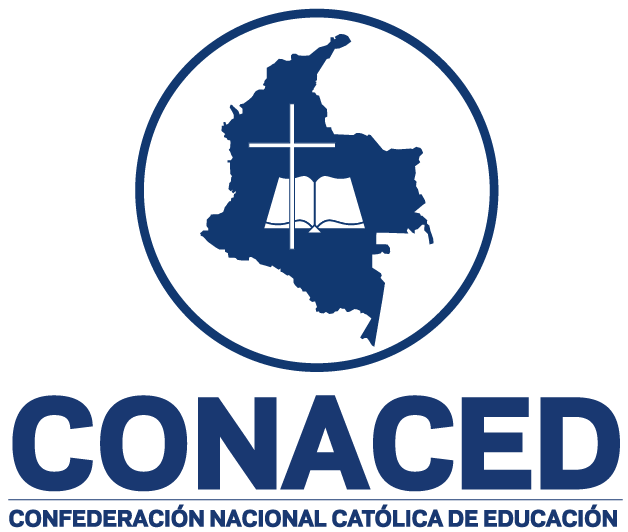 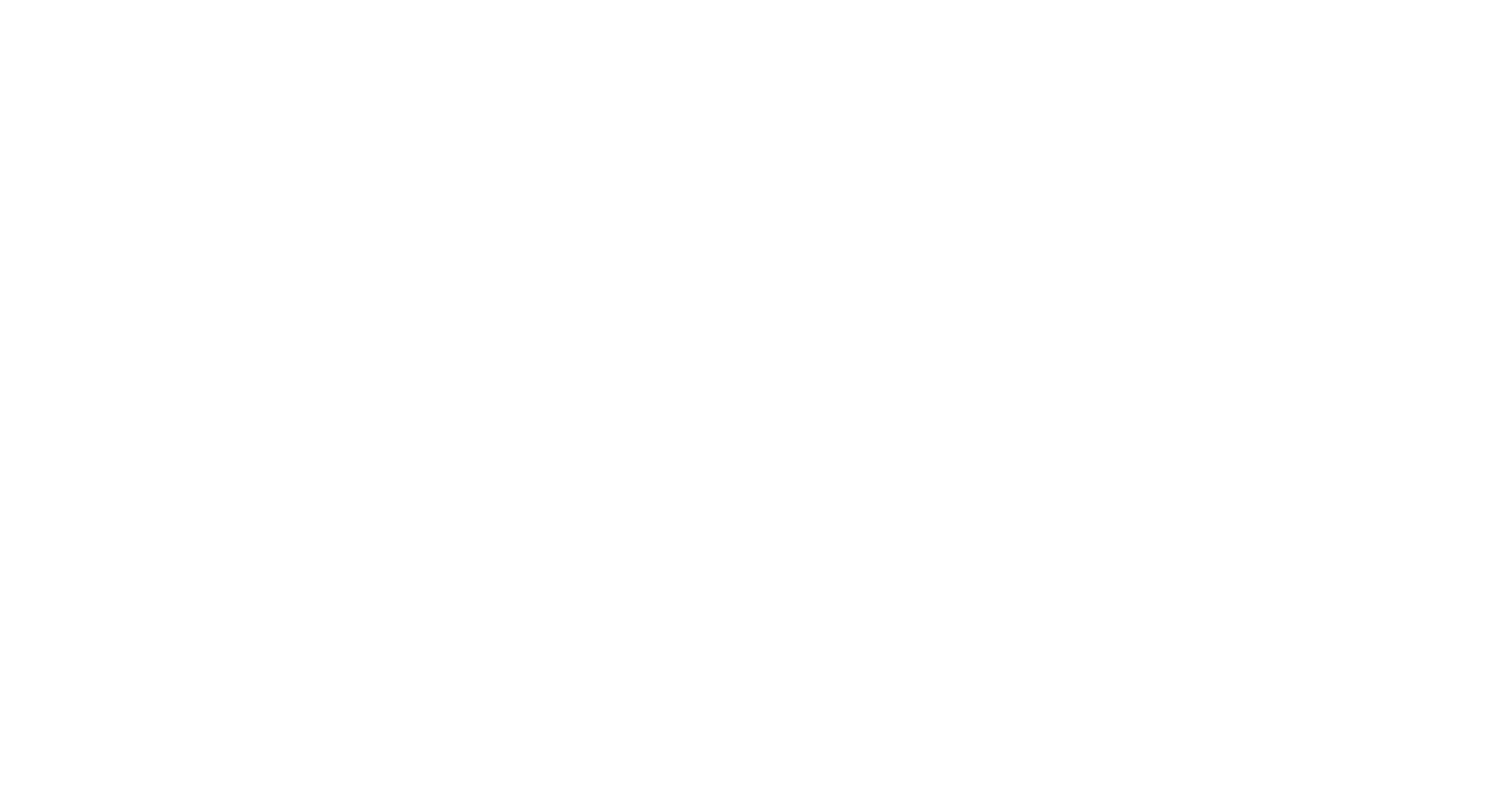 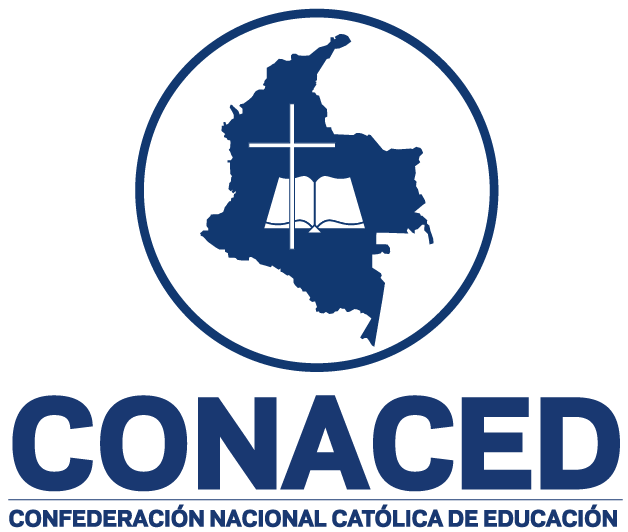 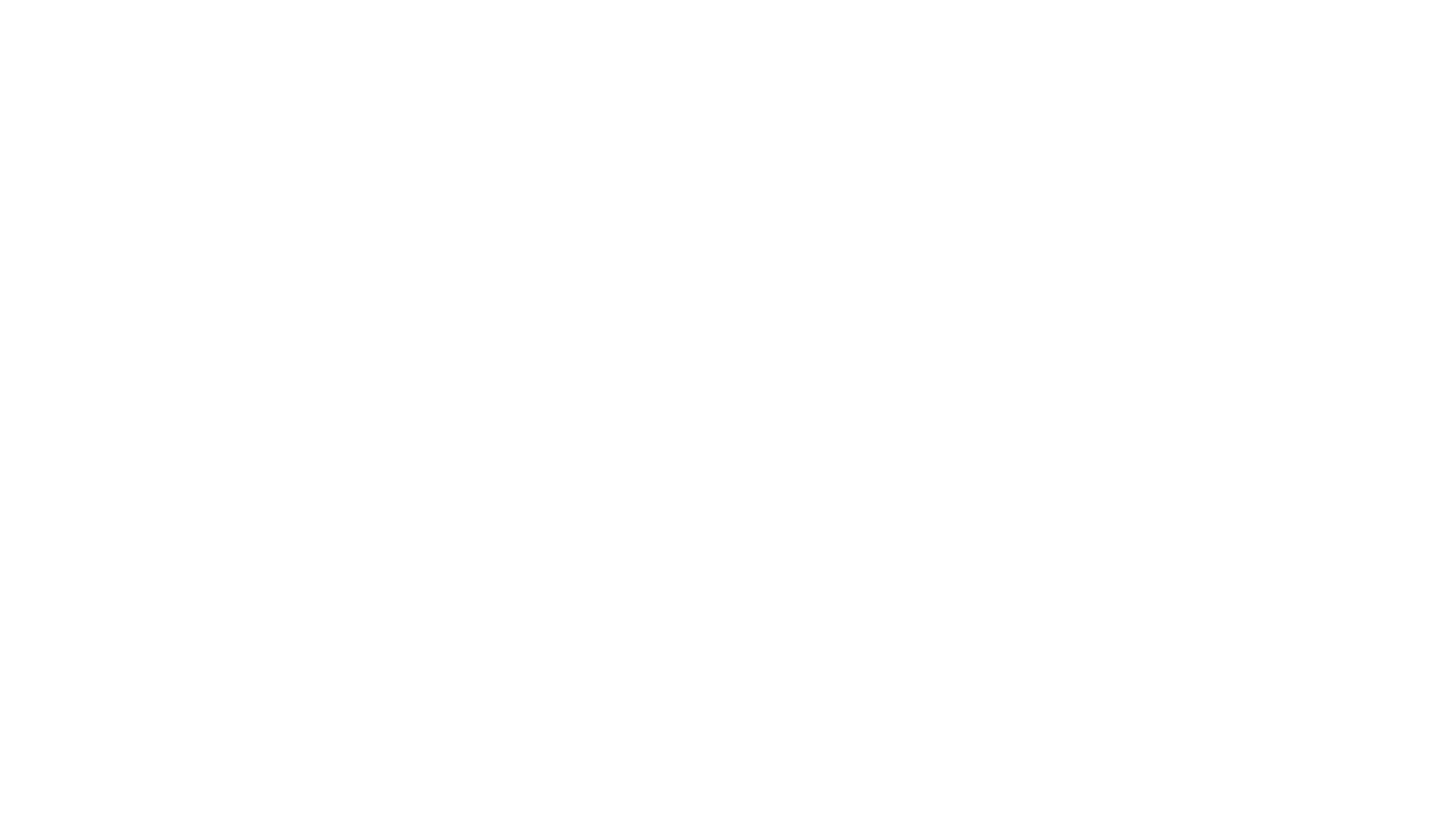 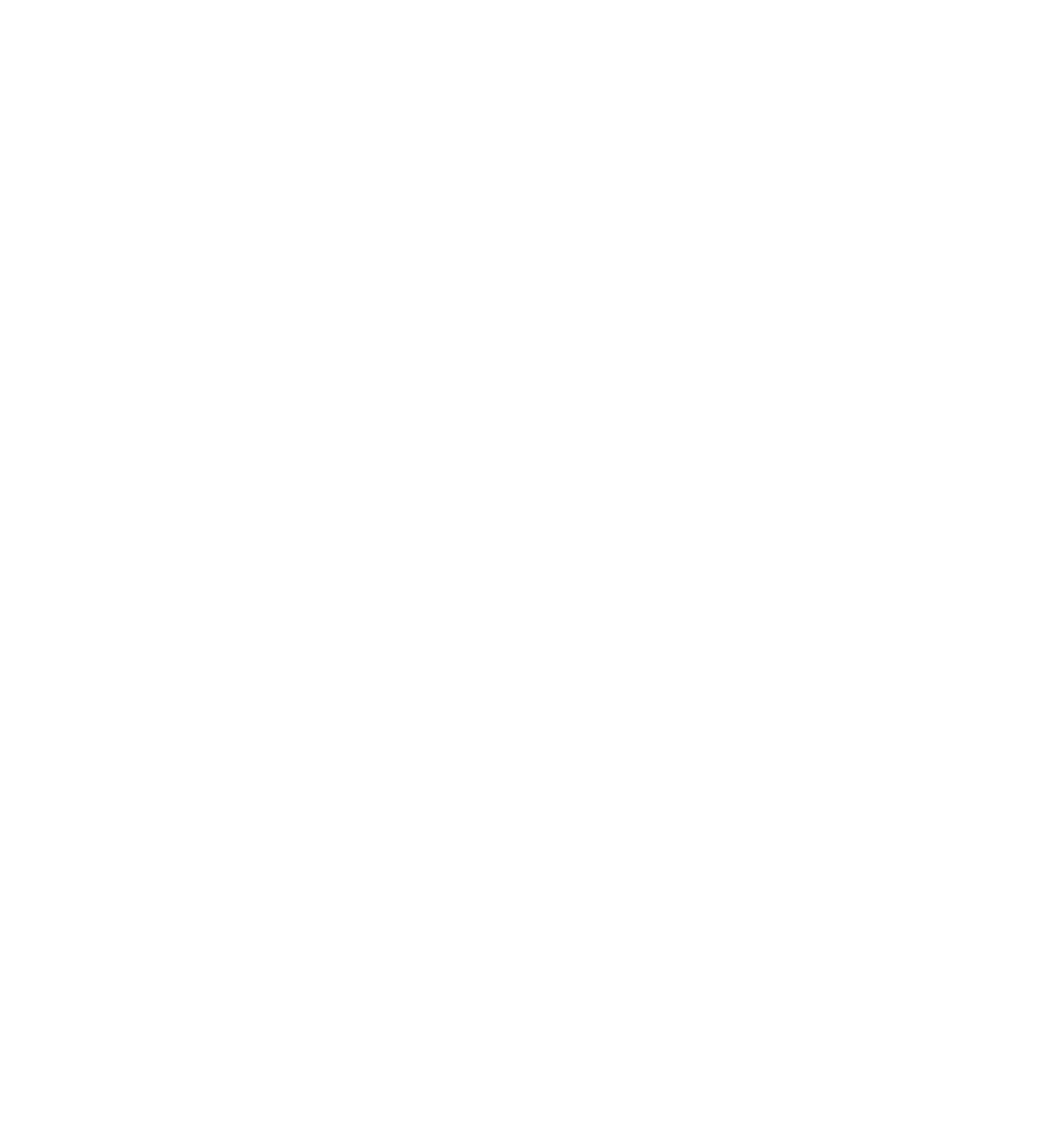 ¿Cómo se relacionan los criterios de evaluación con los resultados consolidados en el instrumento?
¿Cuáles son los criterios que tiene en cuenta para definir la intencionalidad pedagógica en clave de desarrollo y aprendizaje de los niños y niñas?
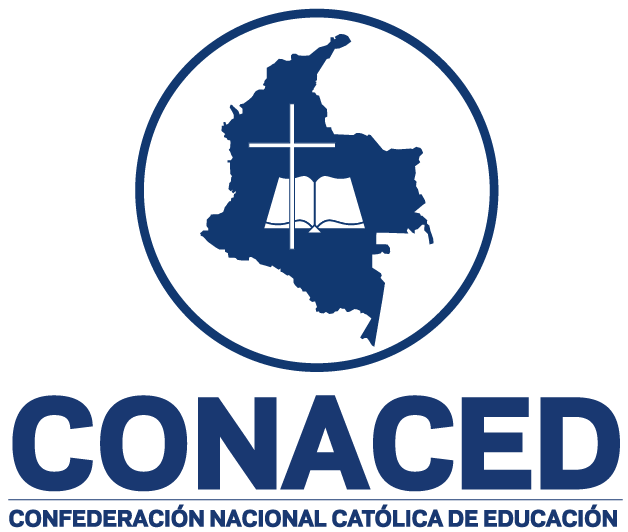 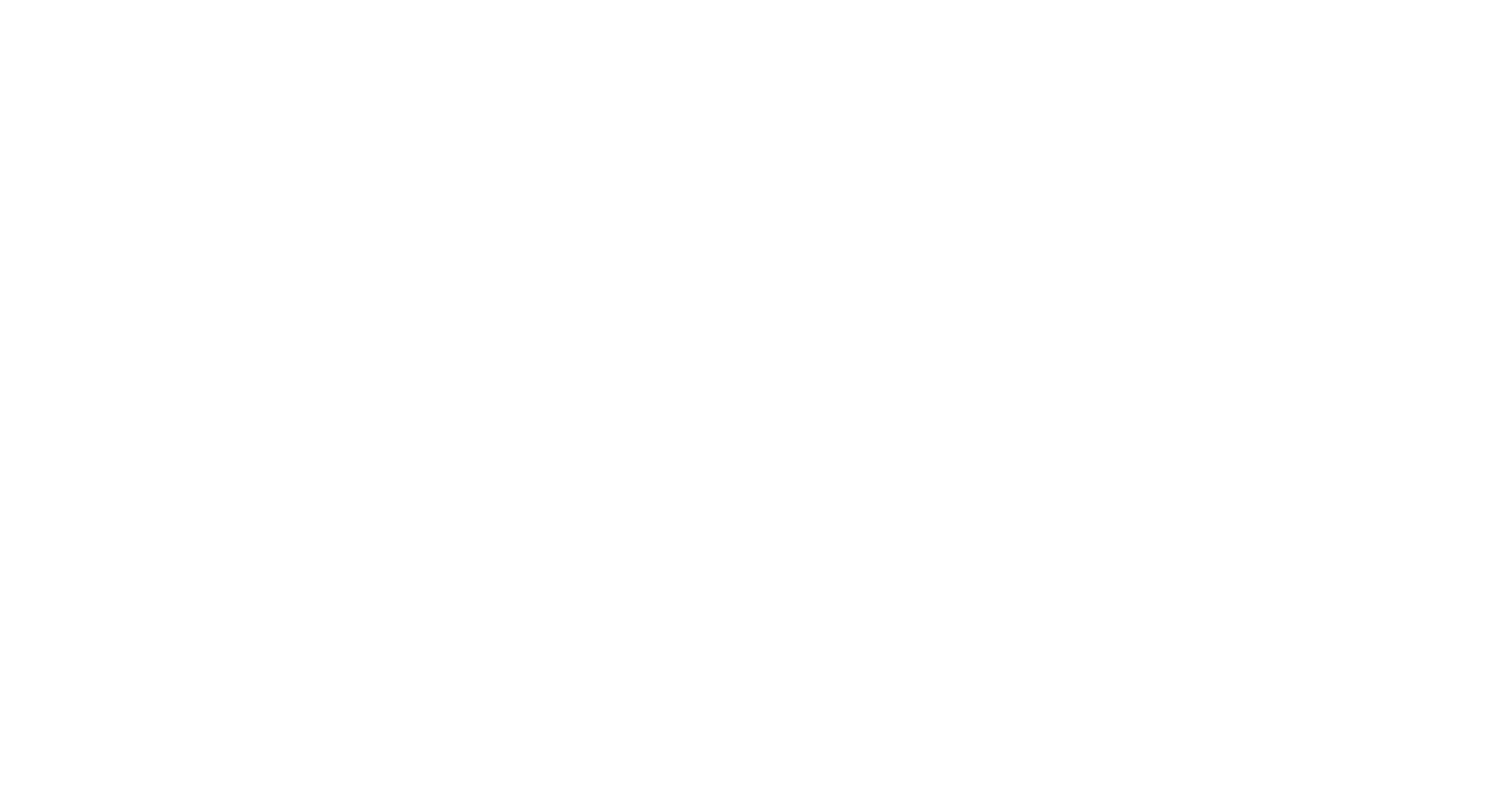 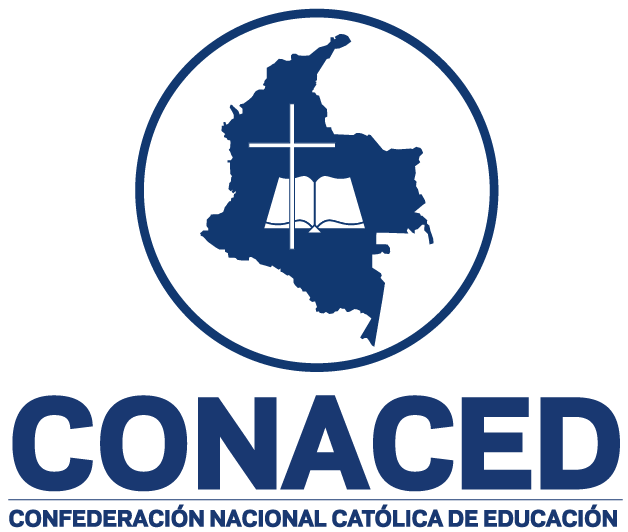 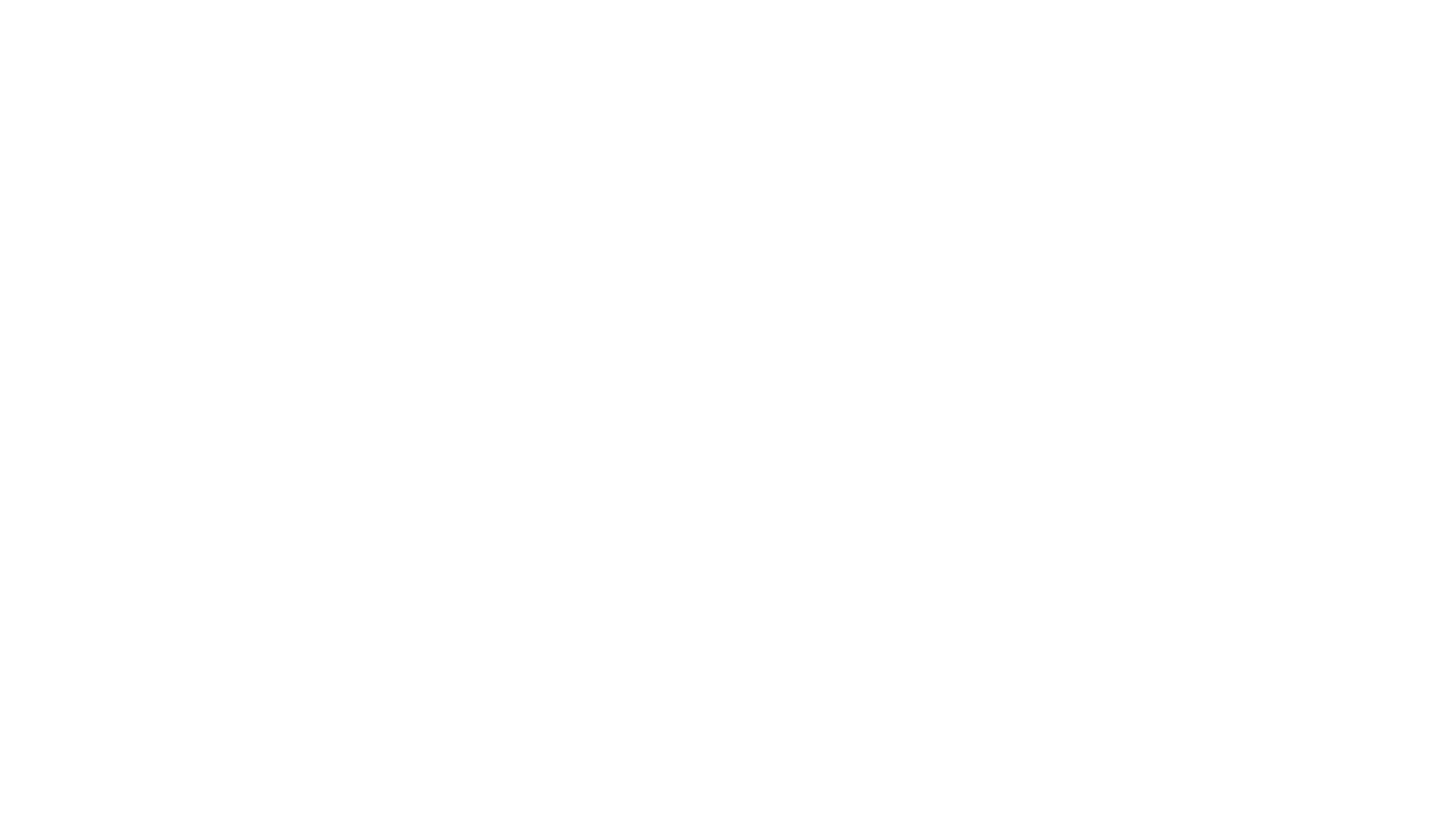 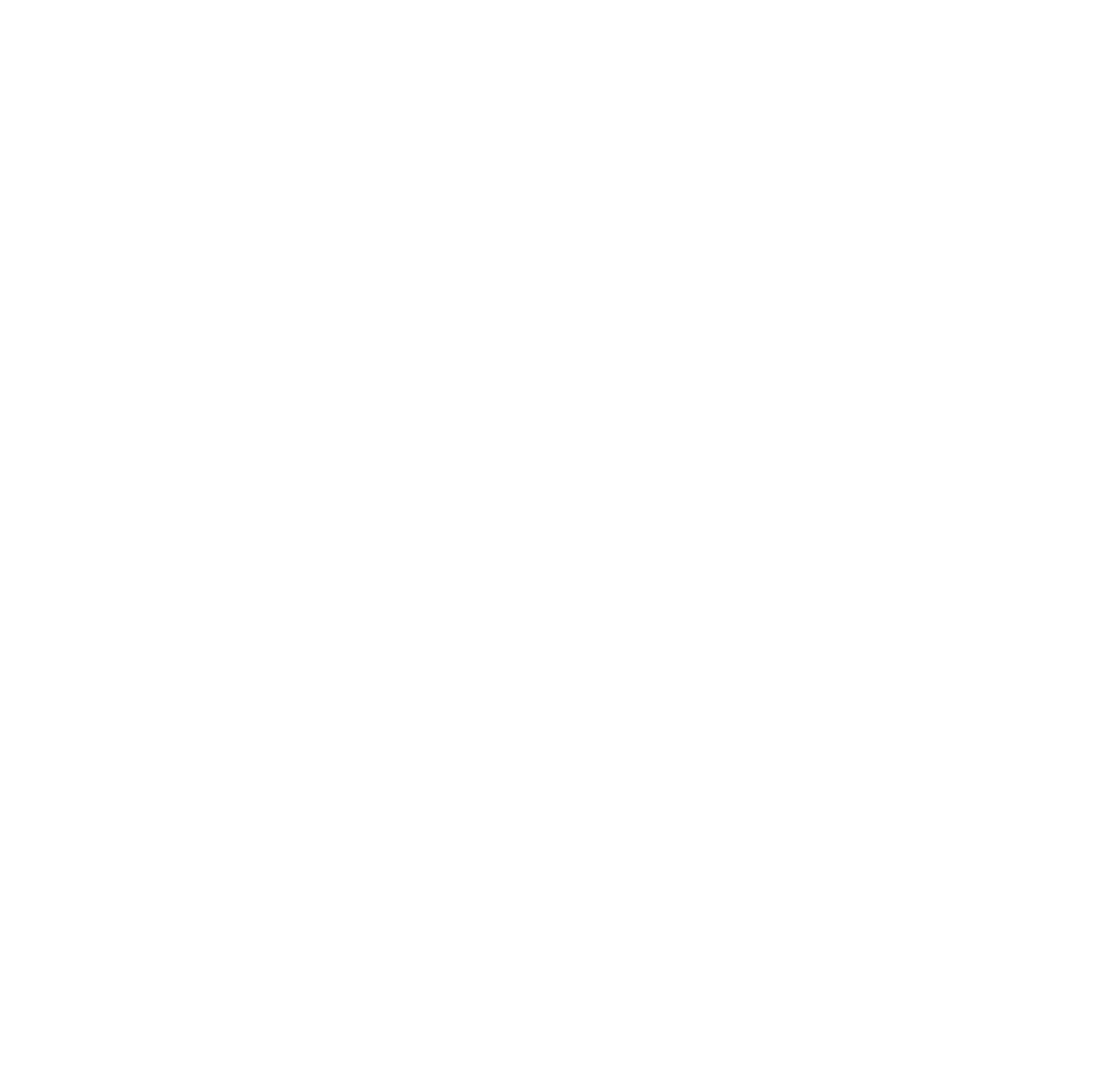 ¿Cómo se relacionan los criterios de evaluación con el plan de área?
¿Cómo se relacionan los criterios de seguimiento al desarrollo y aprendizaje de los niños y las niñas con las intencionalidades pedagógicas?
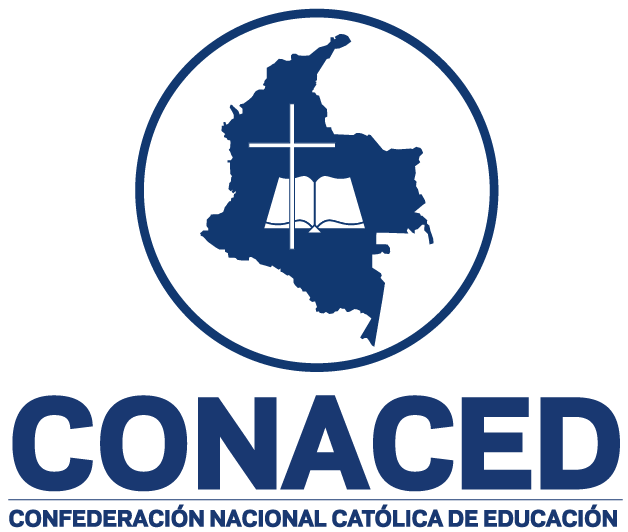 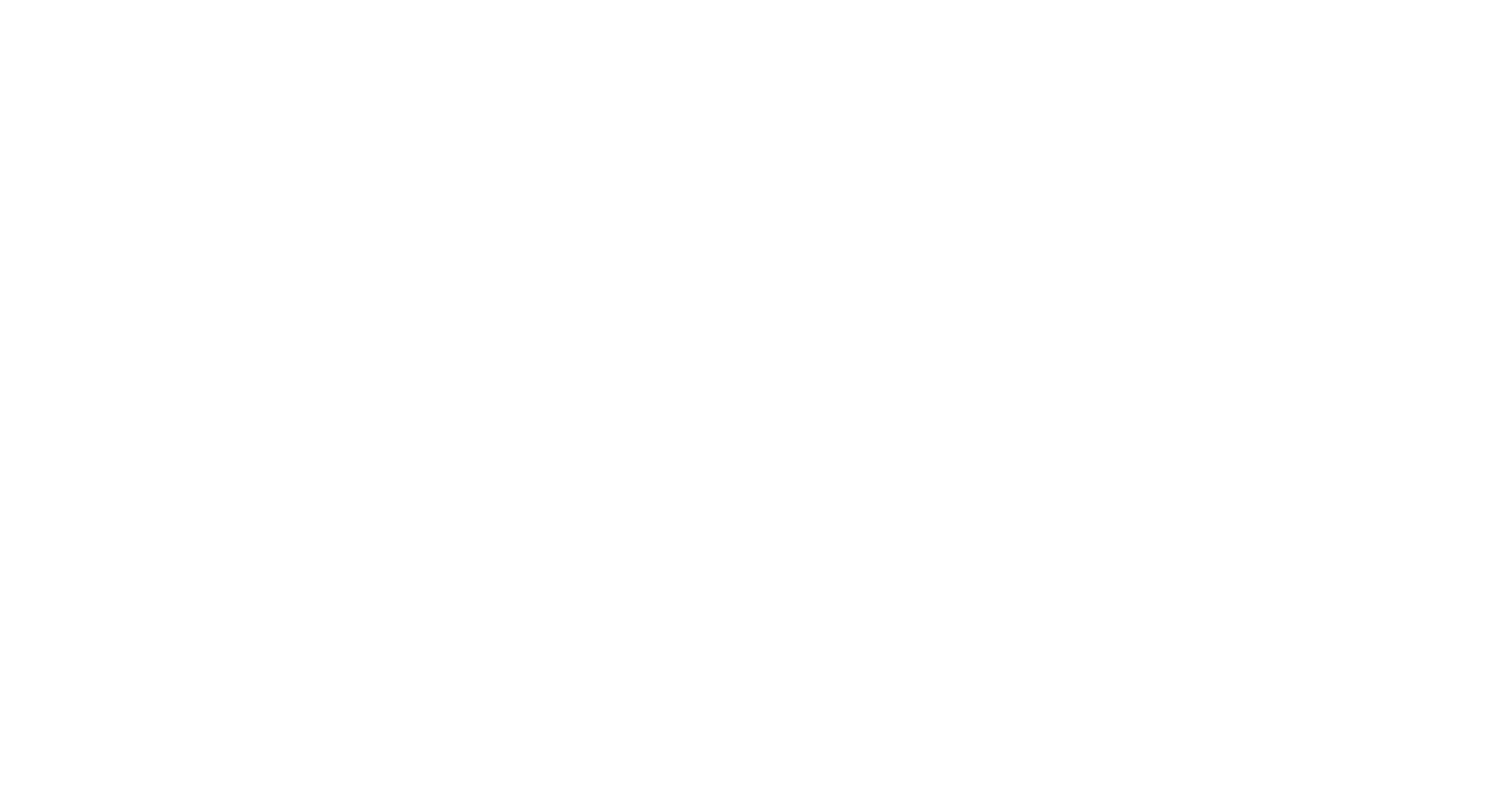 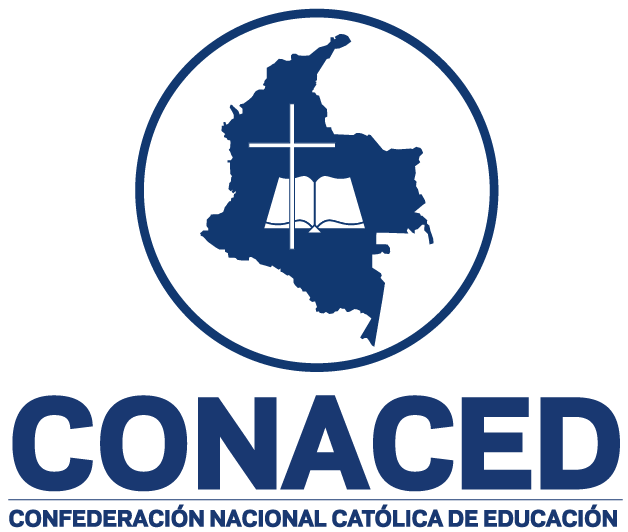 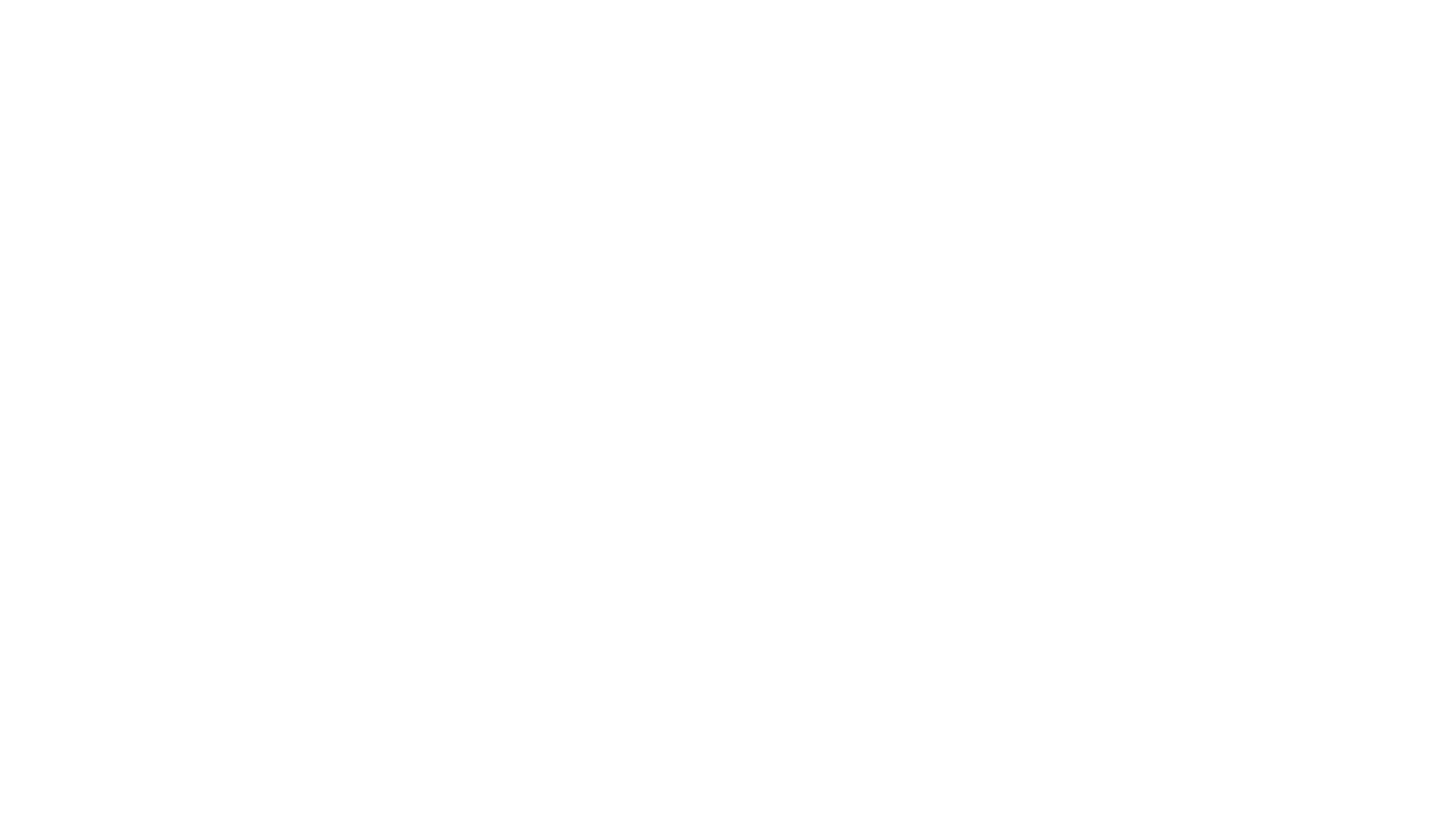 ¿En qué medida se corresponden los criterios de evaluación con el perfil del estudiante que se fija en el PEI?
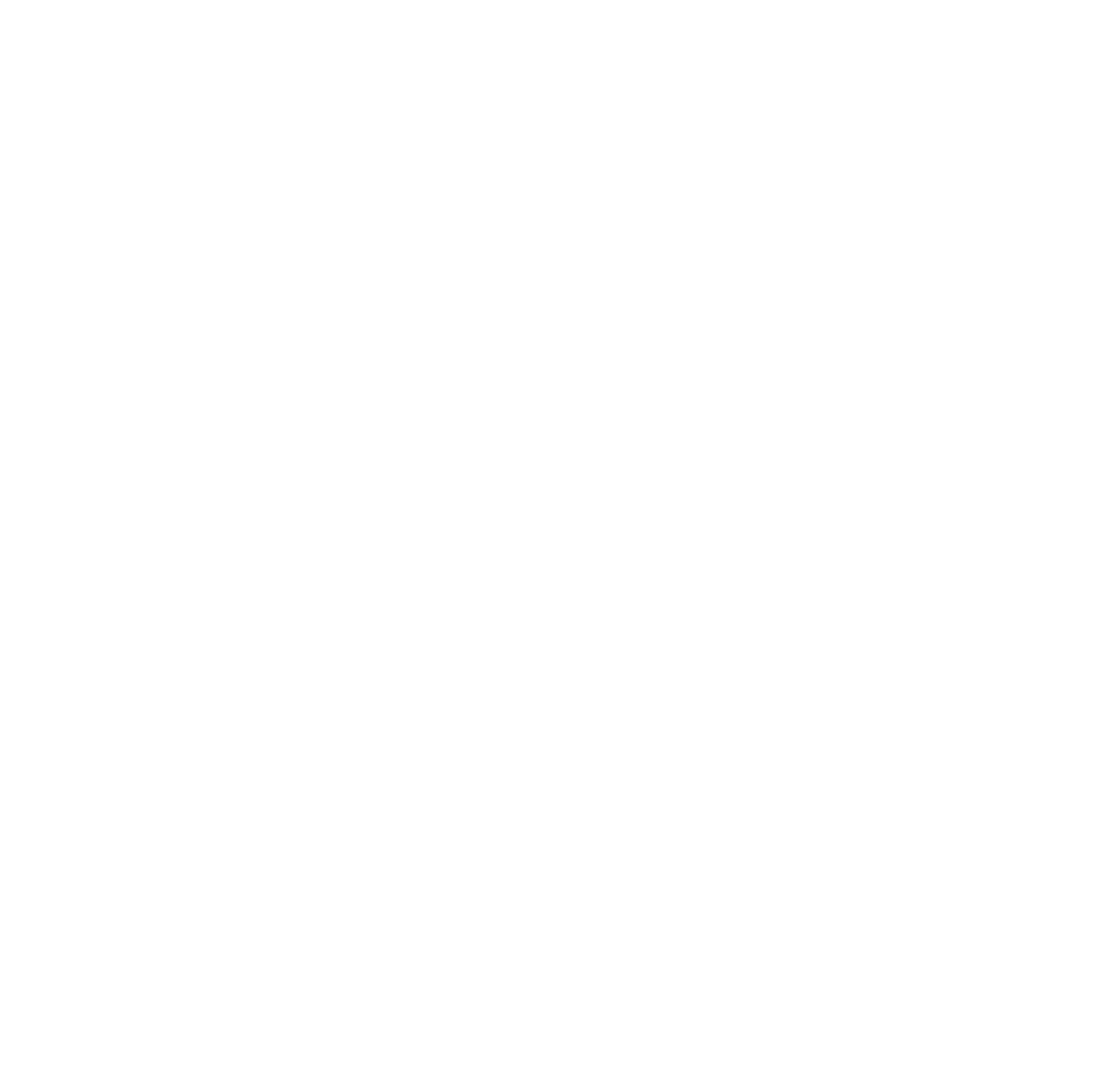 ¿En qué medida las intencionalidades pedagógicas responden al perfil del estudiante que se fija en el PEI de manera que se garantice la trayectoria educativa completa?
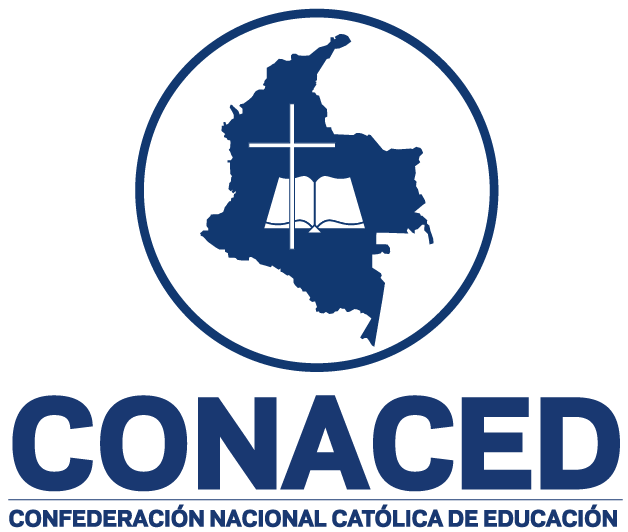 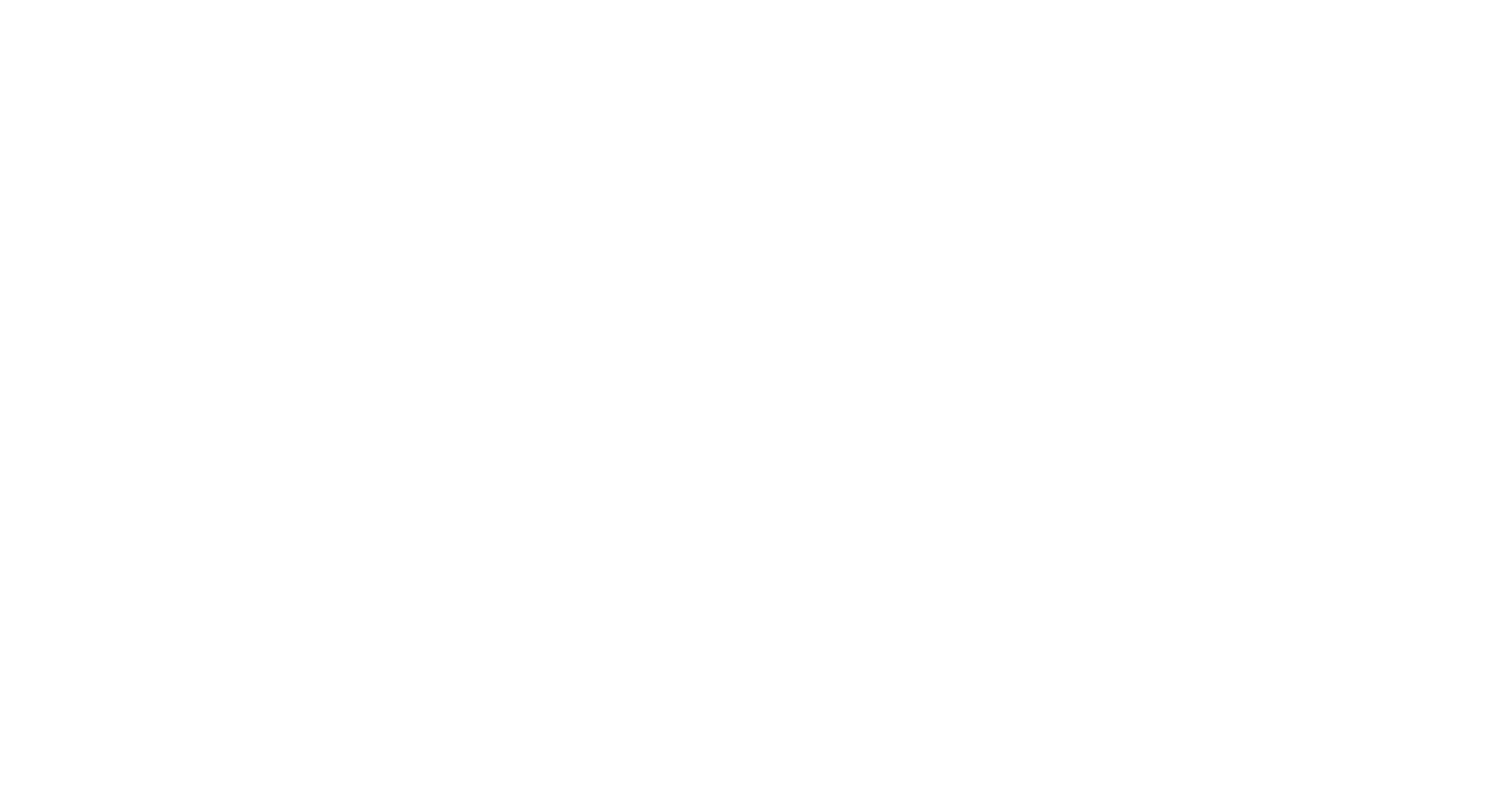 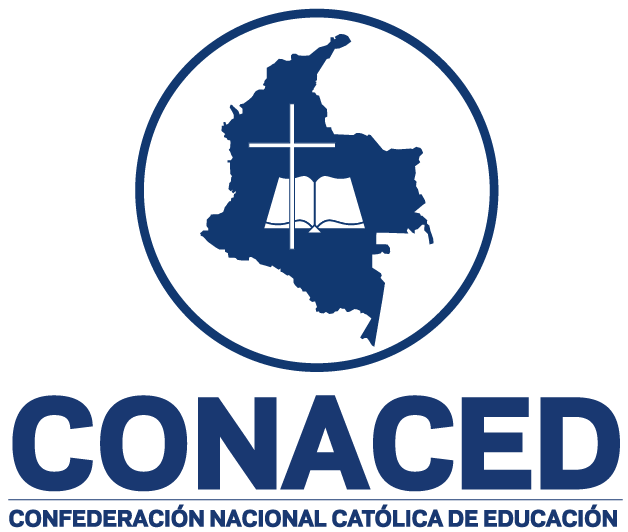 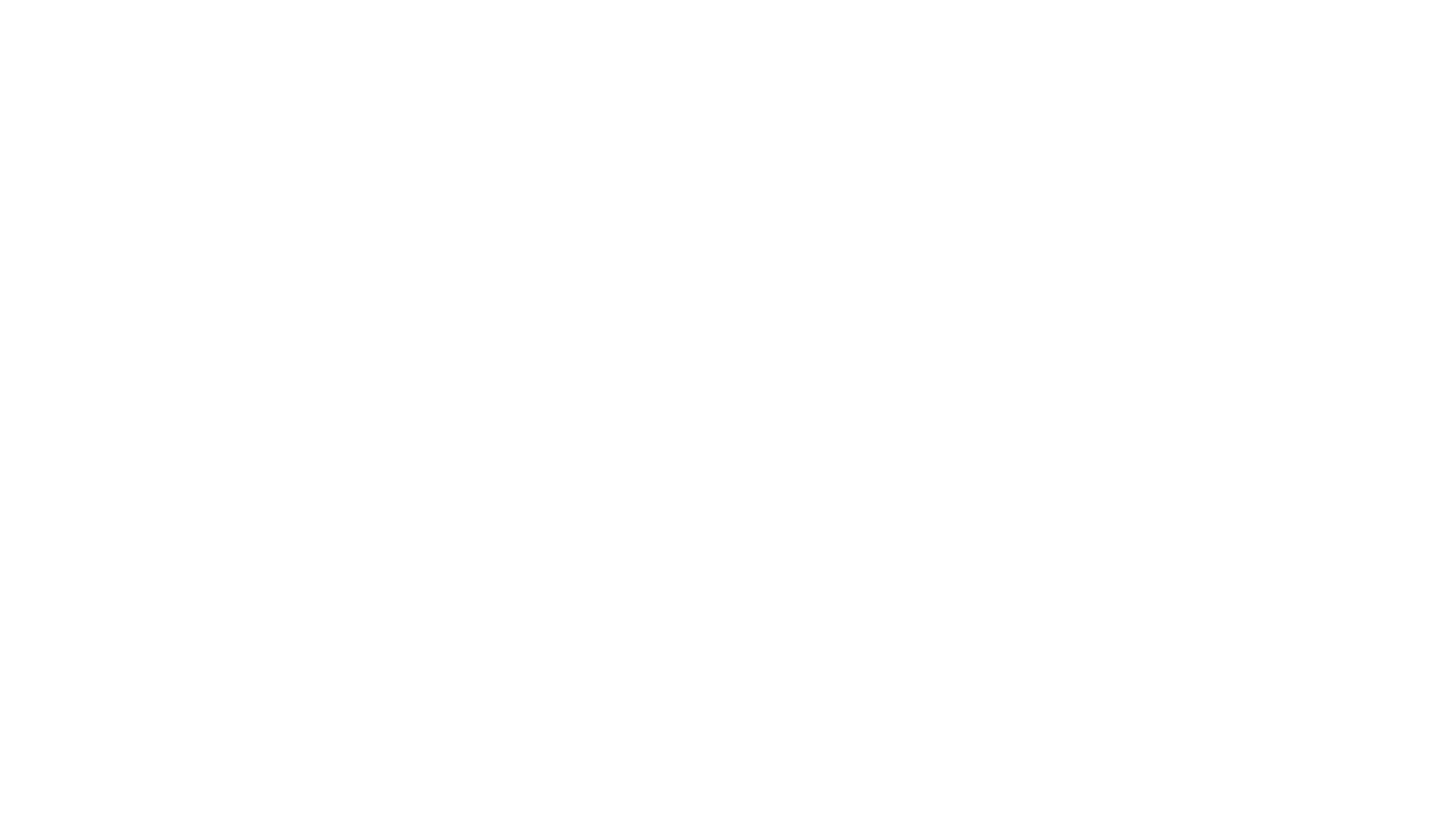 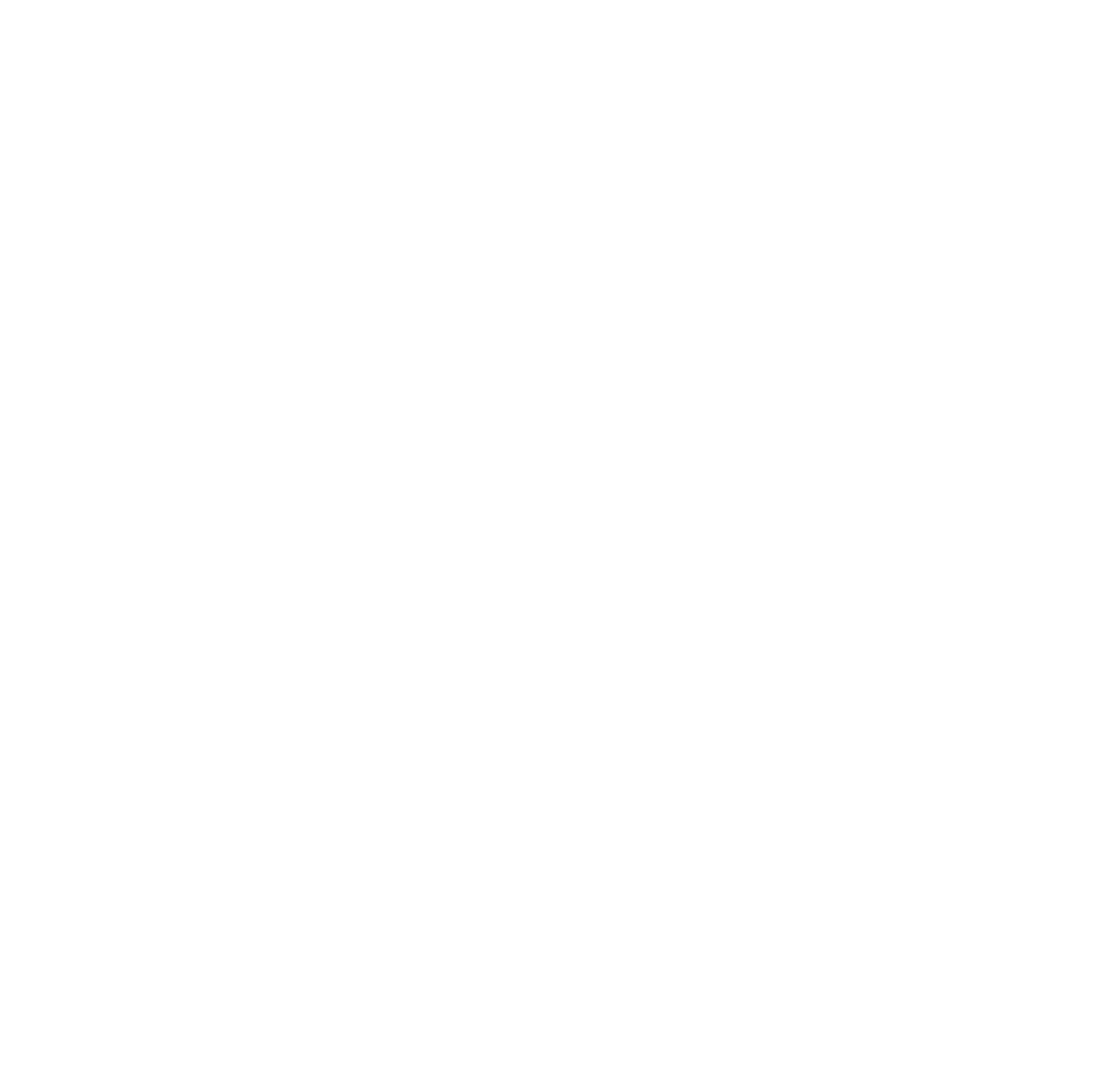 ¿Cómo creen que se relacionan los criterios de evaluación y los índices de no promoción?
¿El proceso de seguimiento al proceso de desarrollo y aprendizaje de los niños y las niñas da cuenta de las particularidades de cada uno y cada una?
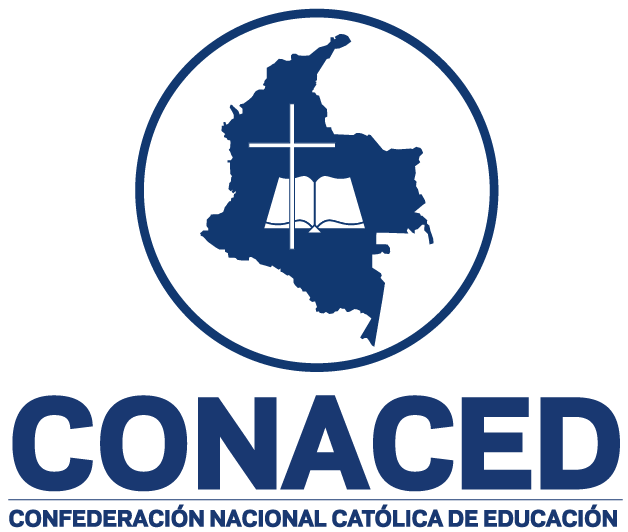 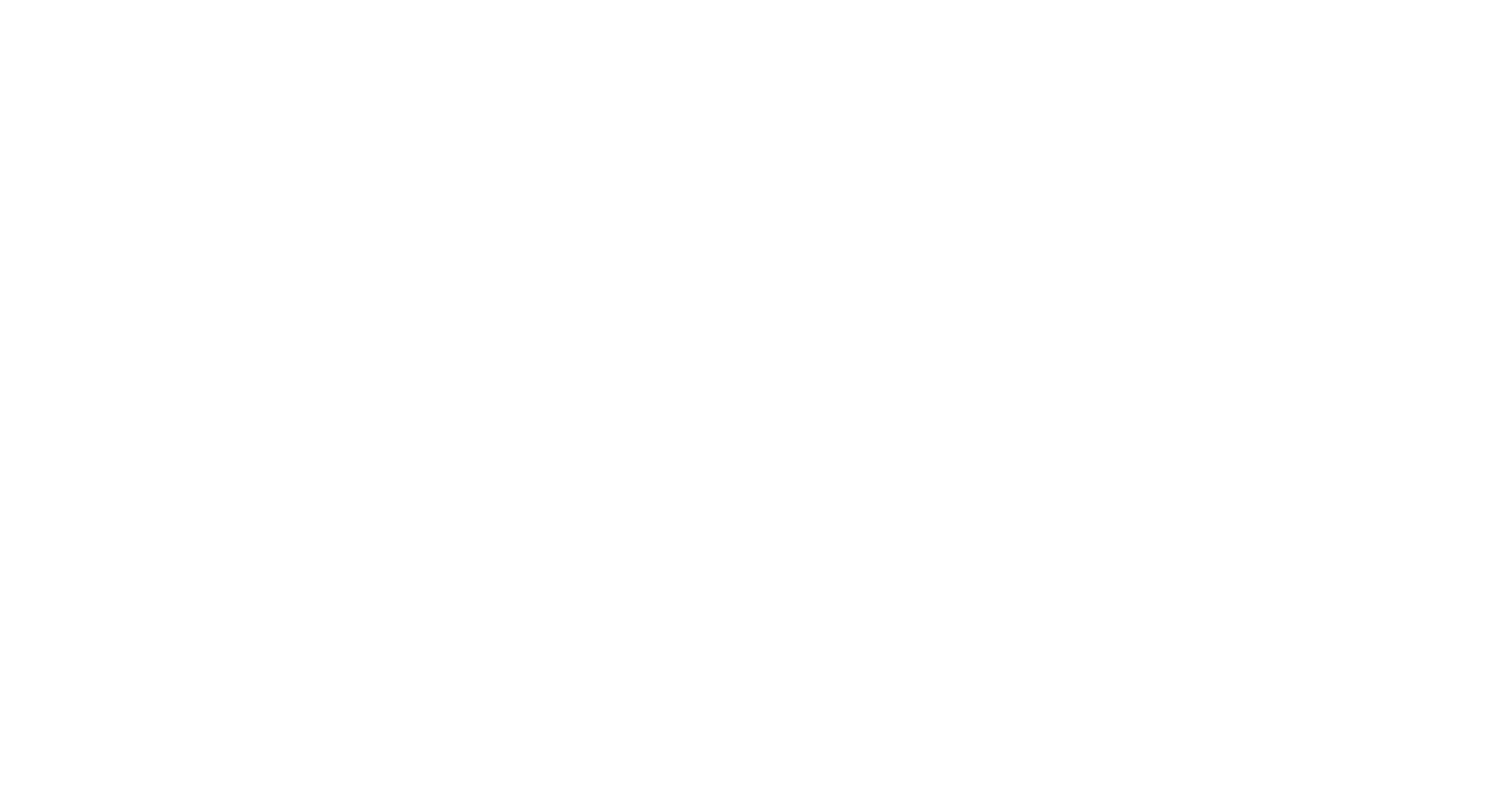 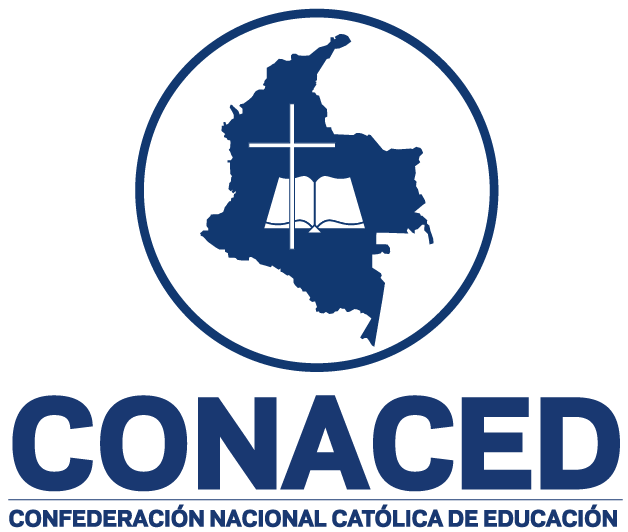 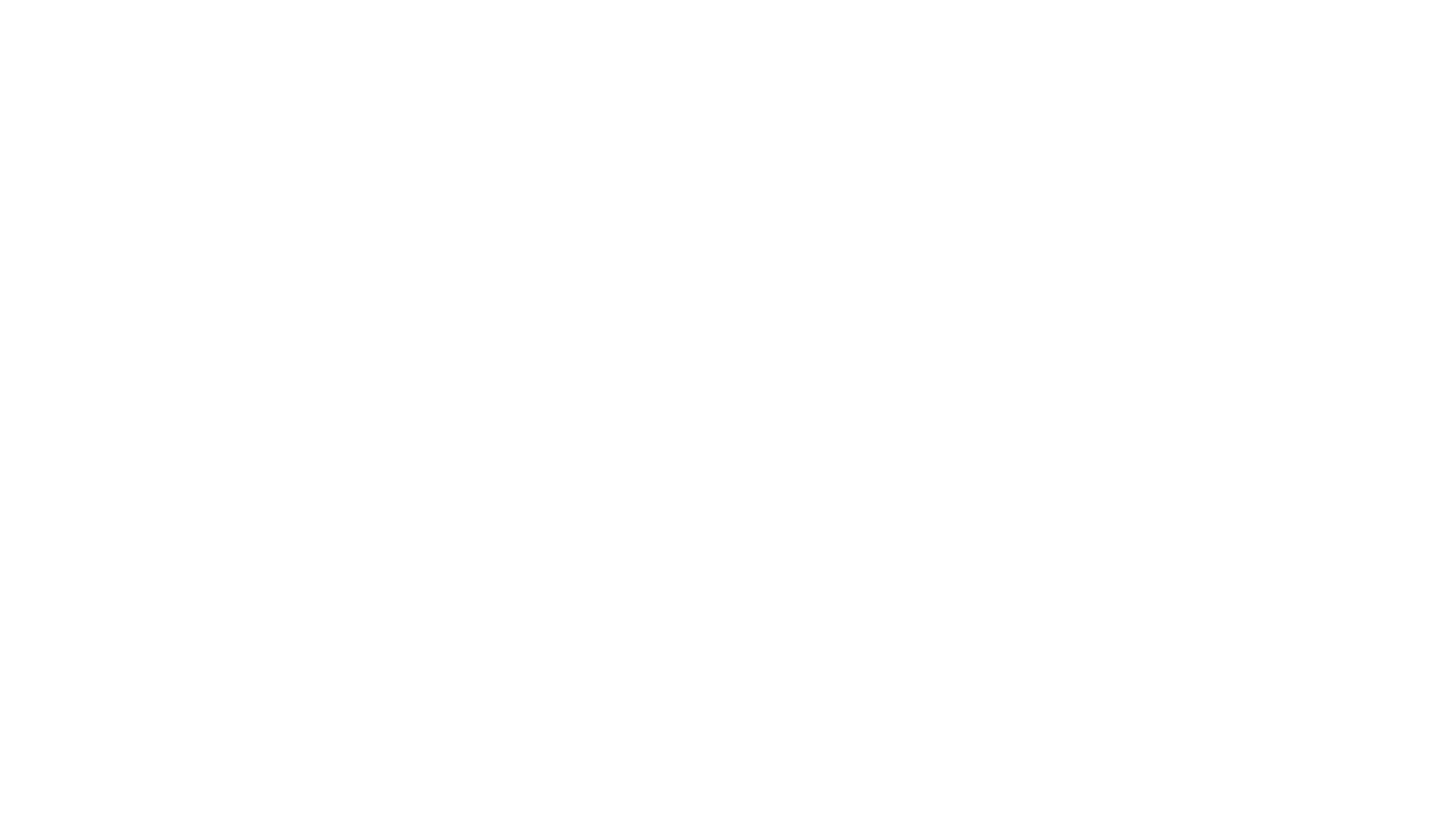 Para los grupos: 4-5, 6-7, 8-9, 10-11.
Teniendo en cuenta el SIEE y el histórico de no promoción, dar respuesta a las siguientes preguntas.
¿Cuál es la noción de criterio de evaluación que se tiene en el establecimiento educativo y en las prácticas al interior del aula? 
¿Cuáles coincidencias y divergencias se identificaron durante el ejercicio con respecto a la noción que tienen los docentes sobre criterio de evaluación? 
¿Cuál de los siguientes factores considera que tiene mayor incidencia en los índices de no promoción?
La forma como está concebido el SIEE. 
La participación de la familia en los procesos de aprendizaje de los estudiantes. 
La coherencia entre la práctica docente y los criterios de evaluación.
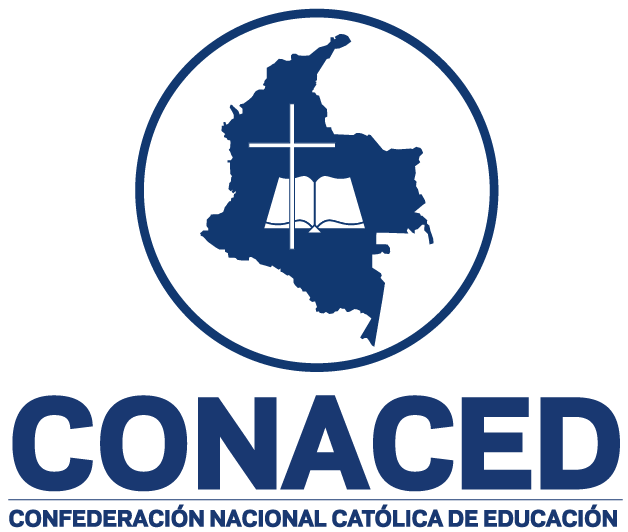 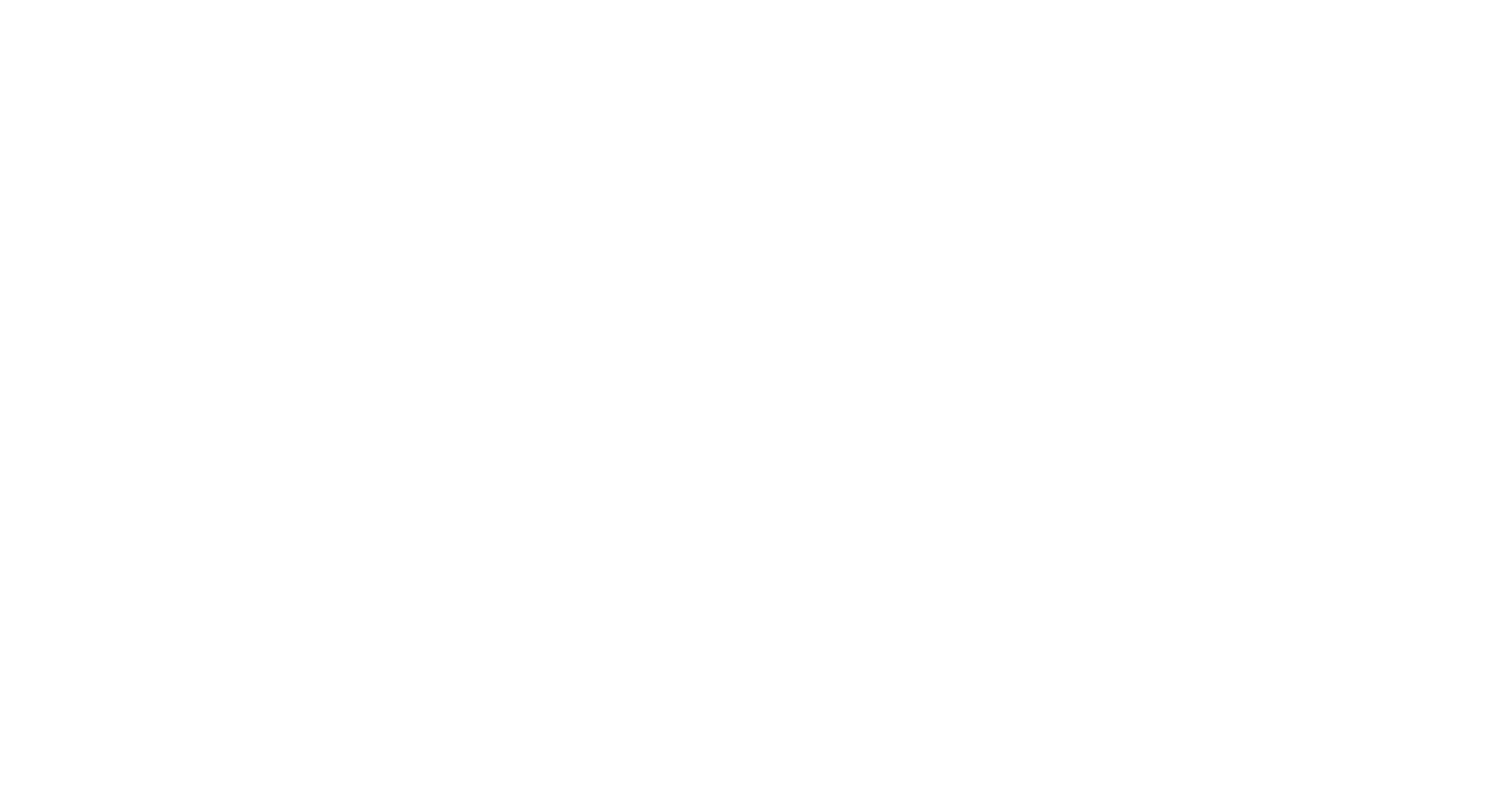 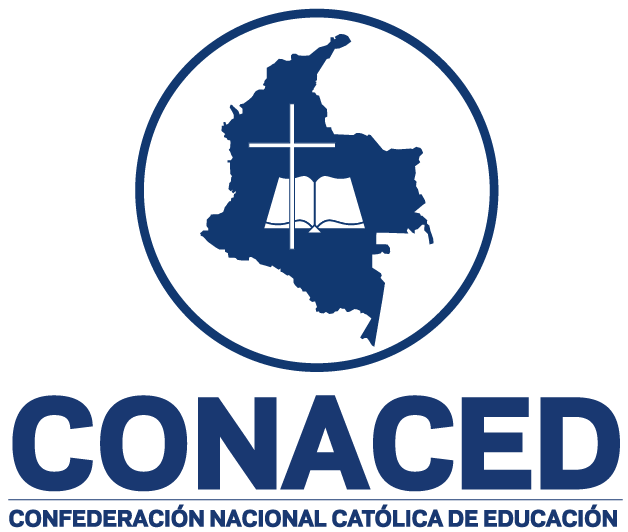 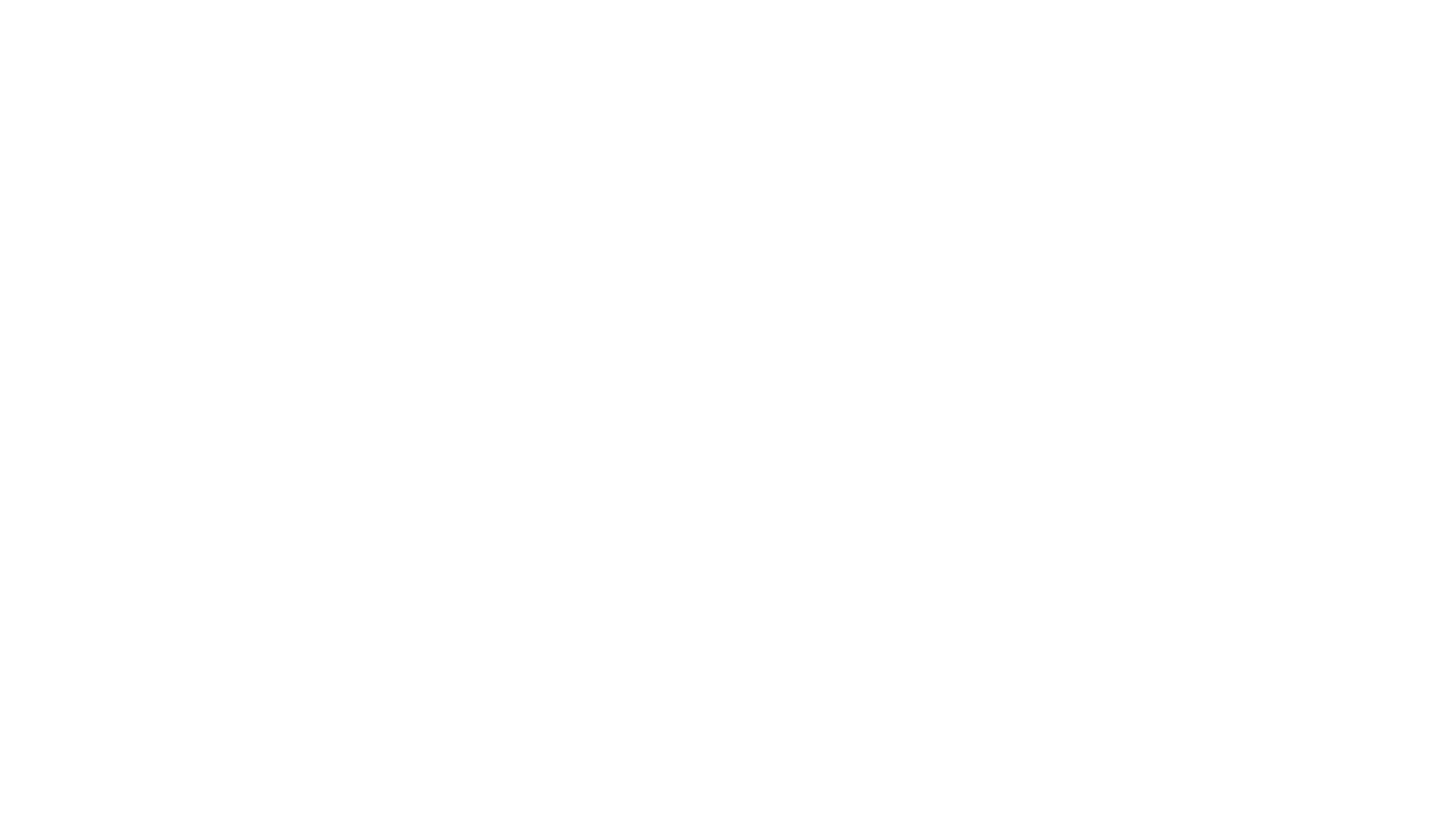 Para los grupos: 1-3 y Preescolar.
Teniendo en cuenta el SIEE y el histórico de no promoción, dar respuesta a las siguientes preguntas.
¿Cuáles son los mecanismos e instrumentos con los que cuenta el EE para realizar el proceso de seguimiento al desarrollo y aprendizaje de los niños y las niñas? 
¿Cuáles coincidencias y divergencias se identificaron durante el ejercicio, con respecto al proceso de seguimiento de desarrollo y aprendizaje de los niños y las niñas? 
¿Cuál de los siguientes factores considera que tiene mayor incidencia para la garantía de la trayectoria educativa completa?
La forma como está concebido el SIEE 
La participación de la familia en los procesos de desarrollo y aprendizaje de los niños y las niñas 
La coherencia entre la intencionalidad pedagógica y el proceso de seguimiento al desarrollo y aprendizaje.
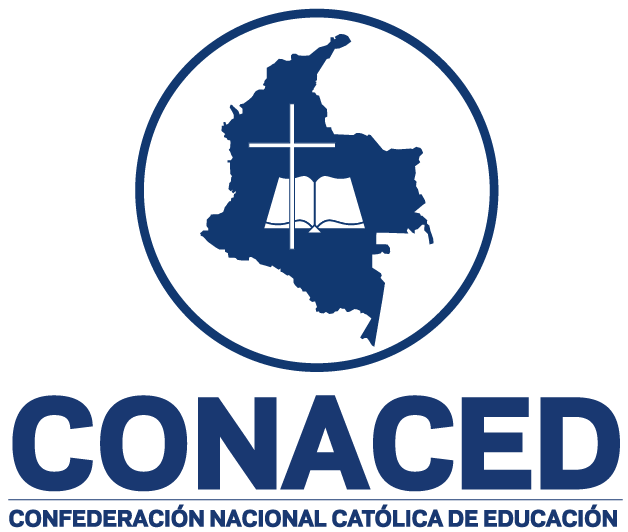 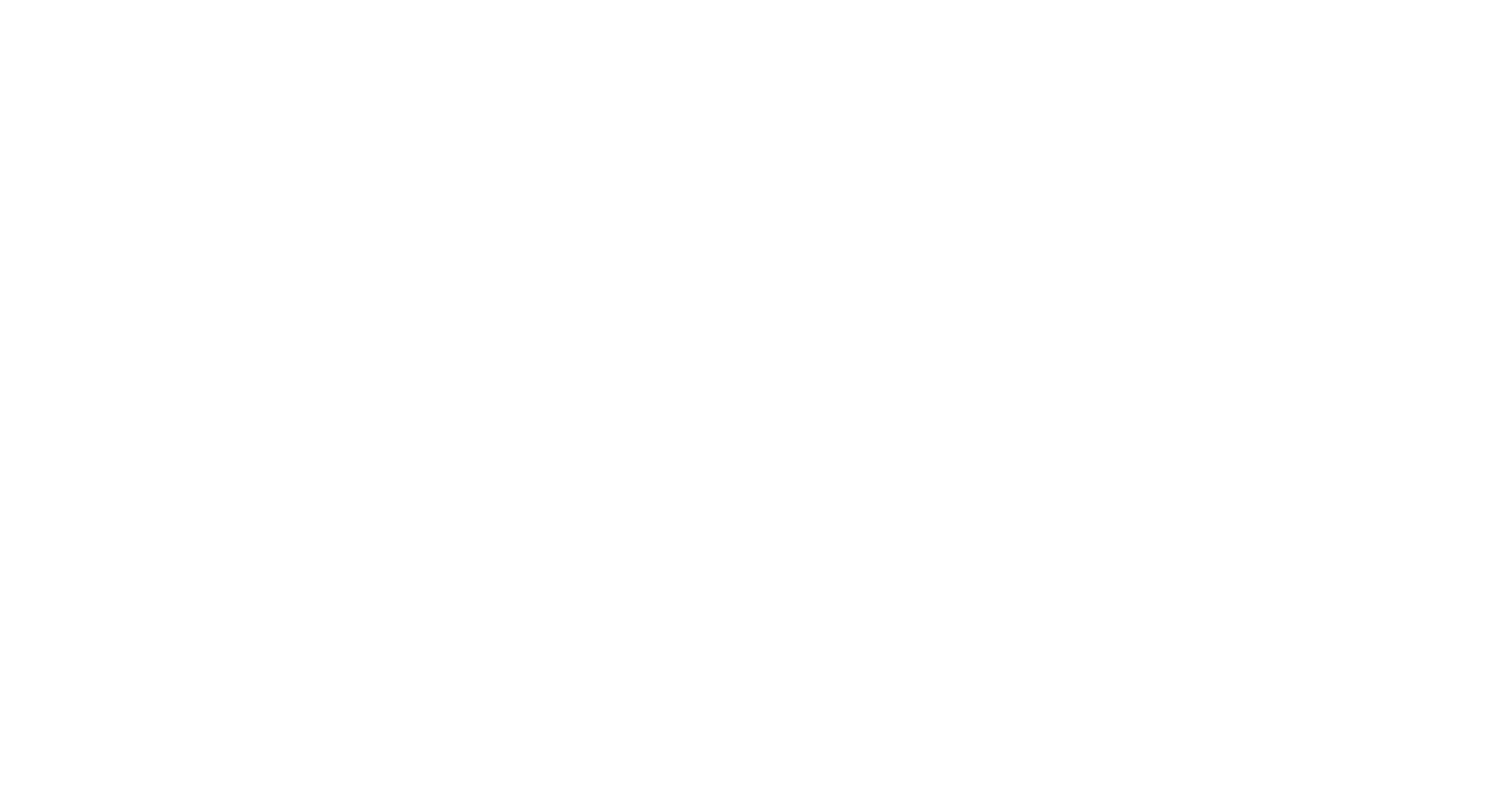 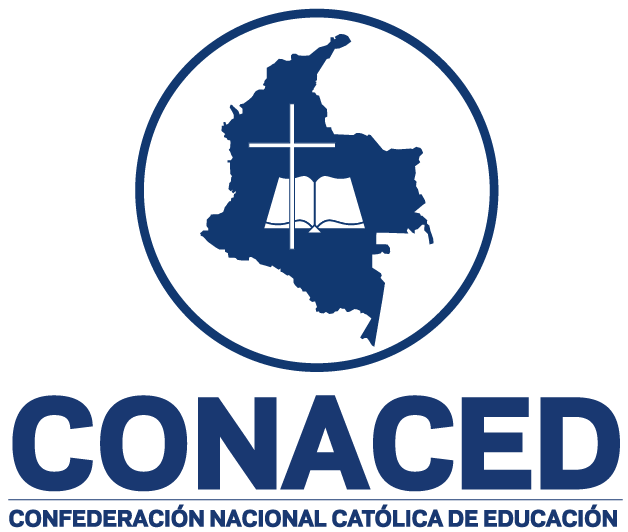 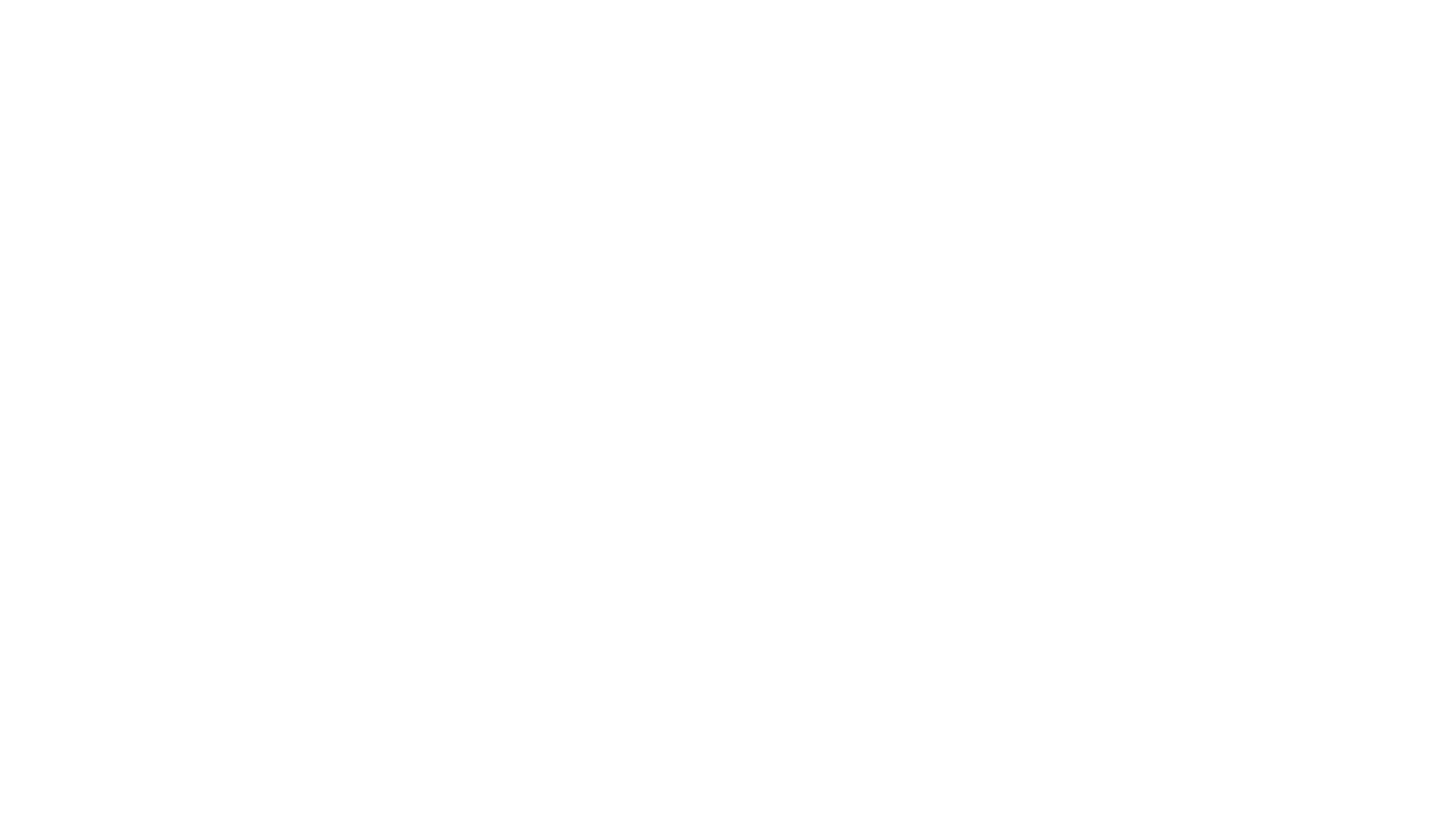 4. Estructuración
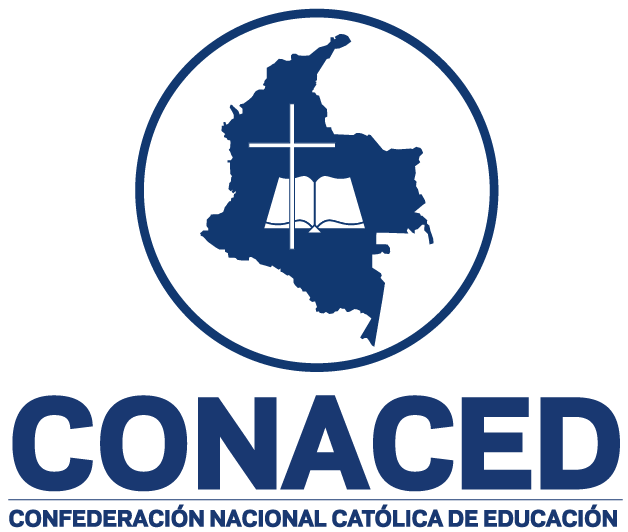 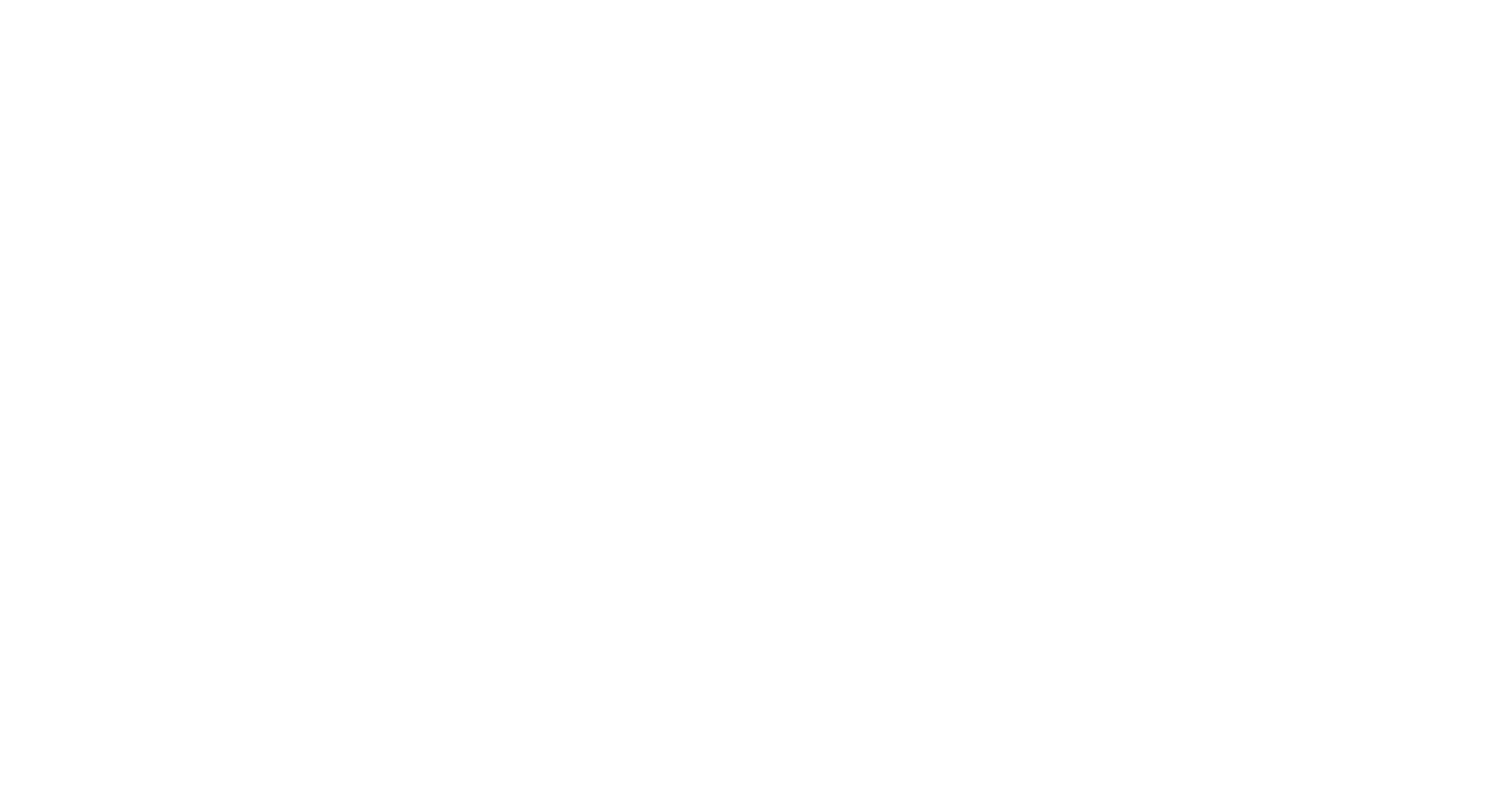 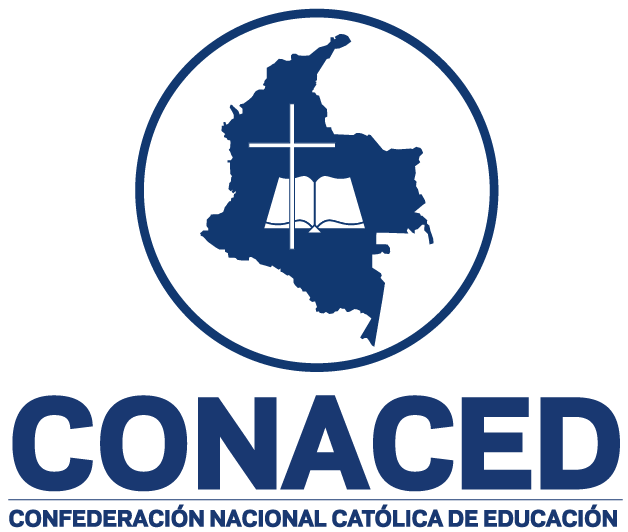 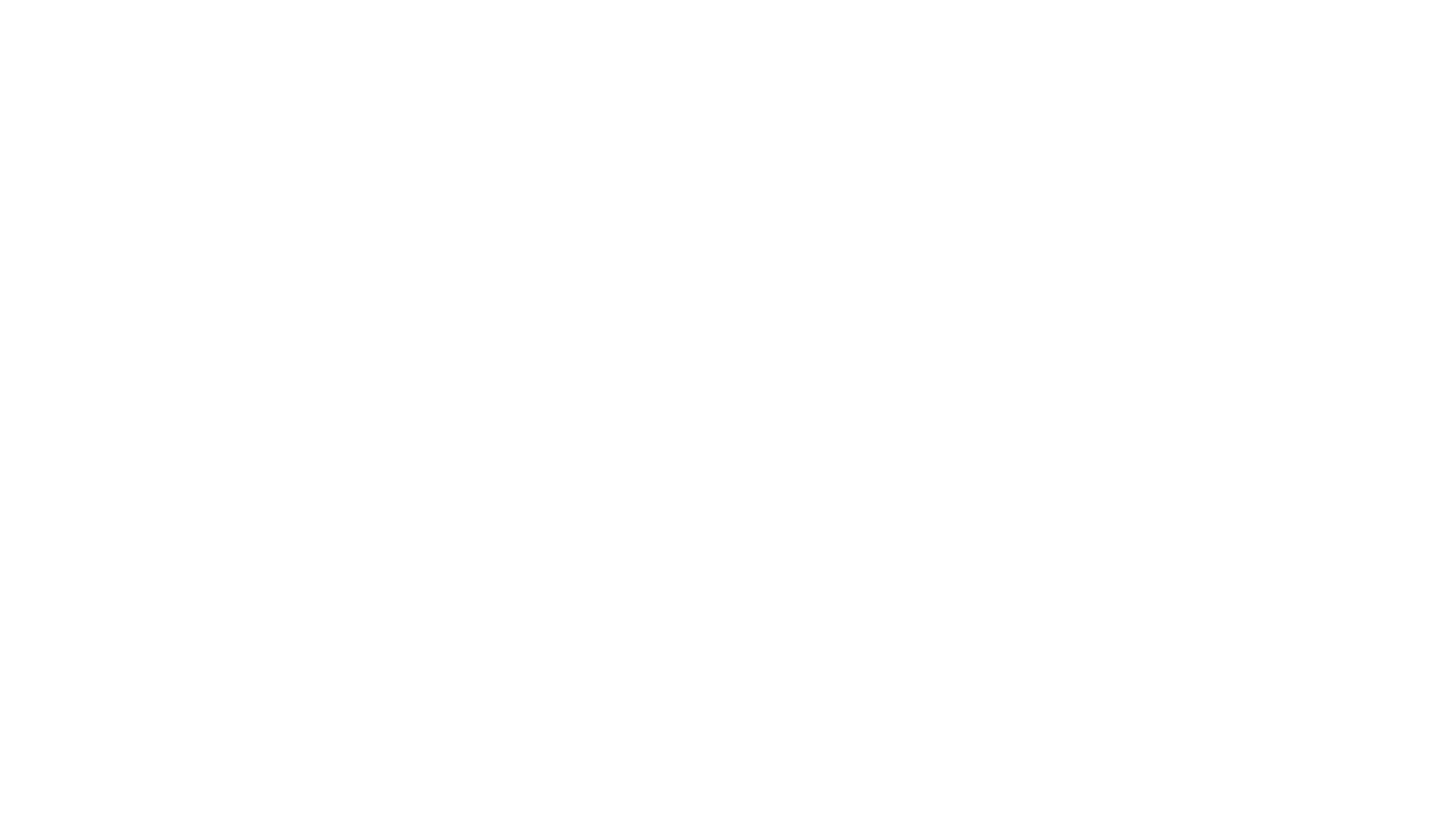 Diligenciamiento Anexo 1
Responder las siguientes preguntas y registrar las conclusiones en el 
Anexo 1 
Sistematización de la etapa Evaluar
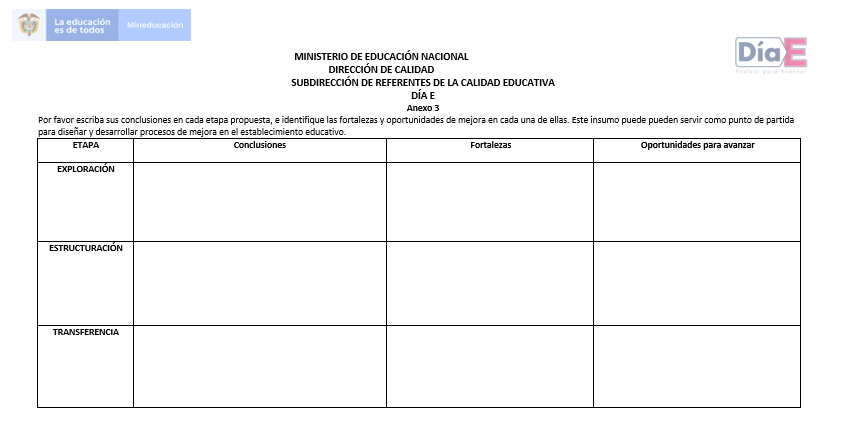 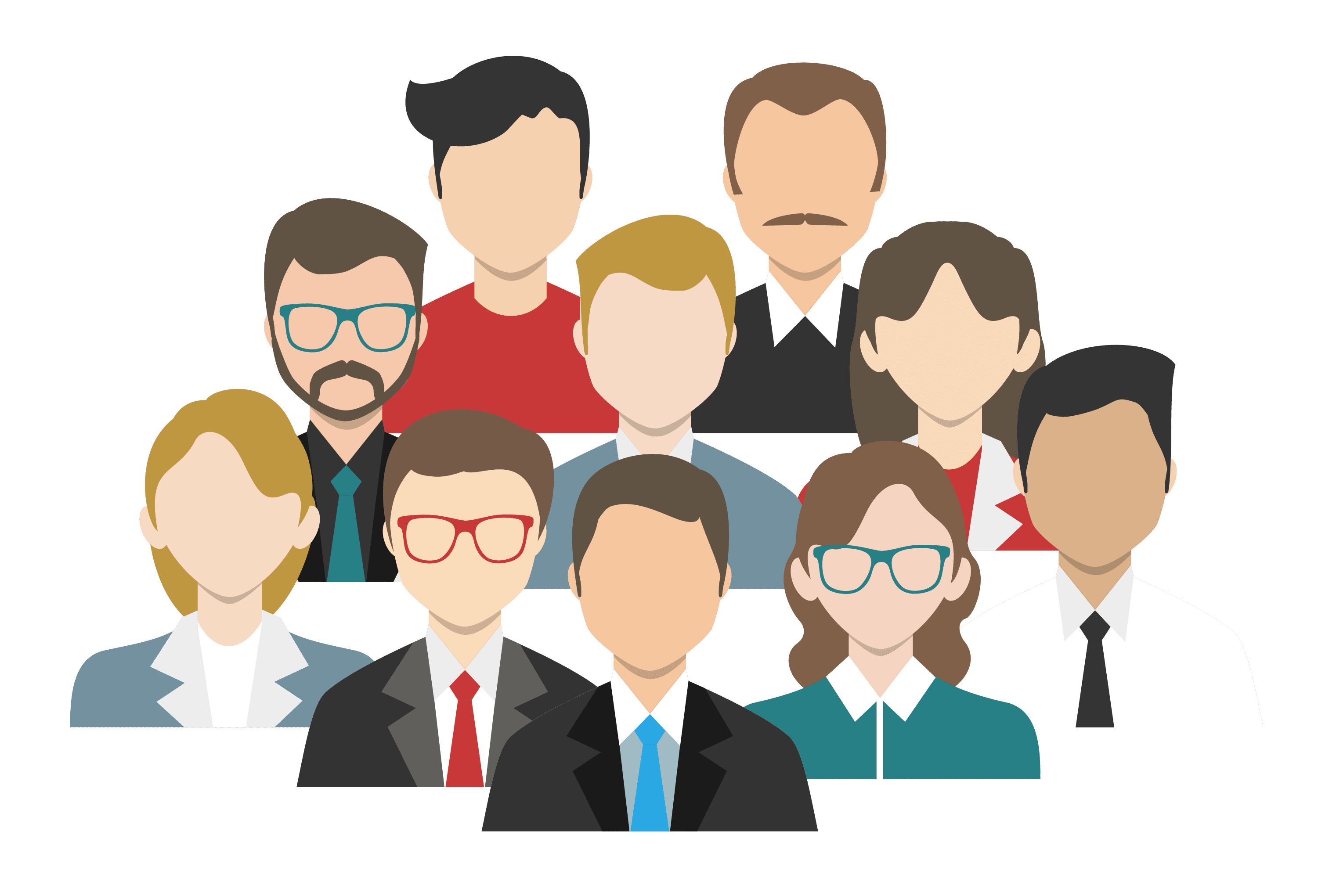 ESTRUCTURACIÓN
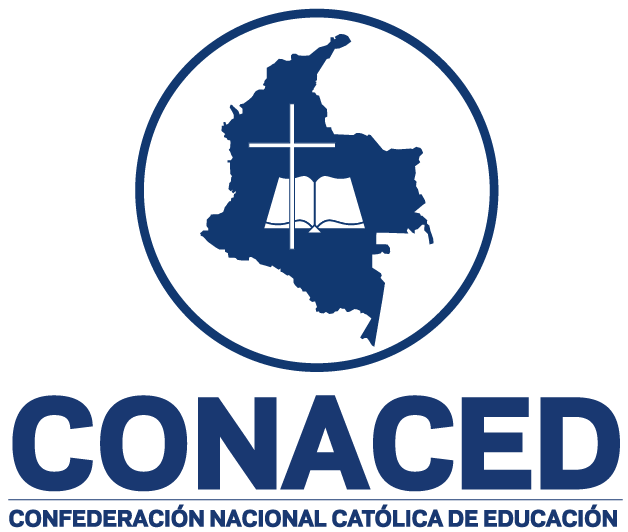 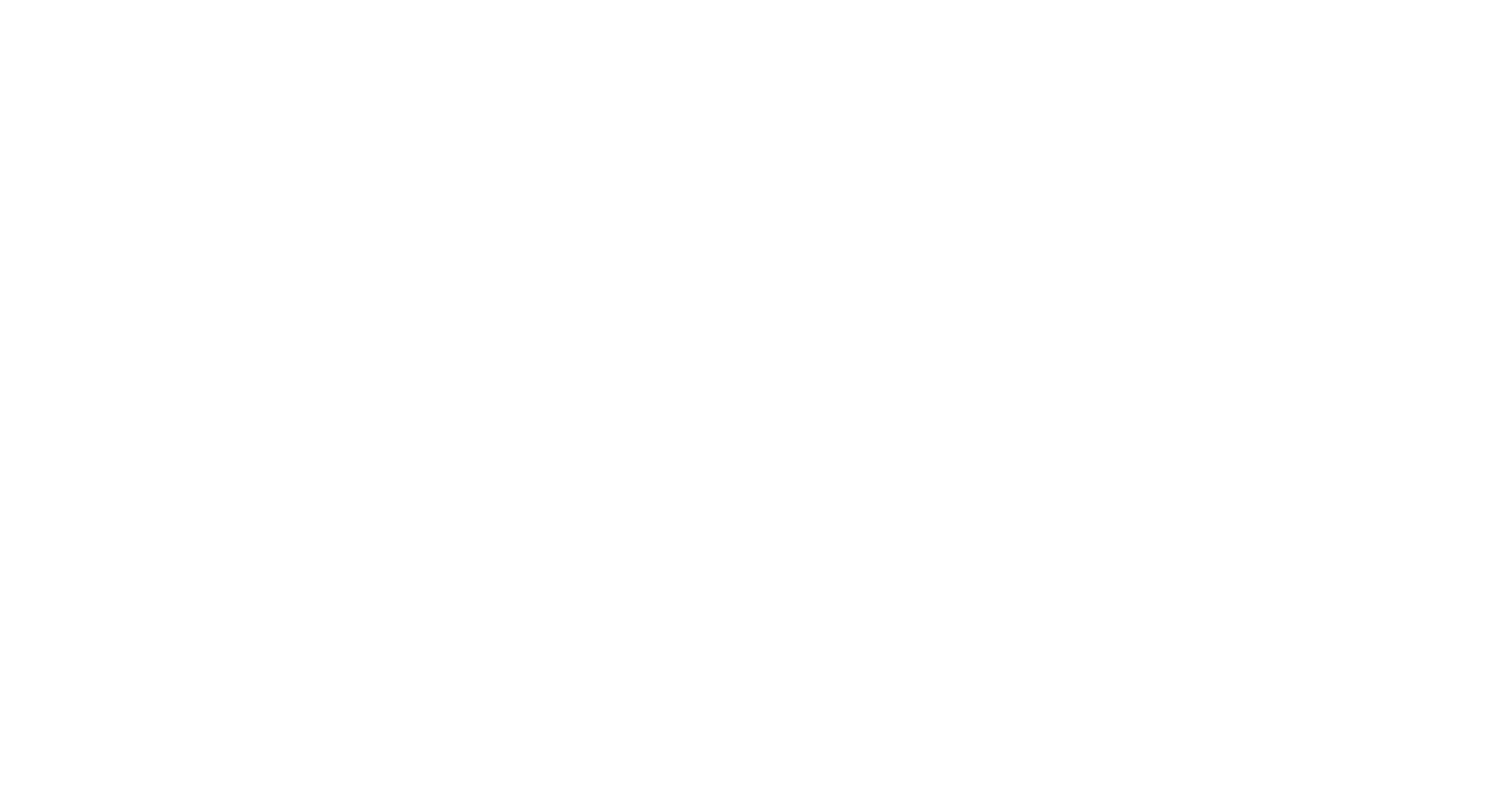 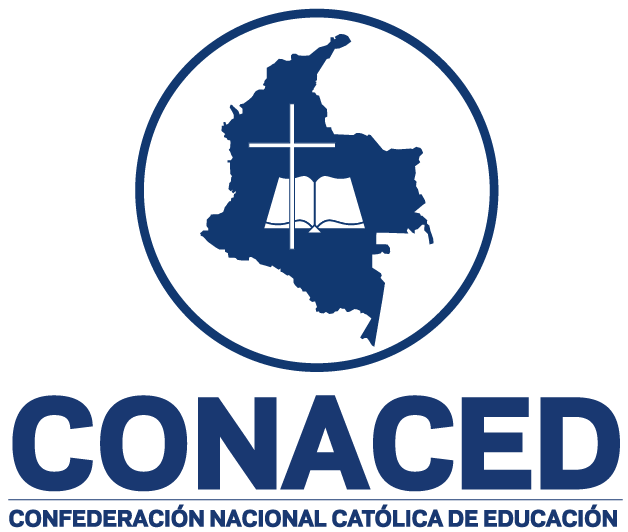 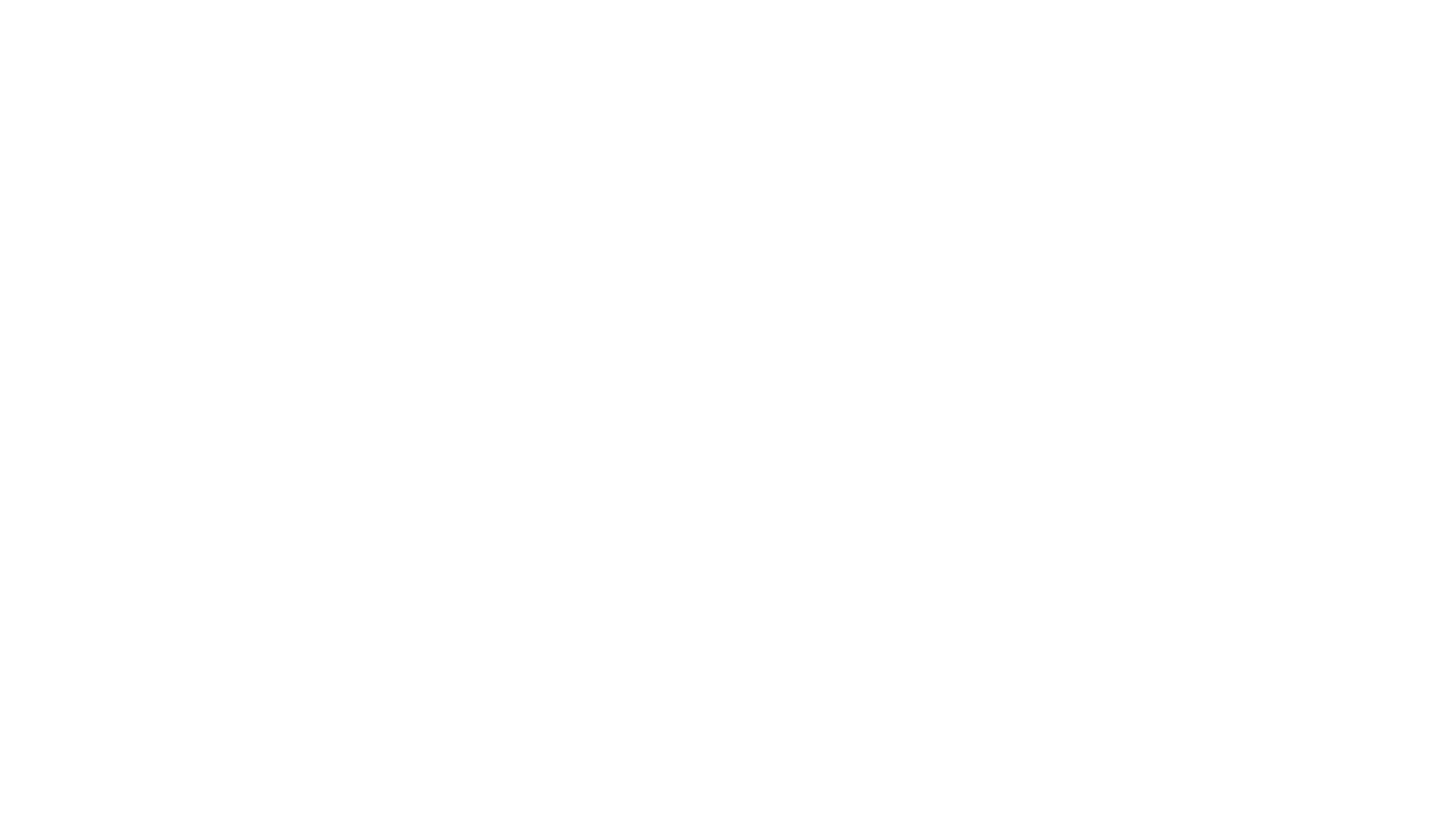 Una educación Inicial de calidad para el desarrollo integral; fomentar la permanencia en la educación preescolar, básica y media.

Promover más y mejor educación rural. 

Atendiendo a lo anterior, el Ministerio de Educación Nacional propone:
 
Revisar los procesos de evaluación interna para identificar las oportunidades de mejora en cada establecimiento.

Discutir acerca de cómo la evaluación se constituye en un insumo para plantear rutas de mejoramiento y cualificación de las prácticas en el aula; esto es “Evaluar para avanzar”.
El Plan Nacional de Desarrollo 2018-2022 se destaca la importancia de reflexionar y atender los objetivos transversales relacionados con la Política Educativa:
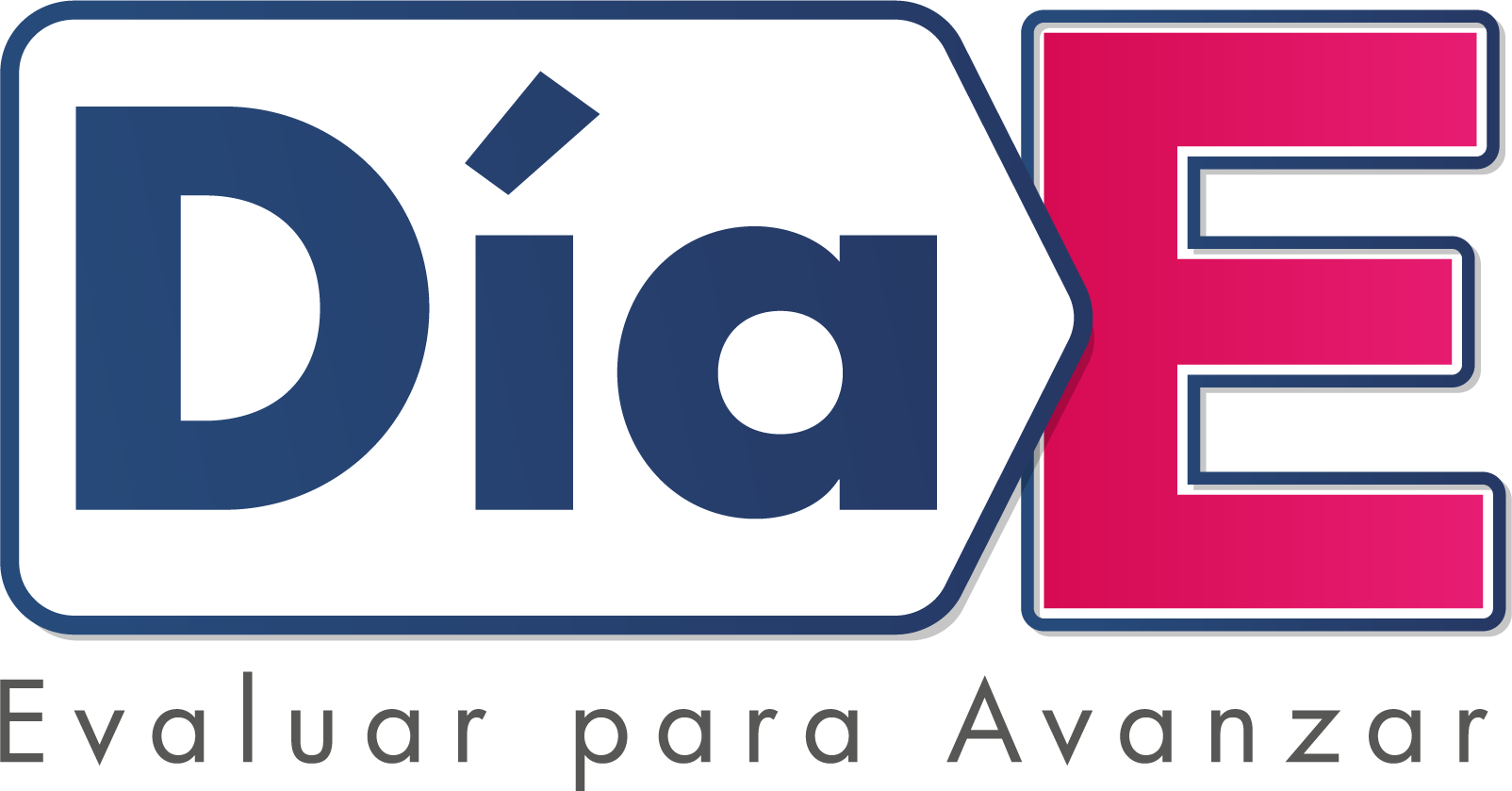 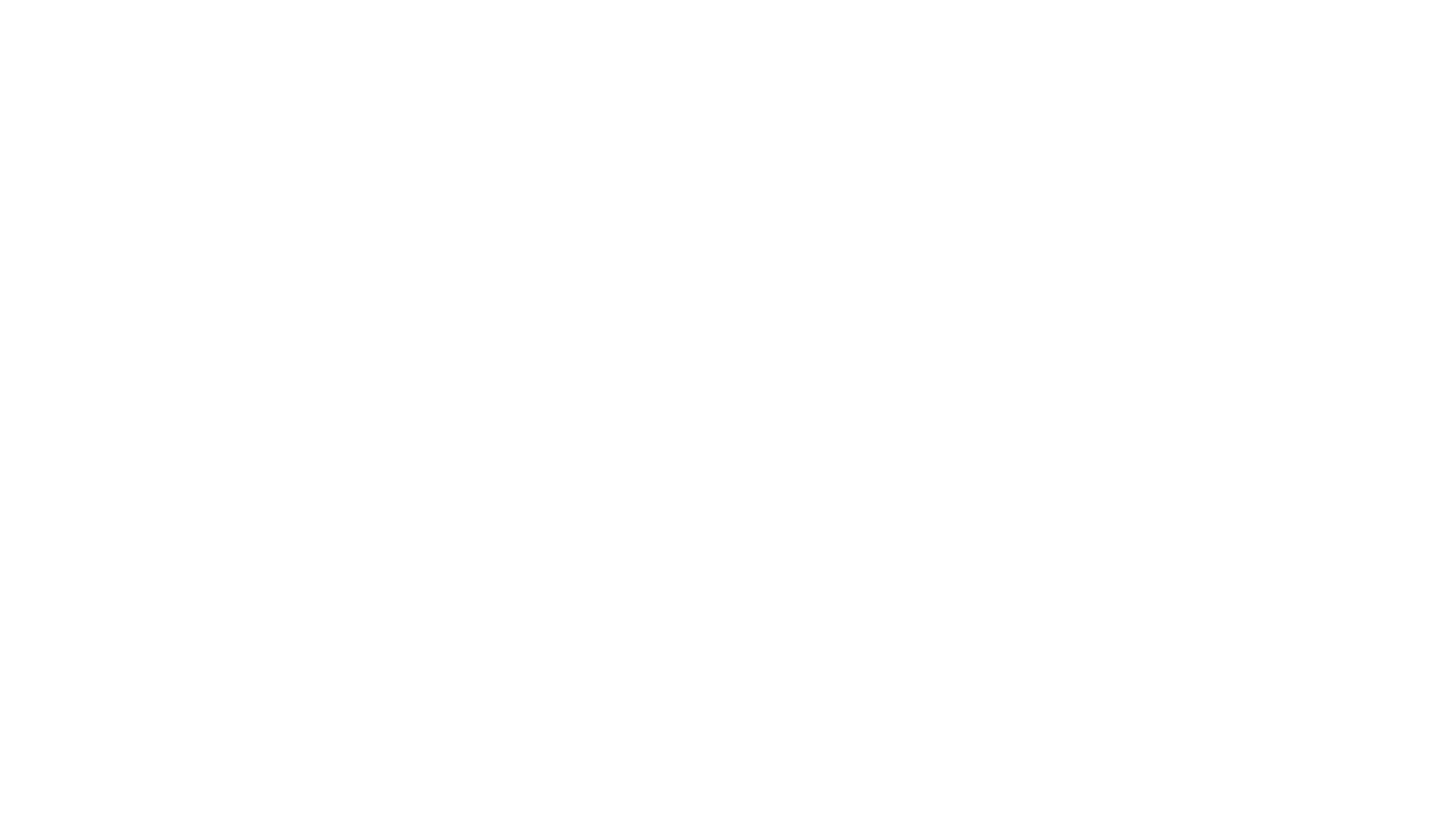 Es reflexionar acerca de cómo los resultados de las evaluaciones se convierten en medio para transformar de manera pedagógica el currículo y en él, las prácticas de enseñanza y de desarrollo y aprendizaje.
Evaluar para avanzar
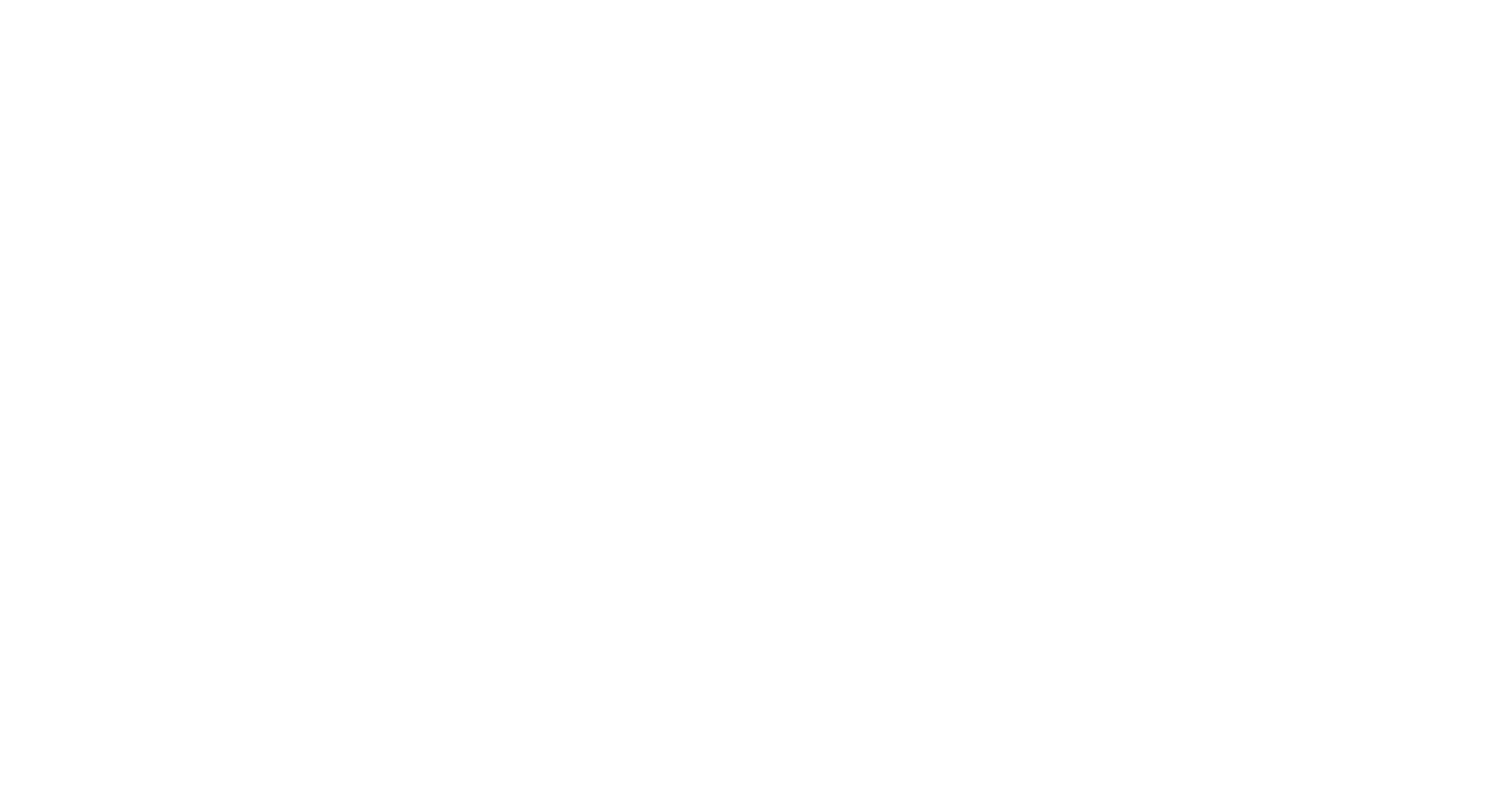 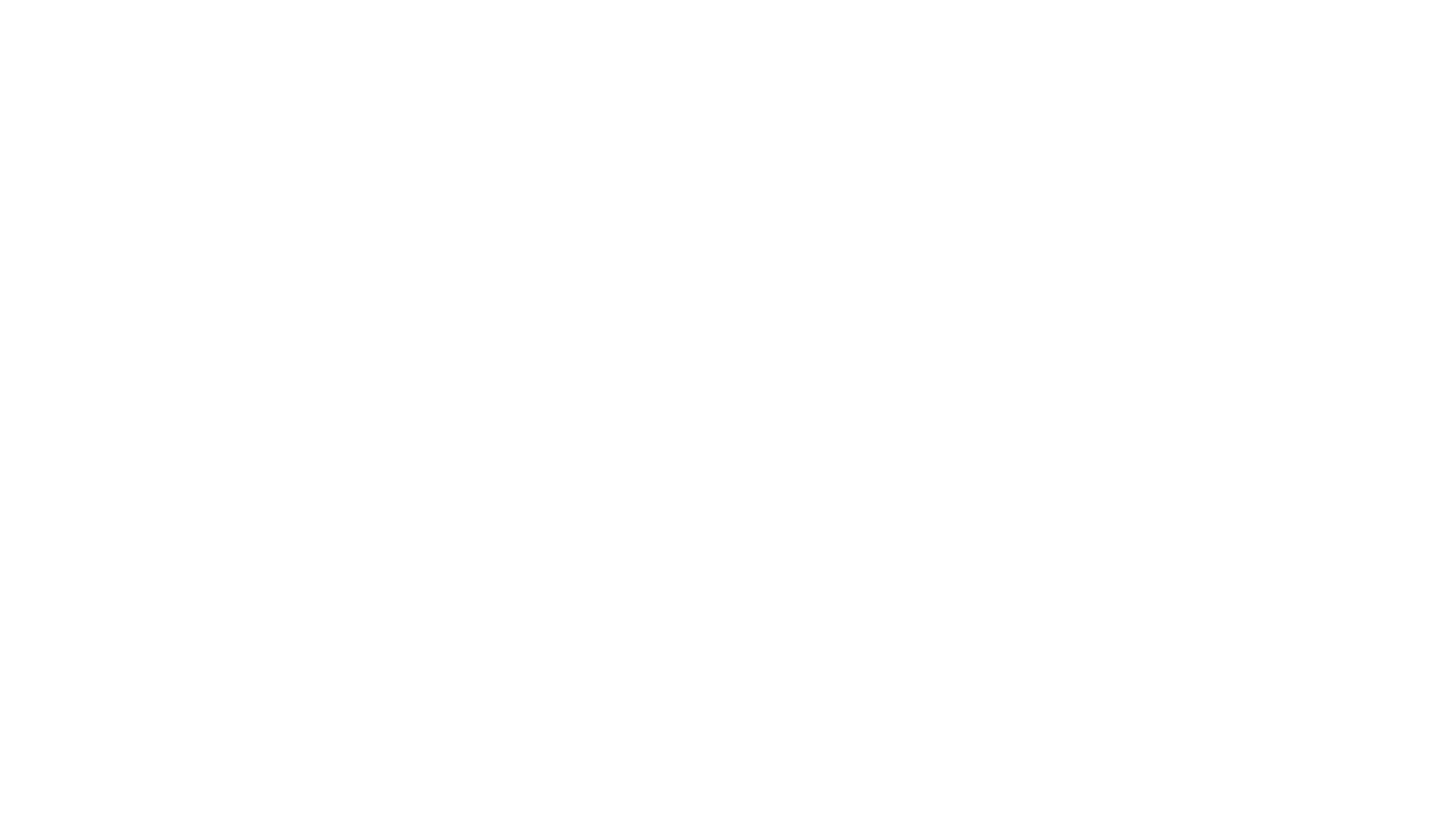 Evaluar para avanzar
Es modificar la concepción de evaluación como un medio en el que los resultados de dicha actividad se conviertan en un insumo para la transformación del currículo.
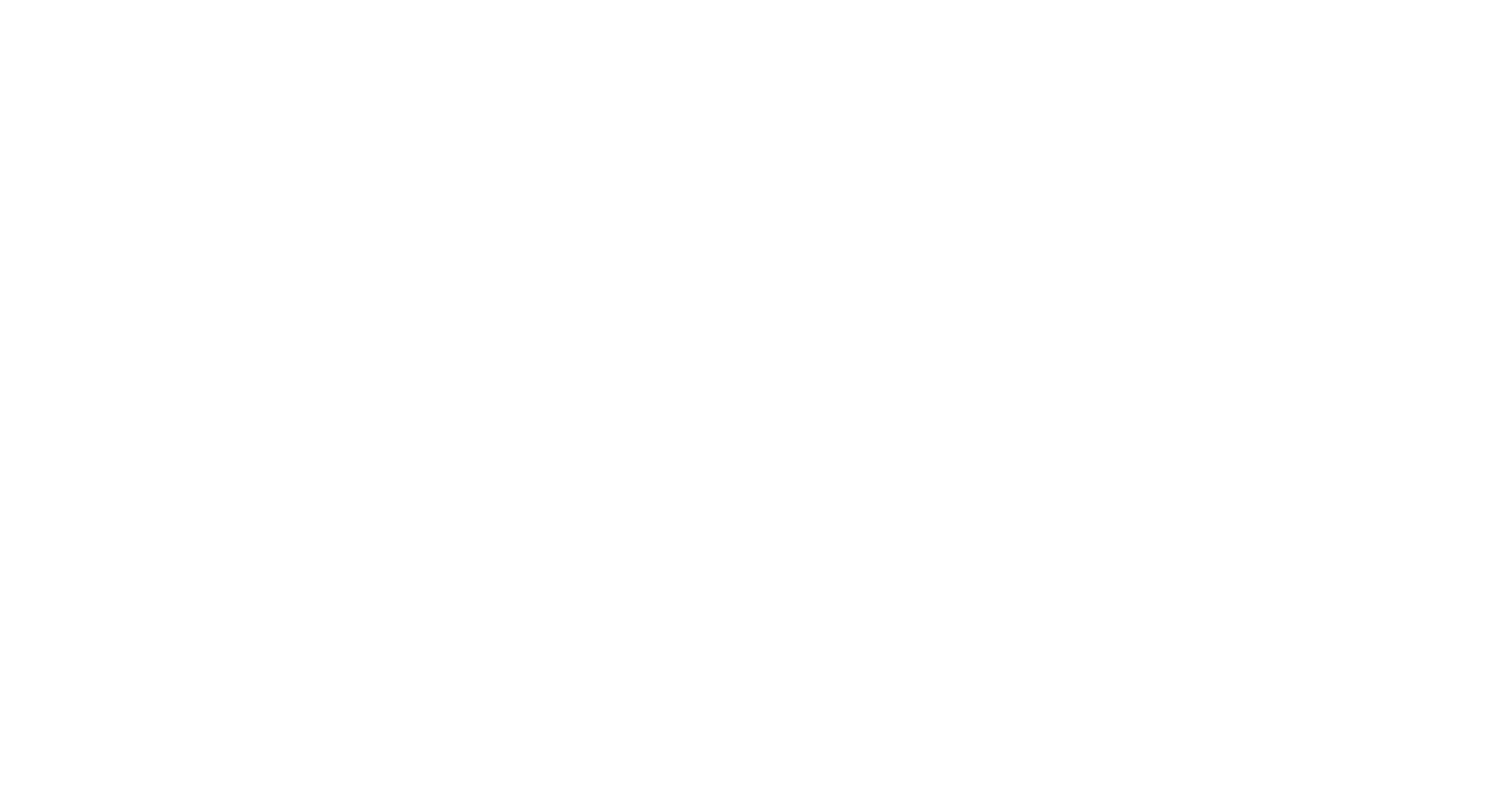 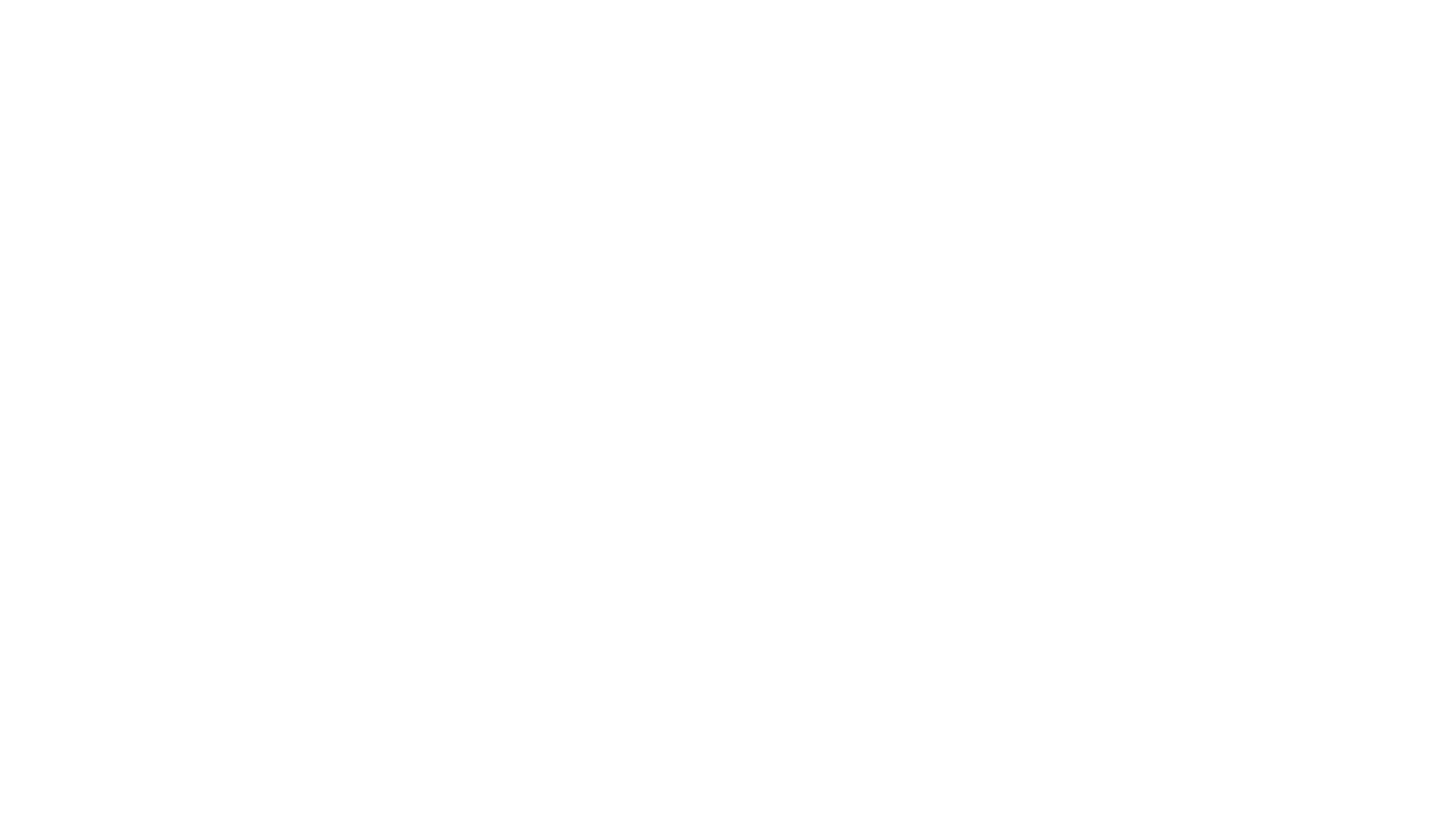 Algunas recomen-daciones … evaluar para avanzar
Valorar la coherencia entre los documentos institucionales.

Valorar la coherencia entre el proceso de evaluación y la práctica de enseñanza.

Reconocer y cualificar los criterios de evaluación que orientan los procesos de aprendizaje.

Sistematizar los desempeños de los niños, niñas y adolescentes a la luz de los criterios de evaluación con el fin de reconocer fortalezas y oportunidades para avanzar.
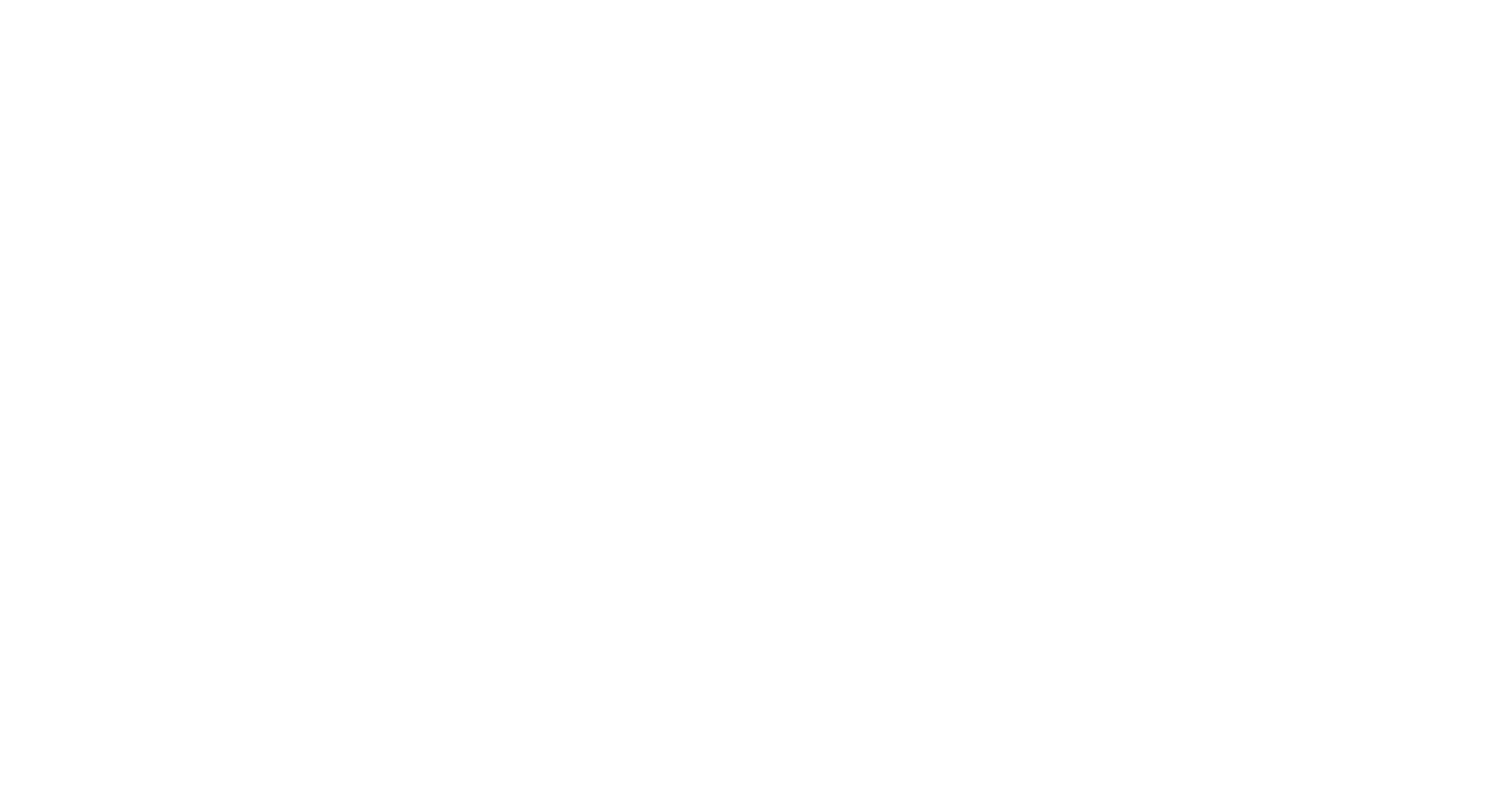 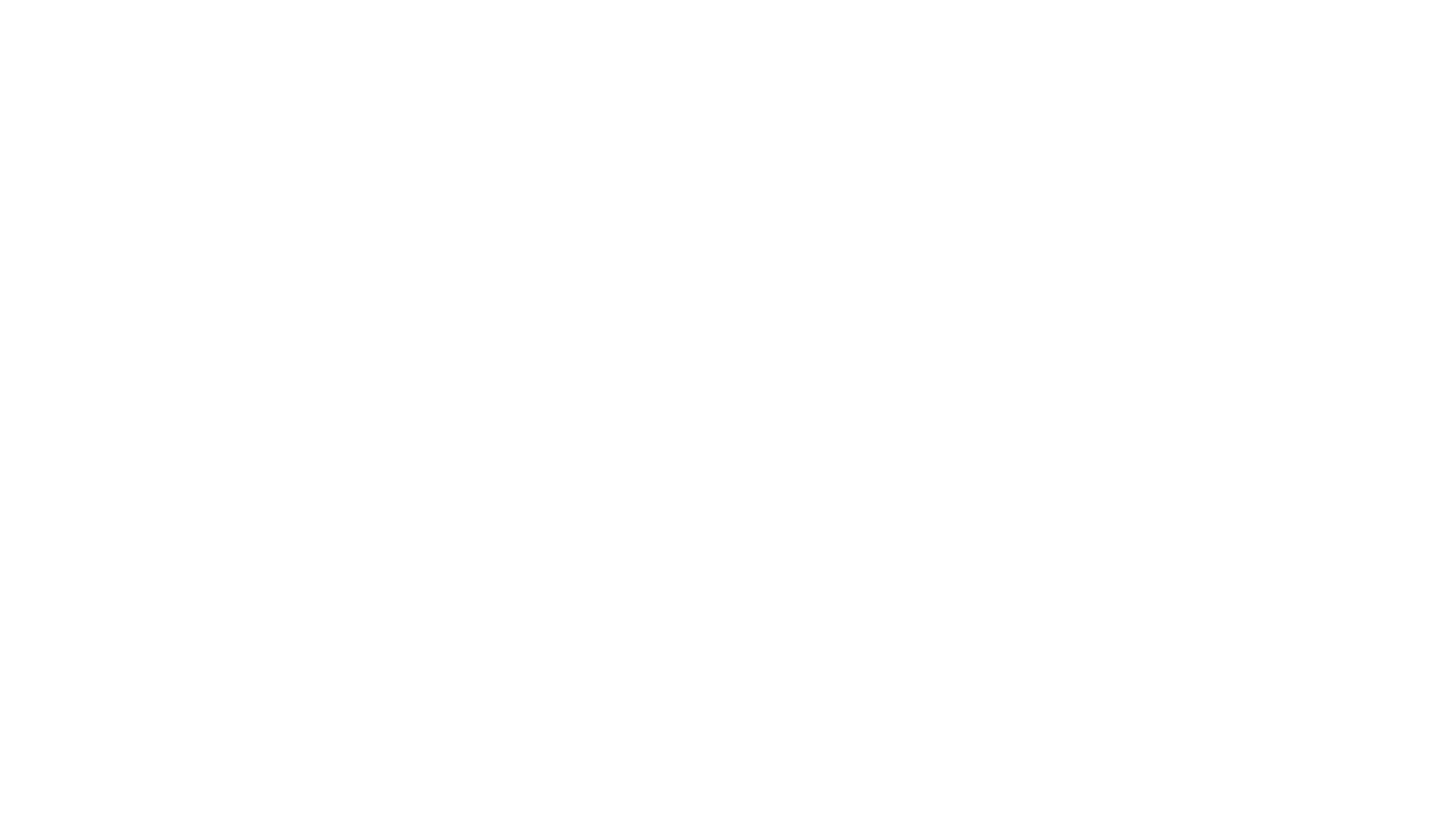 Algunas recomen-daciones … Evaluar para Avanzar
Utilizar los resultados de la evaluación y el desarrollo para generar propuestas pedagógicas y didácticas inclusivas.

Socializar el Sistema Institucional de Evaluación de los Estudiantes con las familias.

Proponer estrategias que articulen los procesos de evaluación y desarrollo con la transformación efectiva del currículo.
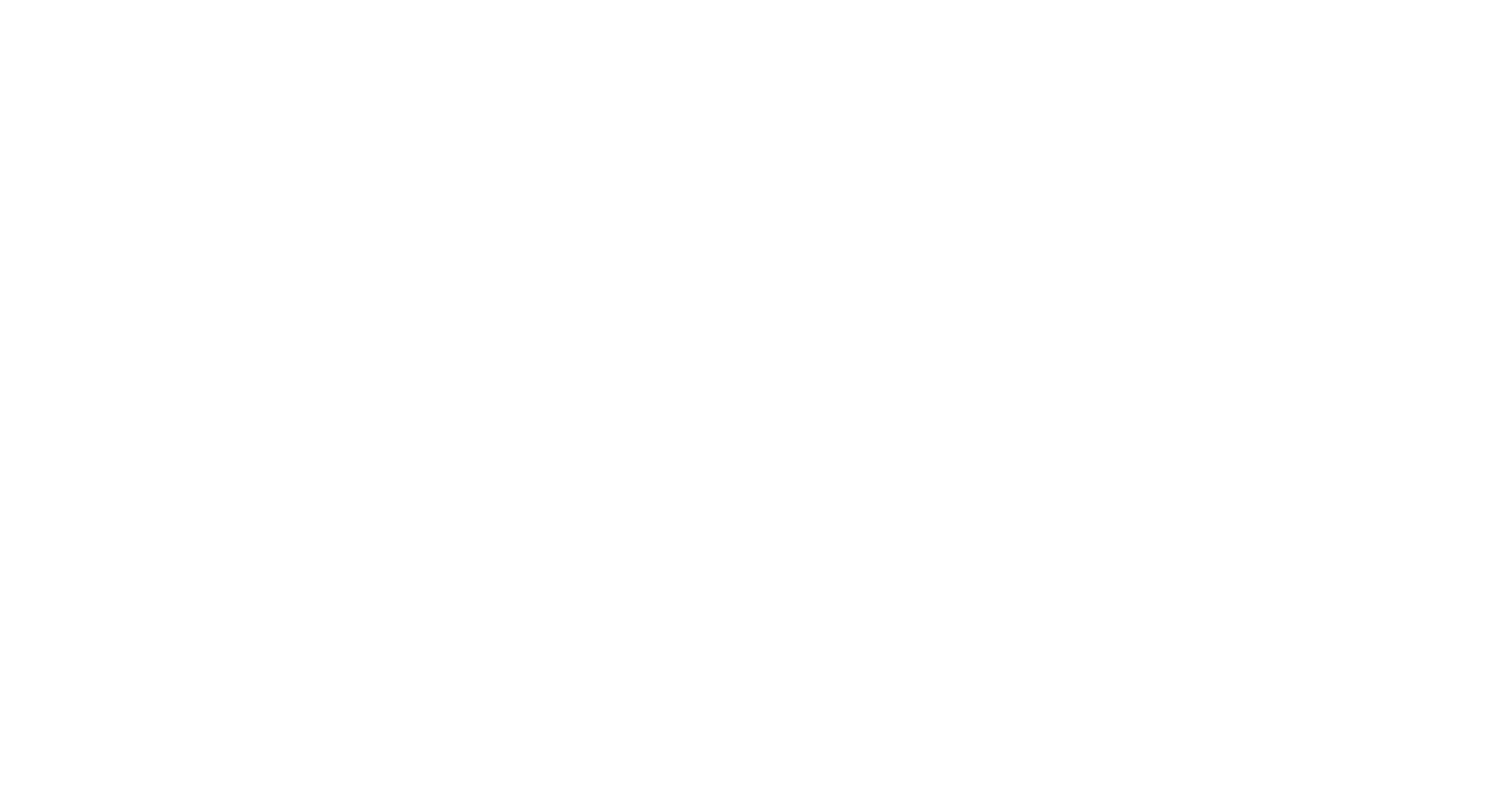 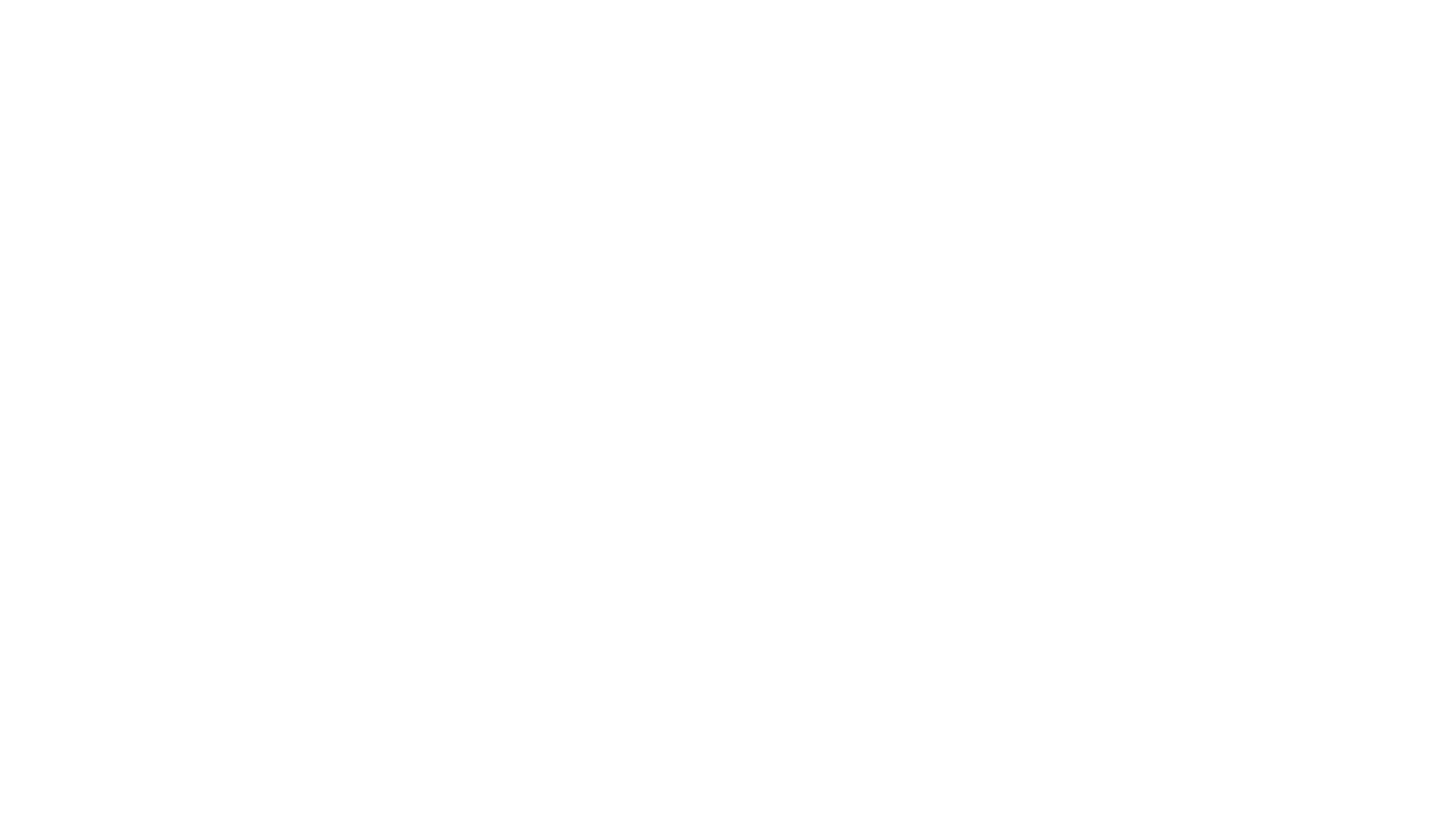 5. Transferencia
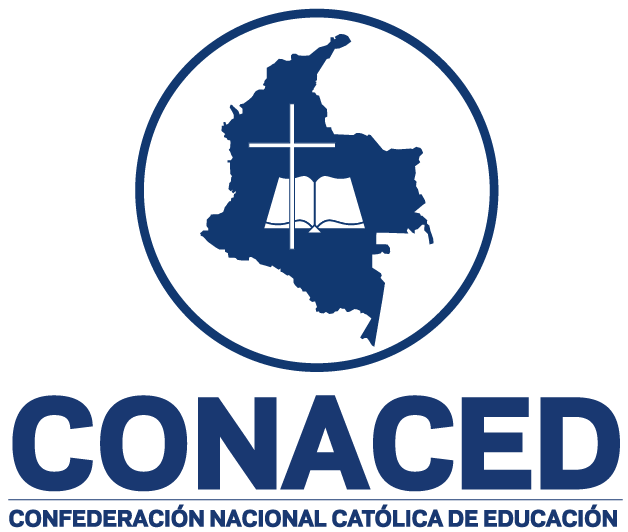 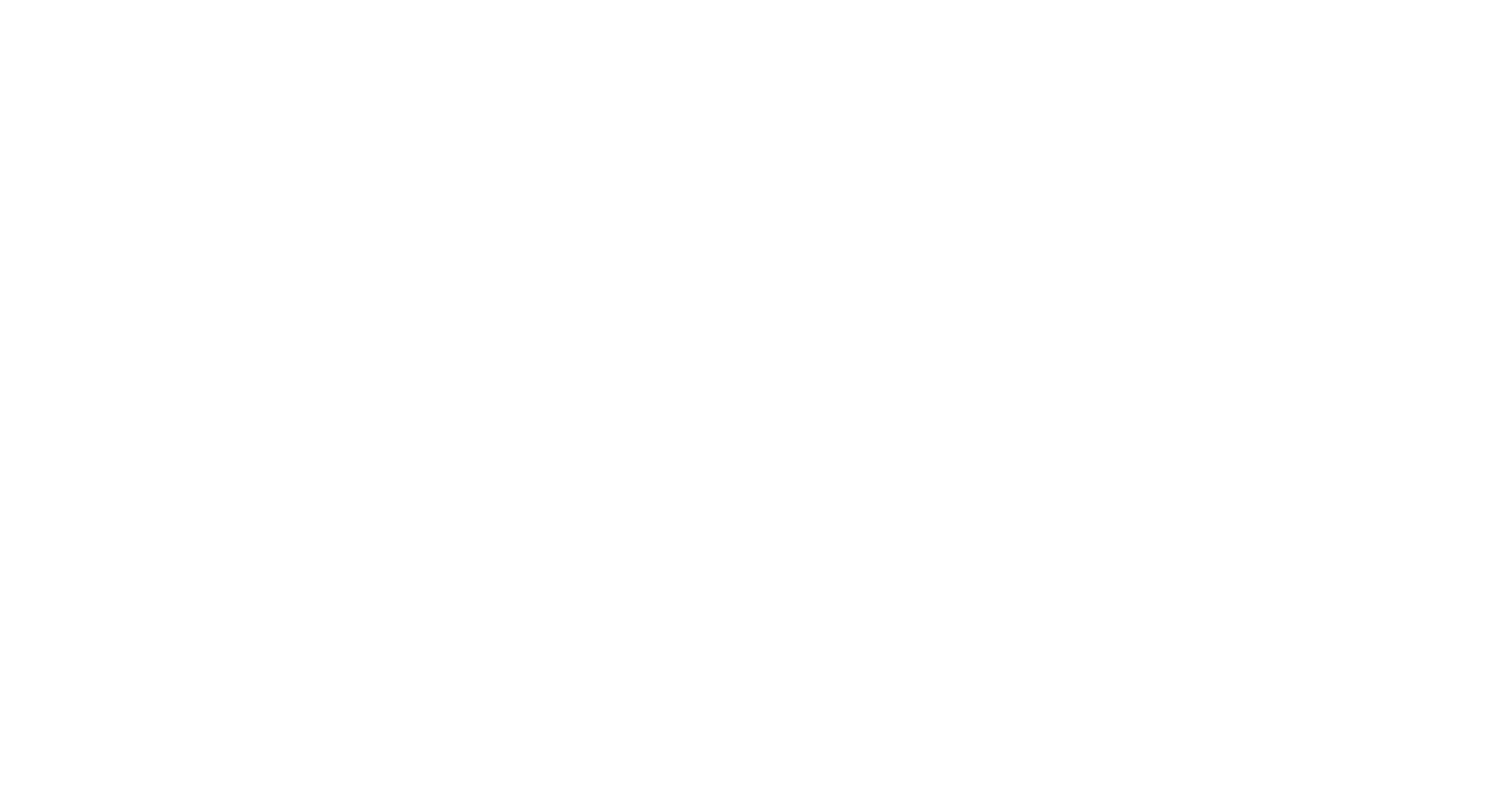 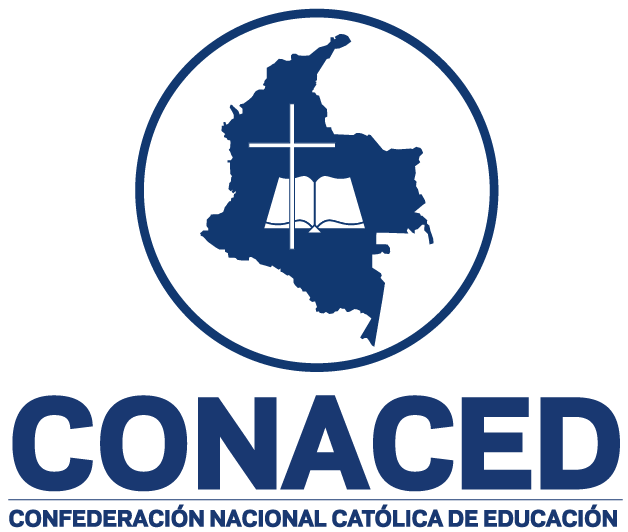 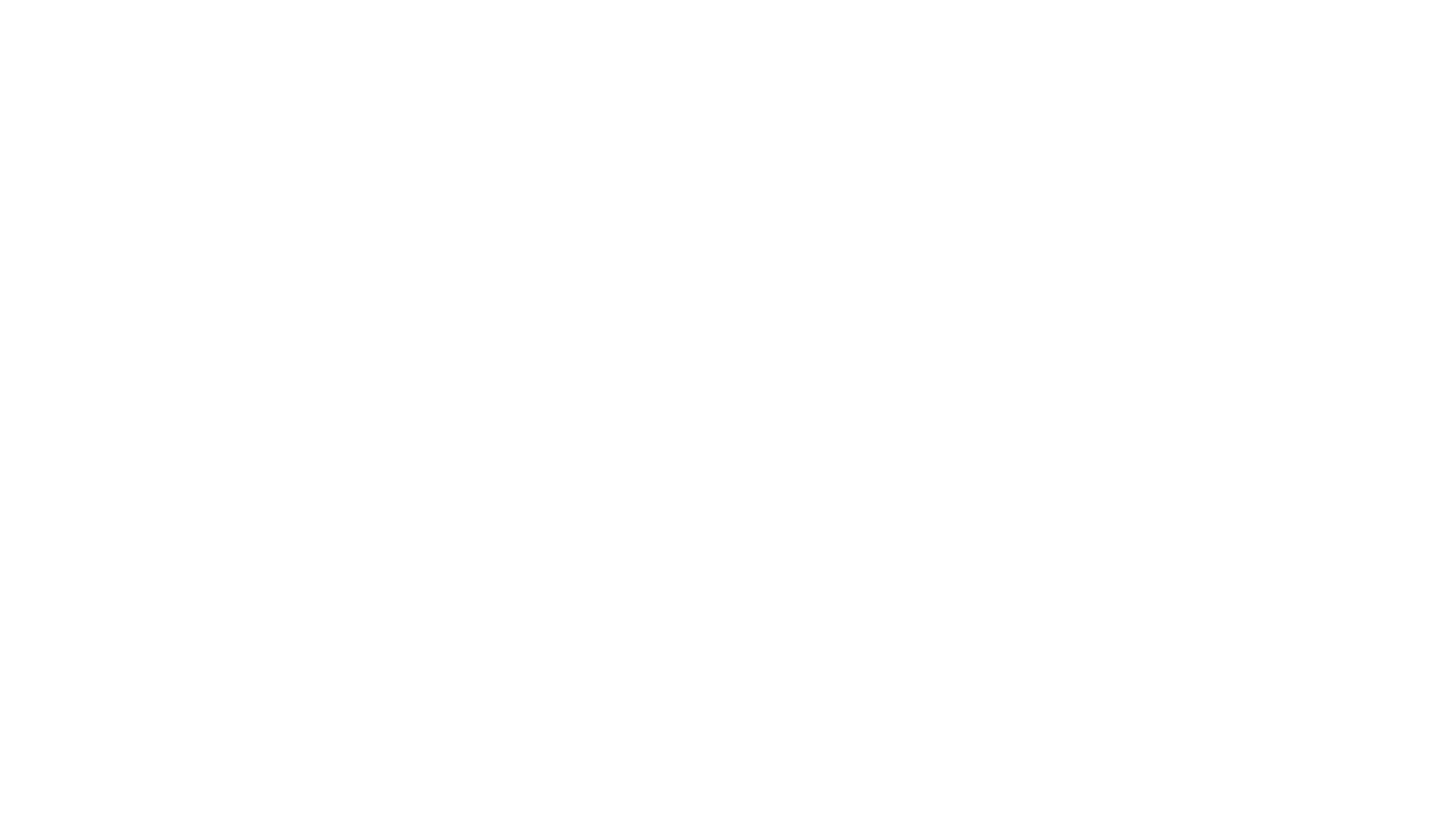 Diligenciamiento Anexo 1
Responder las siguientes preguntas y registrar las conclusiones en el 
Anexo 1 
Sistematización de la etapa Evaluar
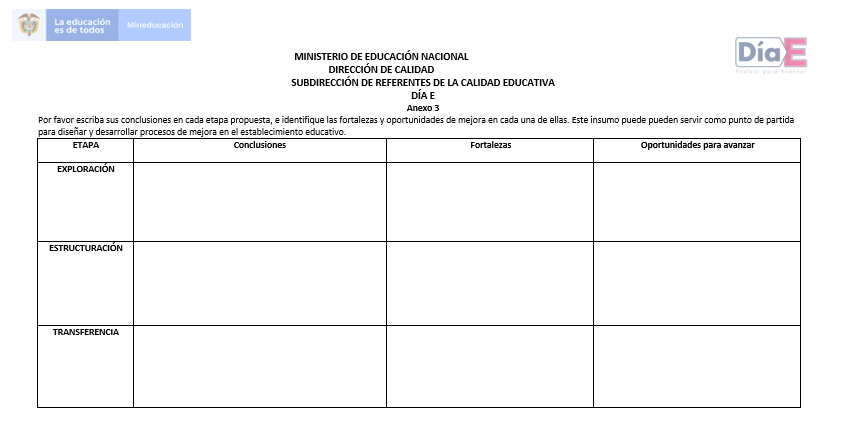 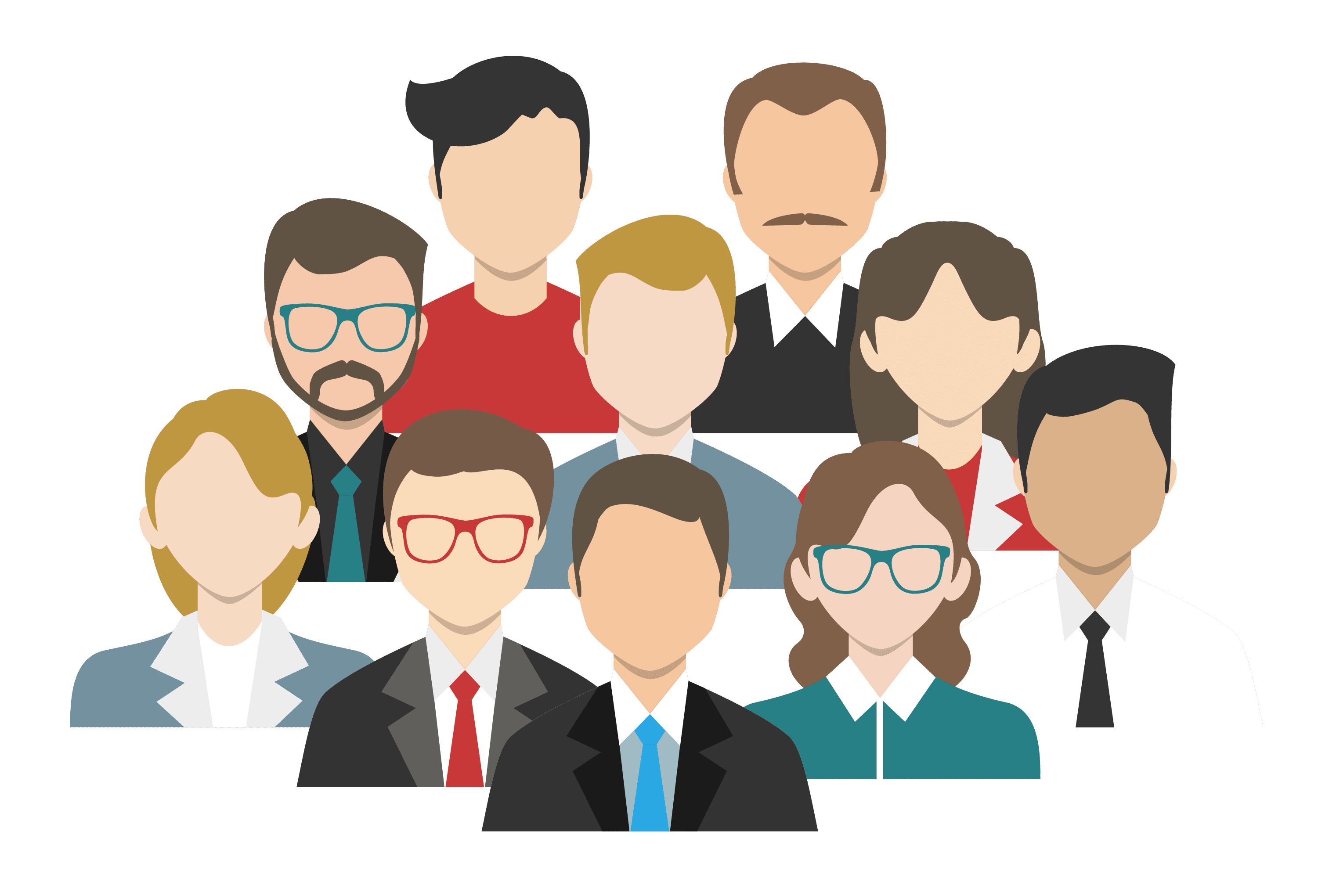 TRANSFERENCIA
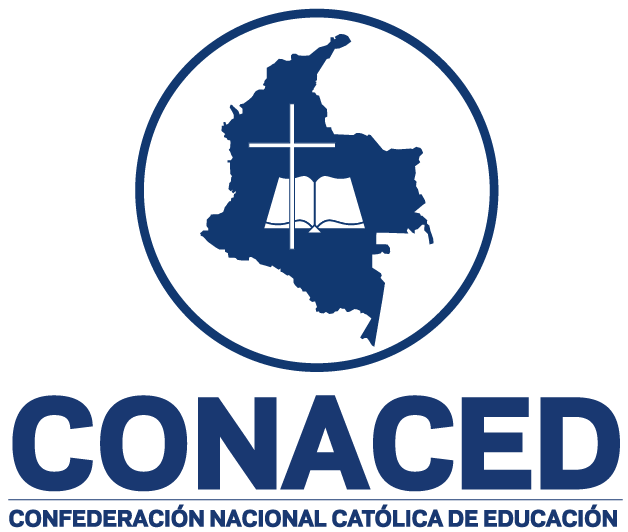 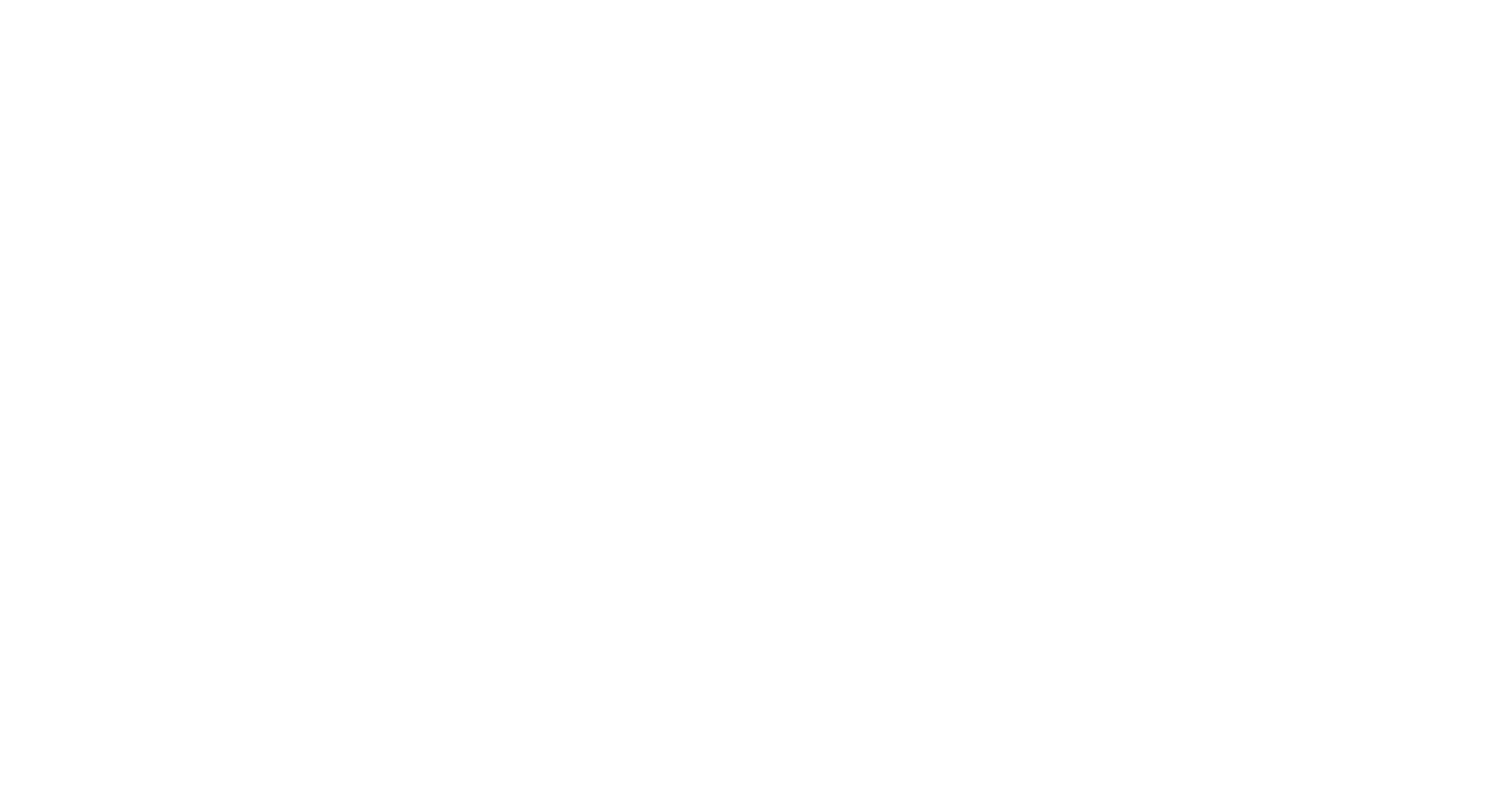 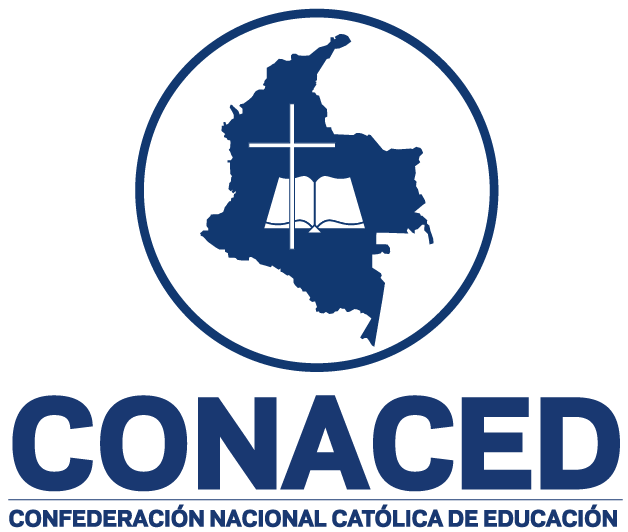 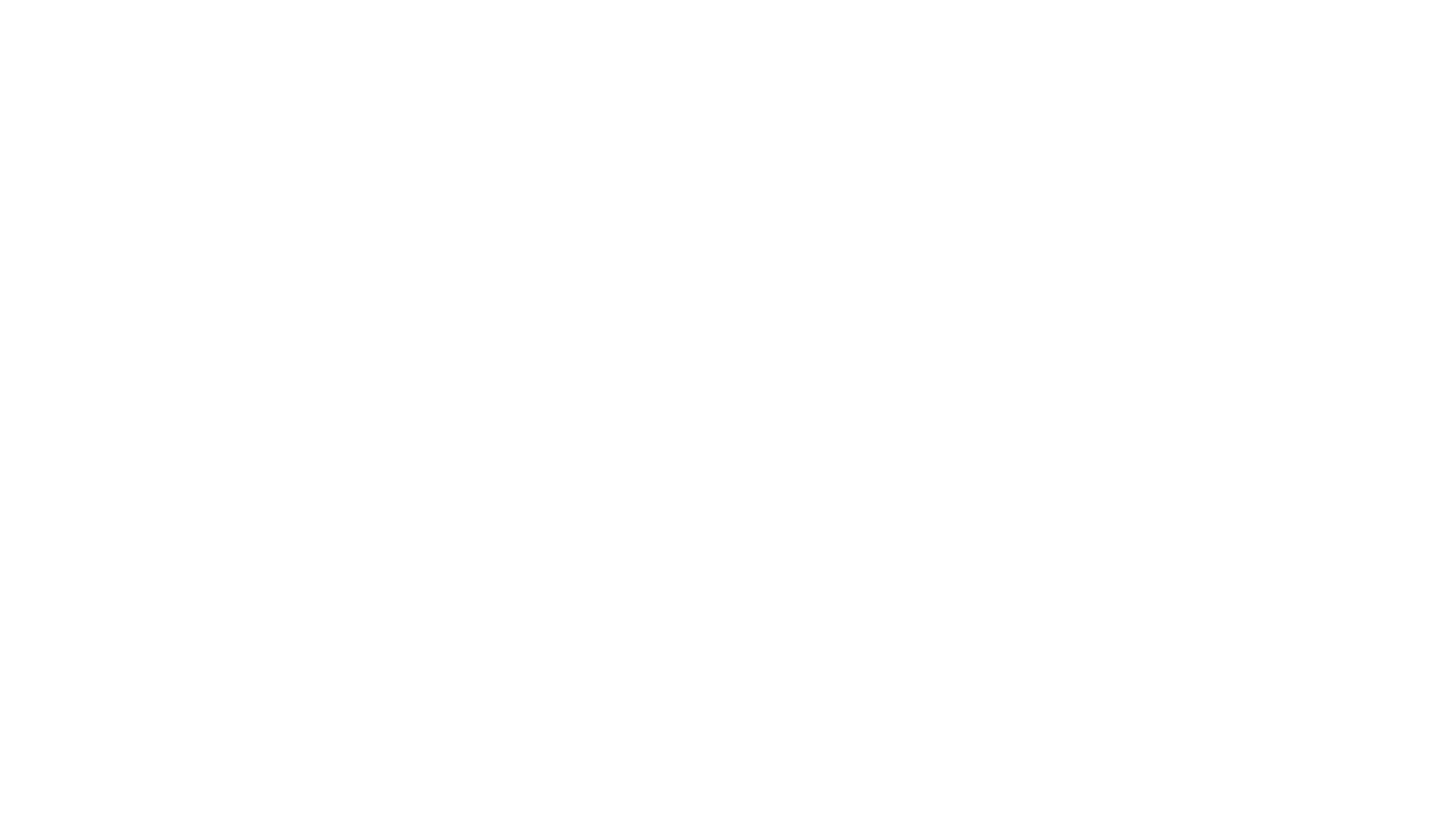 6. Cierre
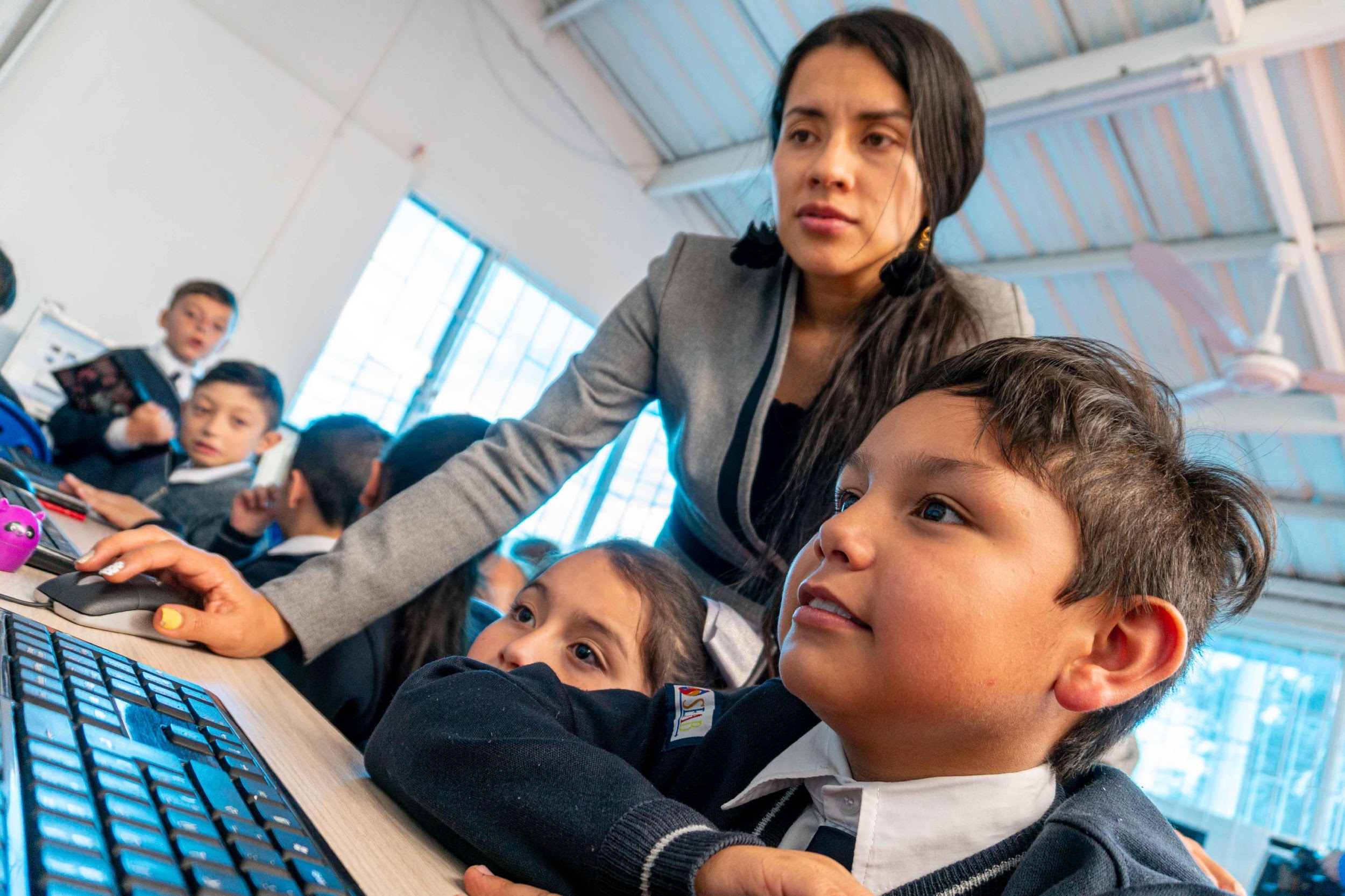 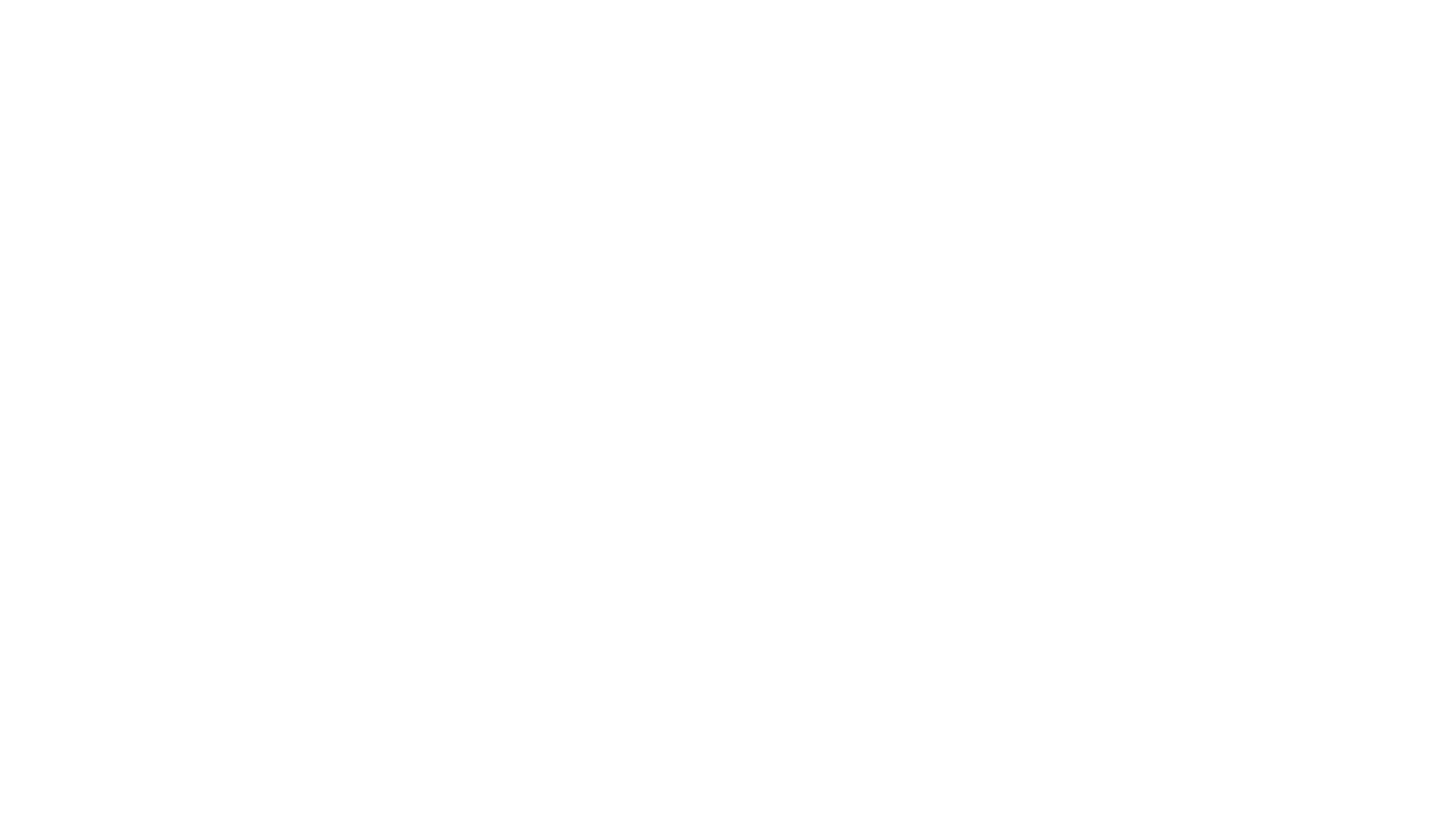 Para 
finalizar
Es necesario recordar que la calidad de la educación es un compromiso de todos los miembros de la comunidad académica en donde la evaluación es un insumo para avanzar.
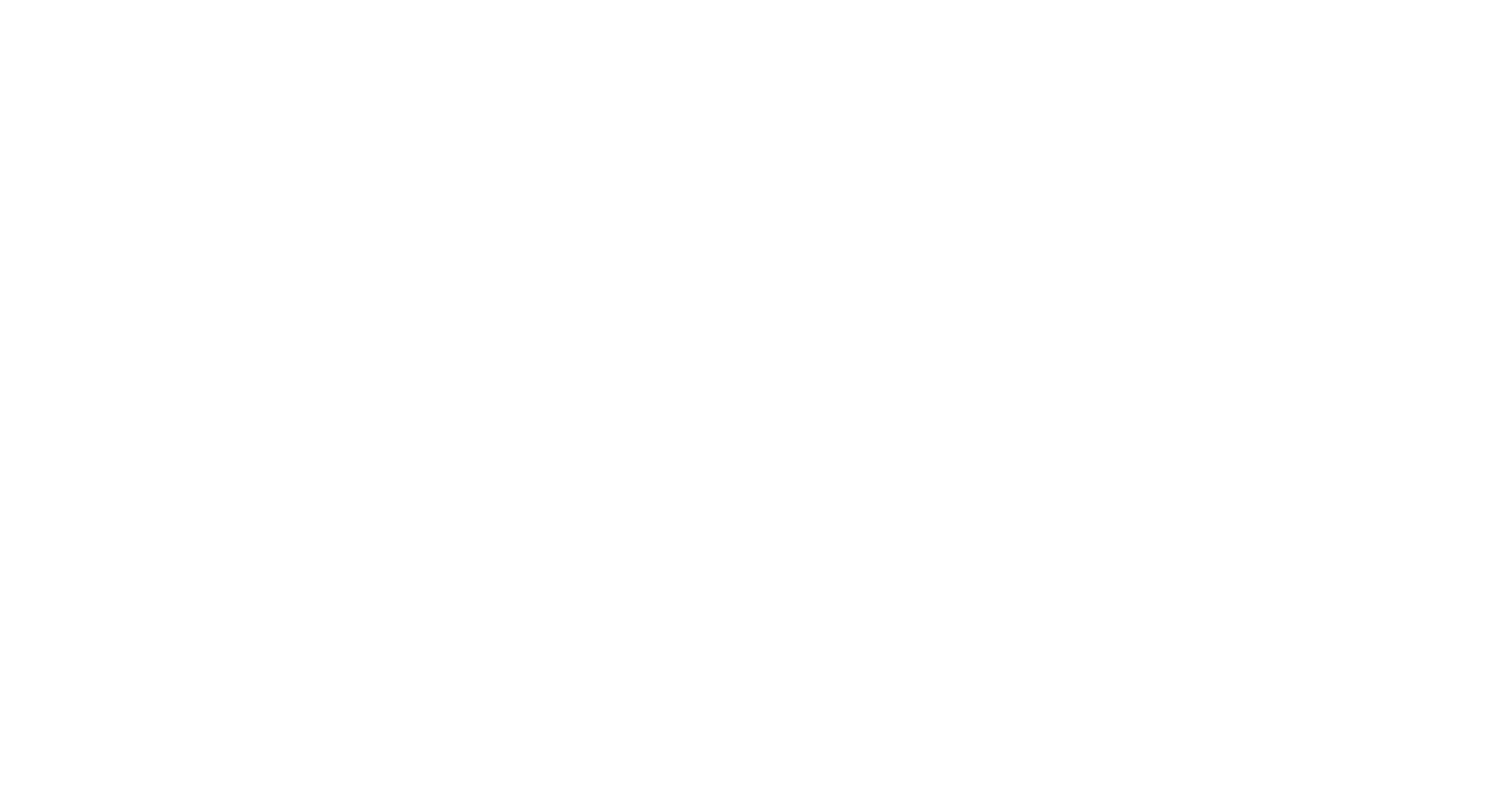 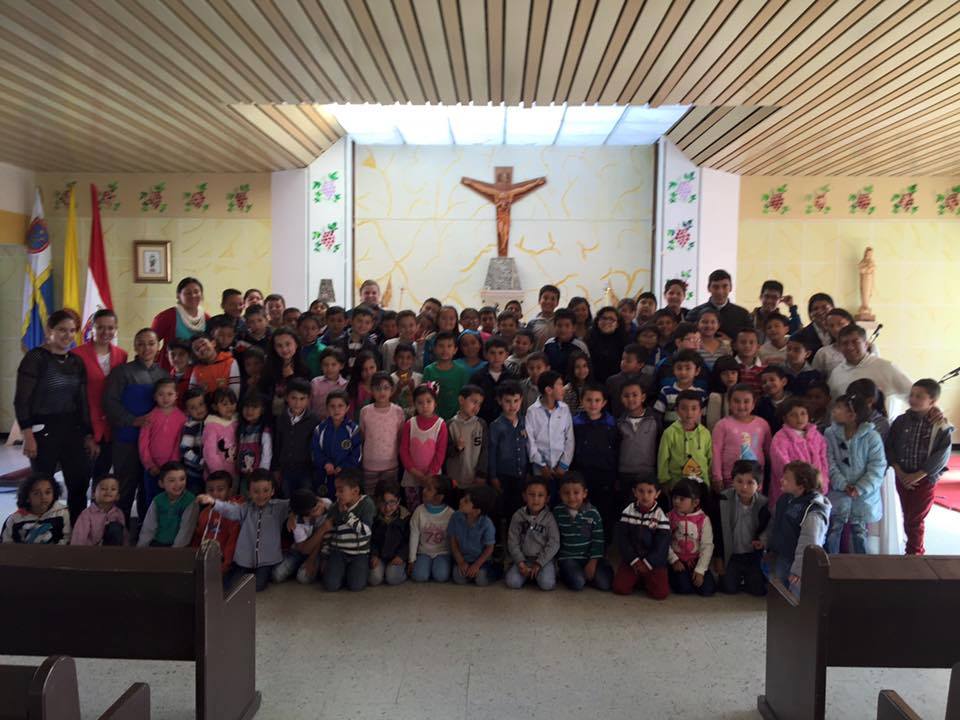 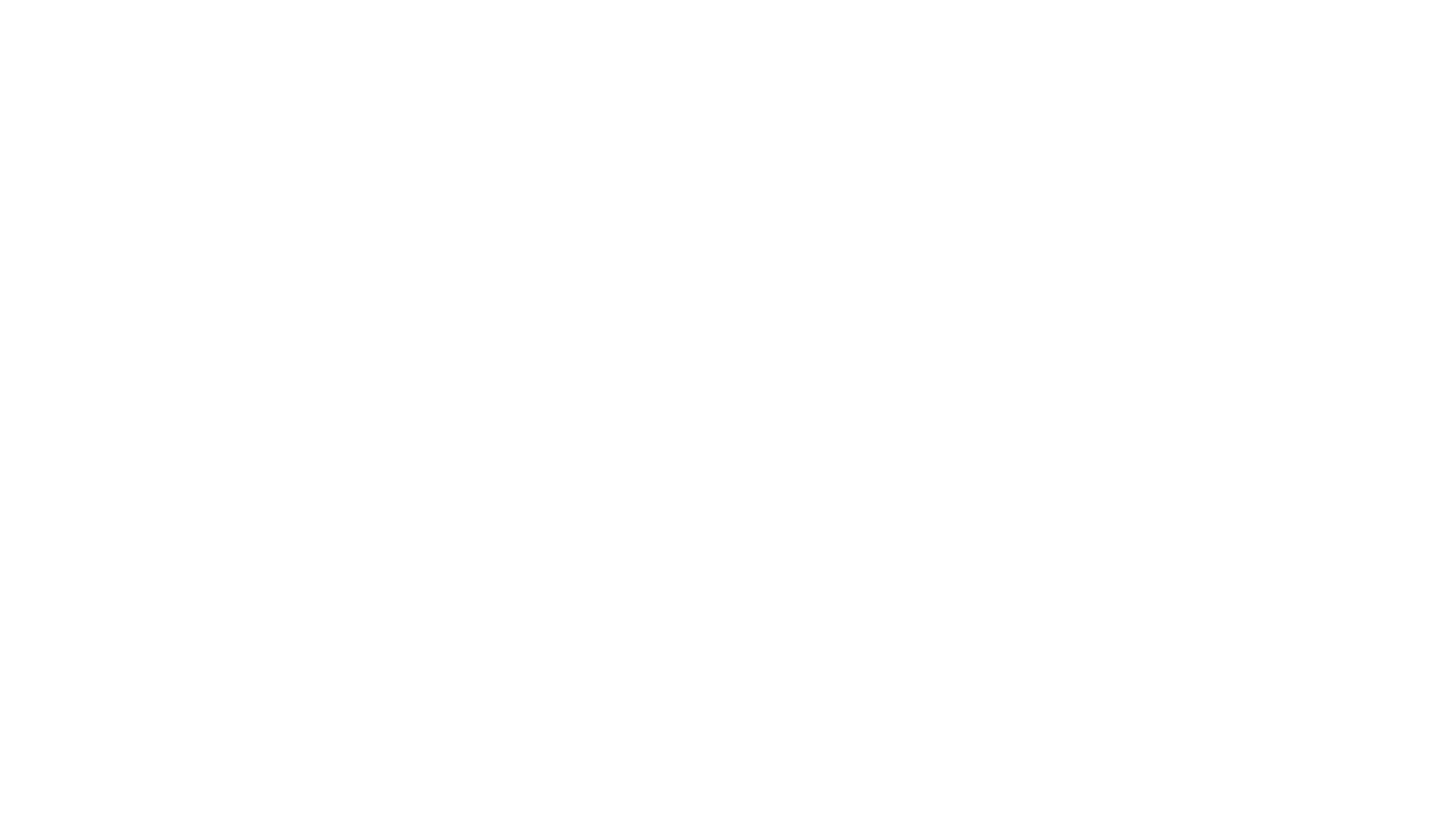 Parte 3
Orientaciones para la realización de la jornada, Día E de la familia 2019.
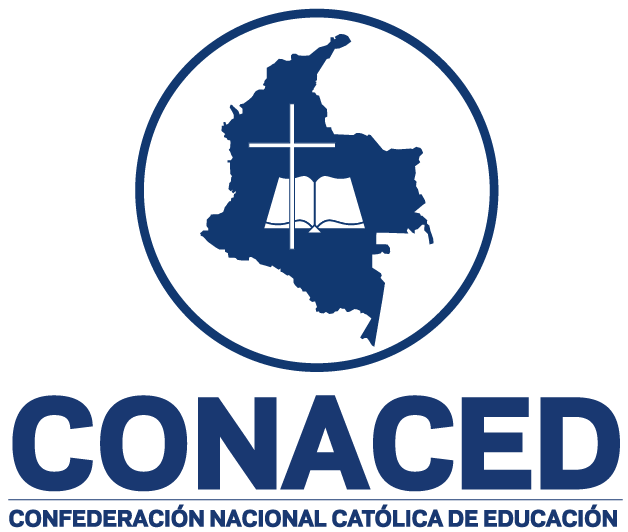 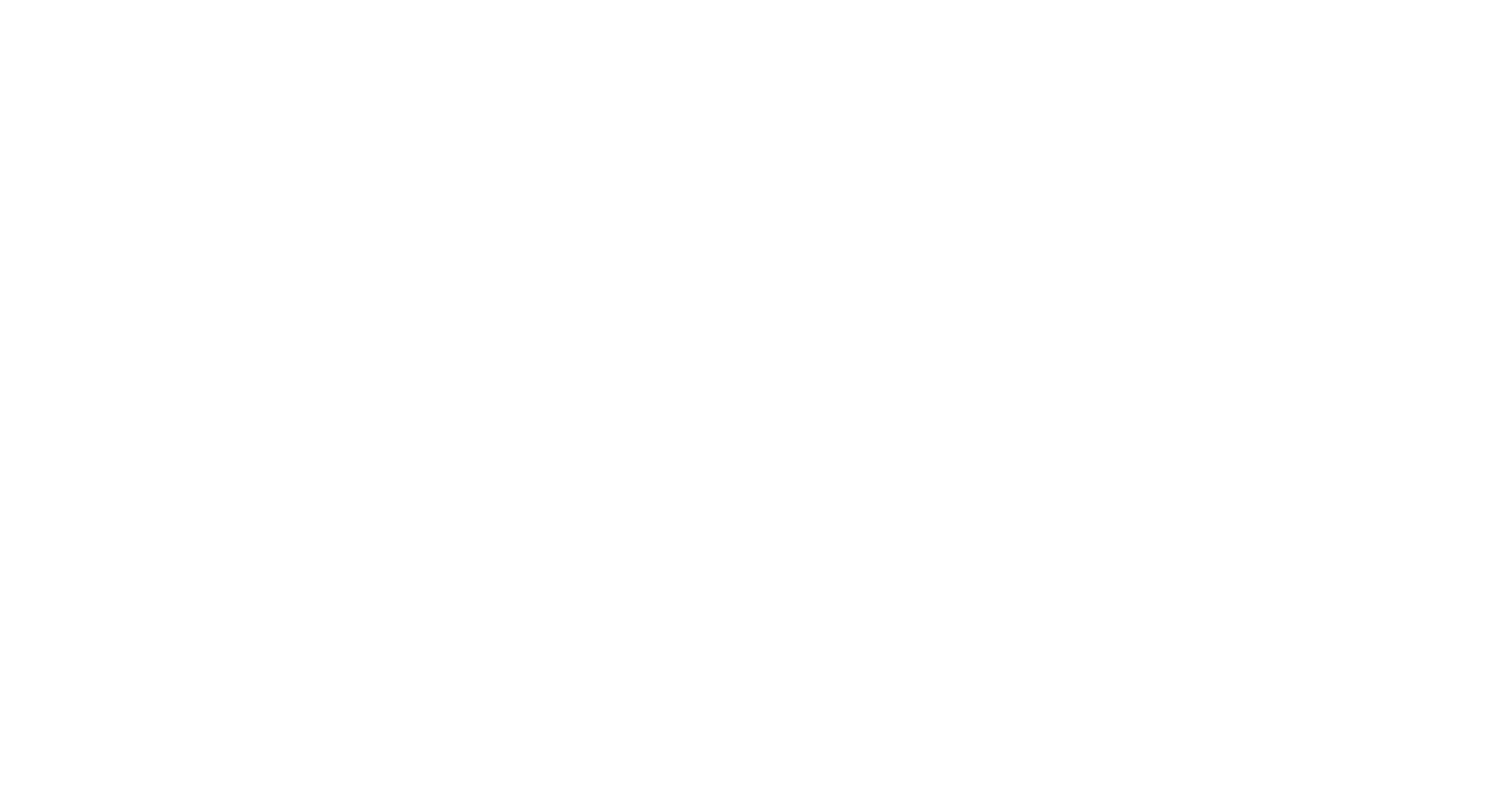 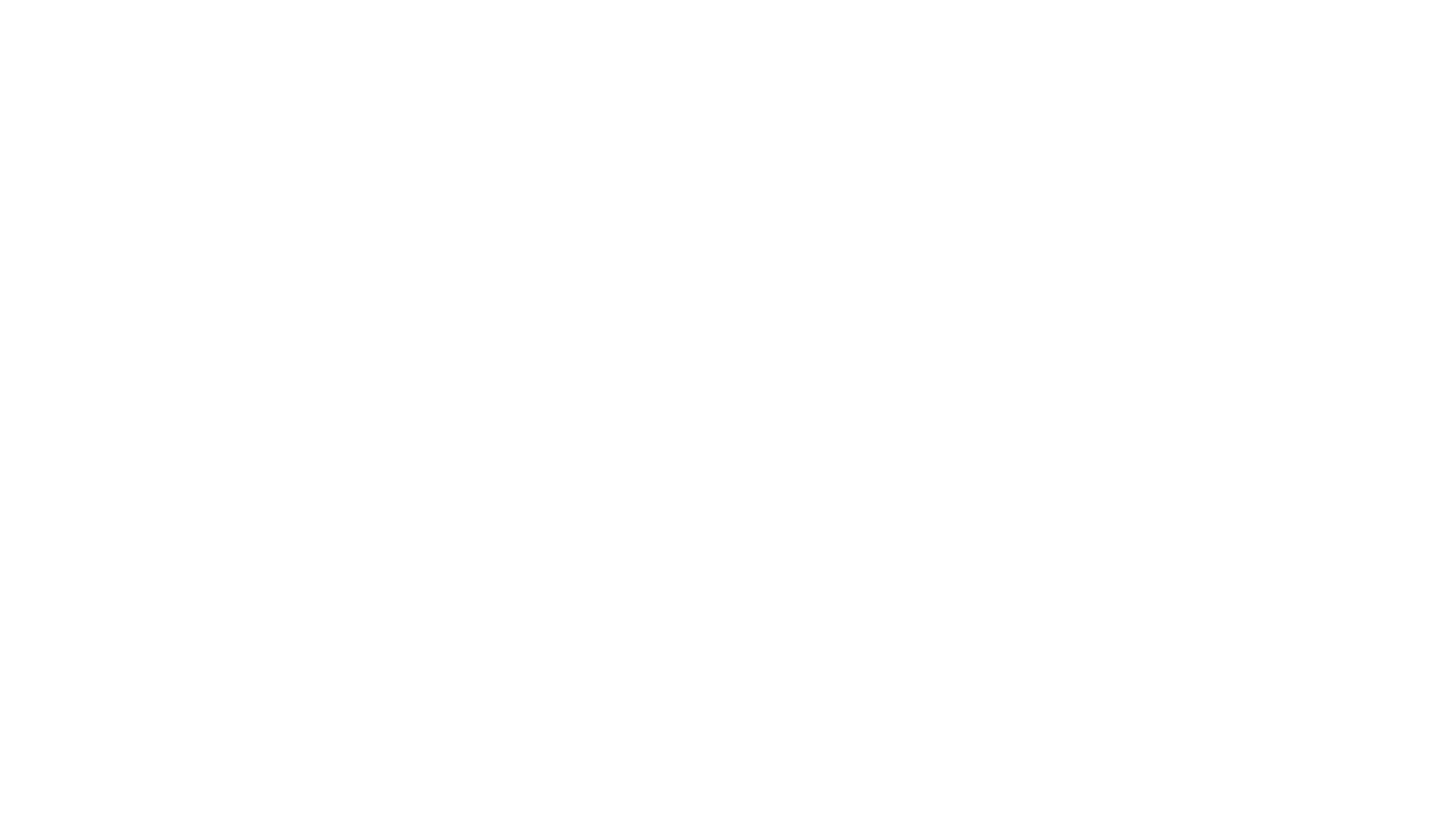 Documentos de lectura
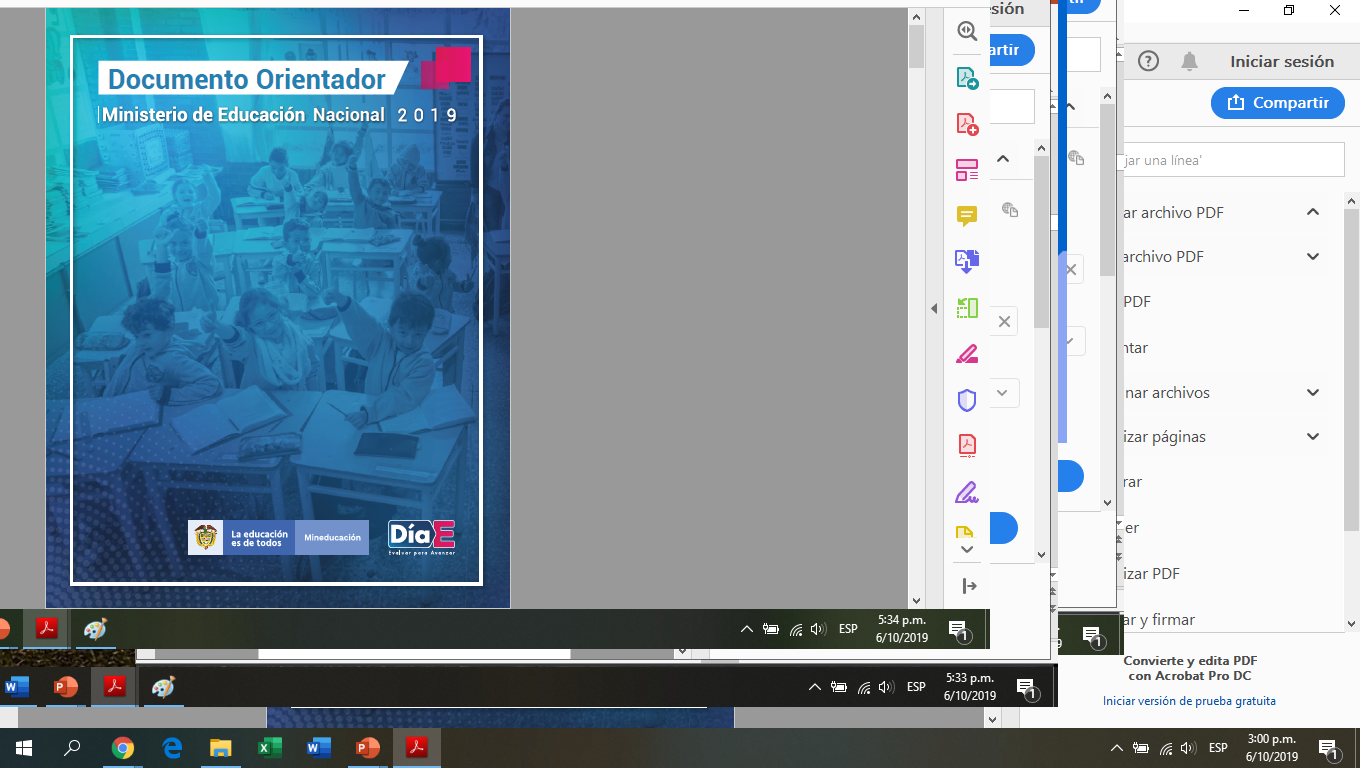 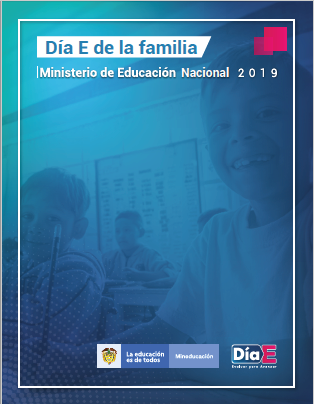 Referencias bibliográficas
Ministerio de Educación Nacional (2019) material Día E. Disponible en: http://aprende.colombiaaprende.edu.co/siemprediae
Ministerio de Educación Nacional. (2009). Documento 11. Fundamentaciones y Orientaciones para la implementación del Decreto 1290 de 2009. Bogotá: MEN. Disponible en: https://www.mineducacion.gov.co/1621/articles-213769_archivo_pdf_evaluacion.pdf
Fotografías de uso libre: https://epymeonline.com/mejores-bancos-de-imagenes-gratis/ 
Plan de Formación CONACED 2018-2020.
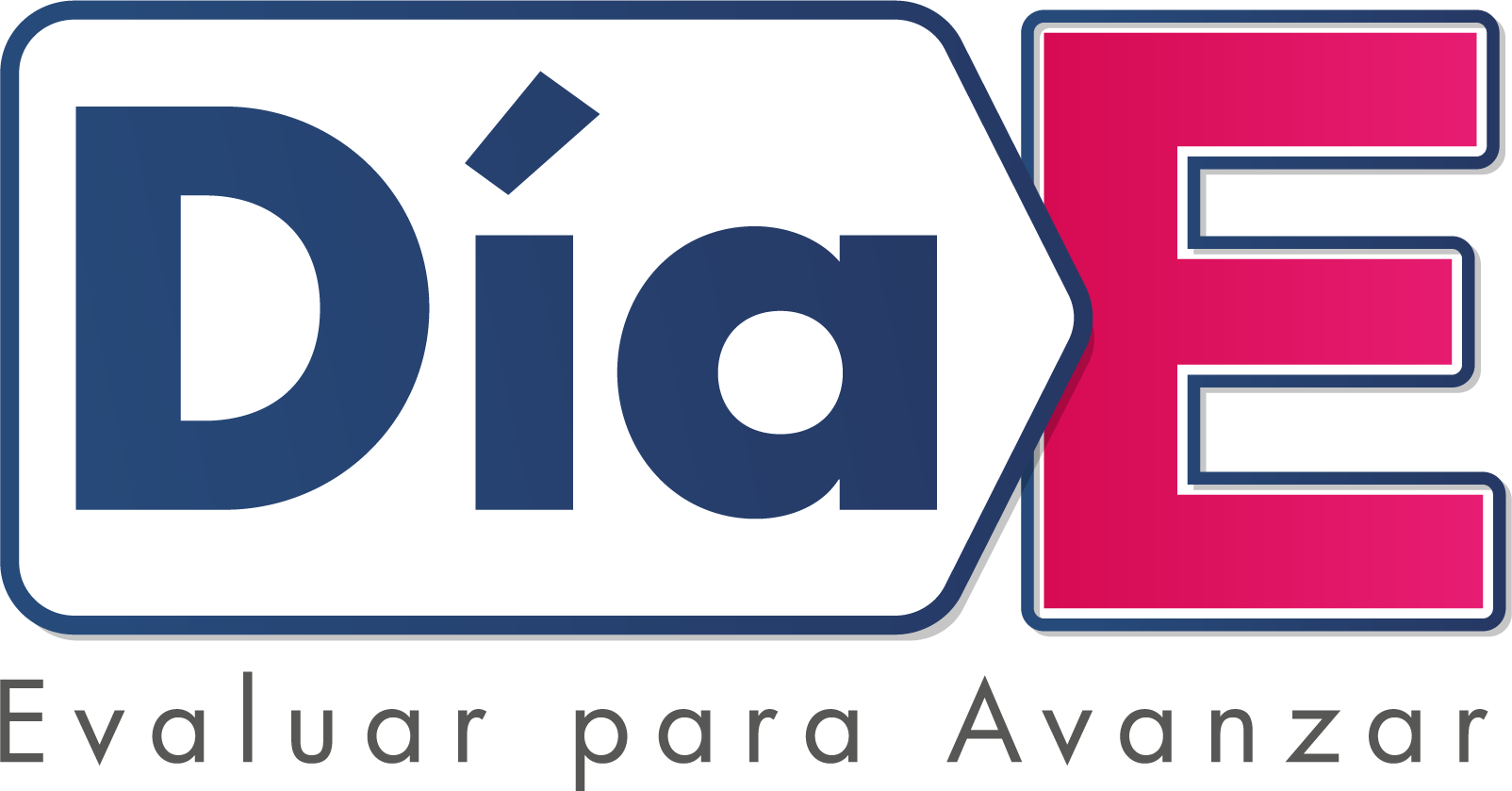 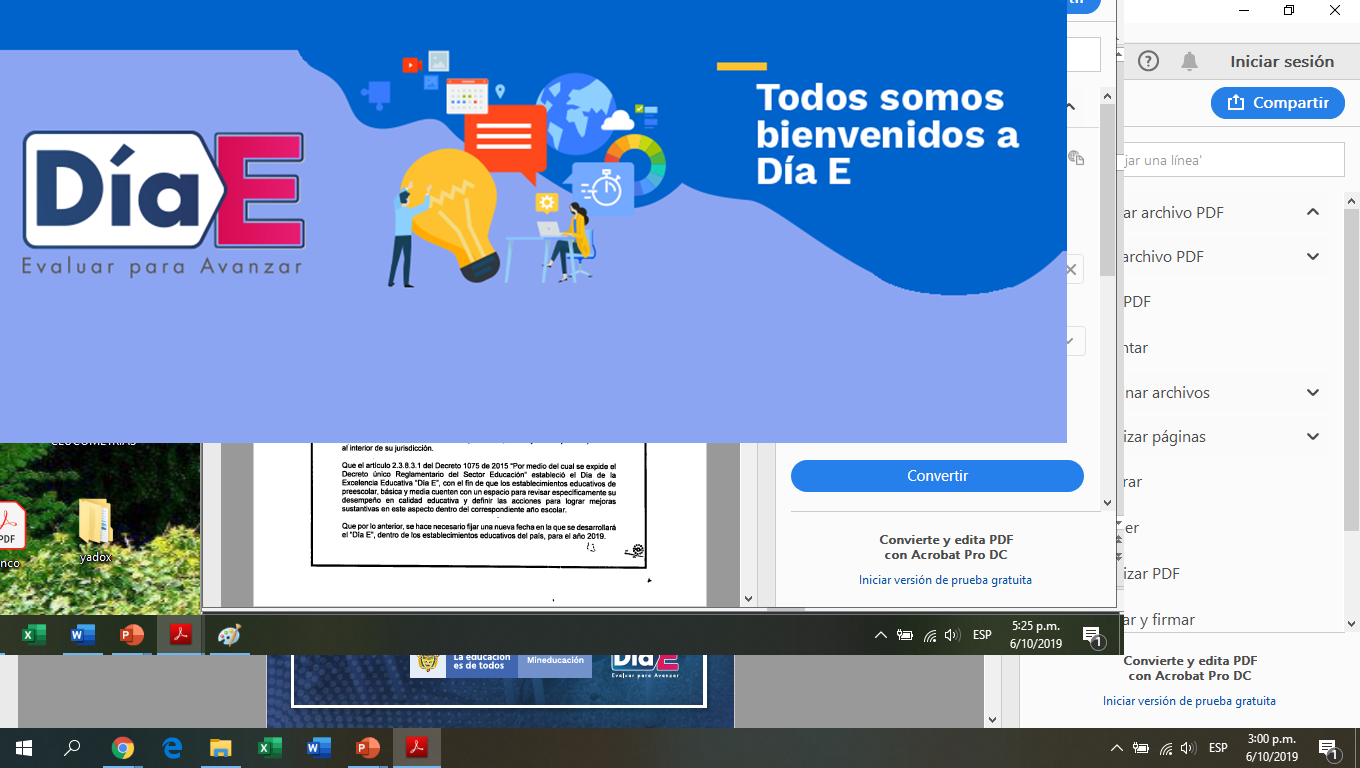